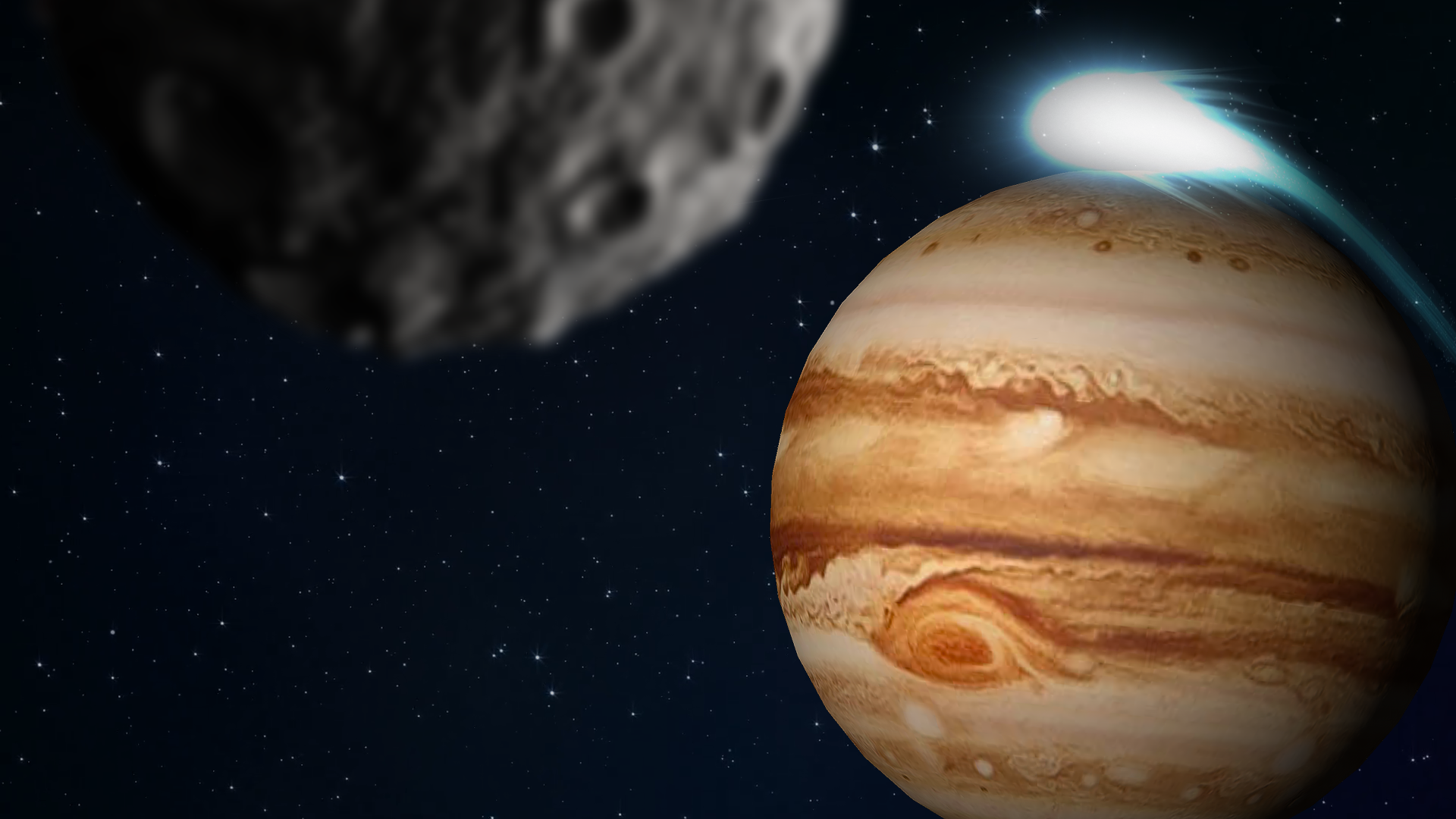 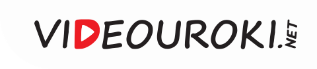 Малые тела Солнечной системы
Природа тел Солнечной системы
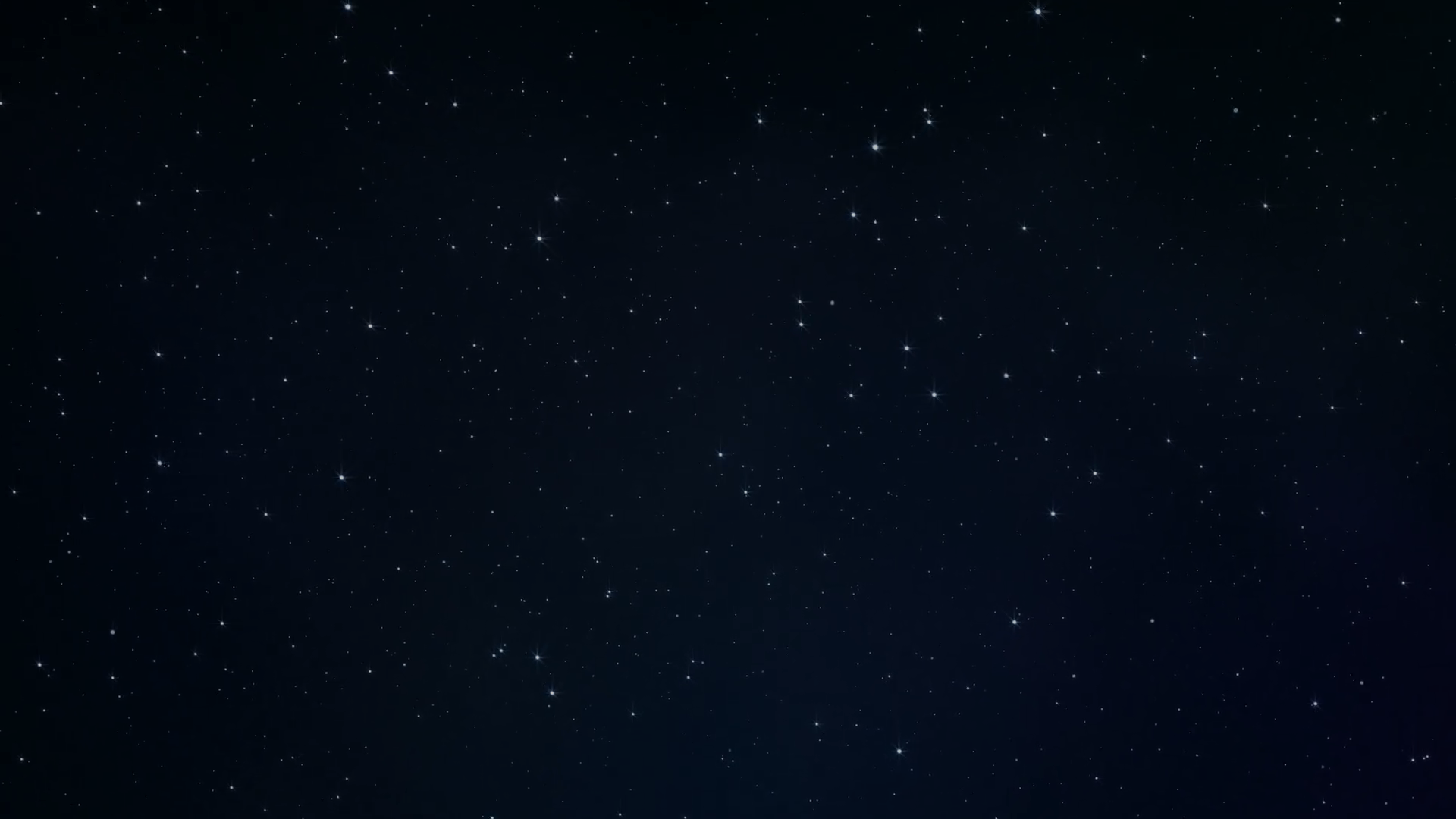 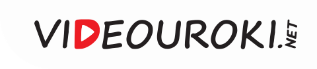 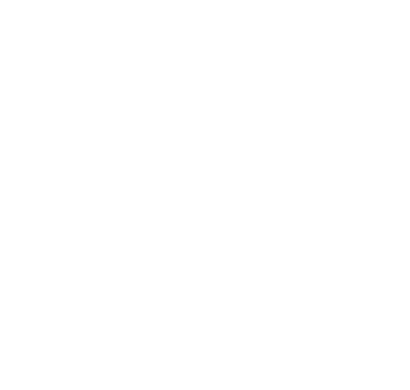 Сегодня на уроке
1
3
Выясним, какие небесные тела называются астероидами.
Выясним, чем отличаются друг от друга метеоры, болиды и метеориты.
2
4
Узнаем, что называют кометами и чем обусловлено образование их хвостов.
Познакомимся с природой происхождения звёздных дождей.
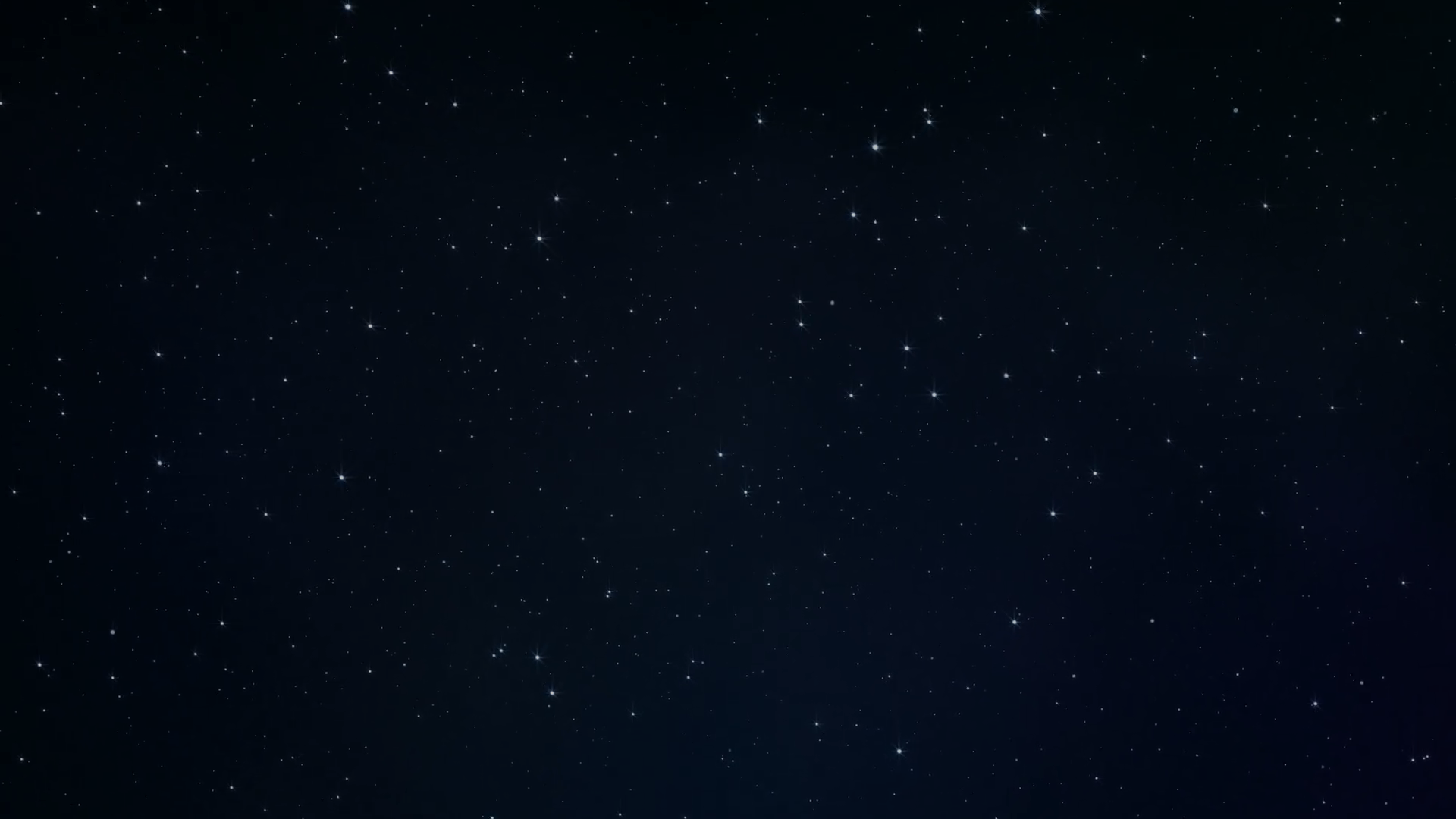 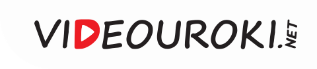 Группы больших планет
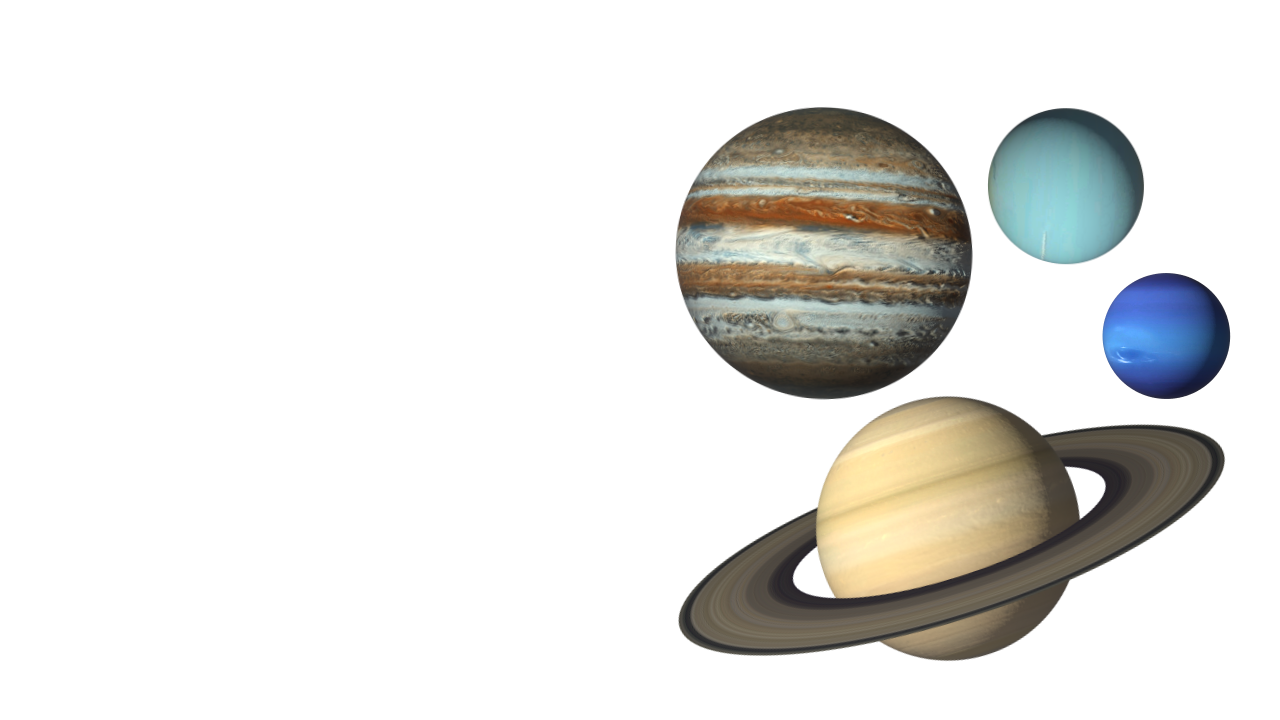 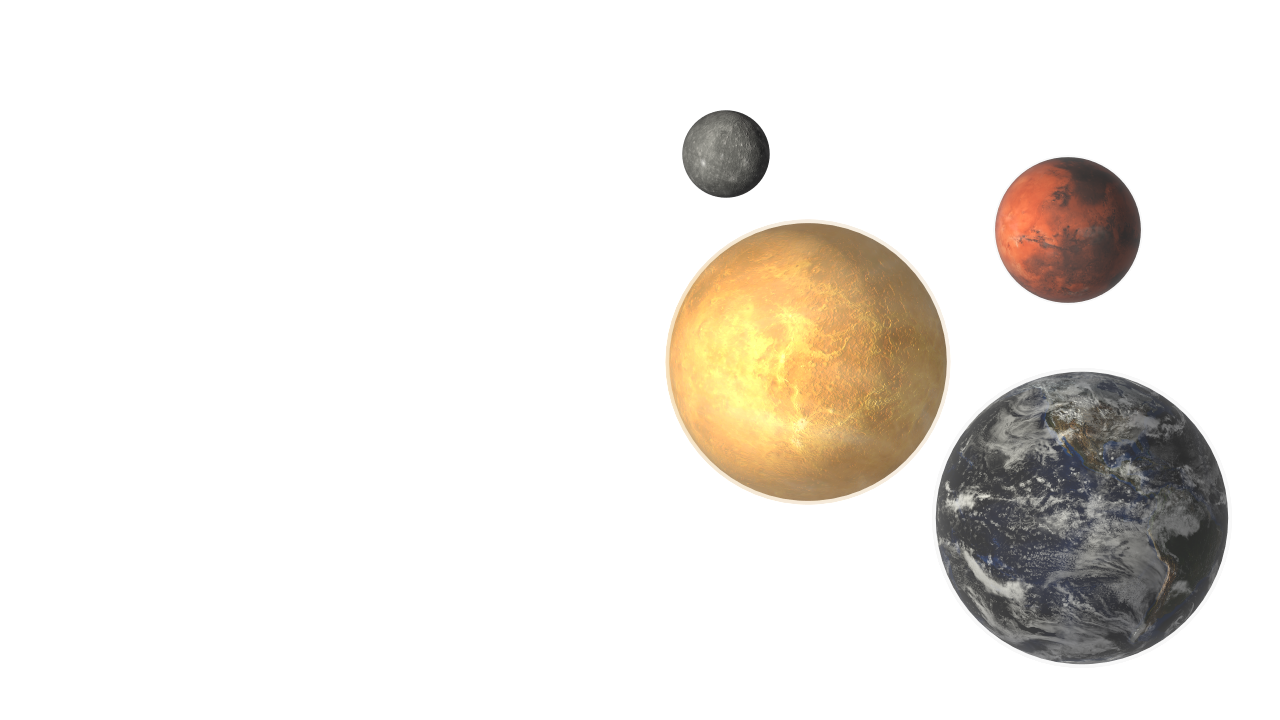 Планеты-гиганты
Планеты земной группы
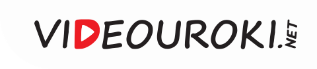 Карликовые планеты
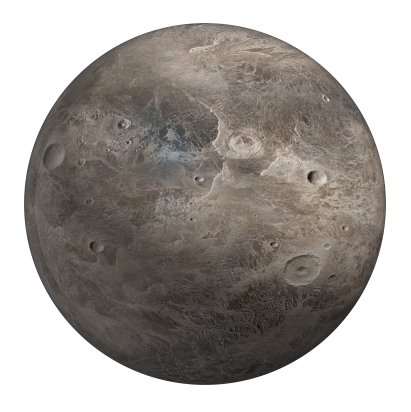 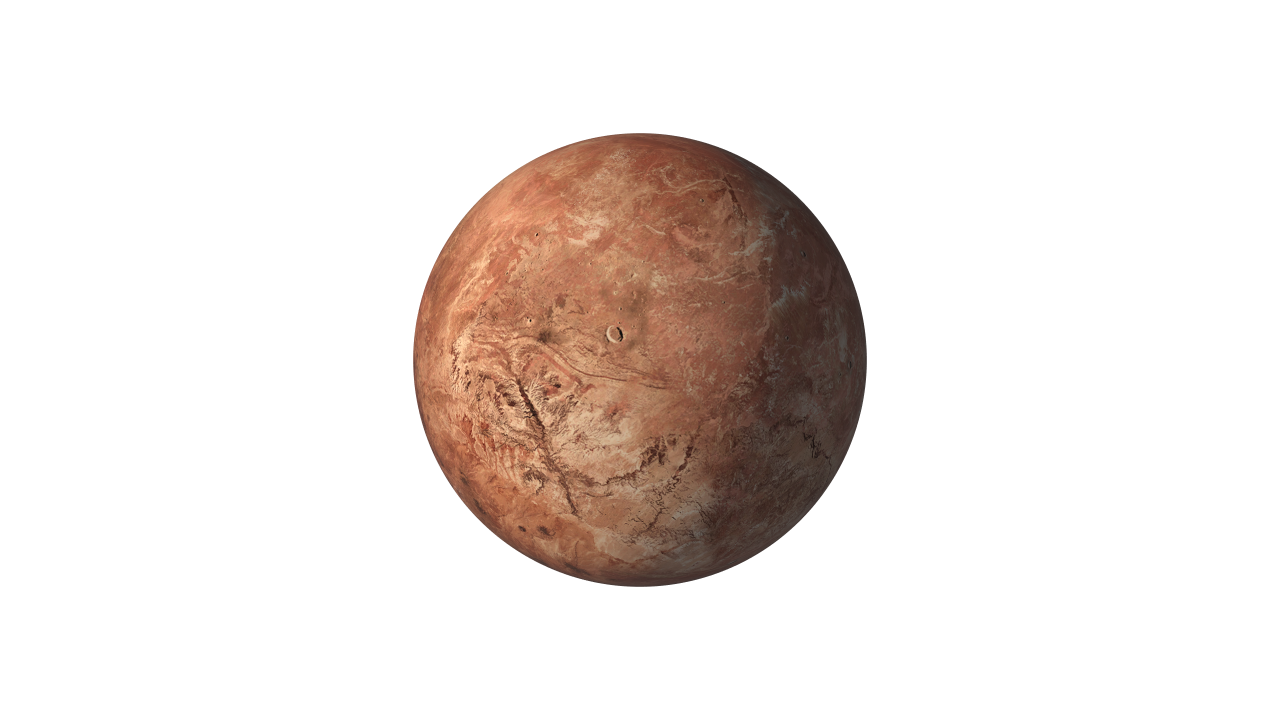 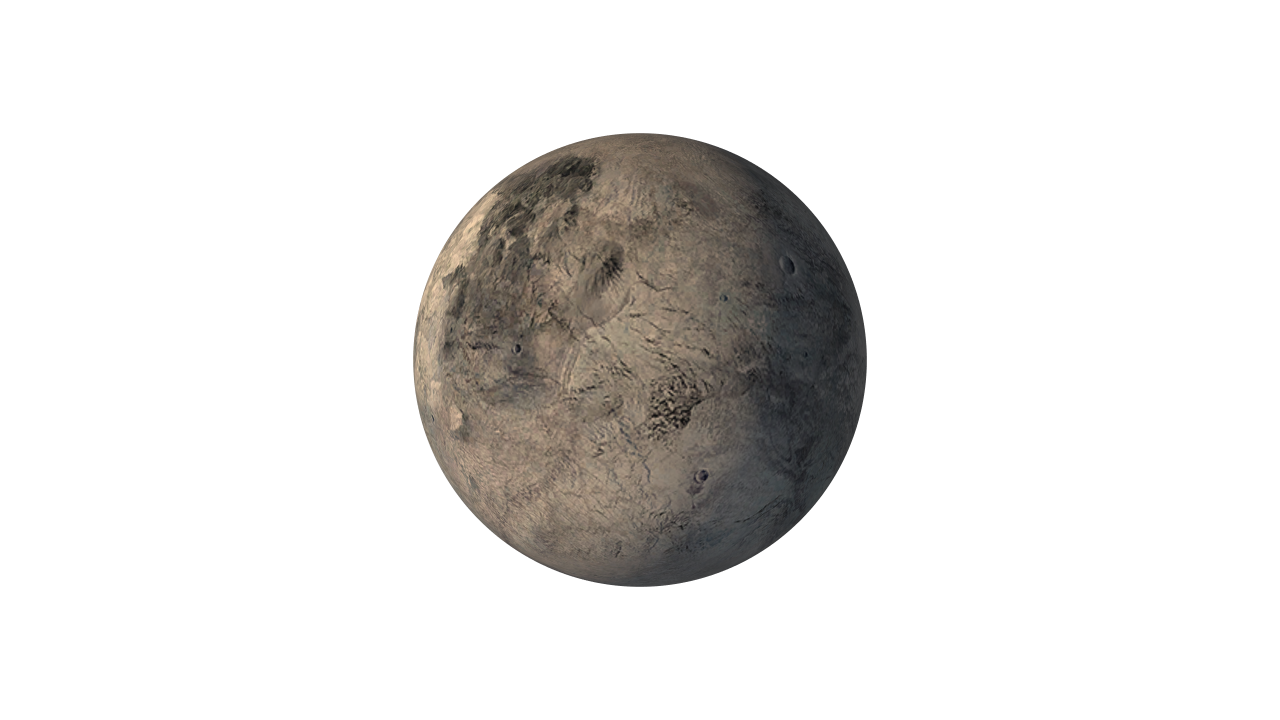 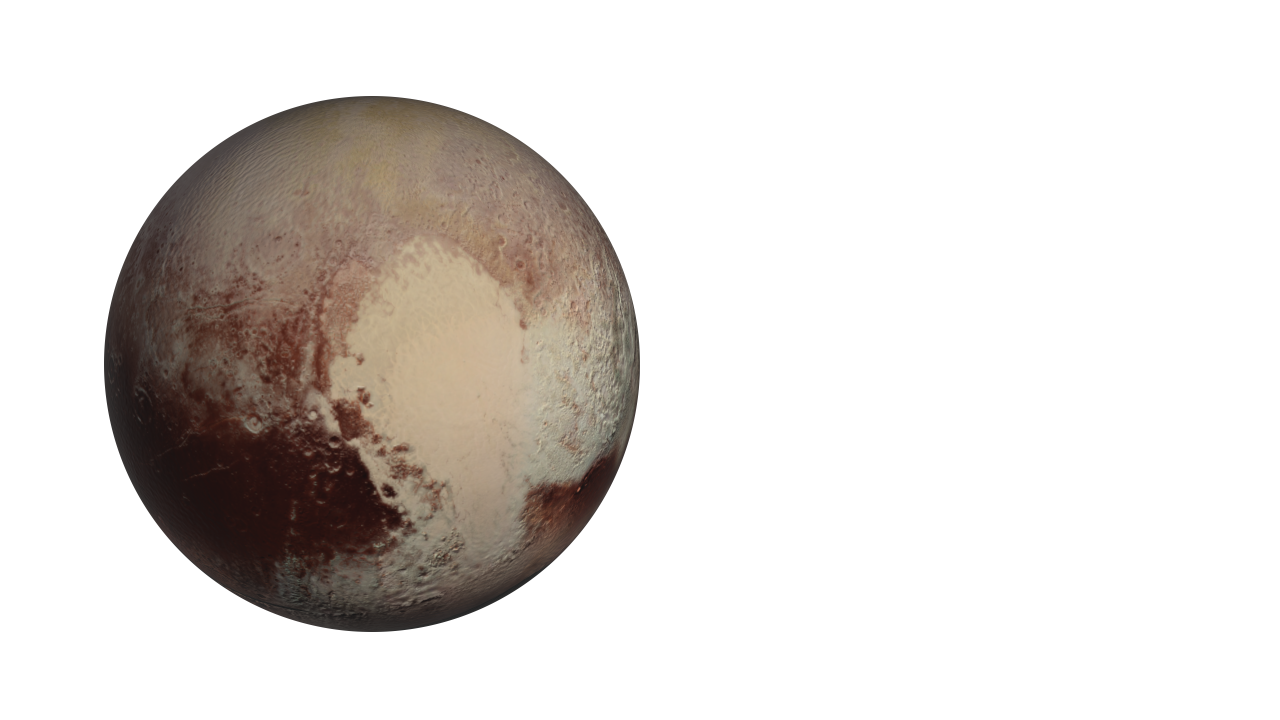 Карликовая планета —
небесное тело, которое:
1) обращается по орбите вокруг Солнца;
2) имеет достаточную массу для того, чтобы под действием сил гравитации поддерживать близкую к сферической форму;
3) не является спутником планеты;
4) не может расчистить район своей орбиты от других объектов.
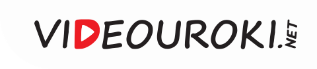 Малые тела Солнечной системы
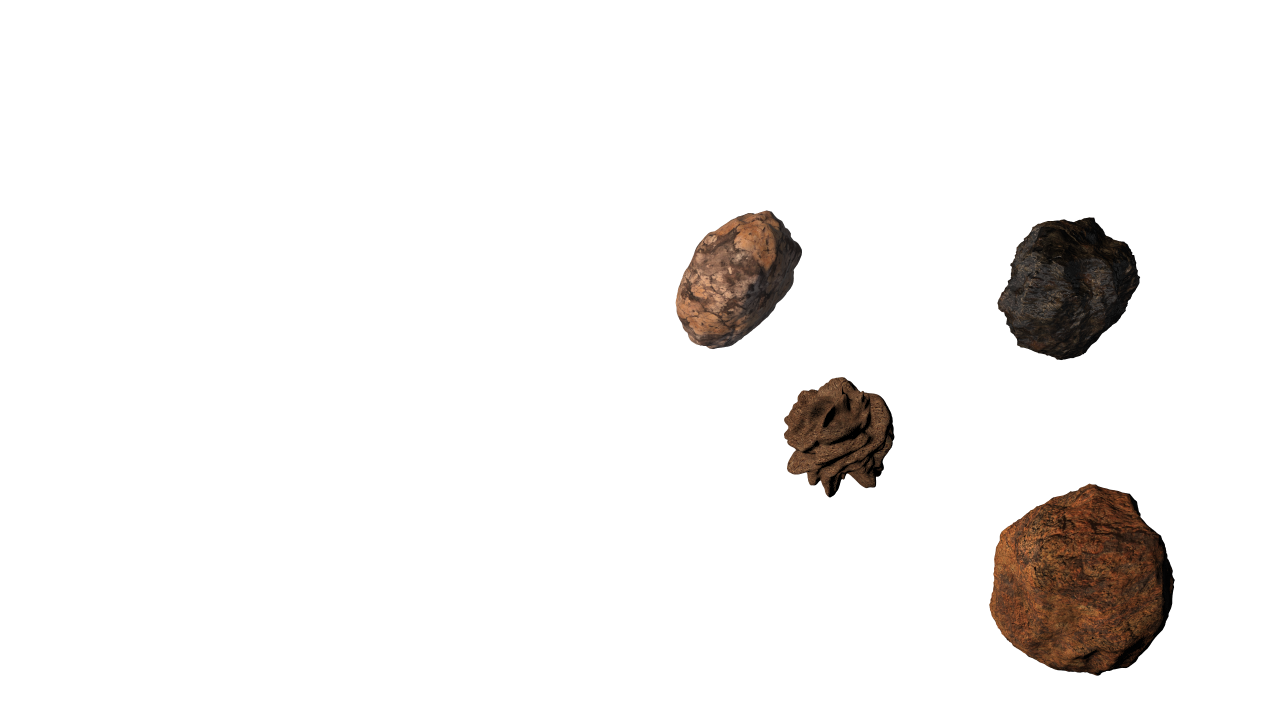 Малые тела Солнечной системы — 
тела, обращающиеся вокруг Солнца и не являющиеся планетами, карликовыми планетами и их спутниками.
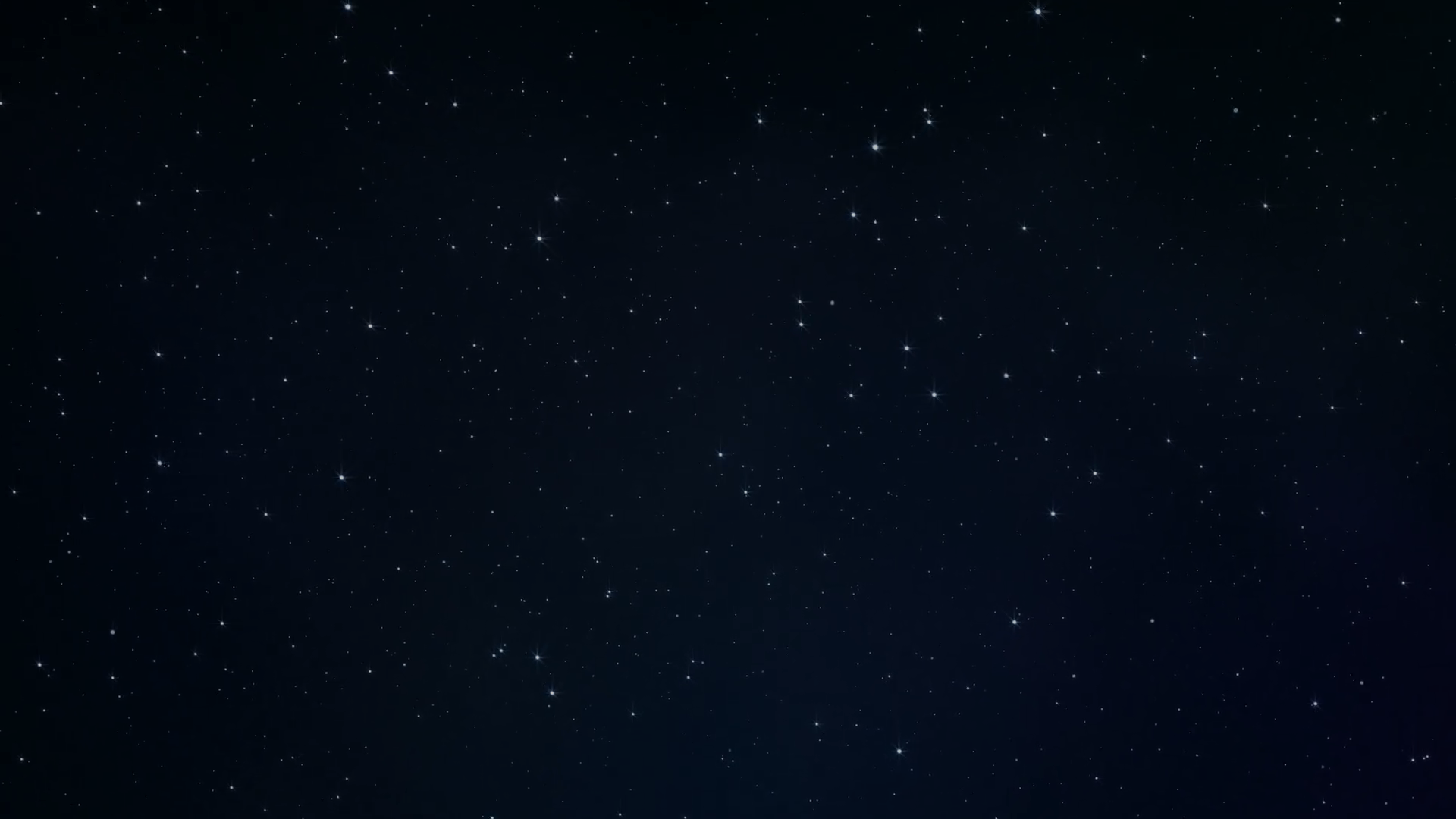 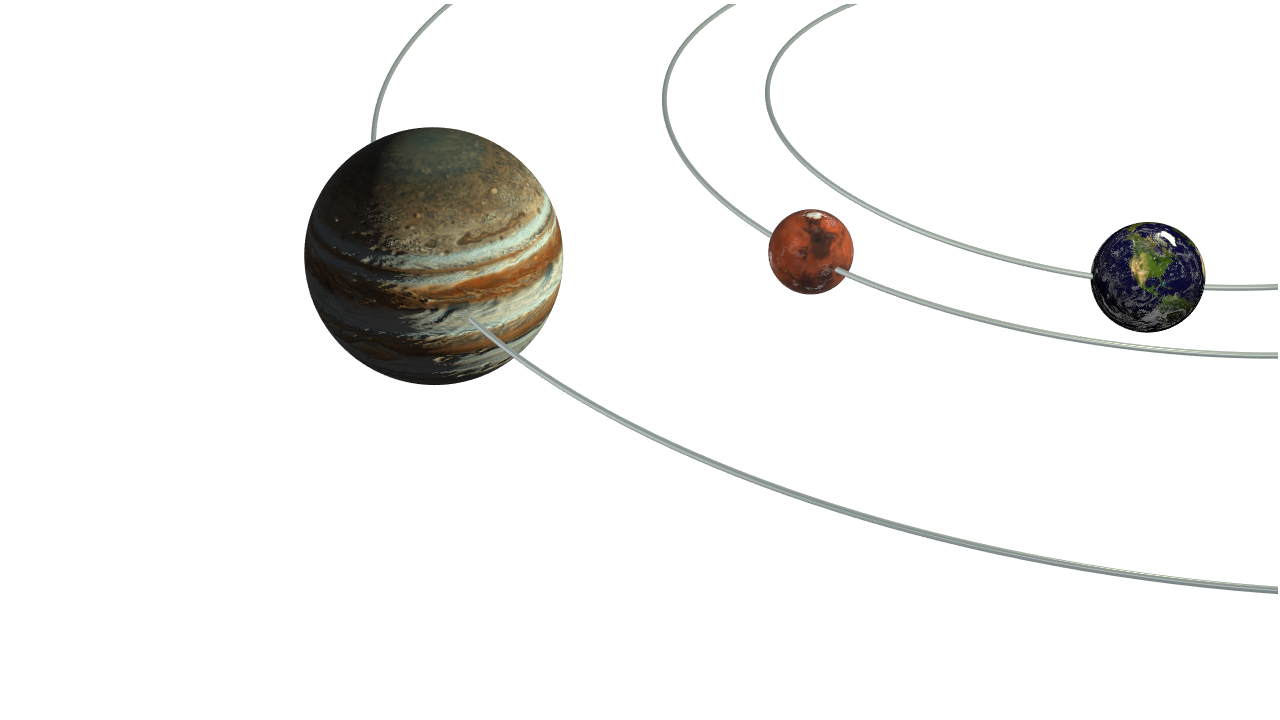 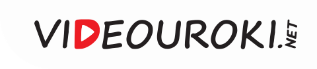 75 млн км
Вот те на! Между Марсом и Юпитером нет планеты?
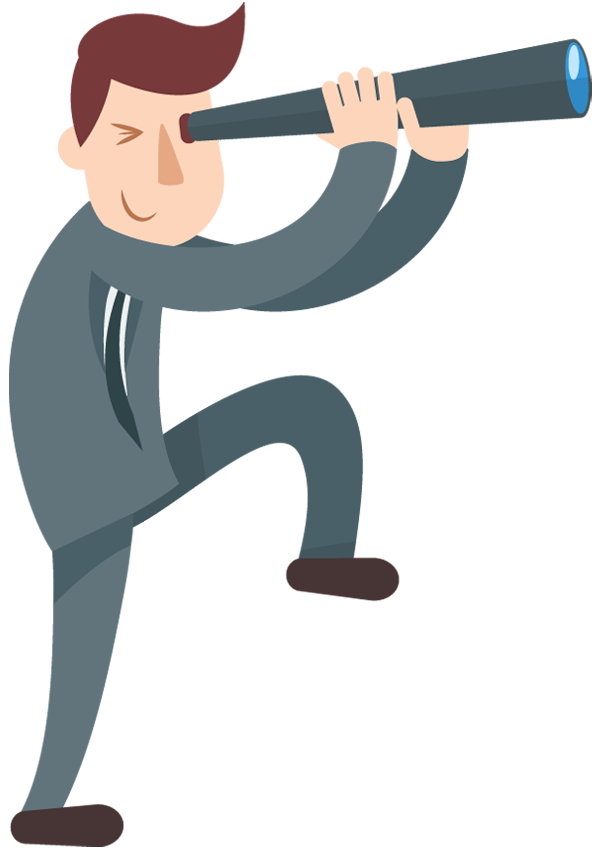 550 млн км
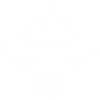 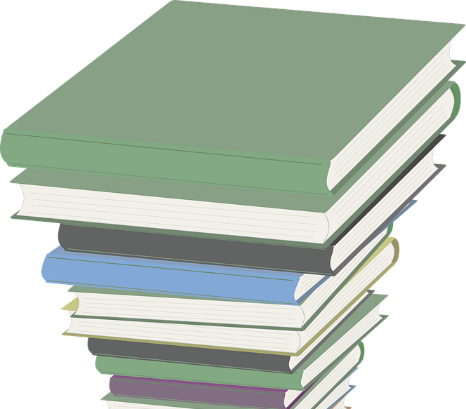 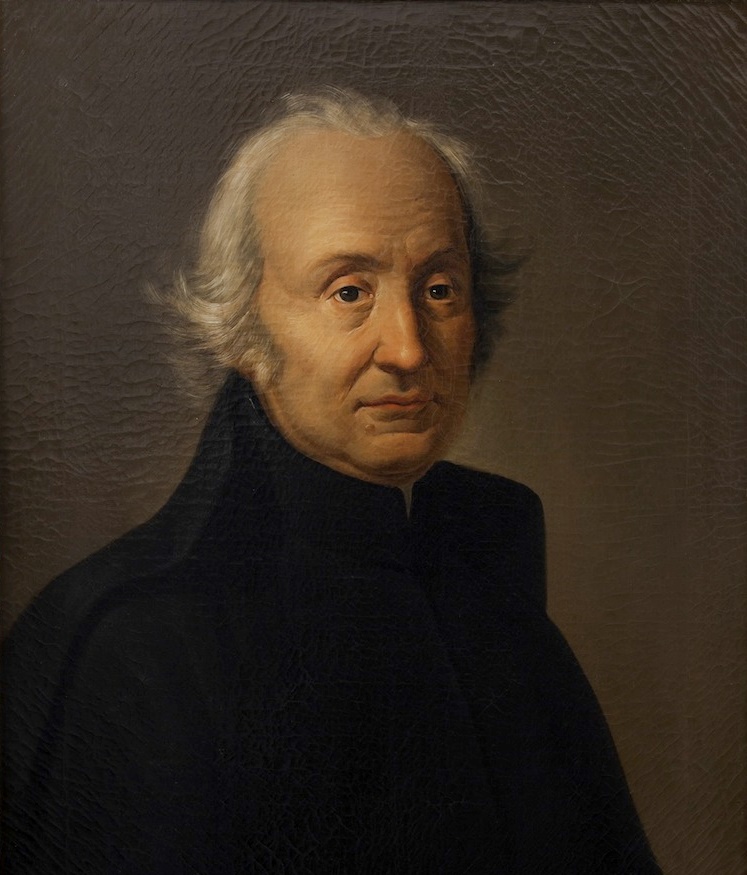 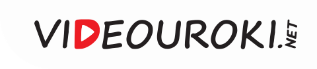 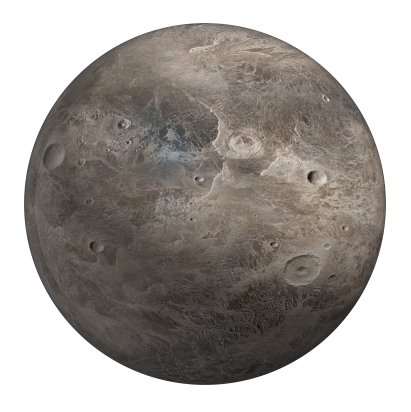 Джузеппе Пиацци
1746—1826
Открыта 1 января 1801 г.
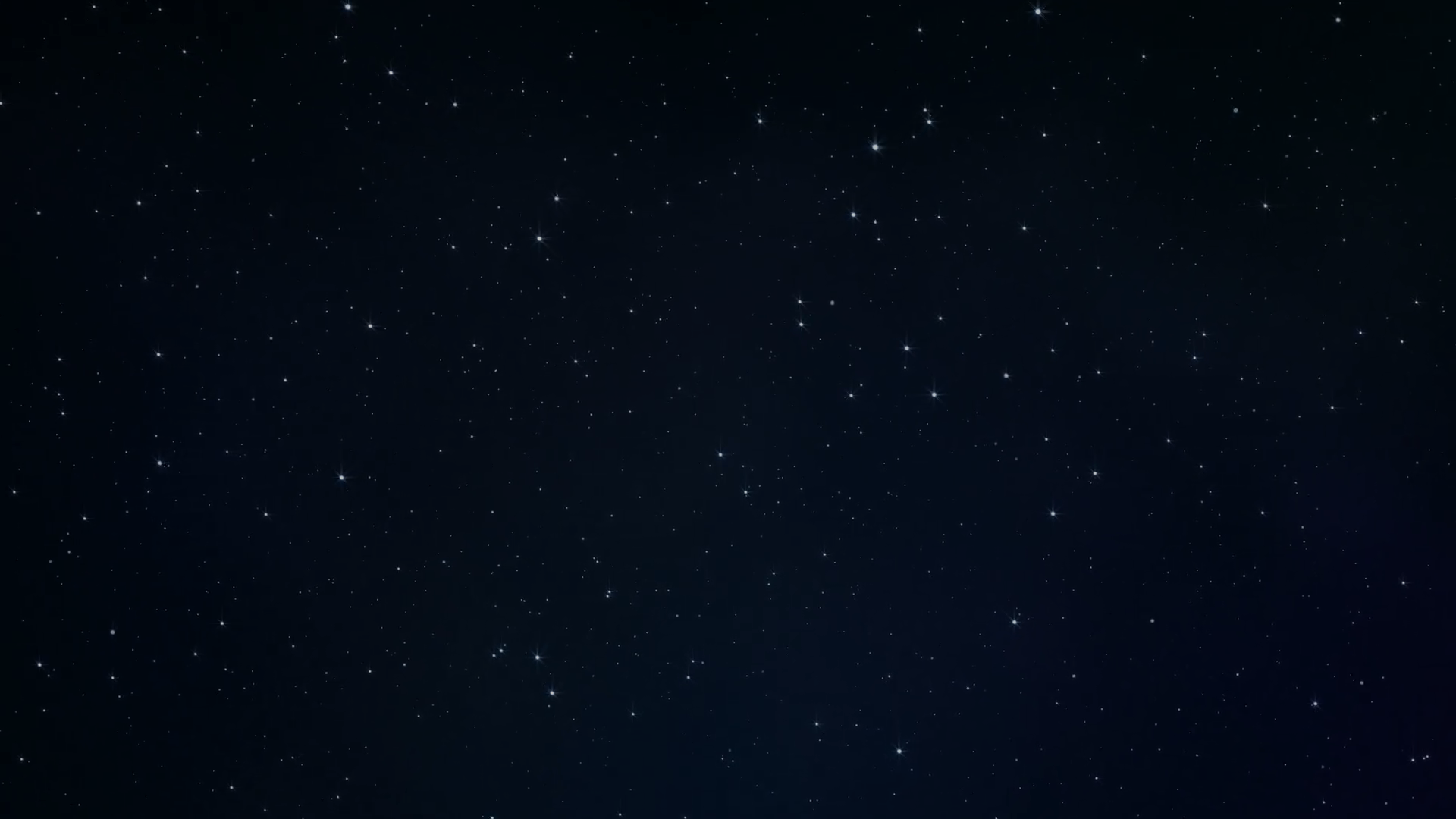 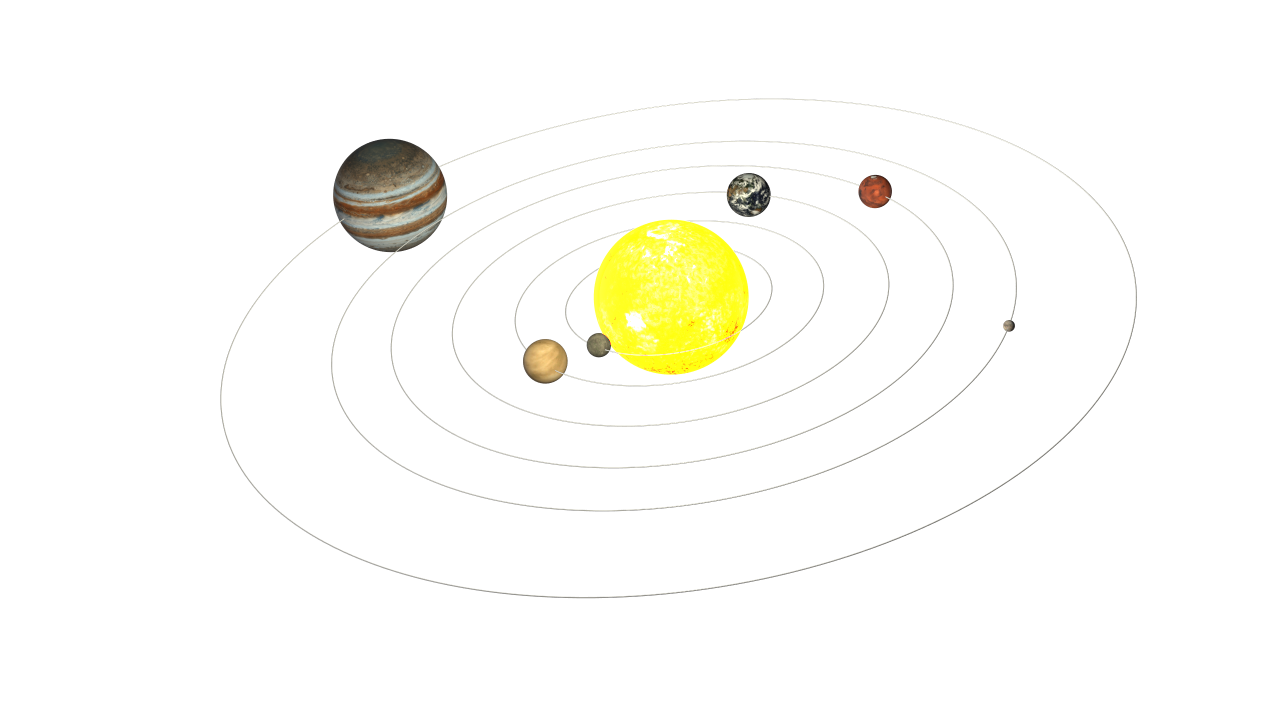 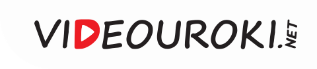 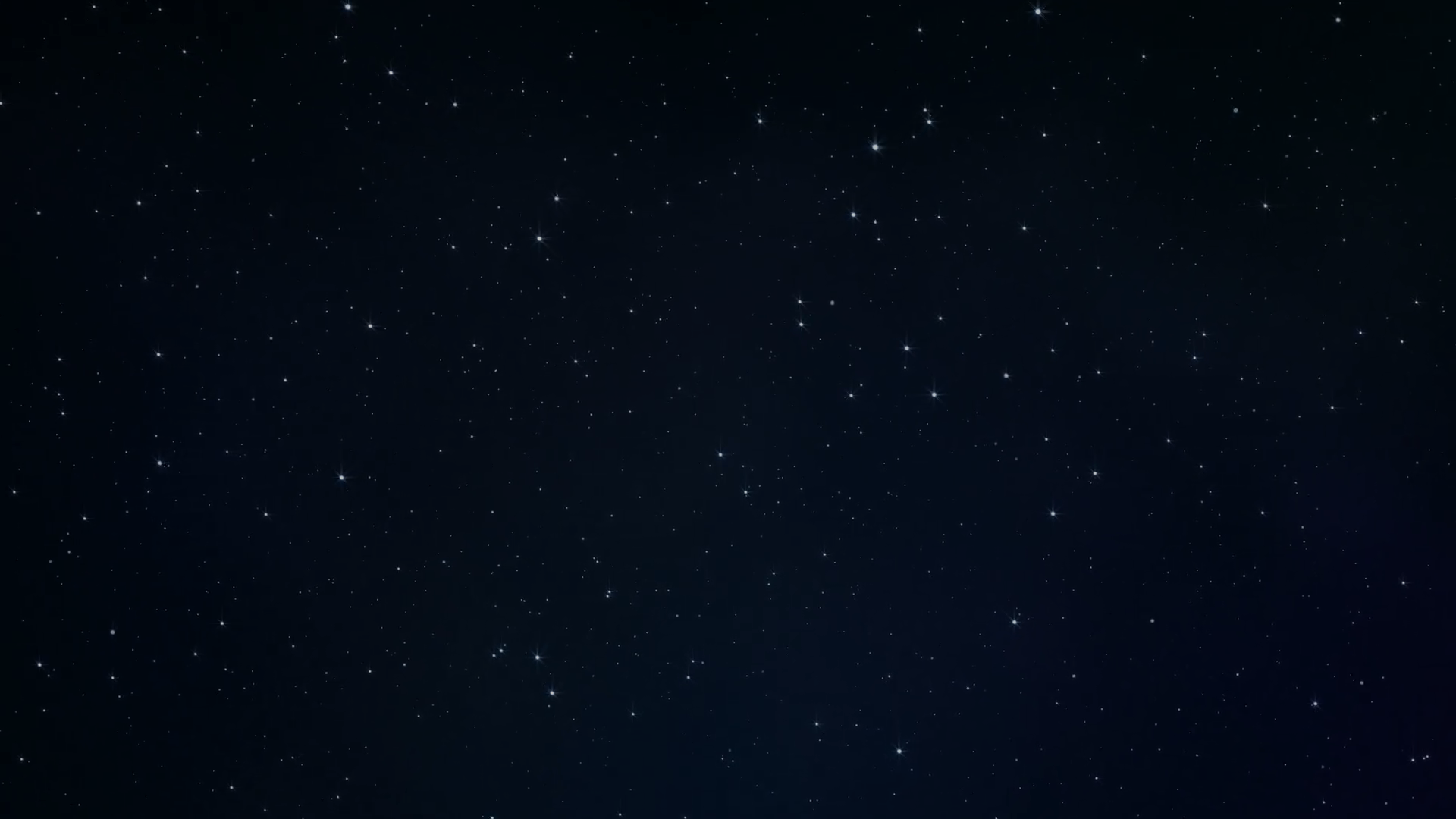 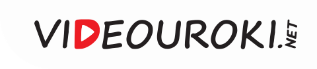 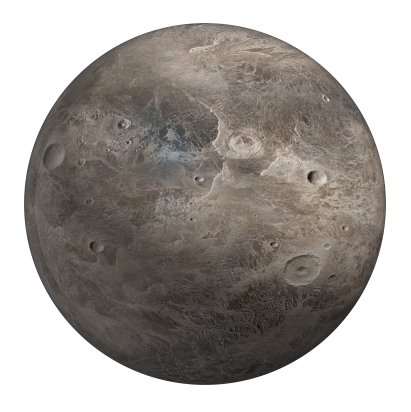 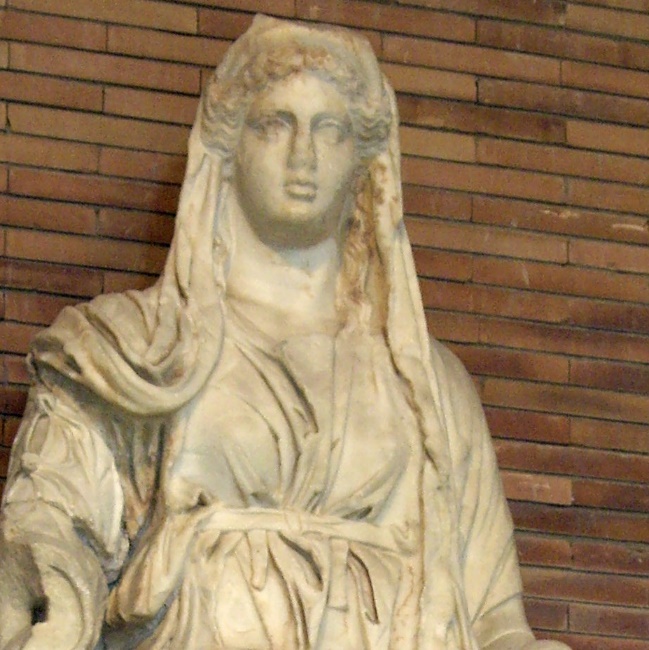 Церера —
ближайшая к Солнцу и наименьшая среди известных карликовых планет Солнечной системы.
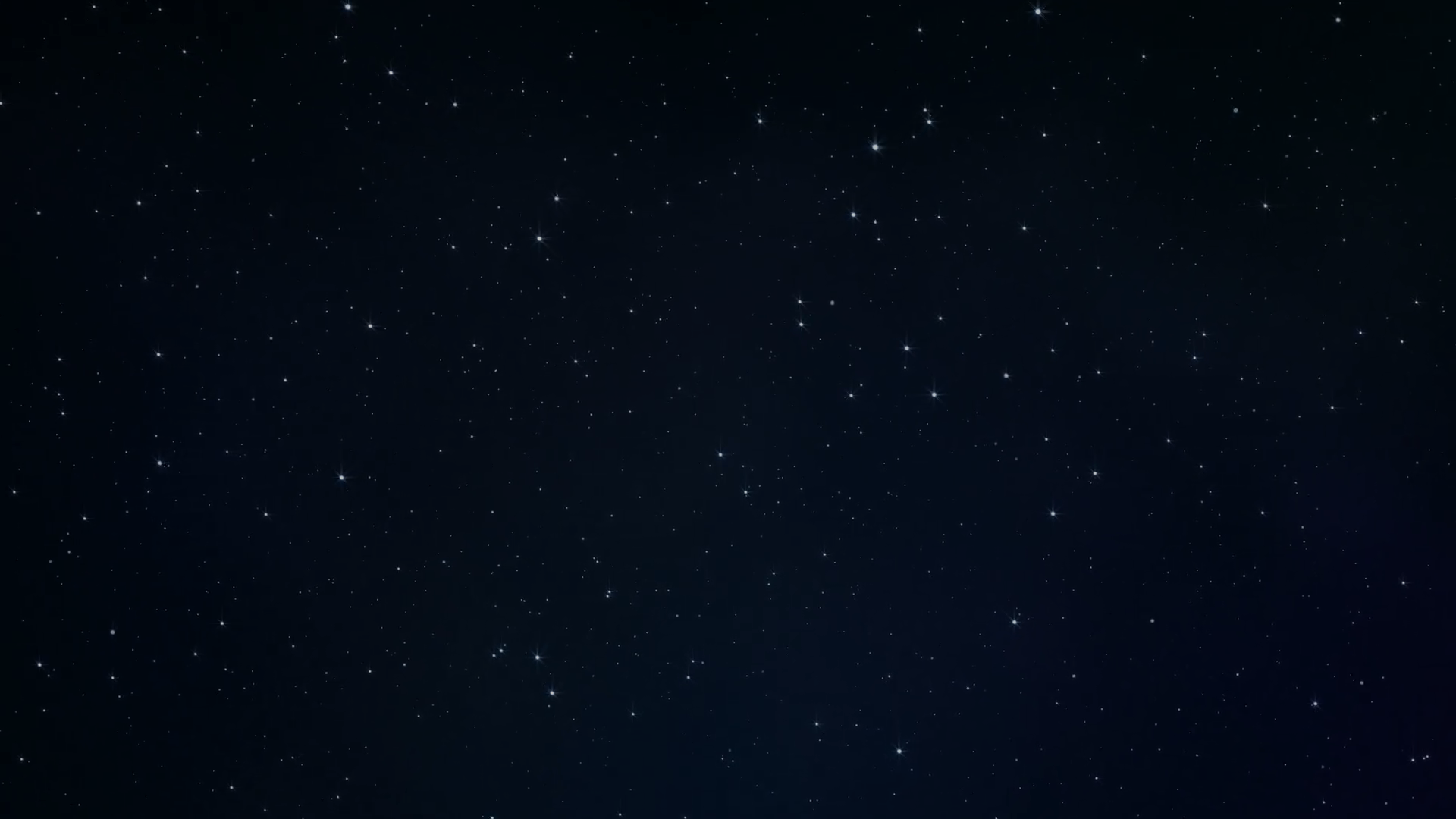 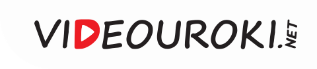 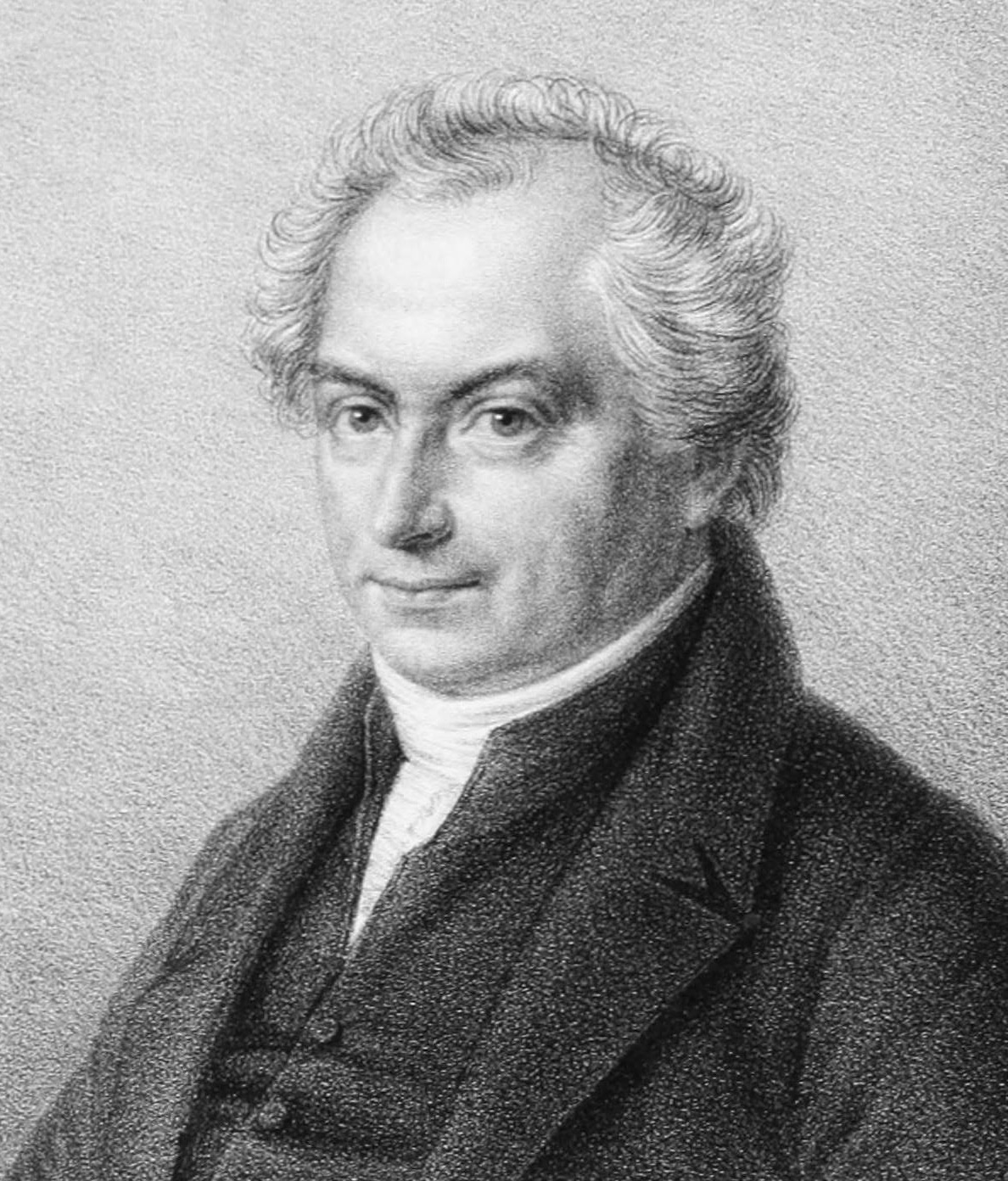 Паллада названа в честь дочери Тритона и подруги Афины Паллады.
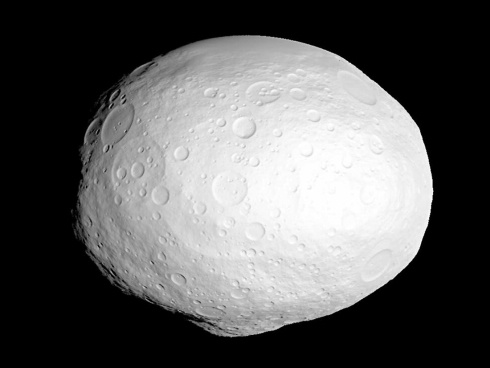 Генрих Ольберс
1758—1840
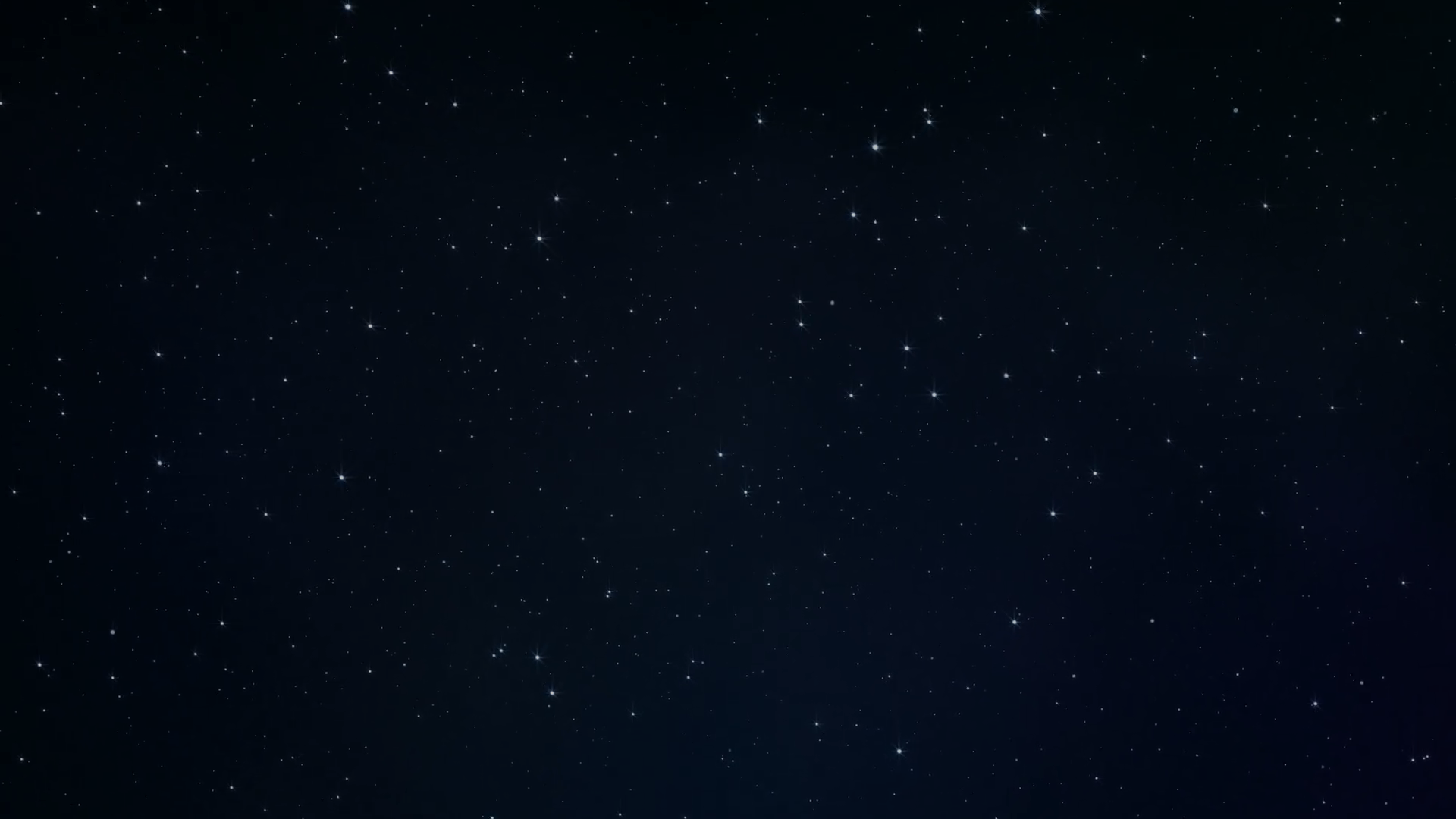 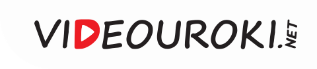 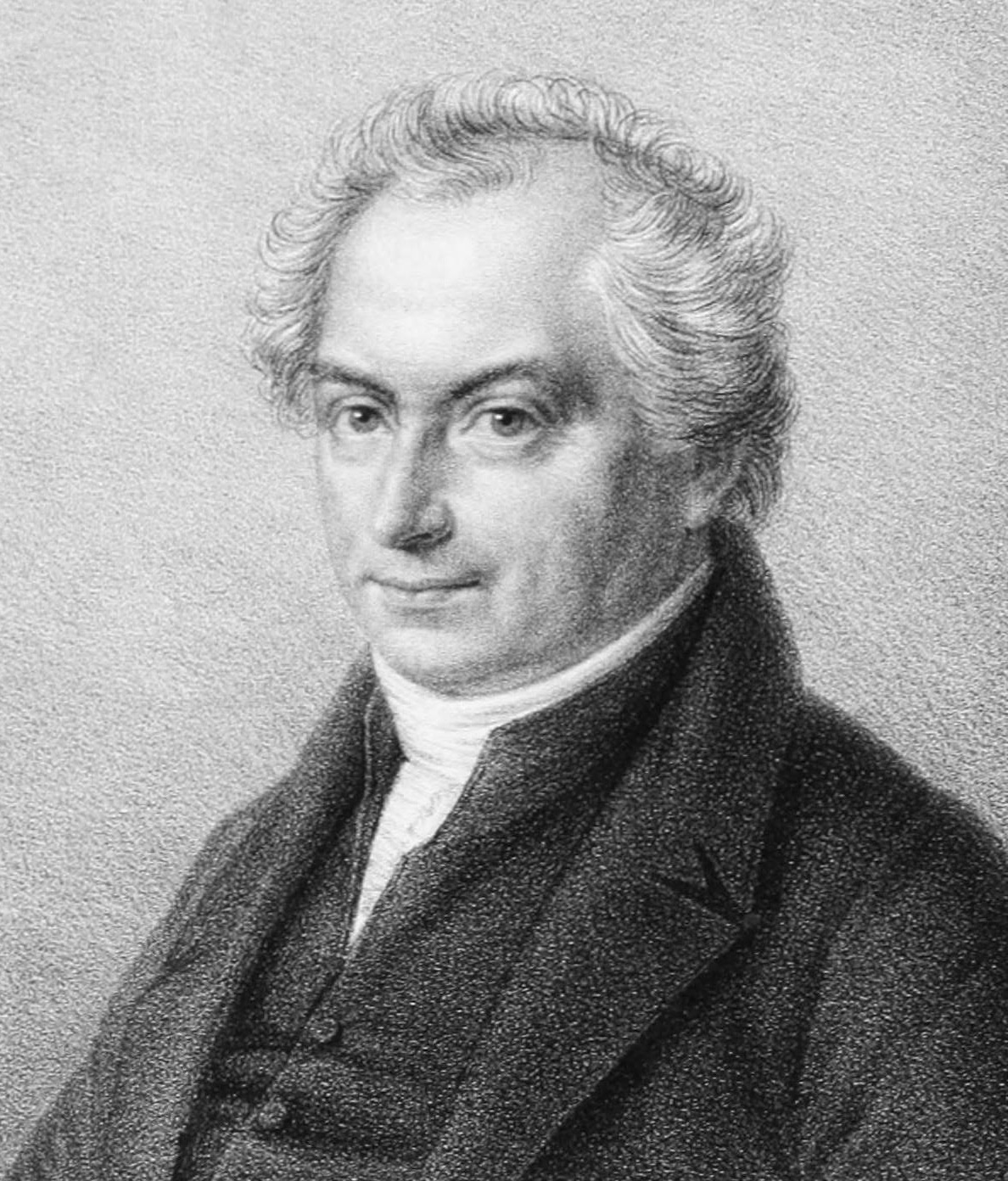 Возможно, между орбитами Марса и Юпитера вращаются обломки крупной планеты.
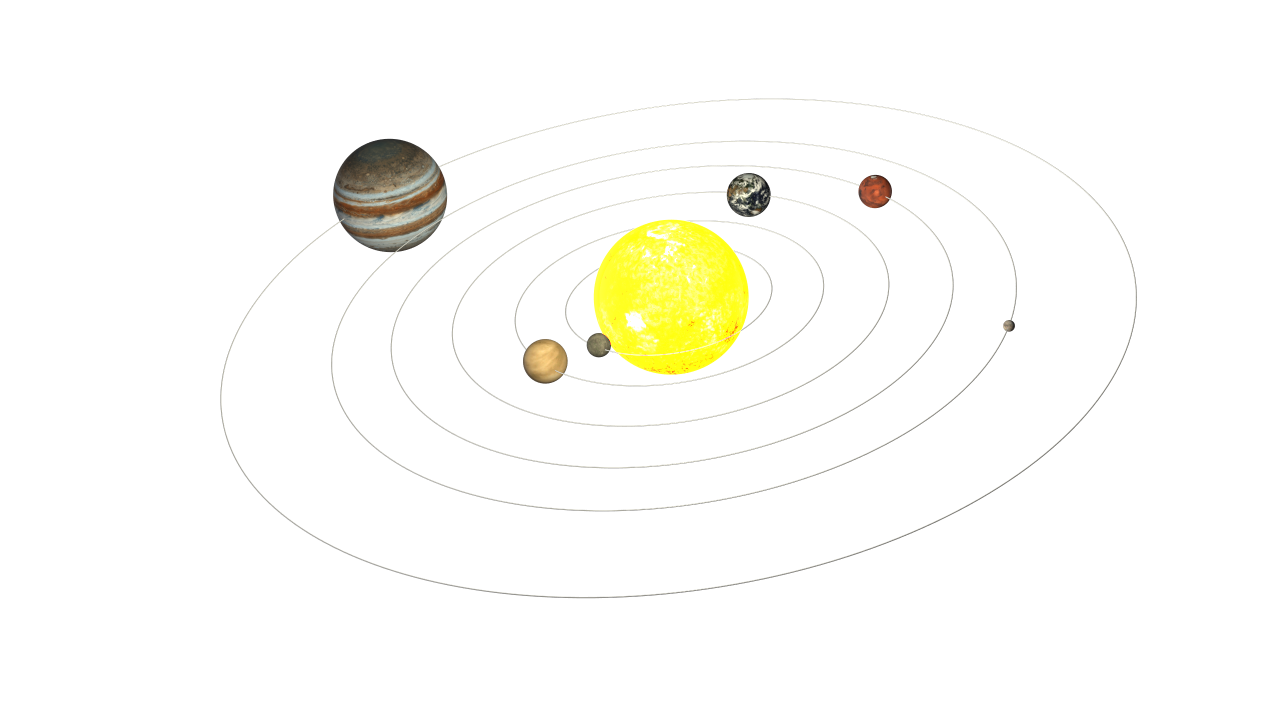 Генрих Ольберс
1758—1840
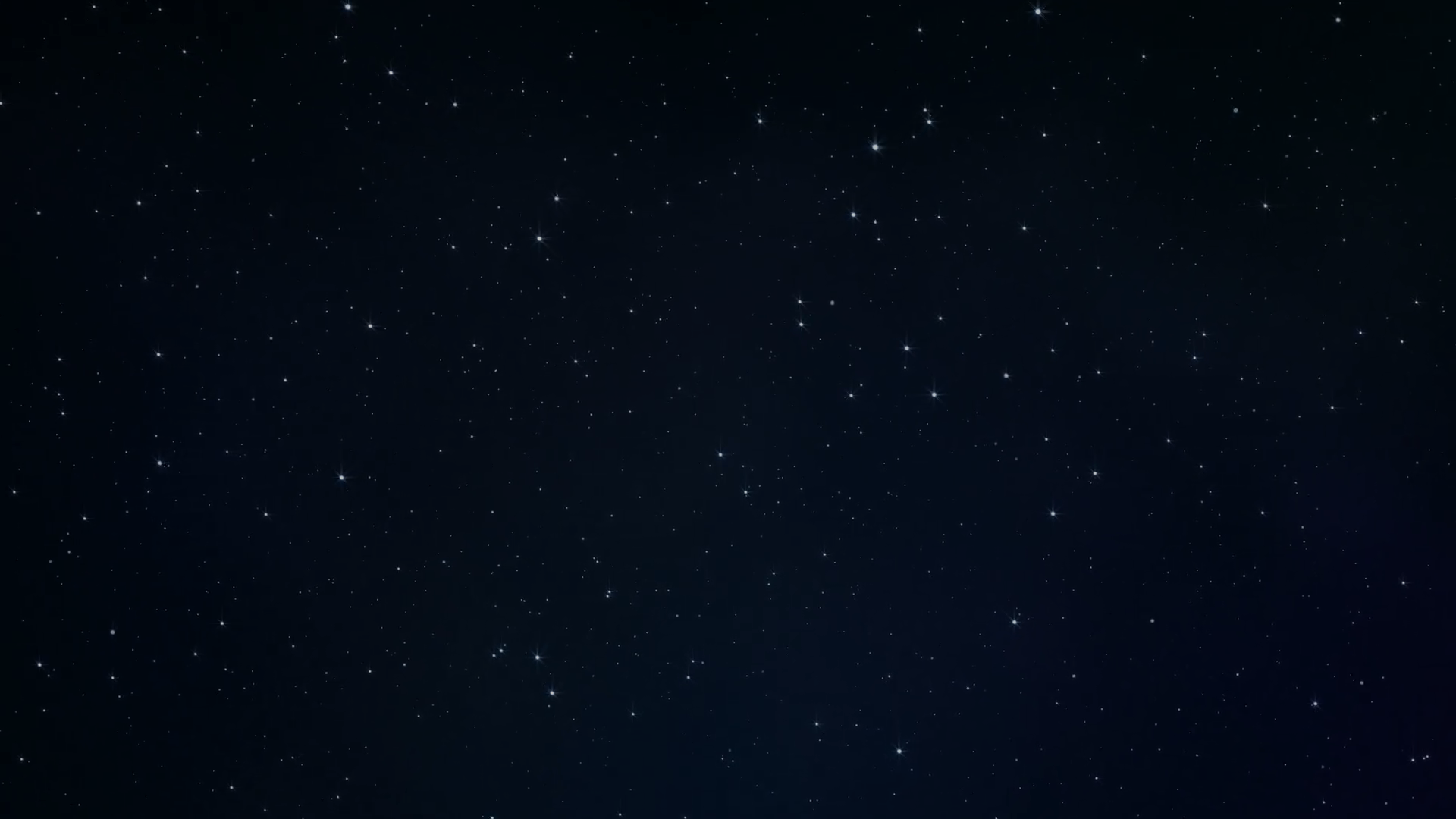 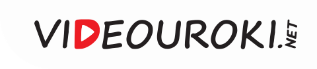 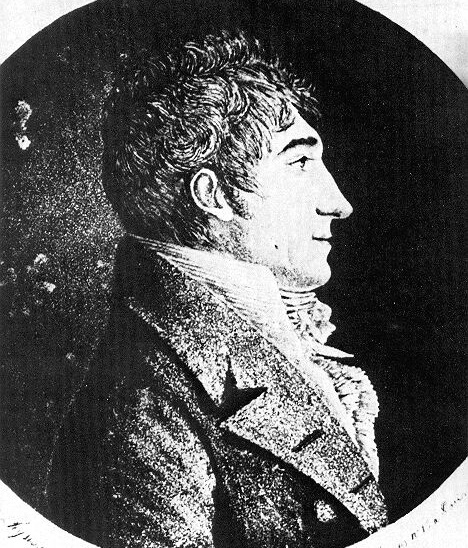 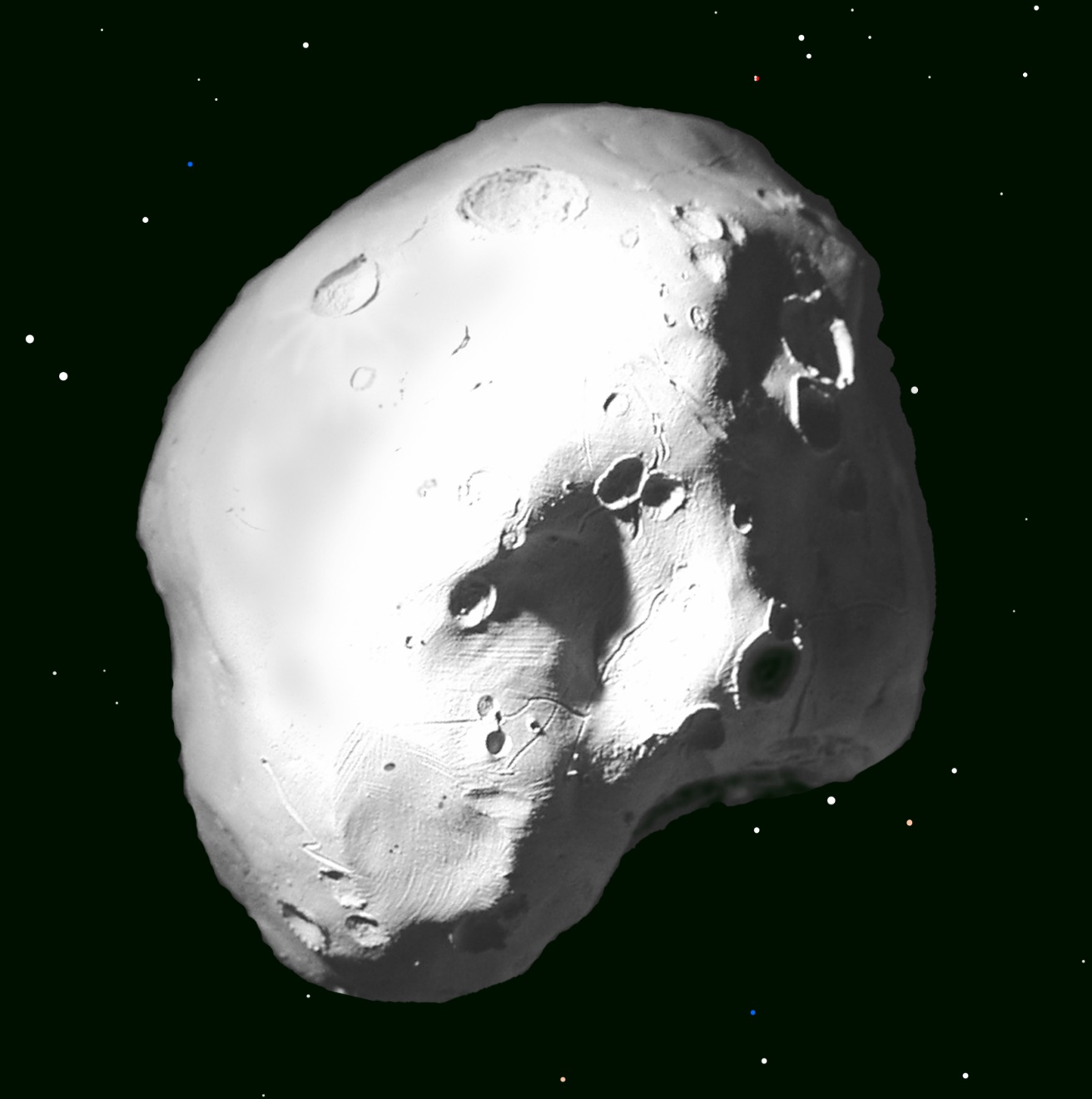 Карл Хардинг
1765—1834
Юнона открыта 1 сентября 1804 г.
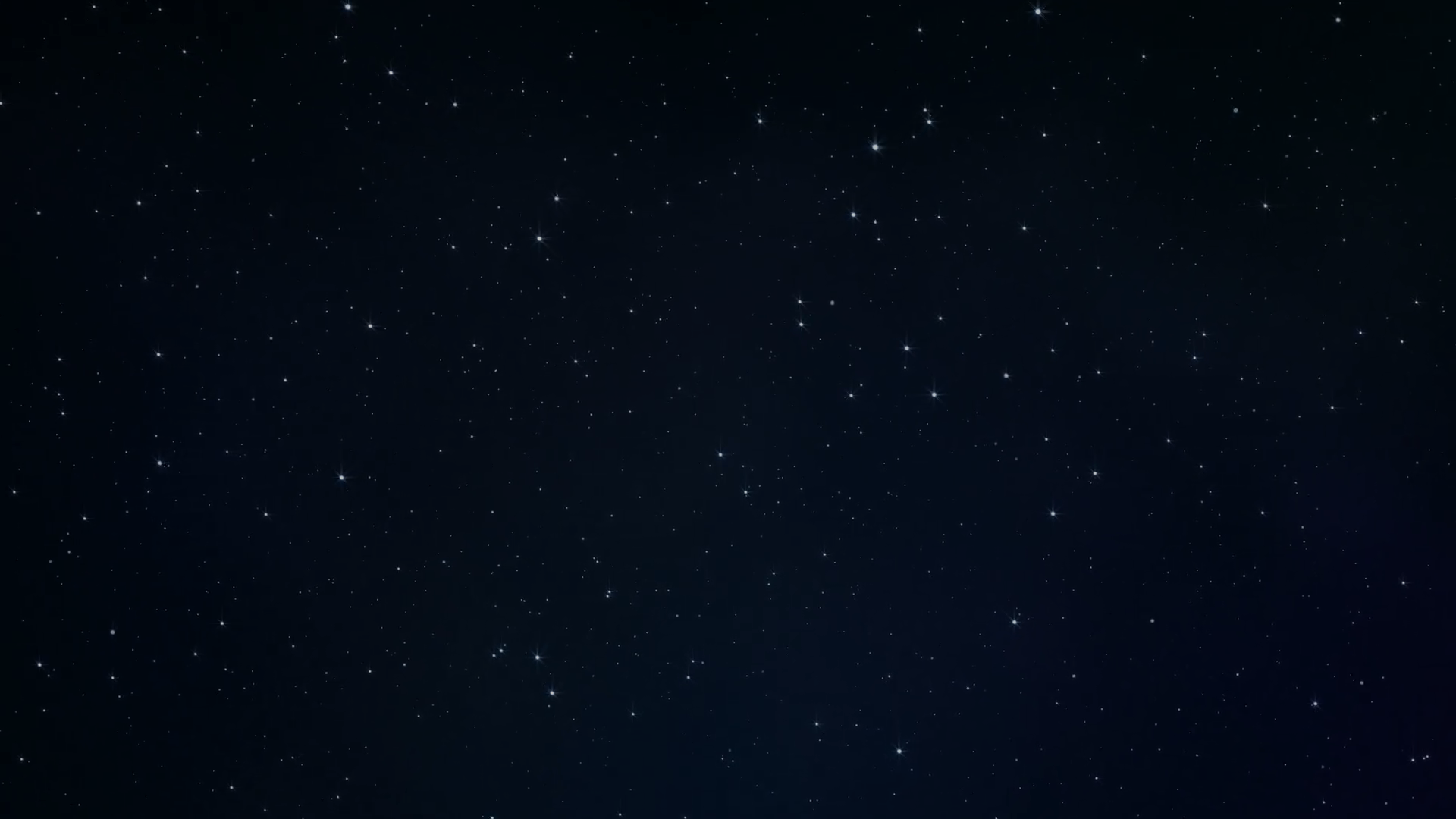 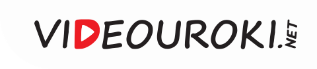 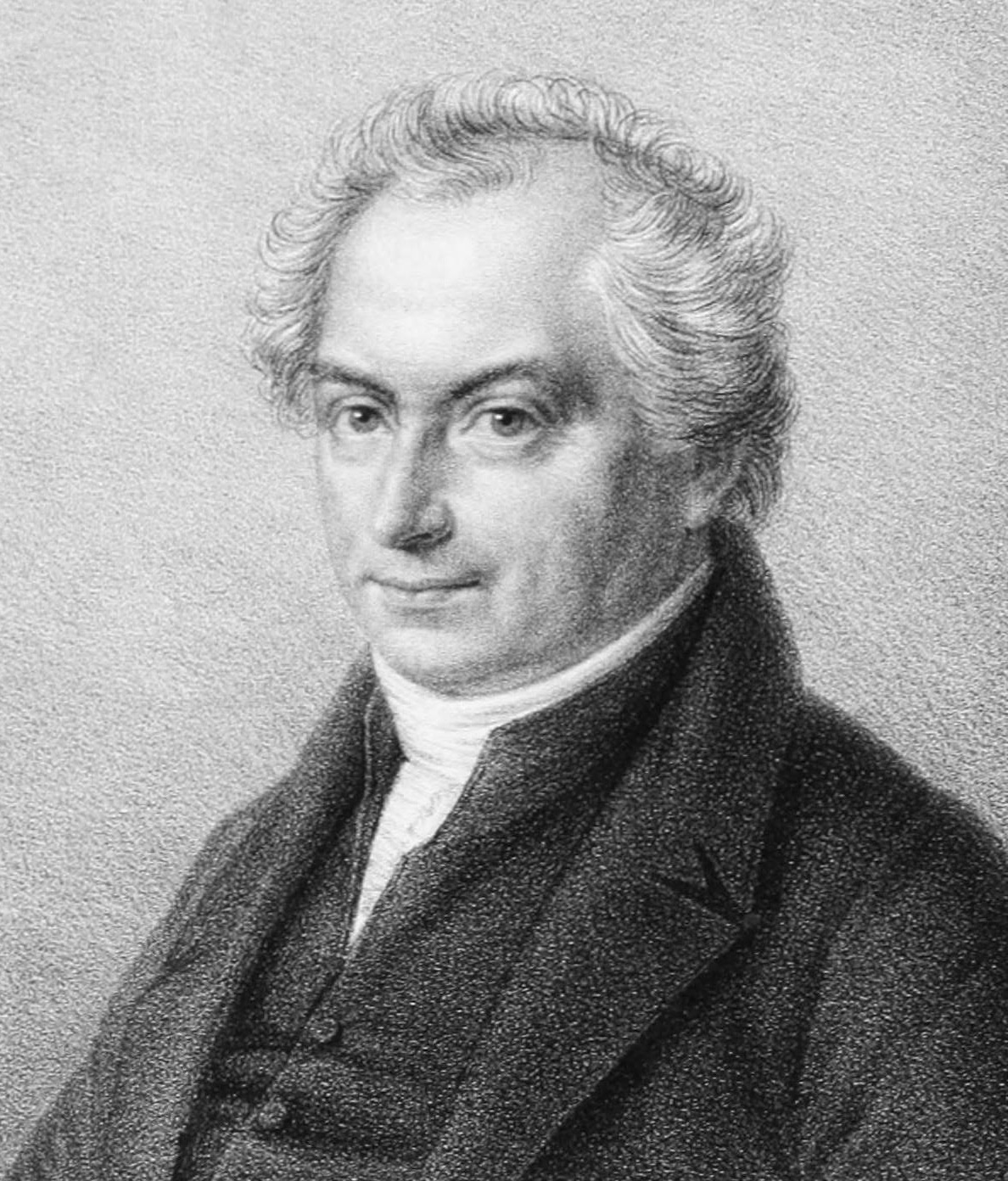 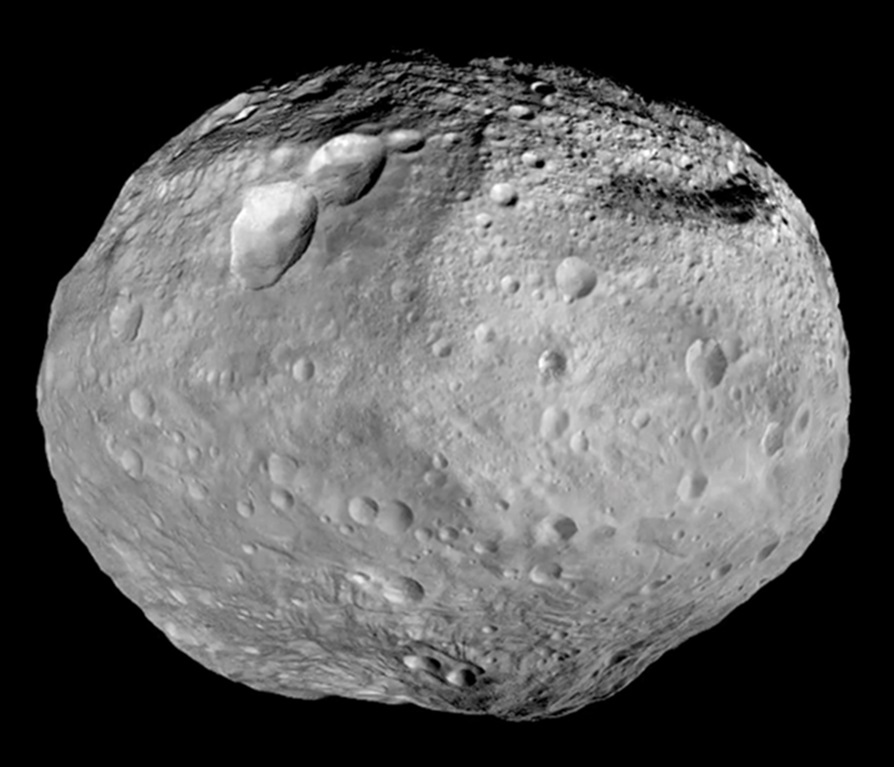 Генрих Ольберс
1758—1840
Веста открыта 29 марта 1807 г.
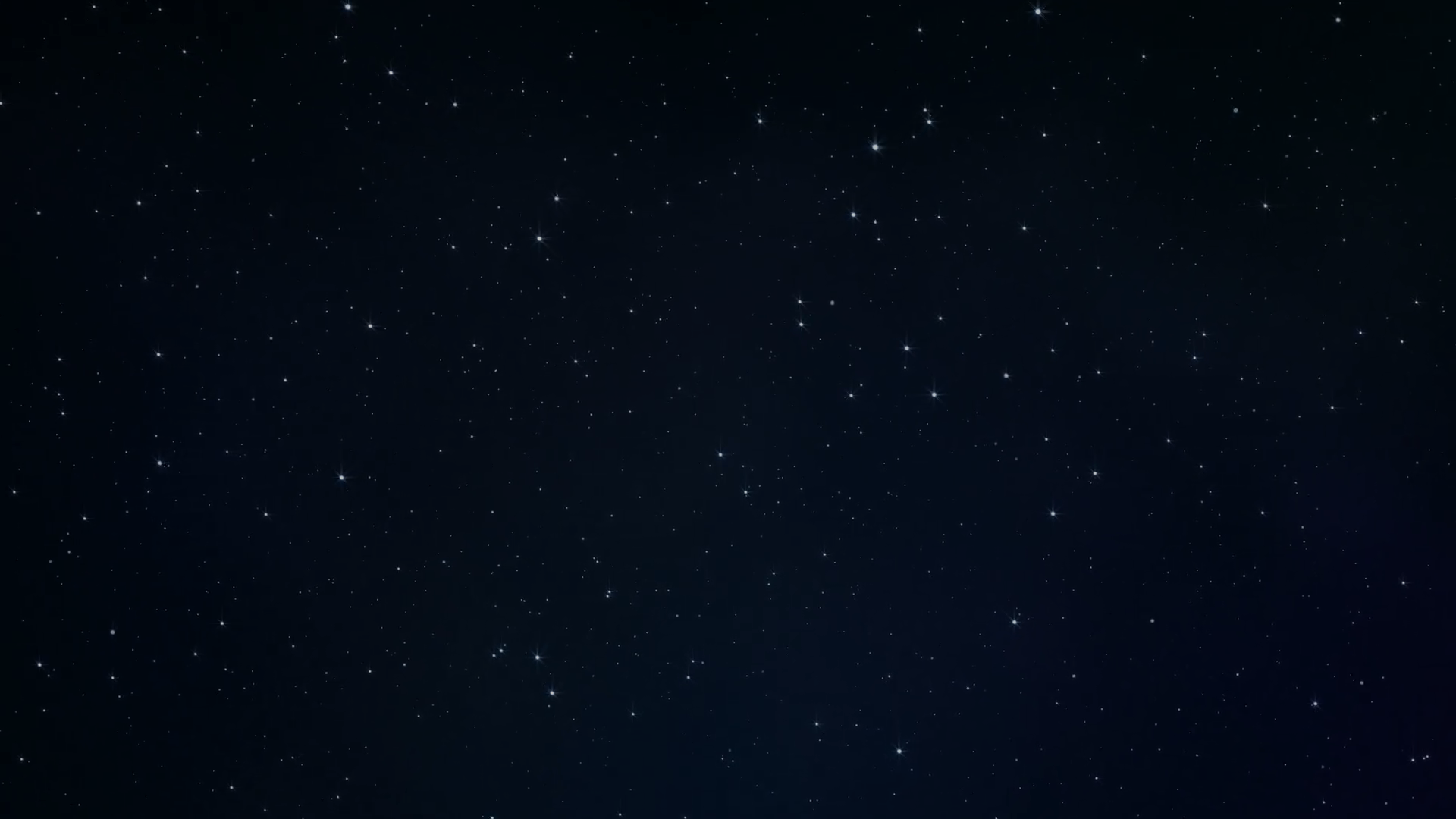 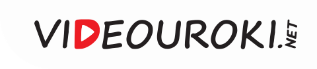 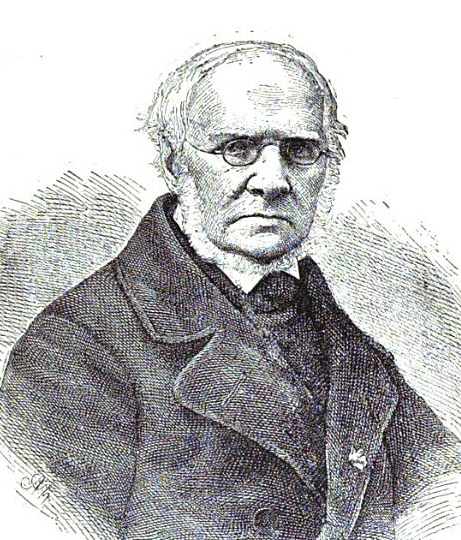 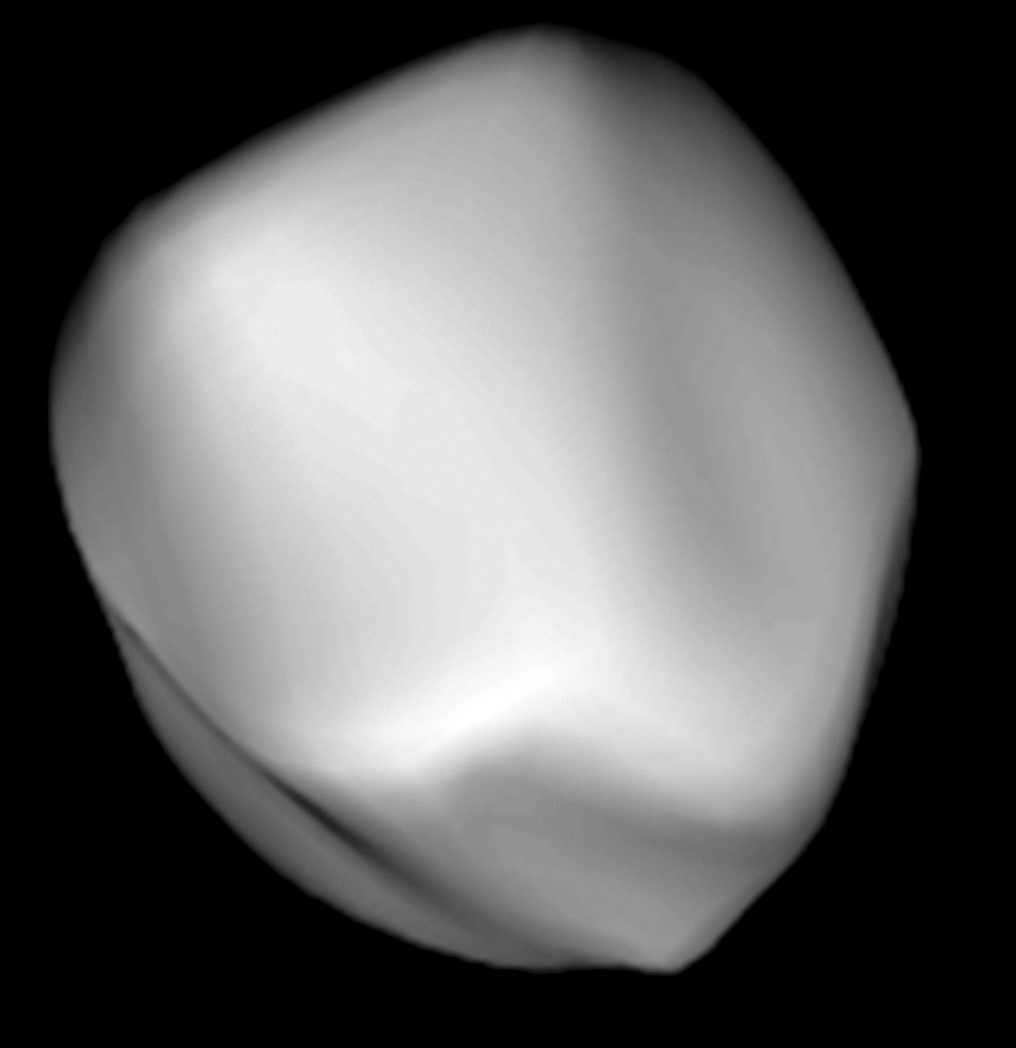 Карл Хенке
1793—1866
Астрея открыта 8 декабря 1845 г.
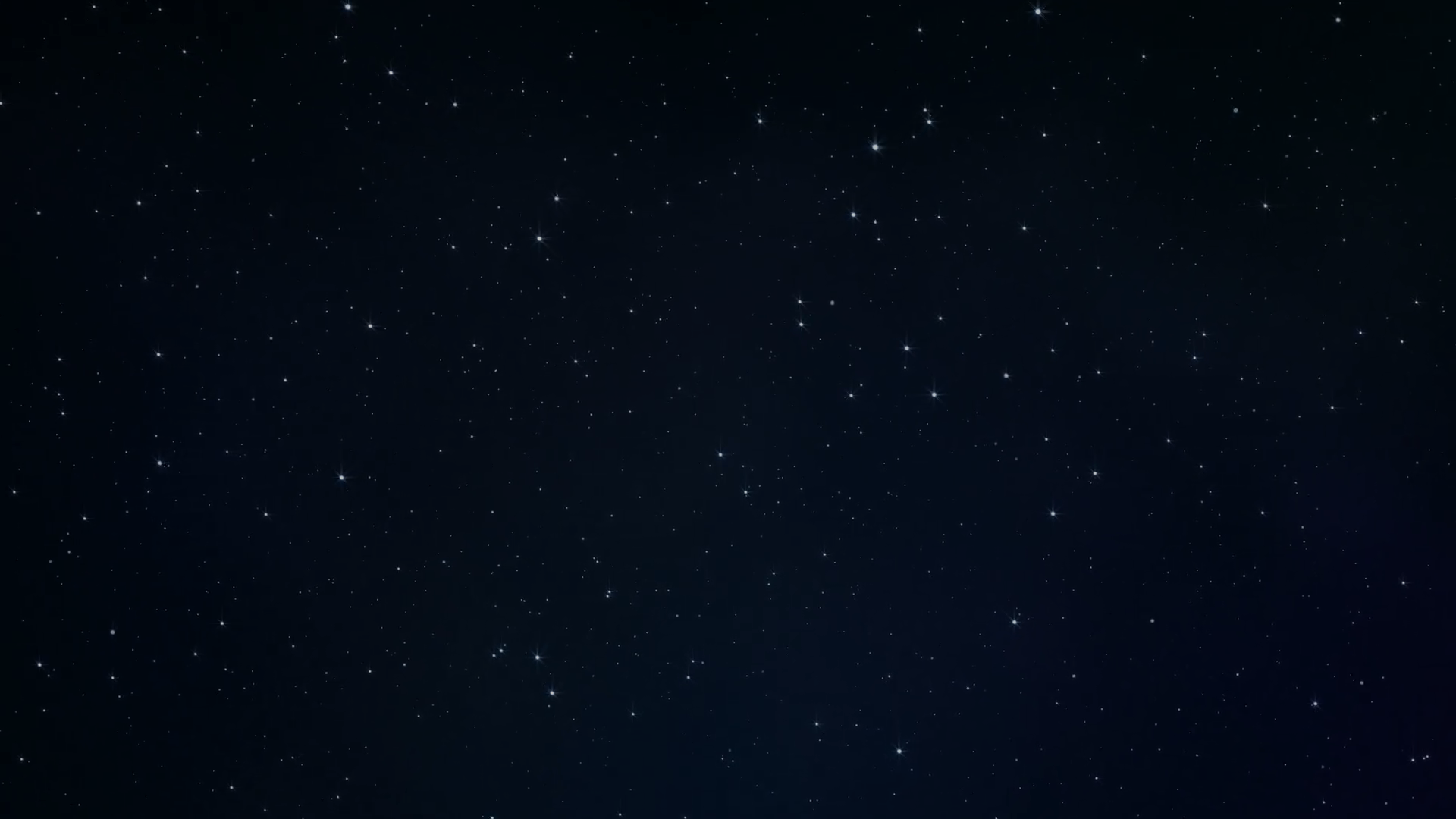 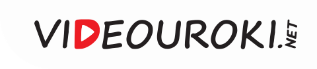 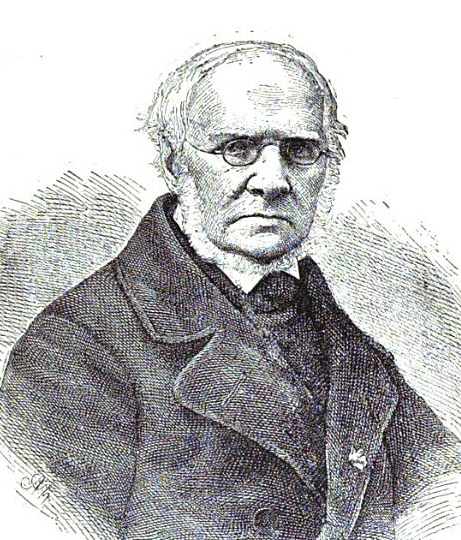 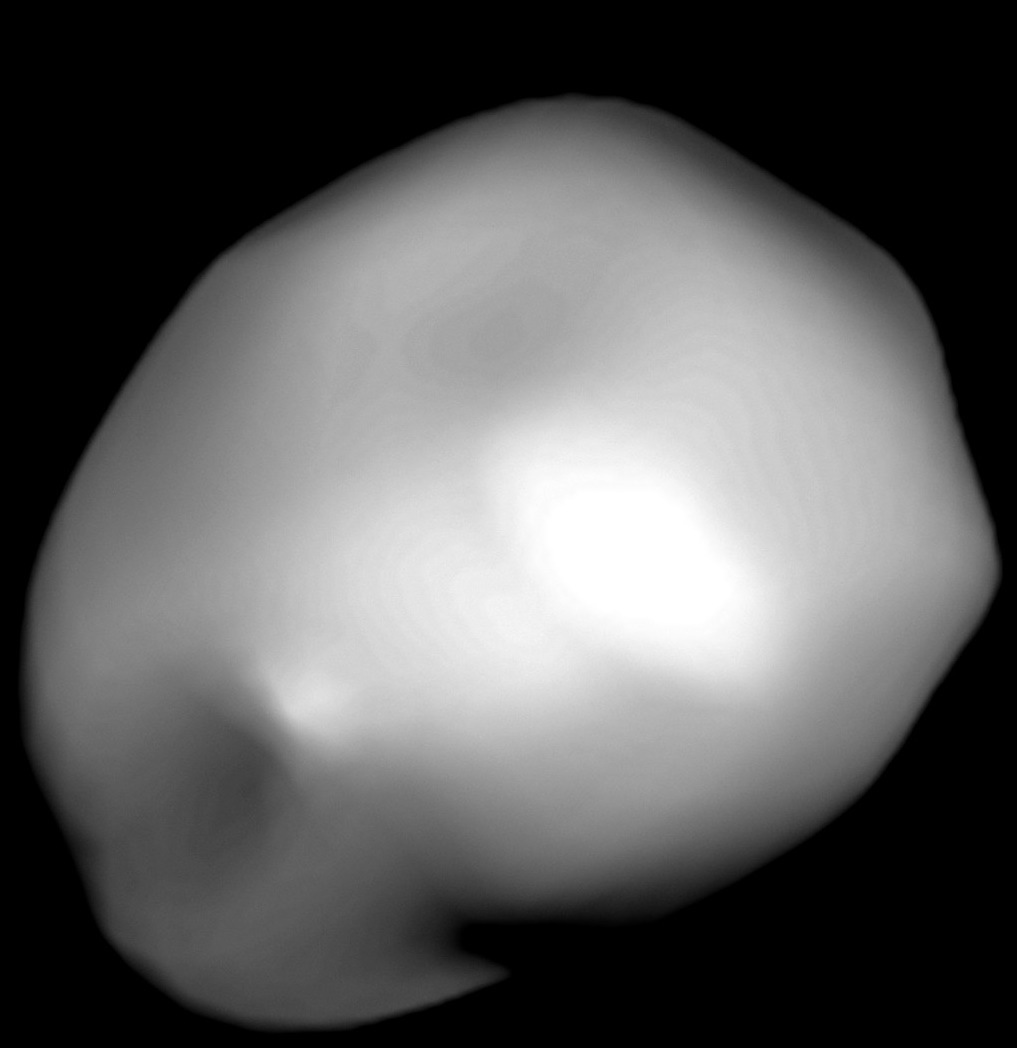 Карл Хенке
1793—1866
Геба открыта 1 июля 1847 г.
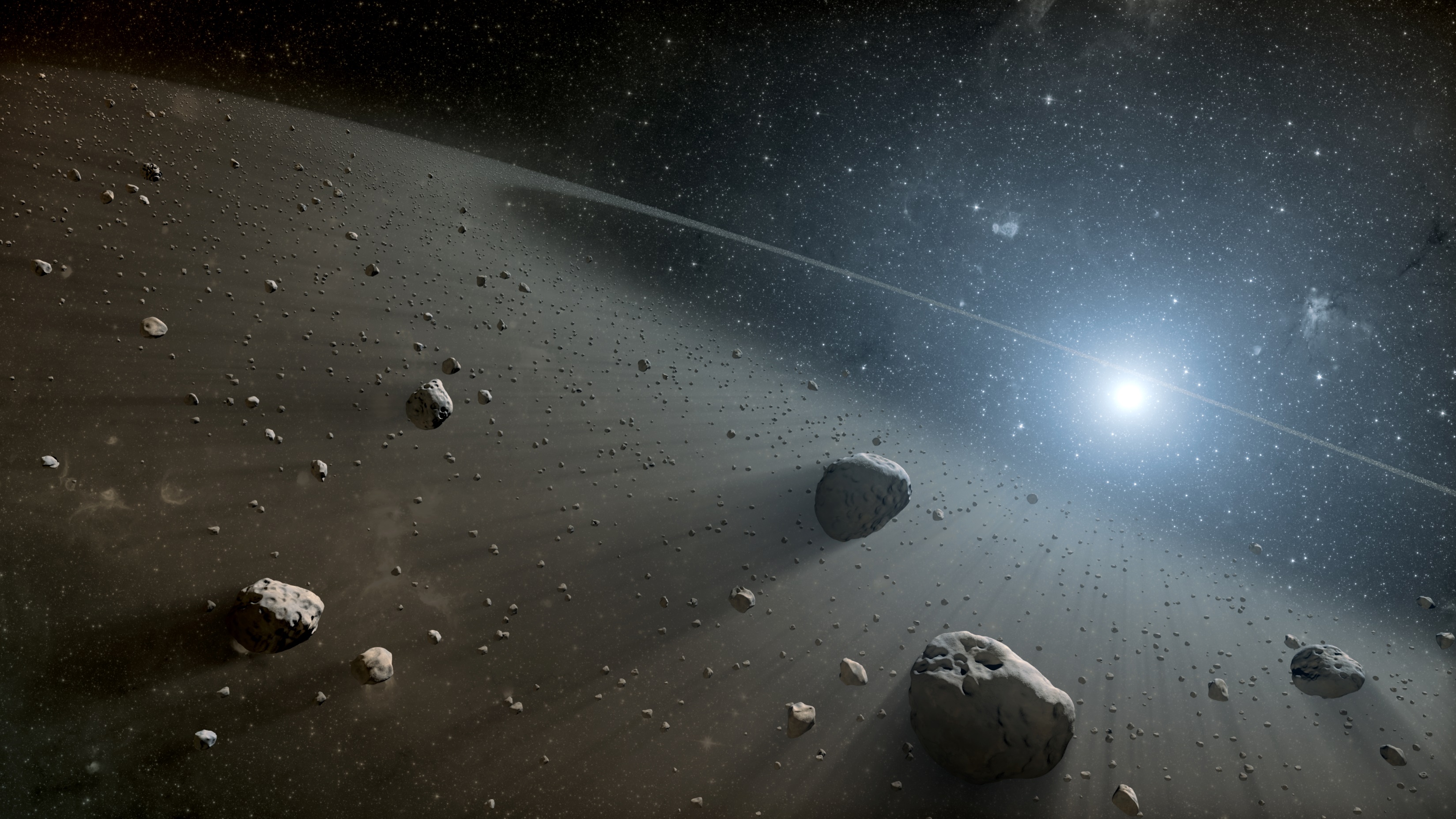 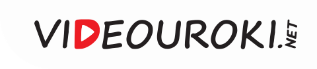 Пояс астероидов (представление художника)
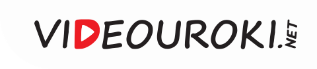 Малые тела Солнечной системы
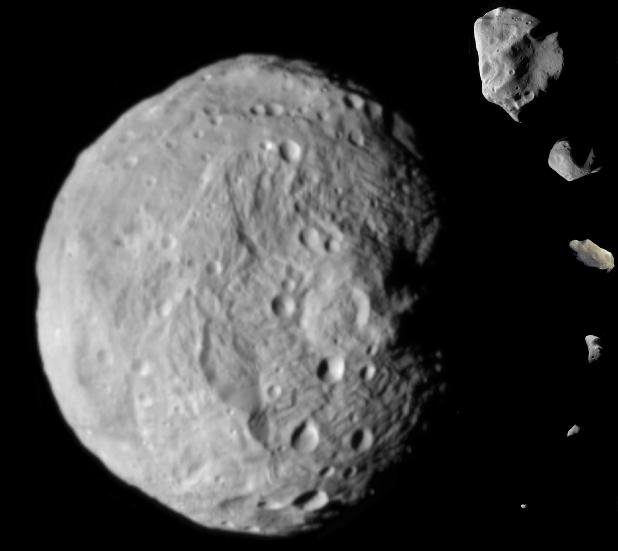 Астероид (малая планета) —
небольшое небесное тело Солнечной системы, имеющее неправильную форму и движущееся по орбите вокруг Солнца.
Составное изображение (в масштабе) астероидов, снятых в высоком разрешении
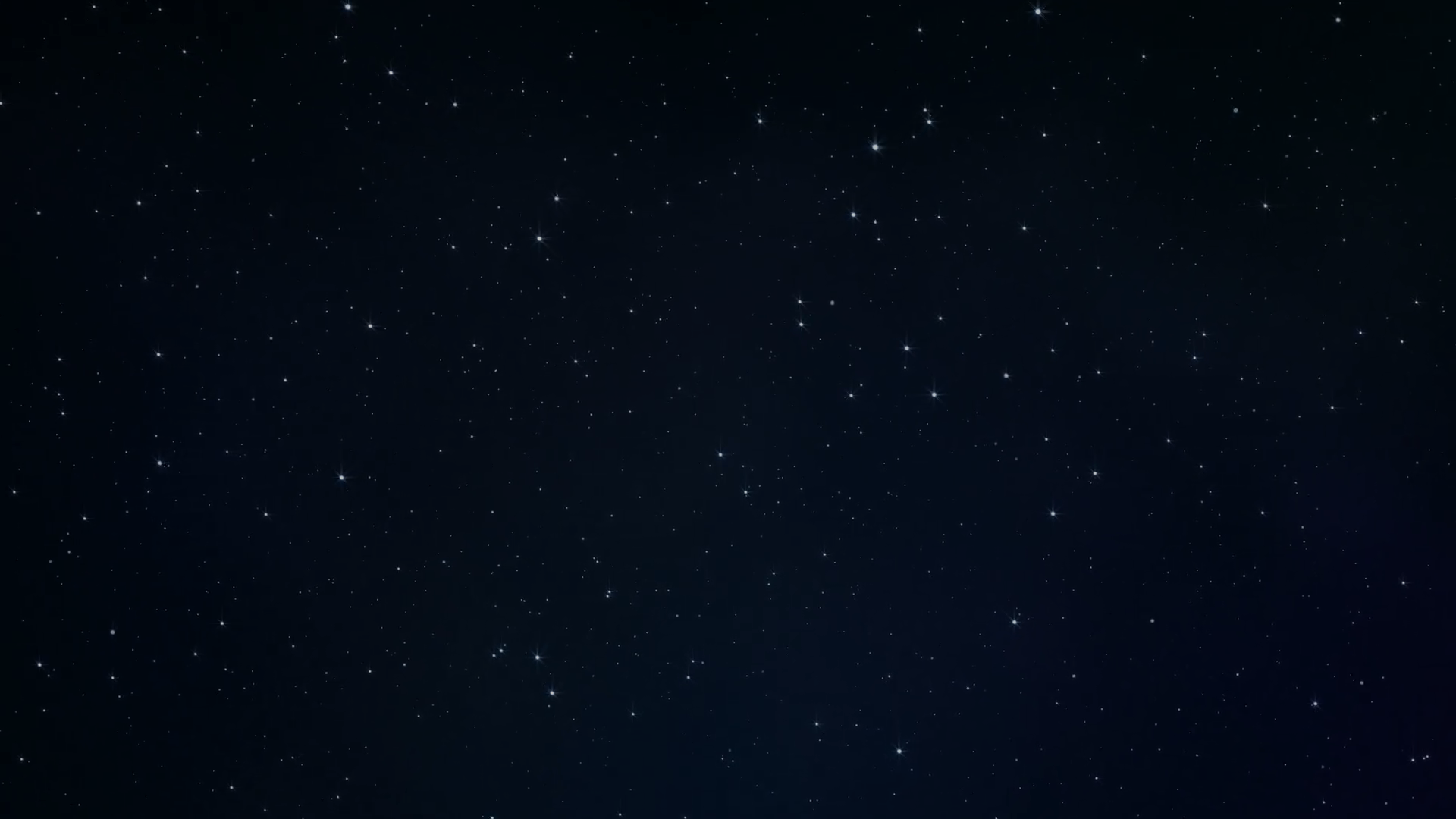 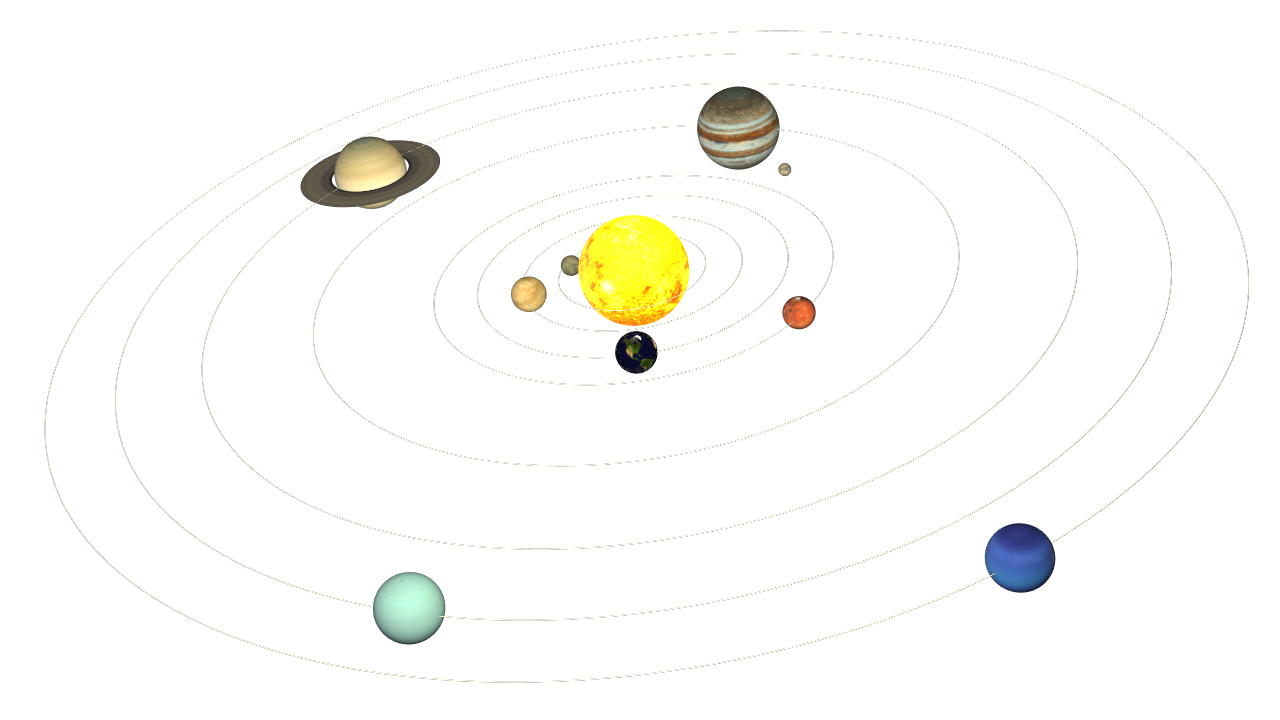 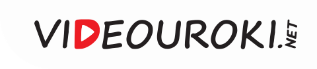 Главный пояс астероидов
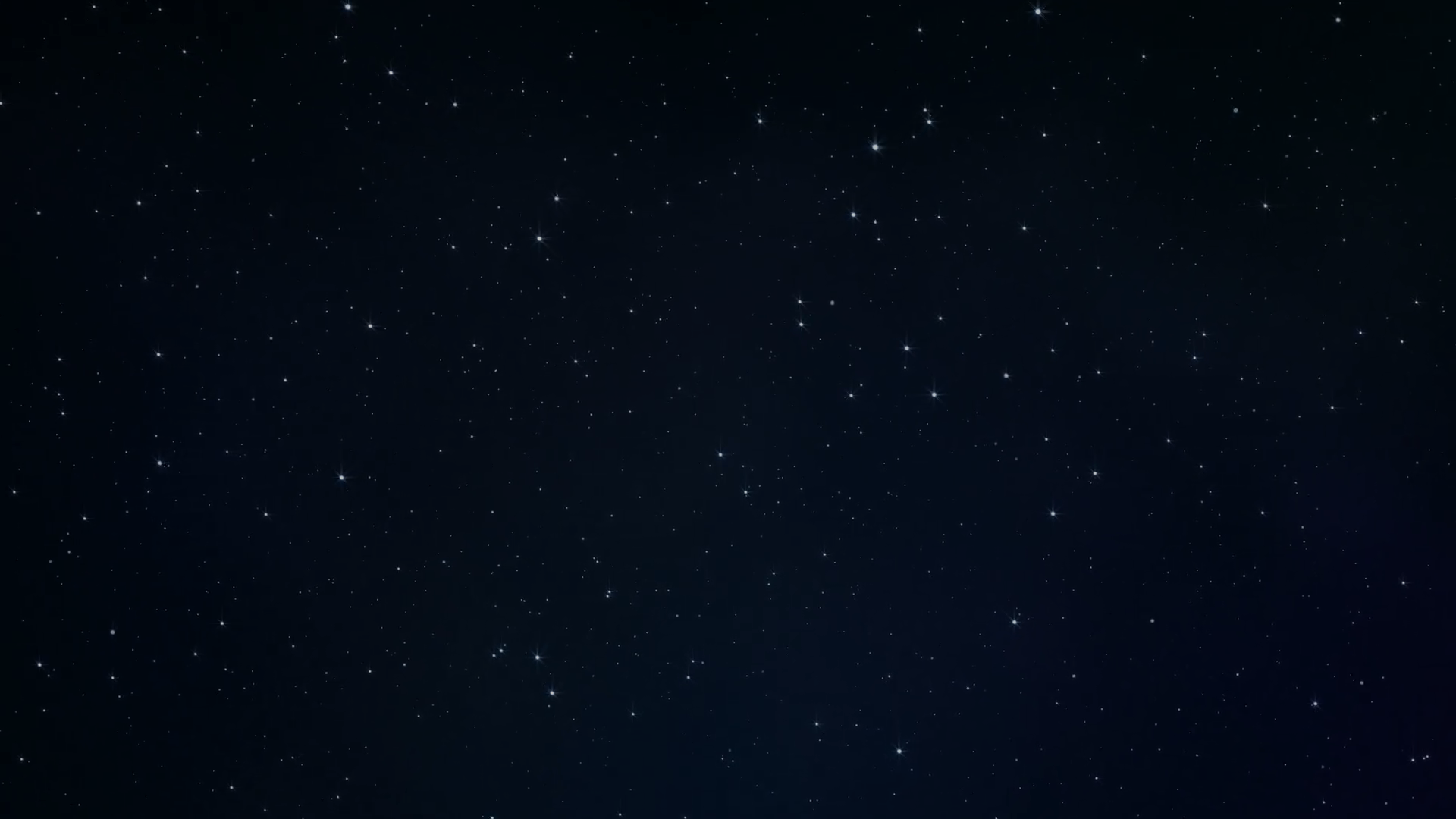 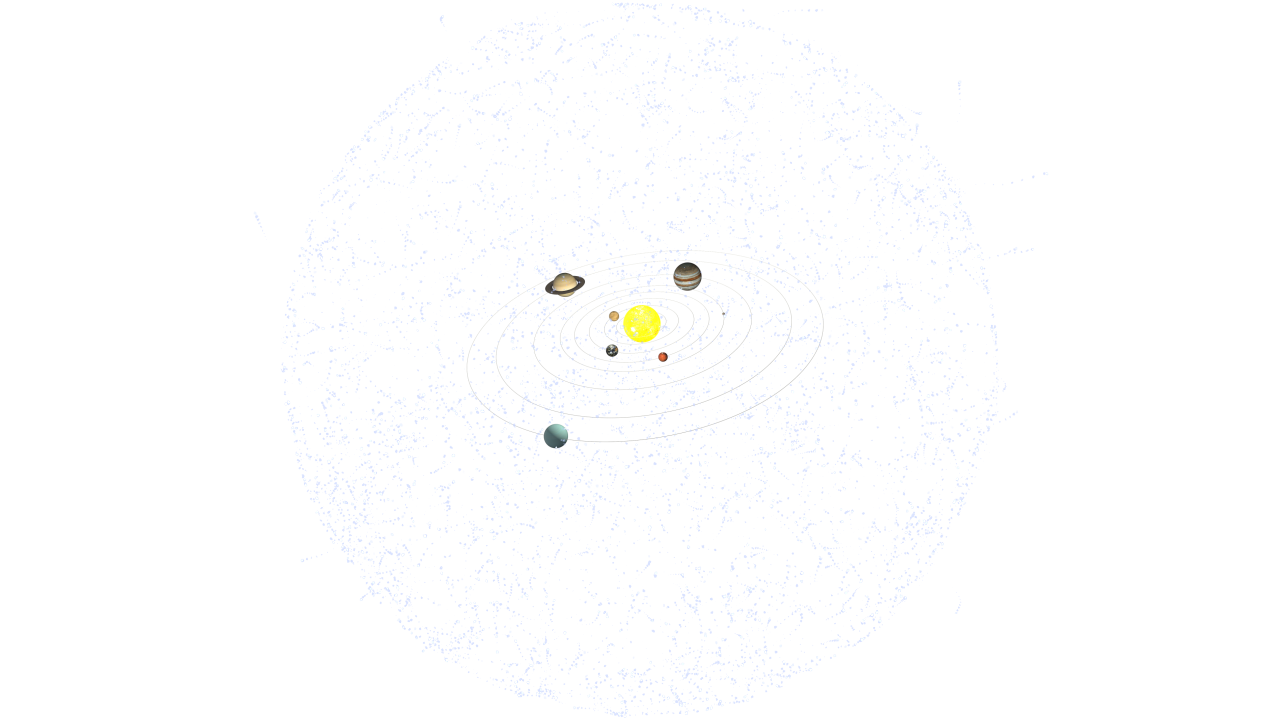 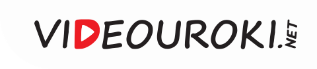 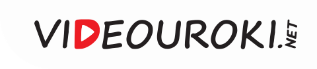 Малые тела Солнечной системы
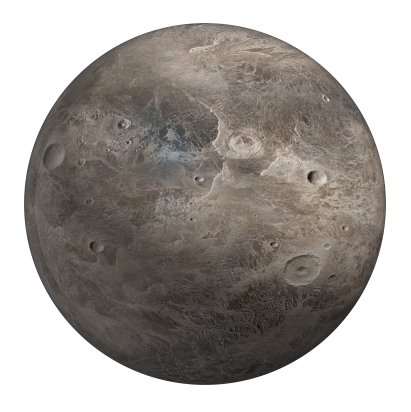 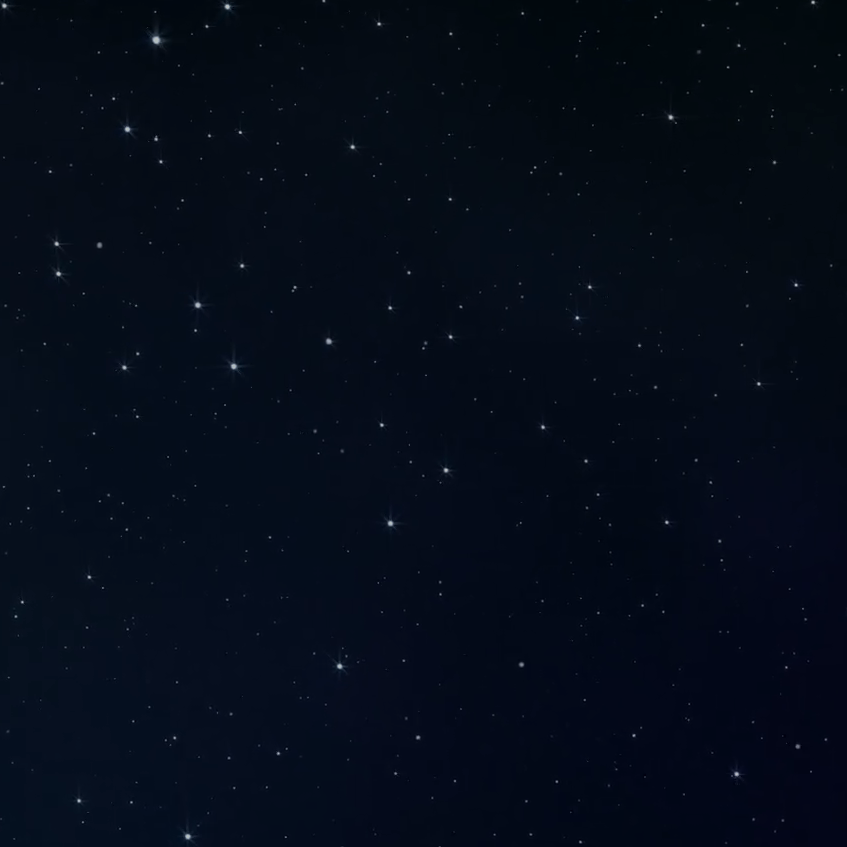 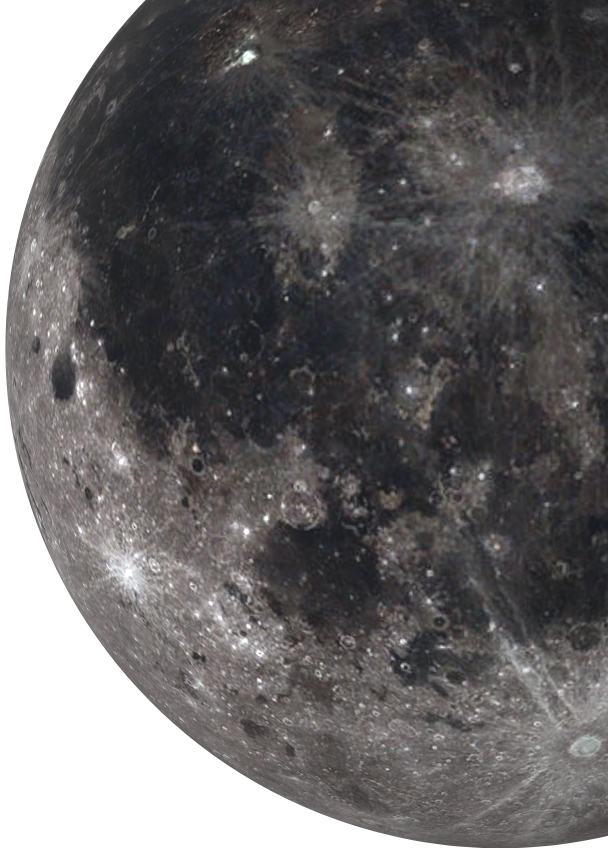 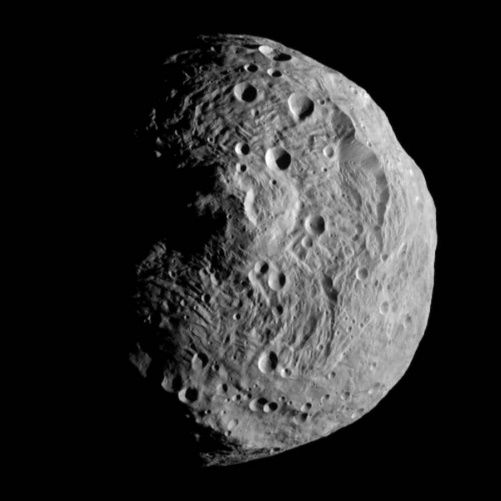 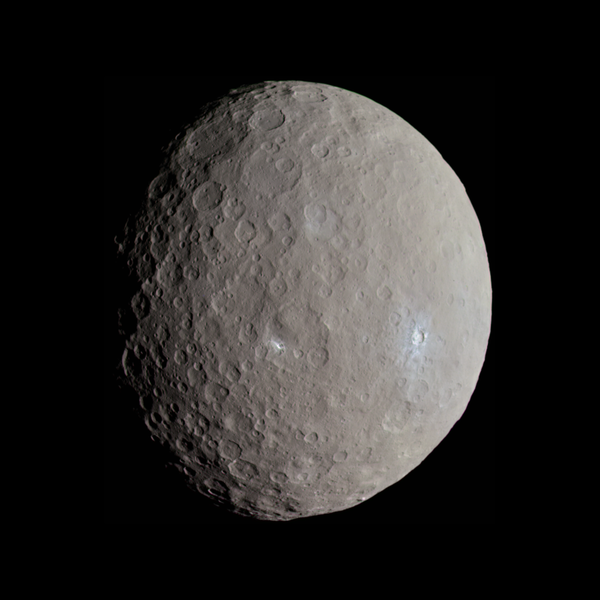 Паллада
Суммарная масса тел главного пояса астероидов примерно составляет 4 % массы Луны.
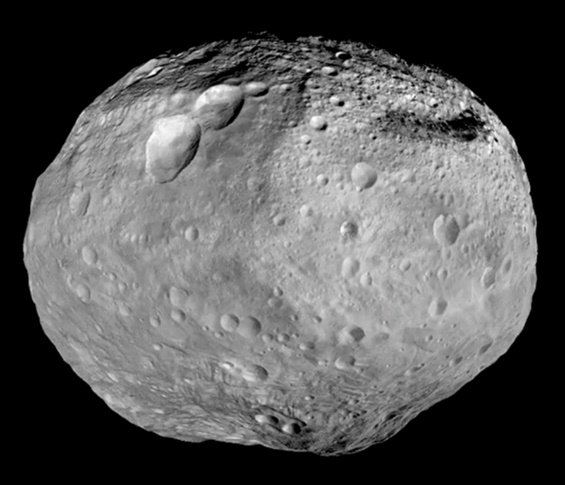 Церера
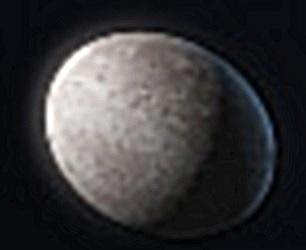 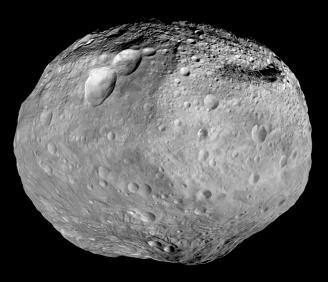 Веста
Гигея
Крупнейшие объекты Главного пояса астероидов
Сравнительные размеры Весты (внизу), Цереры (вверху) и Луны
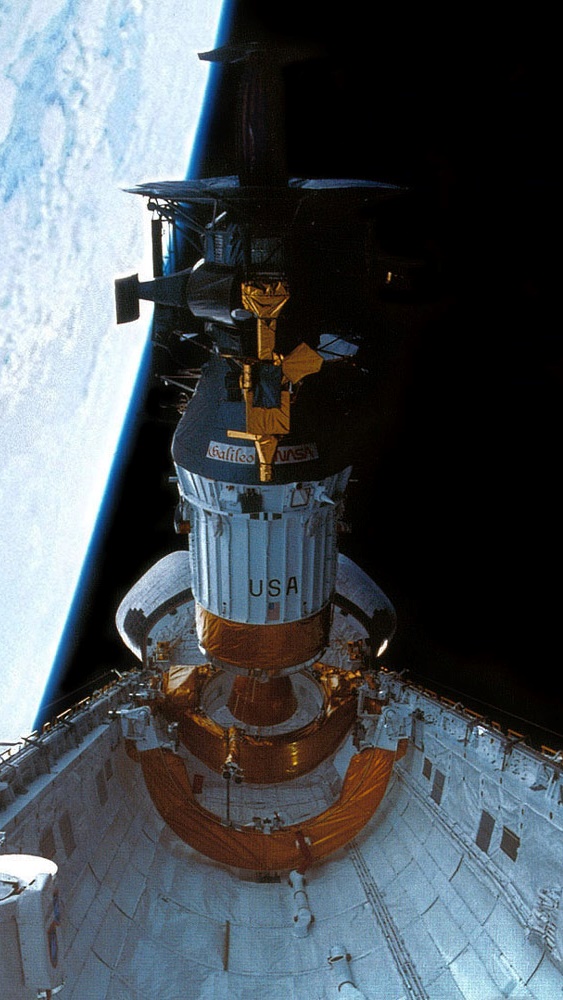 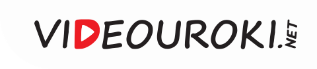 КА «Галилео» с разгонным блоком ISU в грузовом отсеке «Атлантиса»
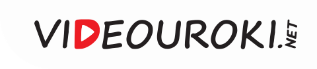 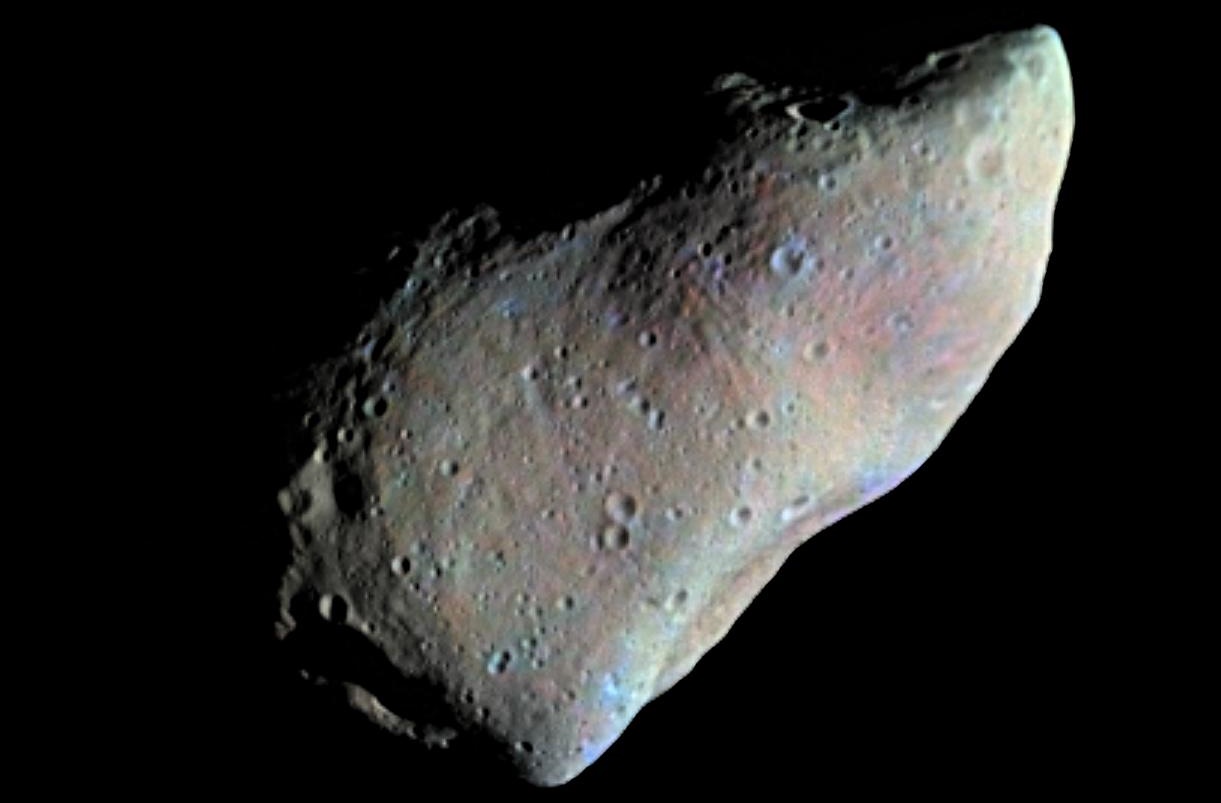 Астероид (951) Гаспра
(цвета усилены)
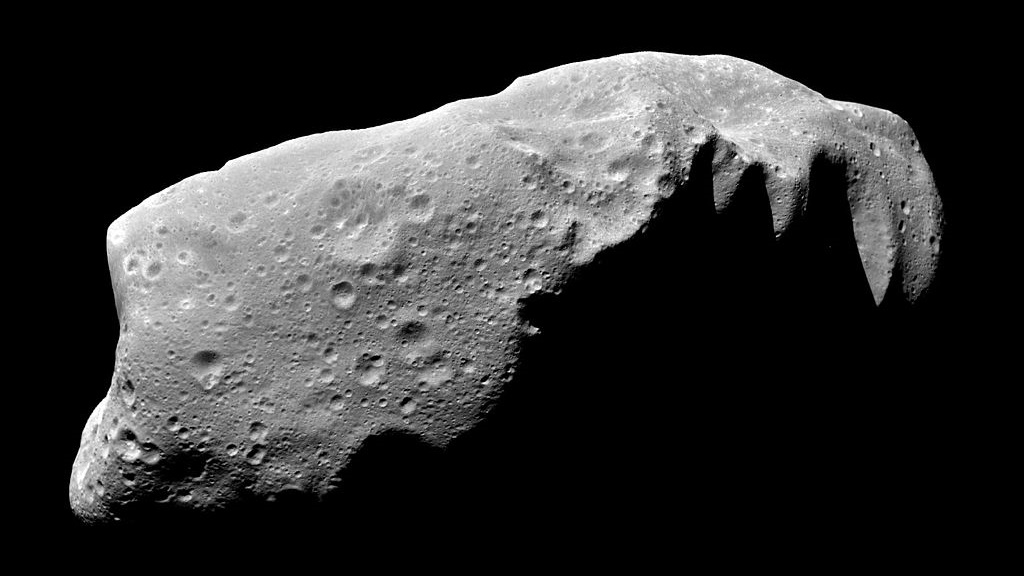 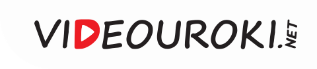 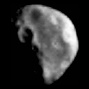 Астероид (243) Ида
со спутником Дактиль
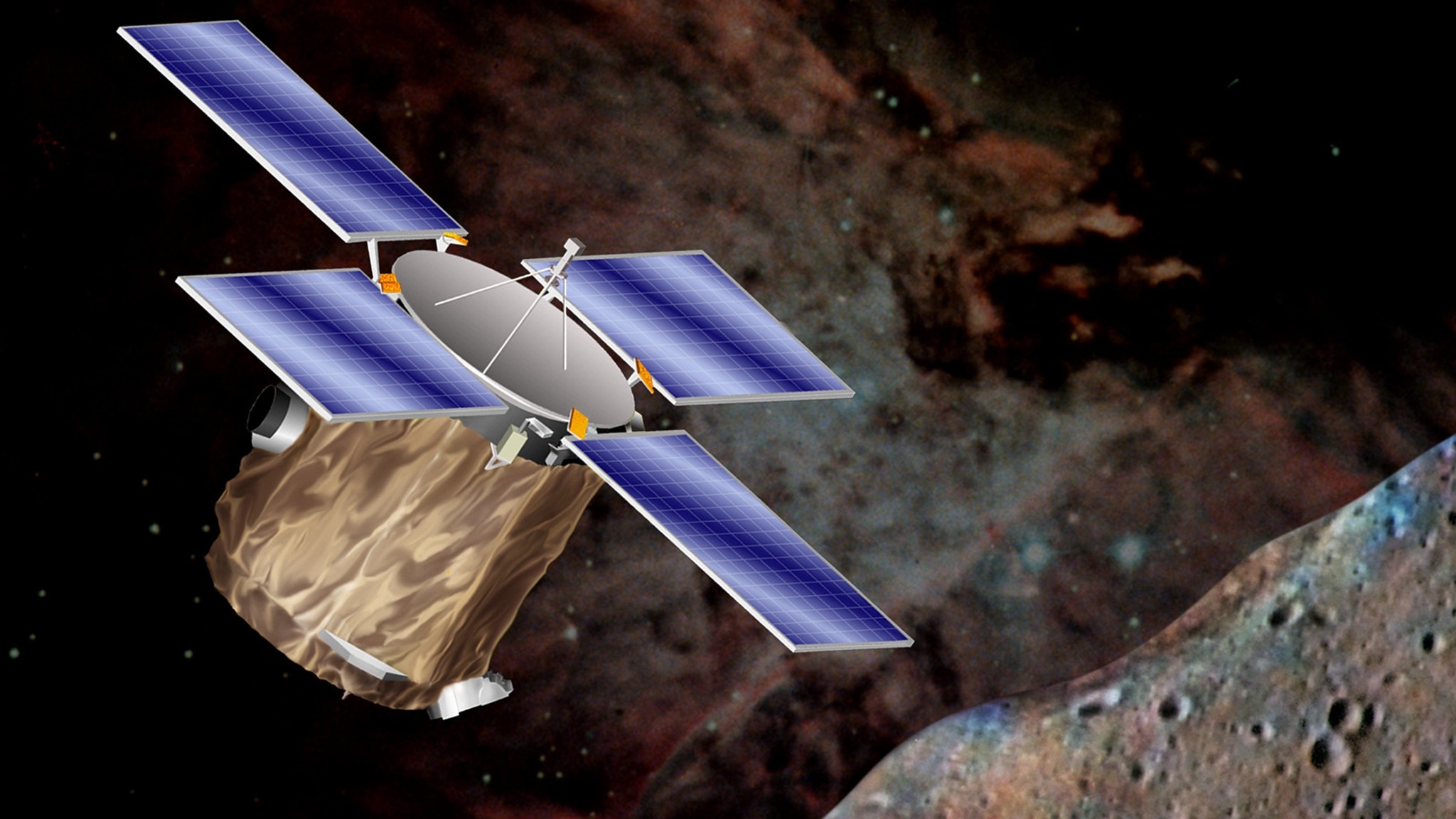 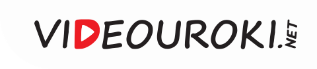 Космический аппарат NEAR Shoemaker
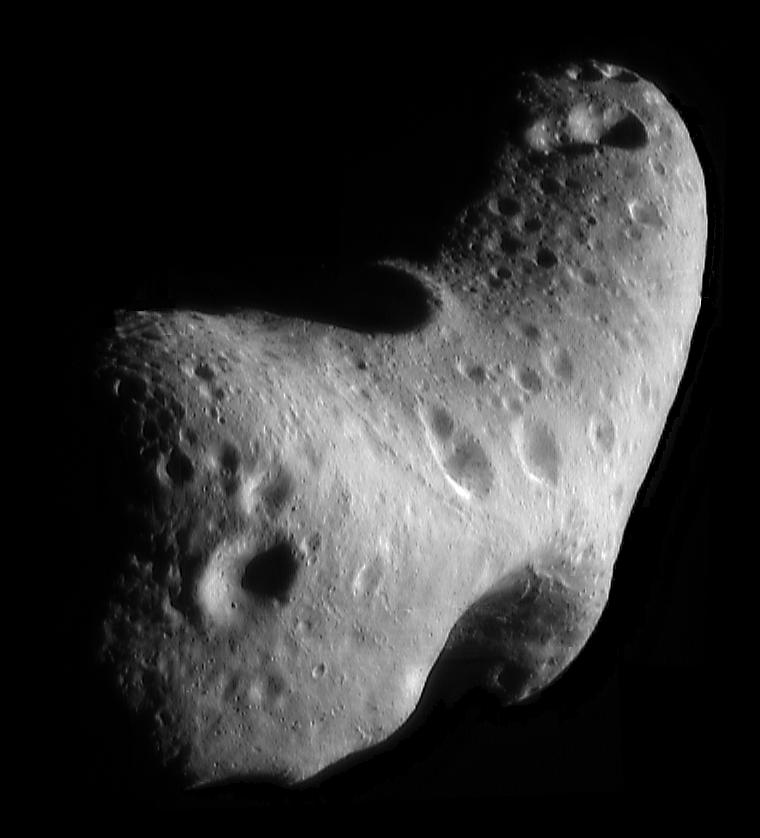 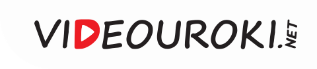 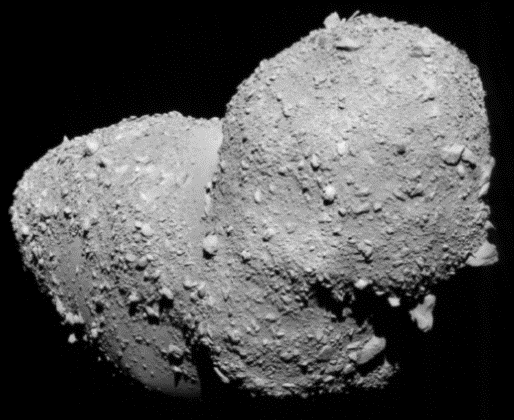 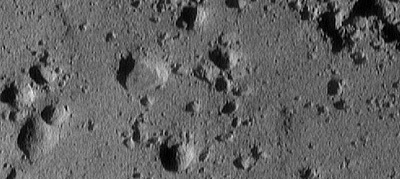 Астероид Эрос
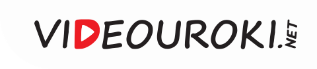 Малые тела Солнечной системы
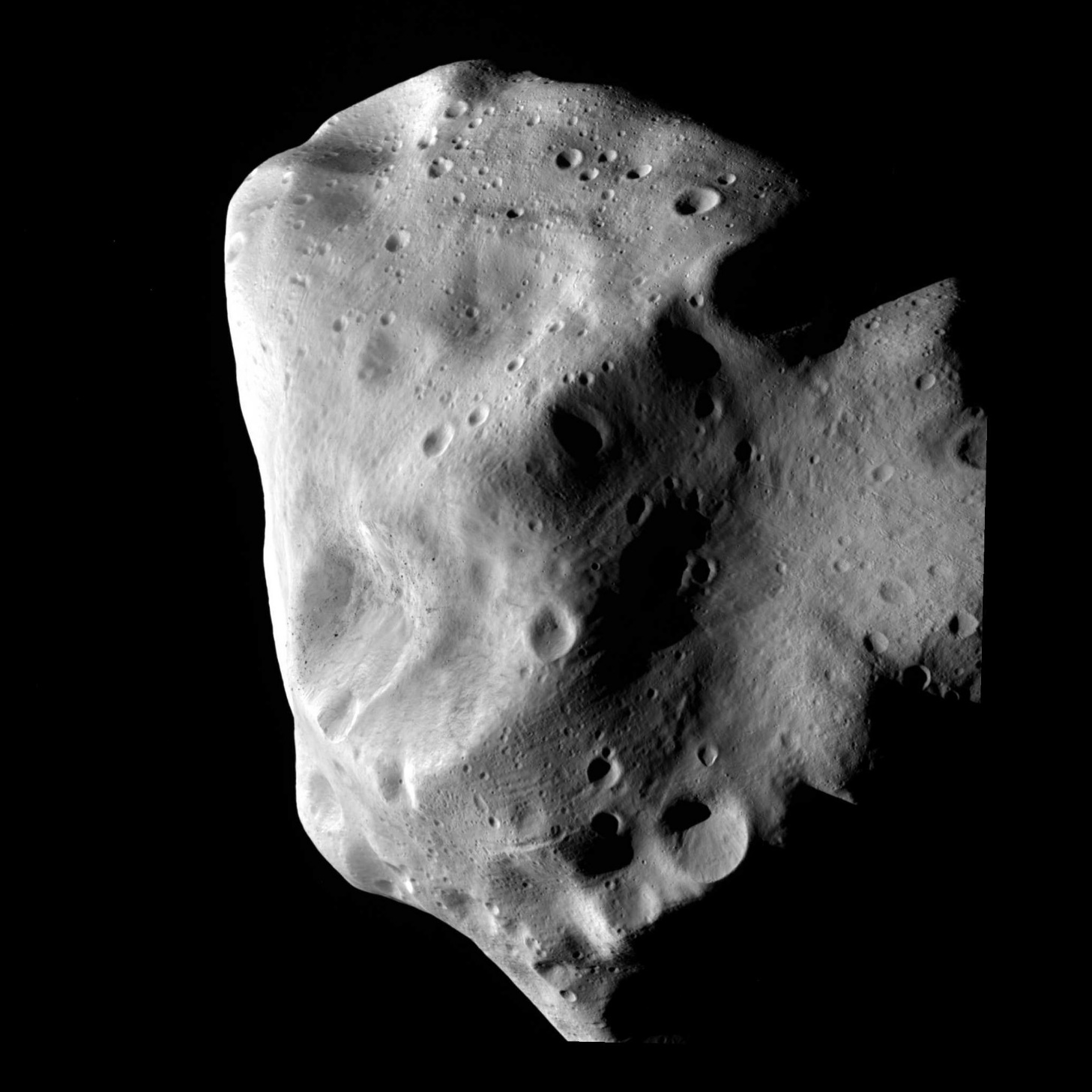 К началу 2015 года число пронумерованных астероидов из главного пояса превысило 380 000.
Астероид (21) Лютеция
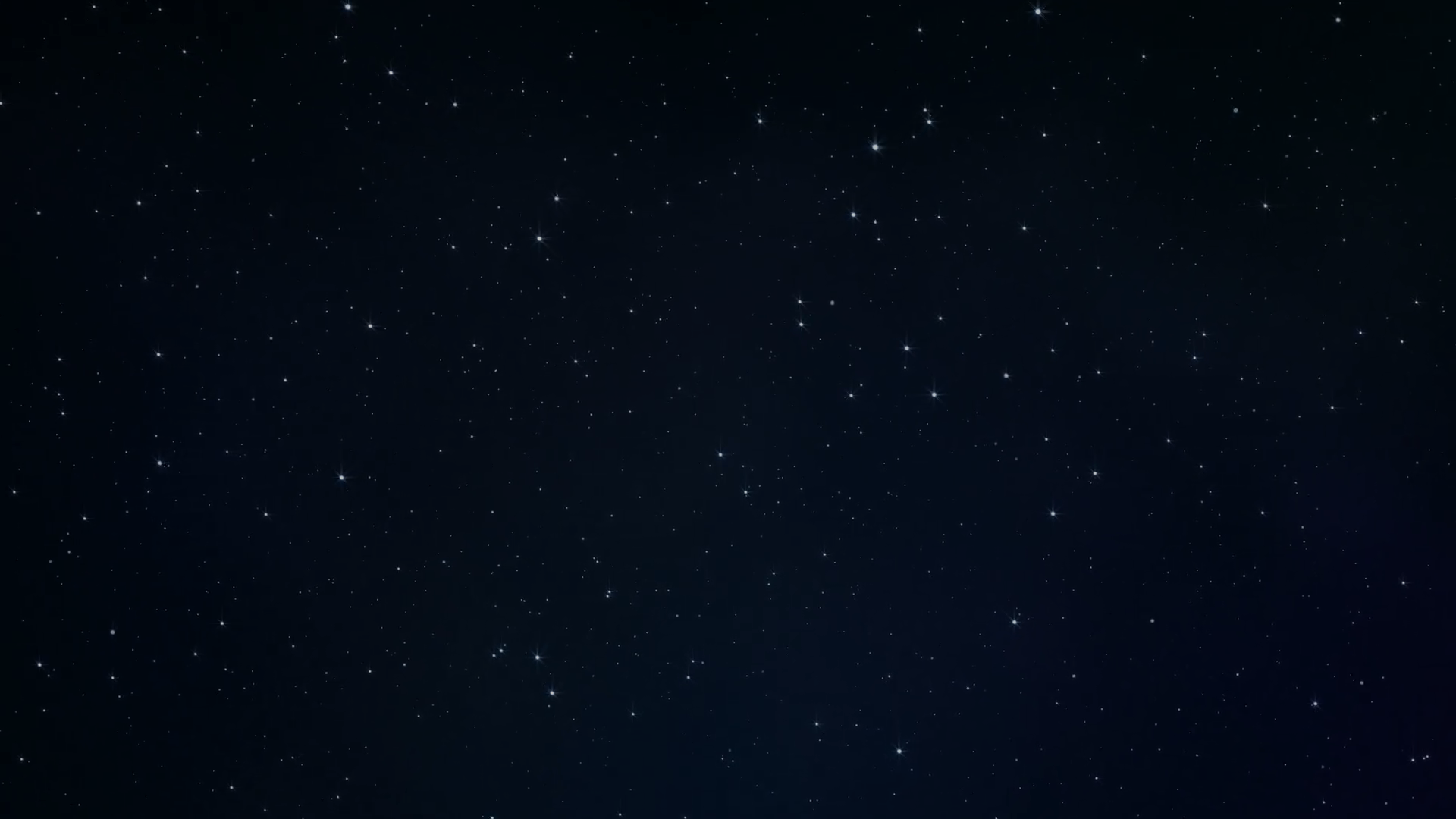 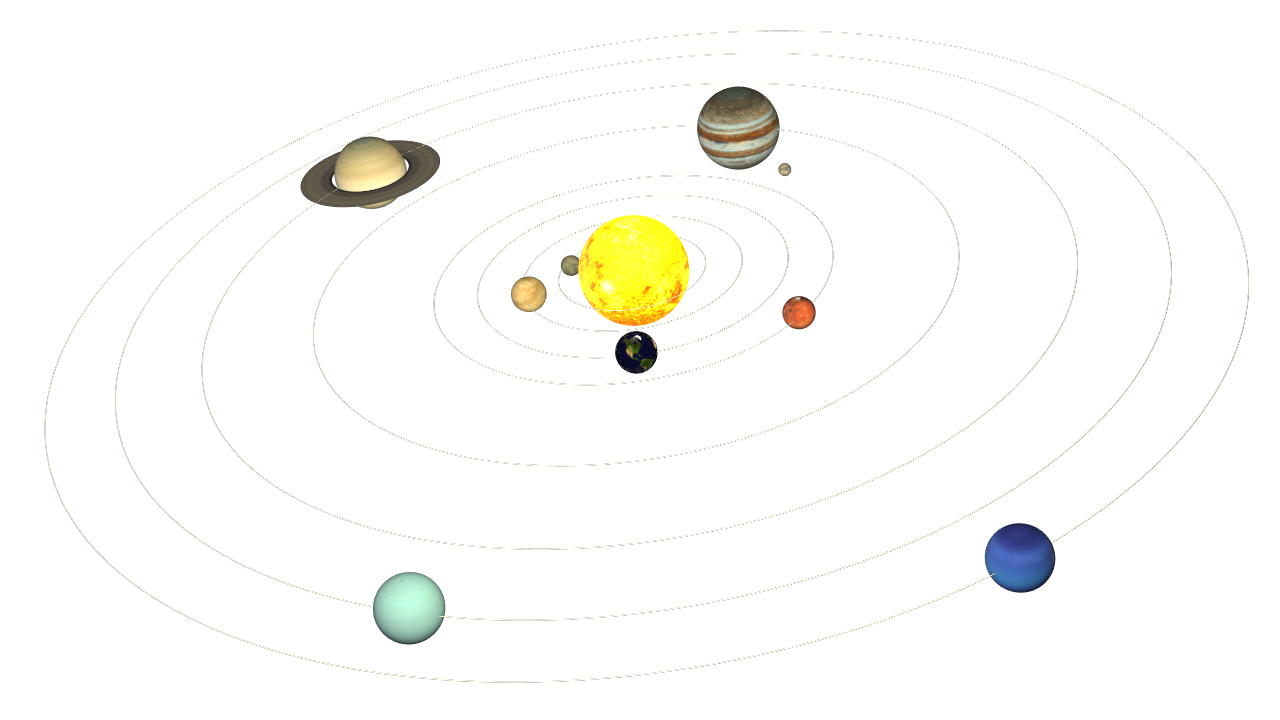 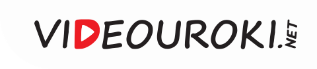 В Главном поясе астероидов насчитывается несколько миллионов объектов.
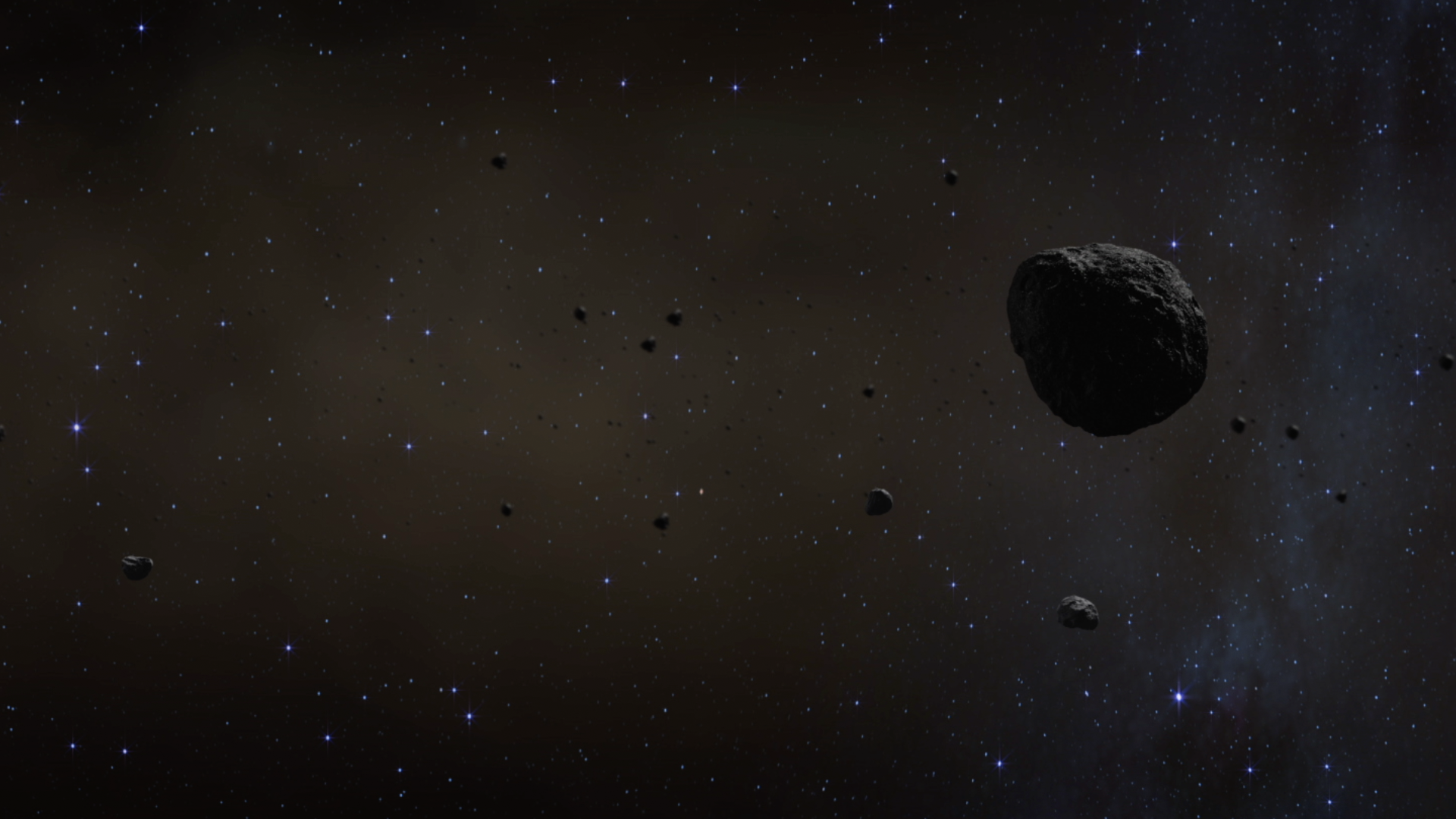 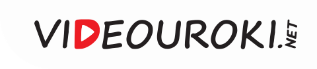 Плотность объектов в Главном поясе астероидов крайне мала.
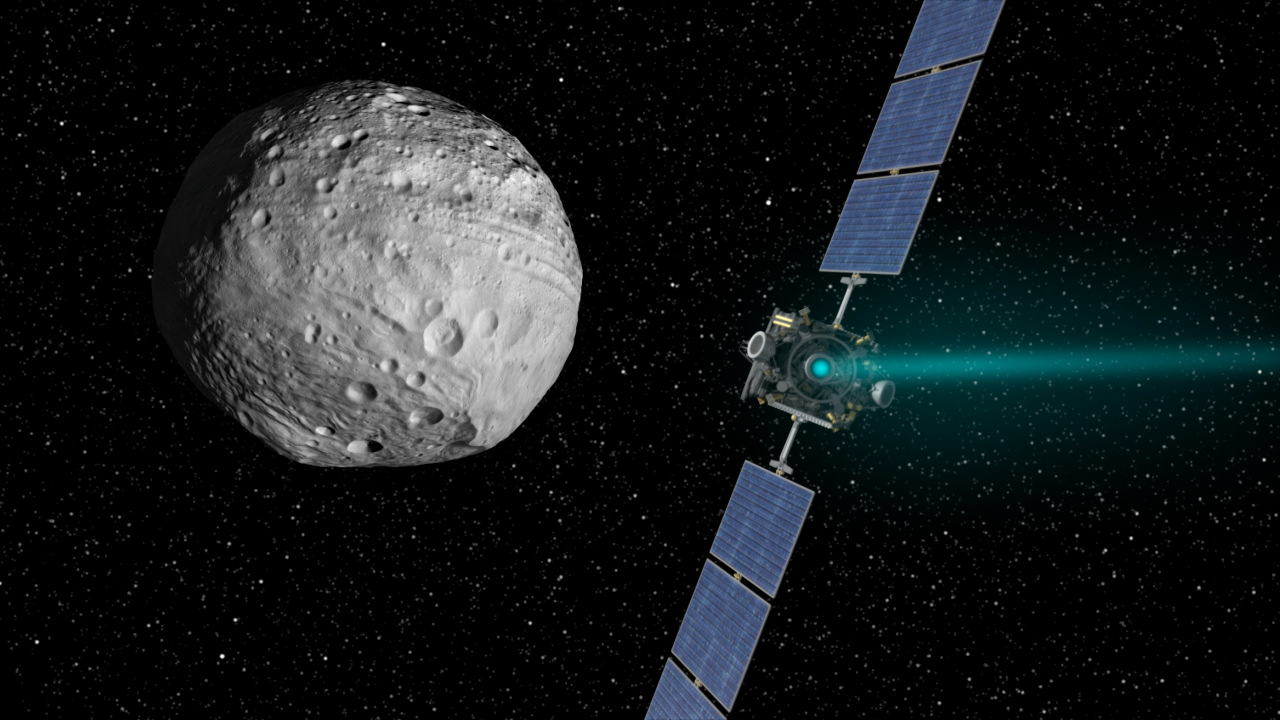 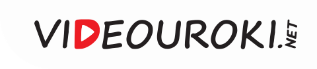 Вероятность столкновения КА с астероидом составляет примерно 1 : 1 000 000 000.
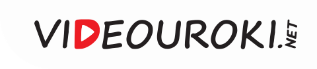 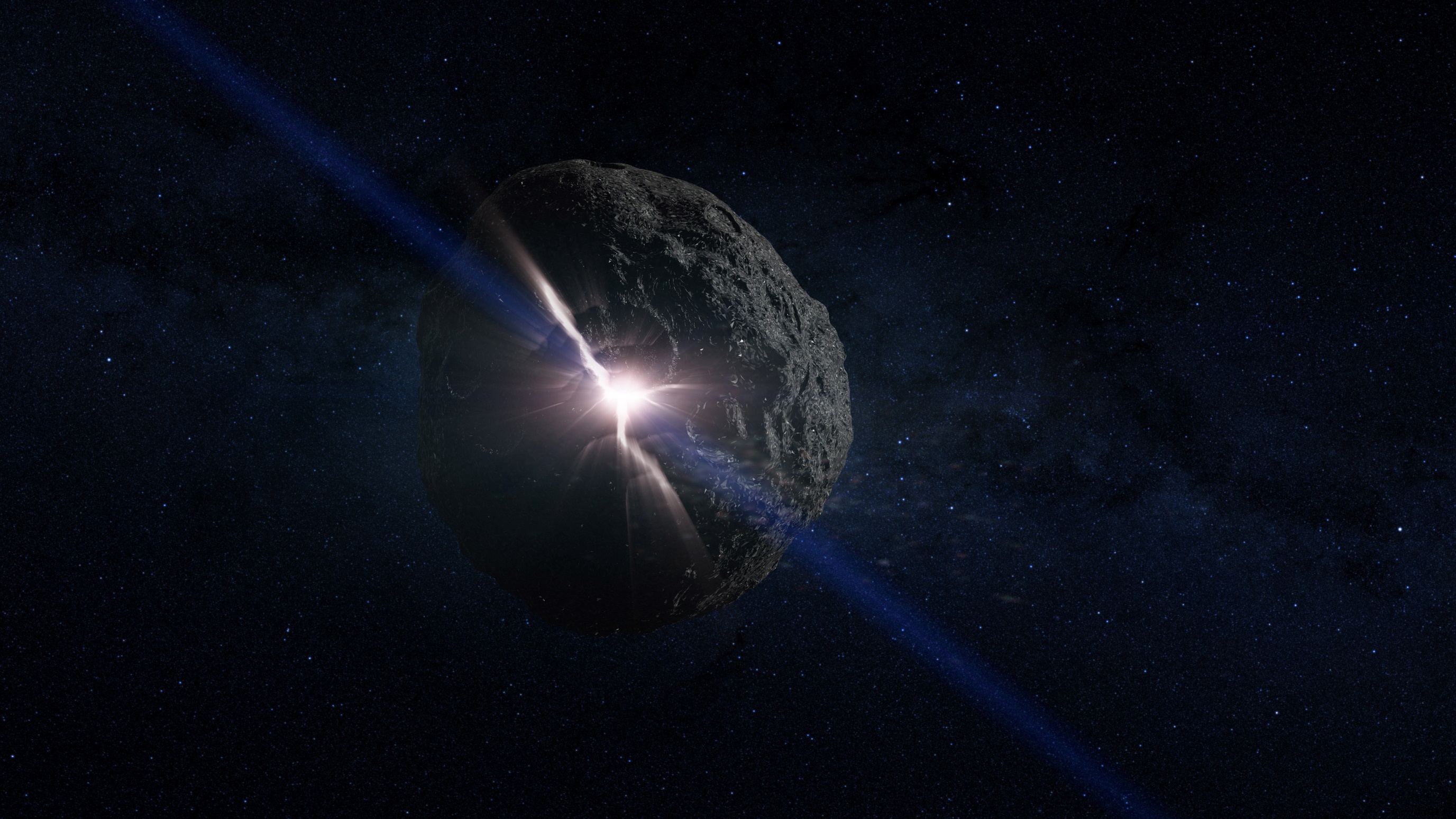 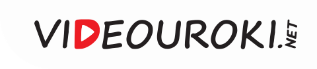 Малые тела Солнечной системы
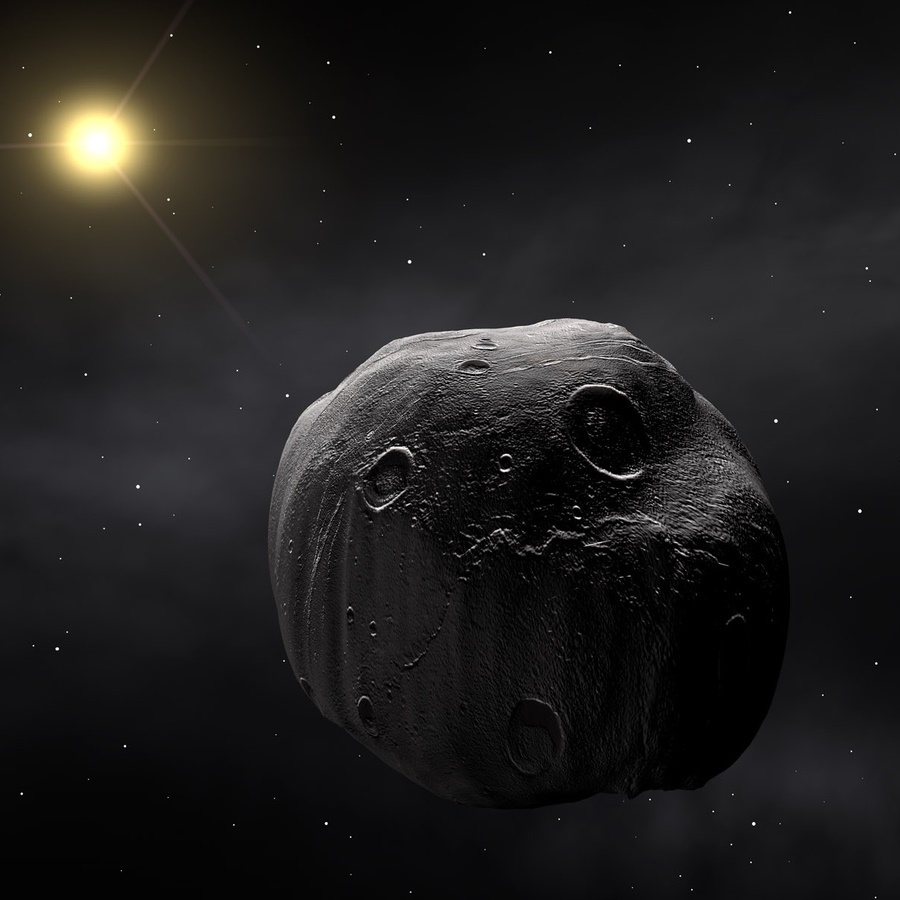 Метеоритное тело —
каменное или железное небесное тело разнообразных размеров, форм и составов.
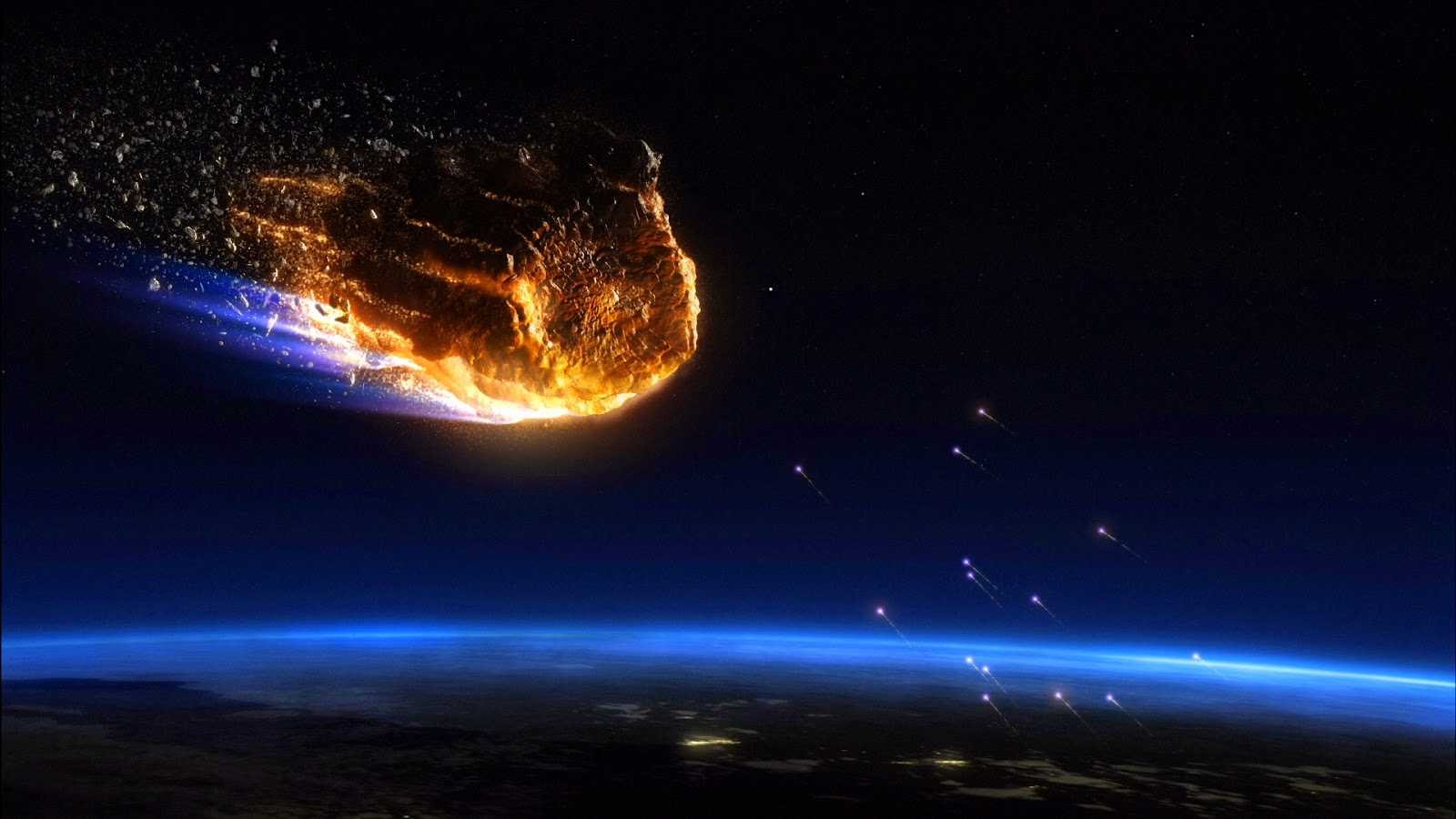 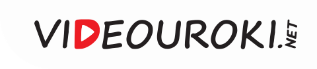 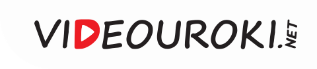 Малые тела Солнечной системы
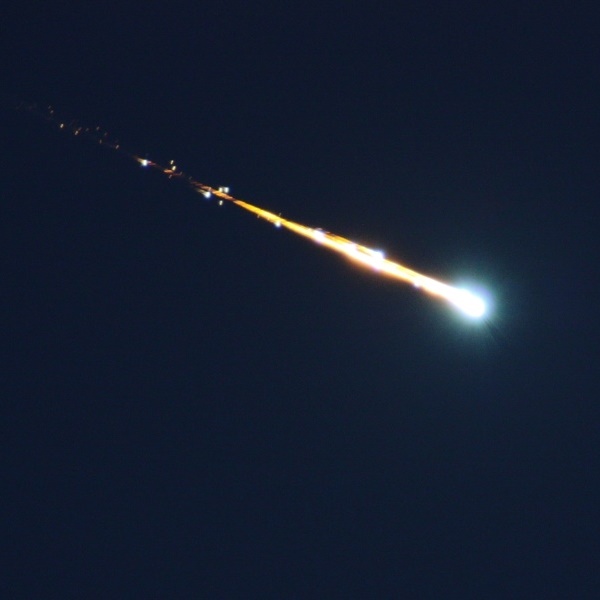 Болид —
яркий огненный шар на небе, образовавшийся в результате вторжения метеоритного тела в атмосферу Земли.
Болид в небе над Нидерландами
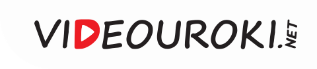 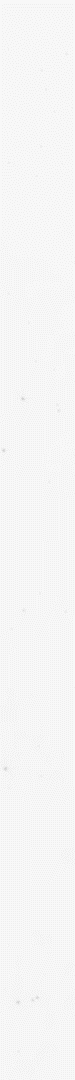 Малые тела Солнечной системы
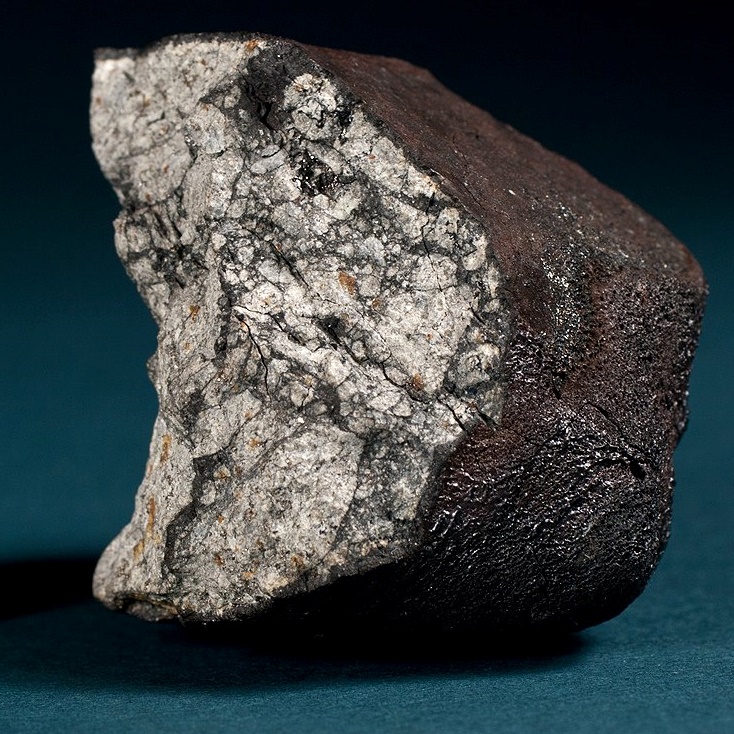 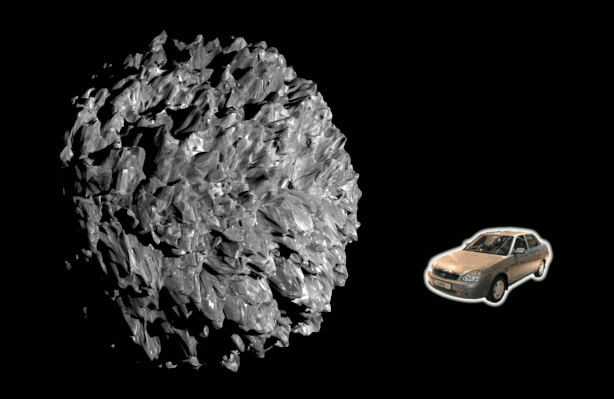 Падение метеорита Челябинск — столкновение с земной поверхностью фрагментов небольшого астероида, разрушившегося на высоте 10—15 км в результате торможения в атмосфере Земли 15 февраля 2013 г.
Взрыв болида над Челябинском
Фрагмент метеорита Челябинск
Метеоритное тело в представлении художника
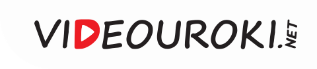 Малые тела Солнечной системы
Болид —
яркий огненный шар на небе, образовавшийся в результате вторжения метеоритного тела в атмосферу Земли.
Взрыв болида в небе над Крымом 21 ноября 2013 г.
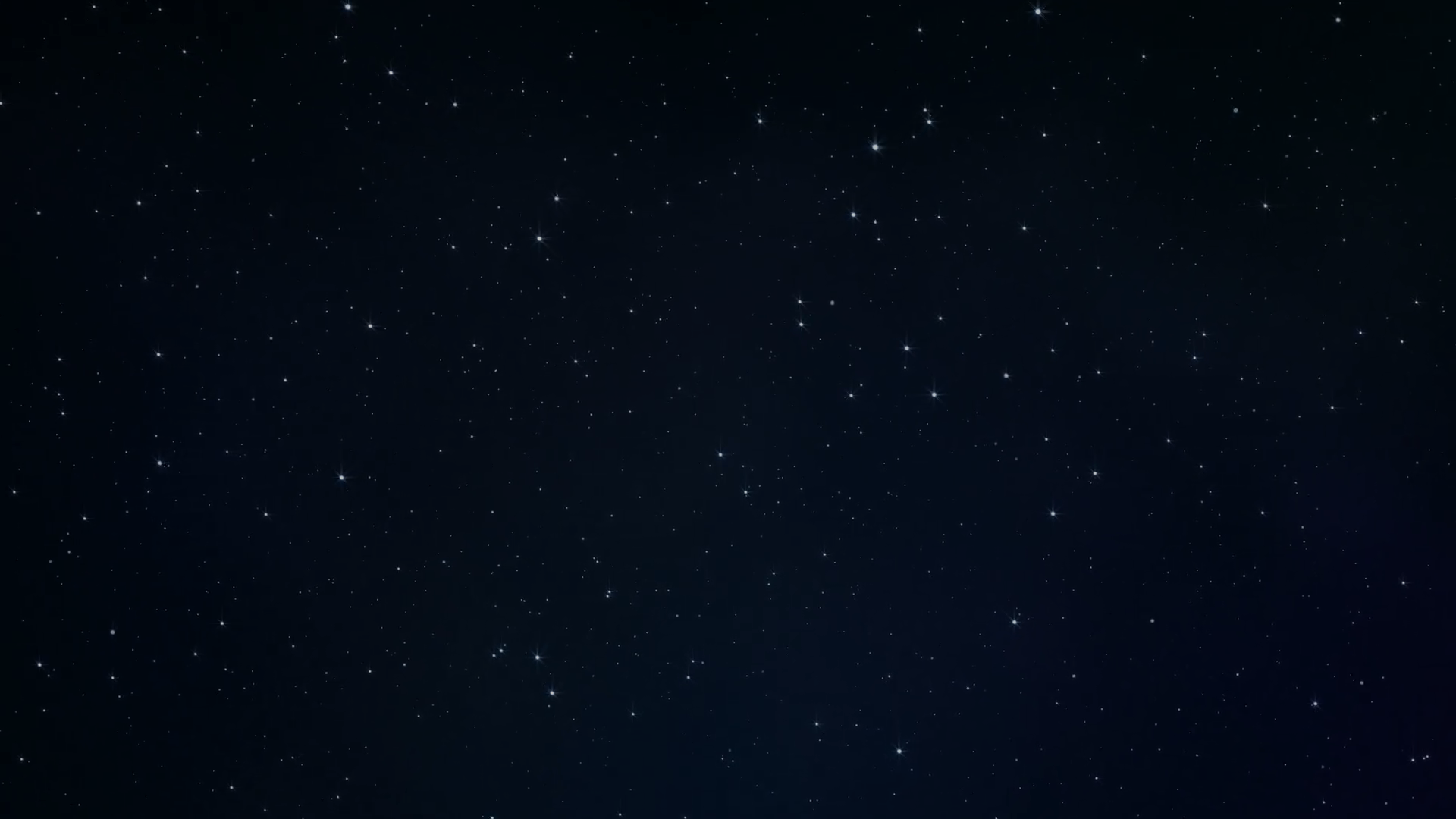 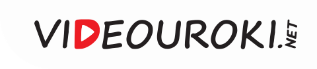 Малые тела Солнечной системы
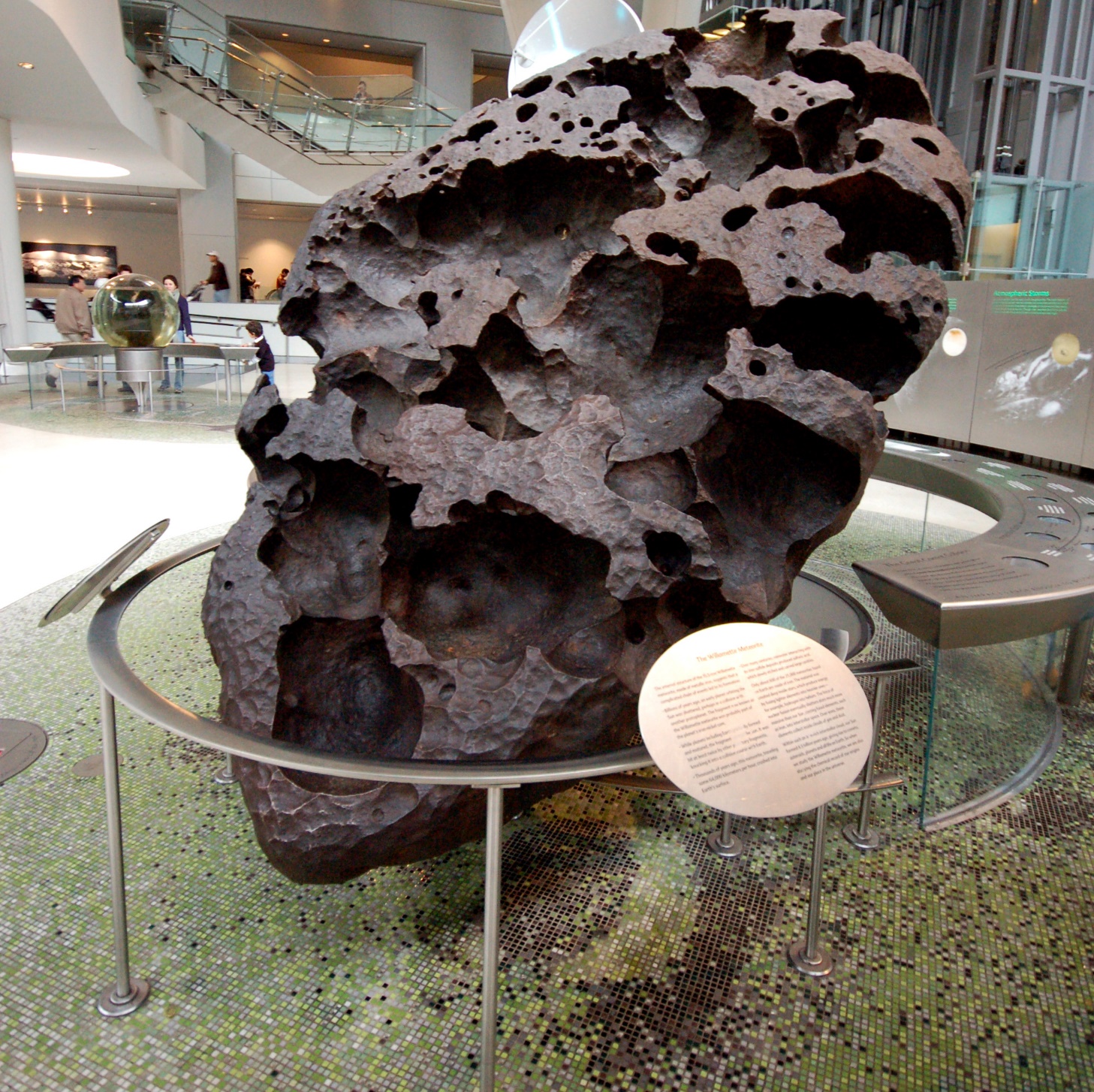 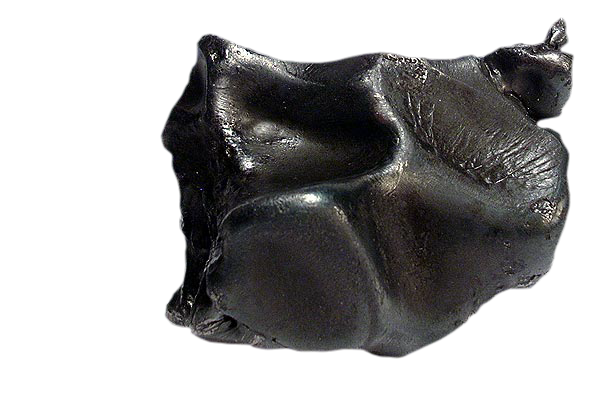 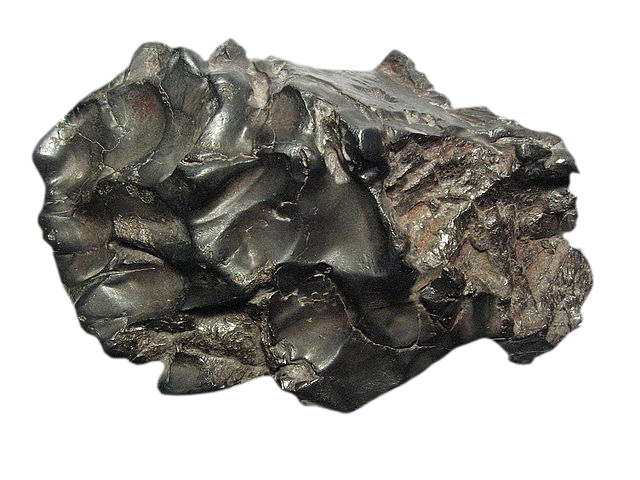 Метеорит —
тело космического происхождения, упавшее на поверхность крупного небесного объекта.
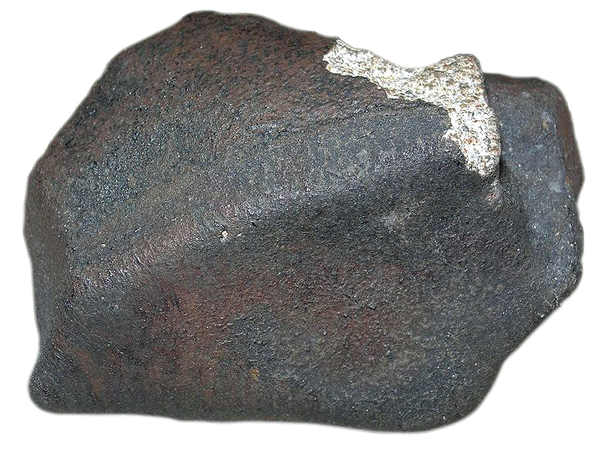 Метеорит Уилламет
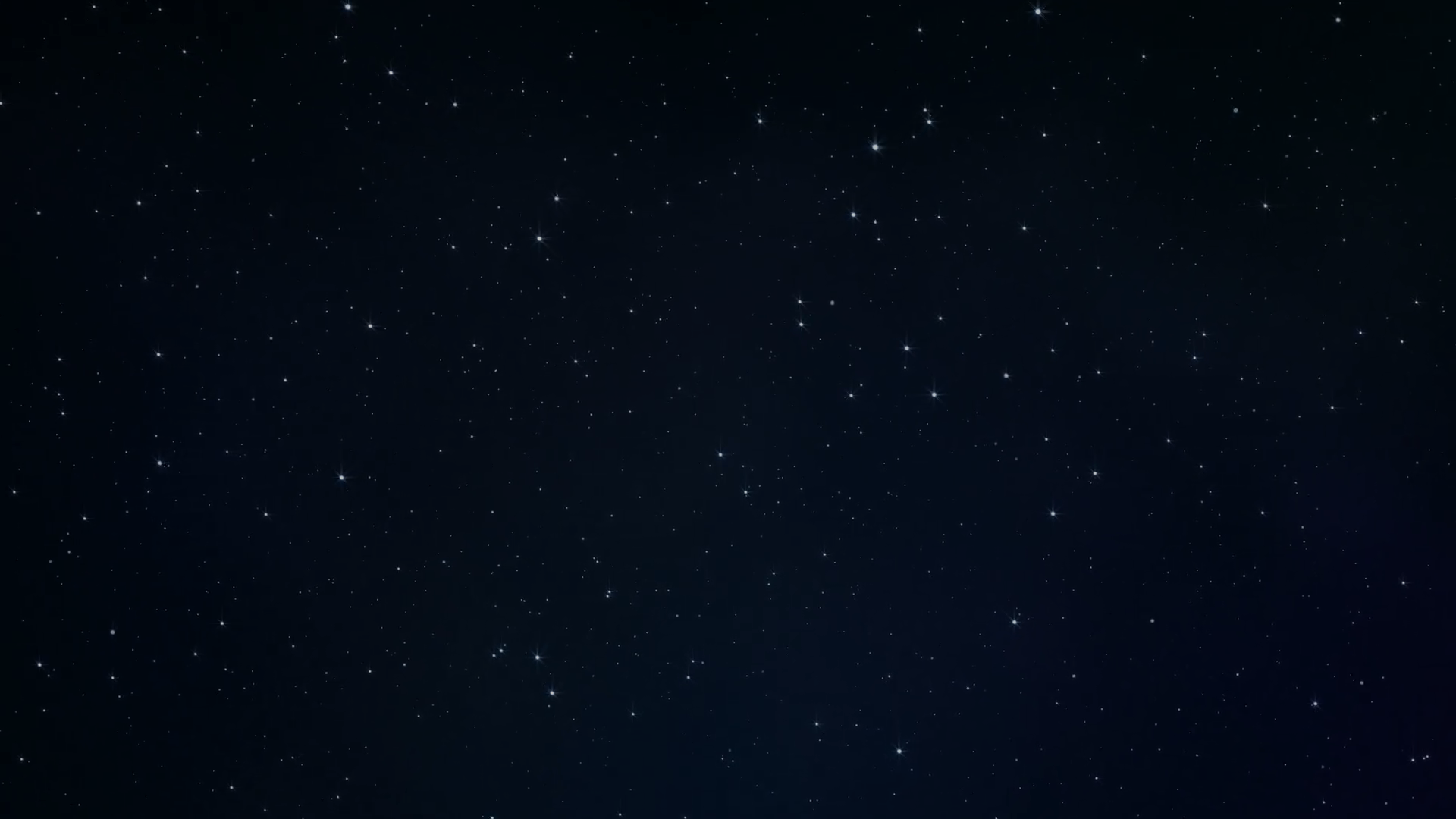 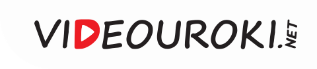 Малые тела Солнечной системы
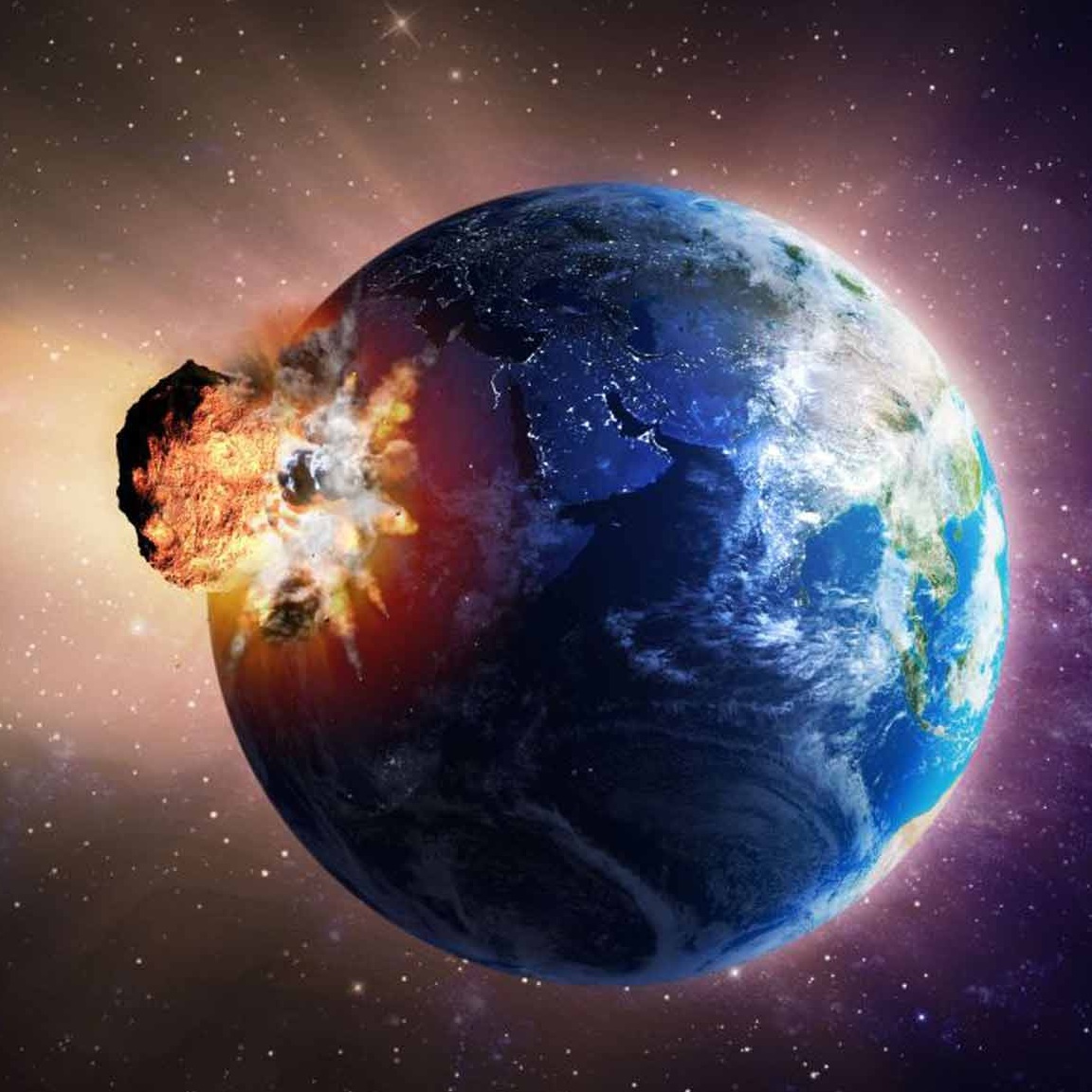 Импактное событие—
столкновение крупного метеорита, астероида, кометы или иного небесного тела с Землёй или другой планетой.
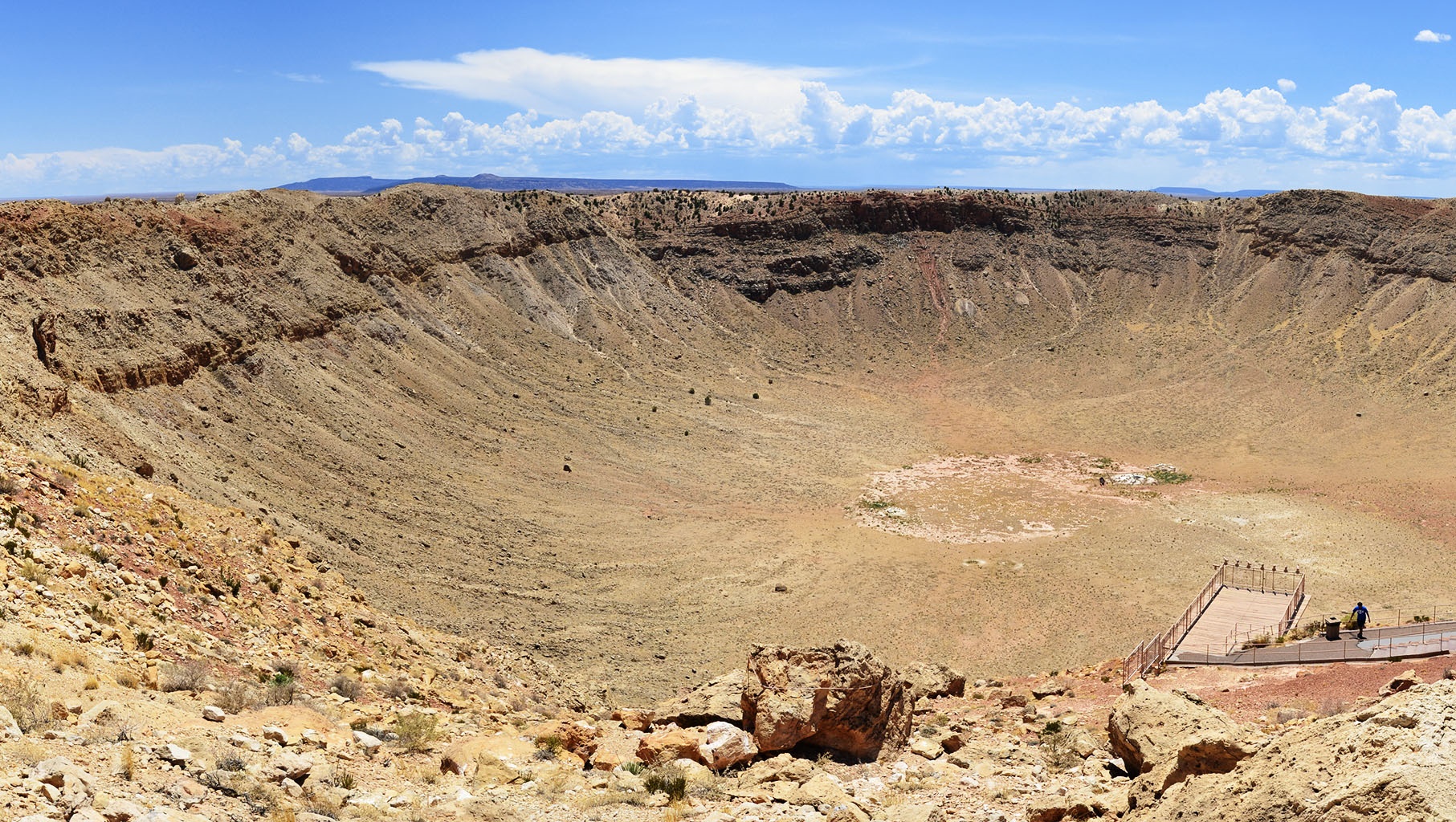 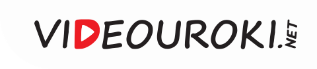 Аризонский метеоритный кратер
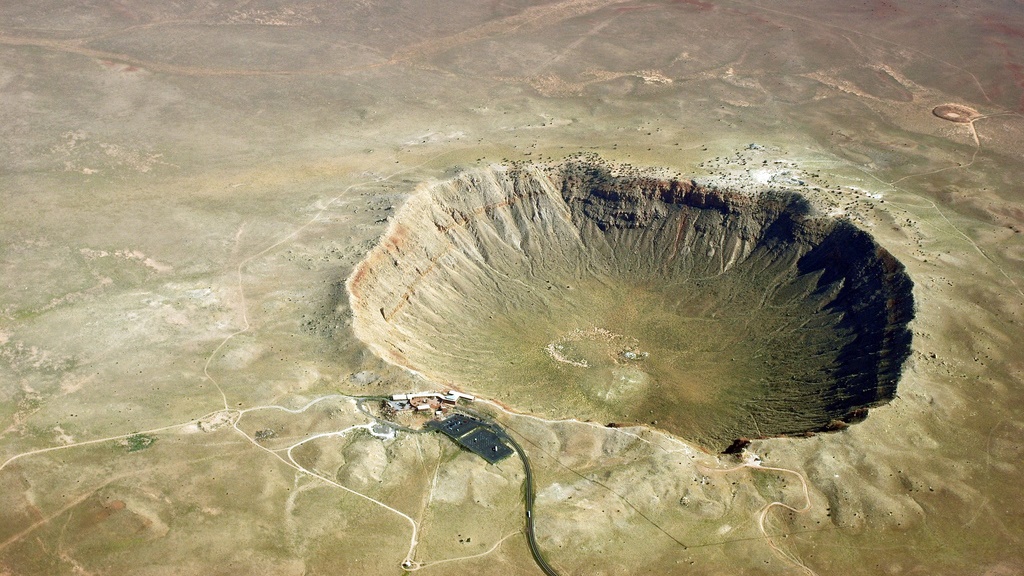 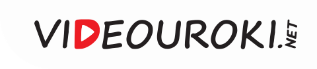 Аризонский метеоритный кратер
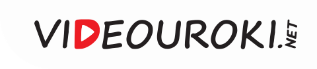 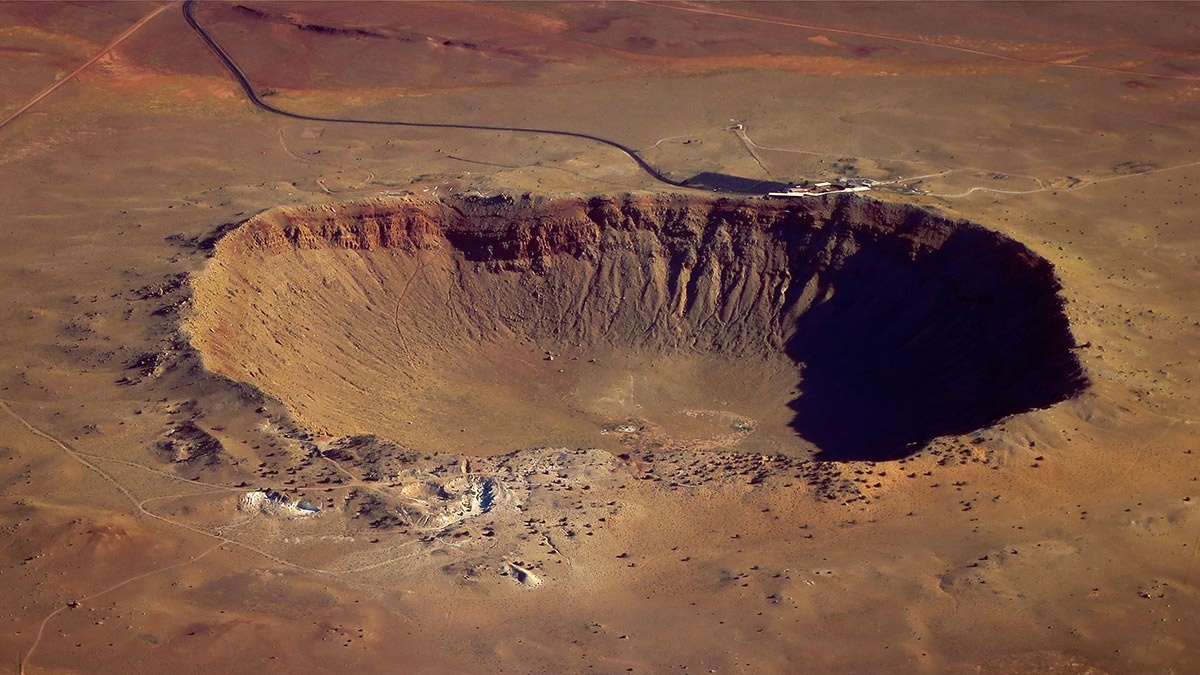 Аризонский метеоритный кратер
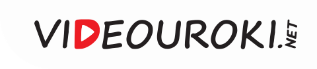 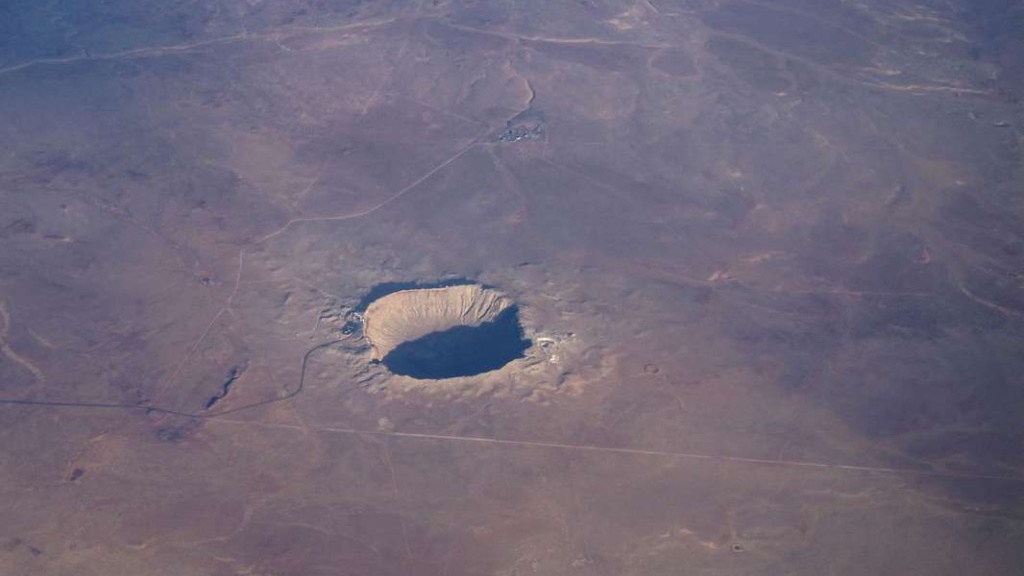 Аризонский метеоритный кратер (вид из космоса)
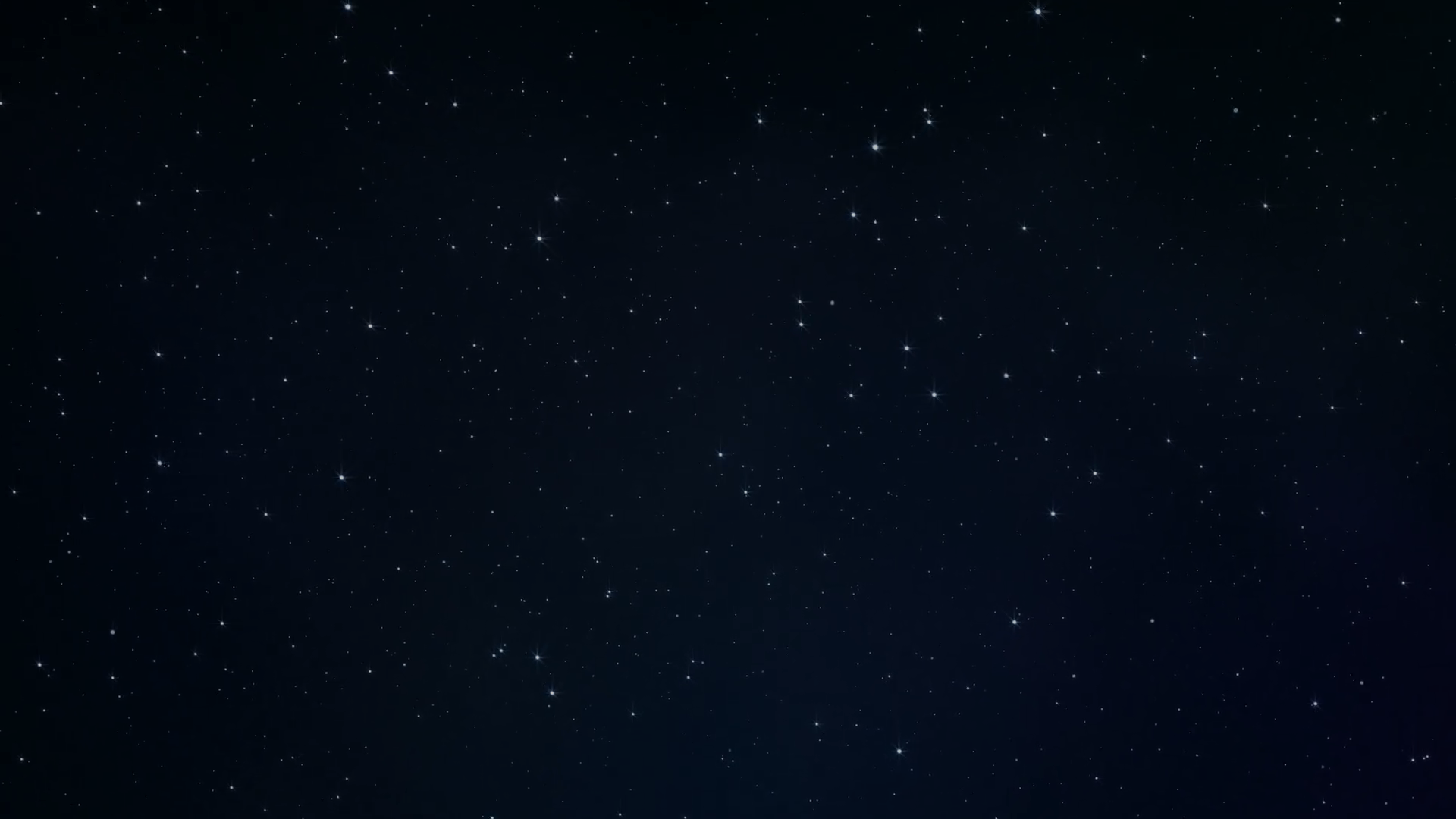 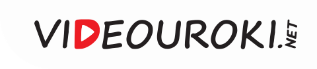 Типы метеоритов
по химическому составу
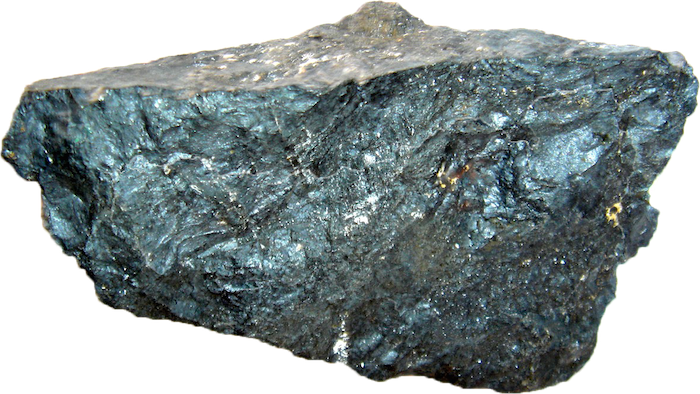 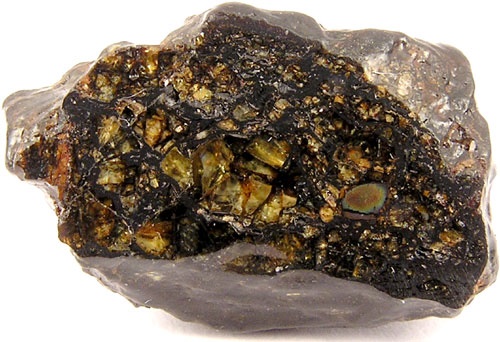 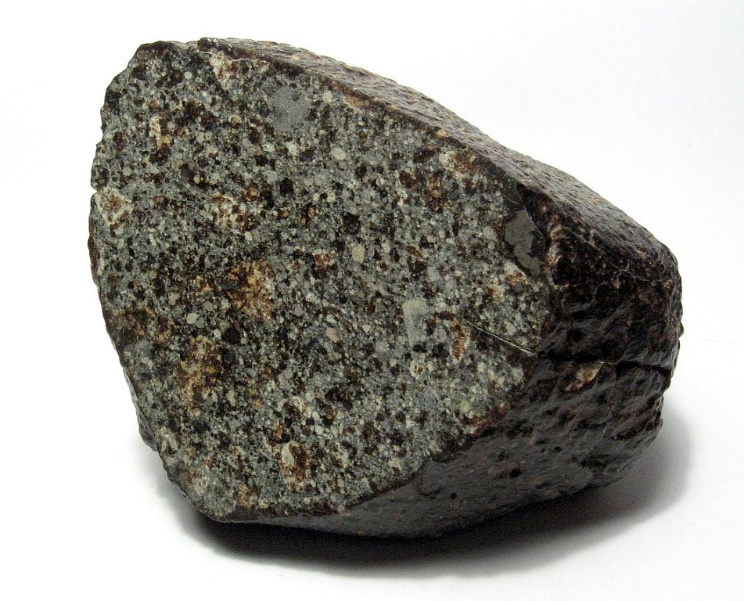 Каменные
Железно-каменные
Железные
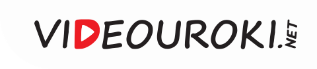 Малые тела Солнечной системы
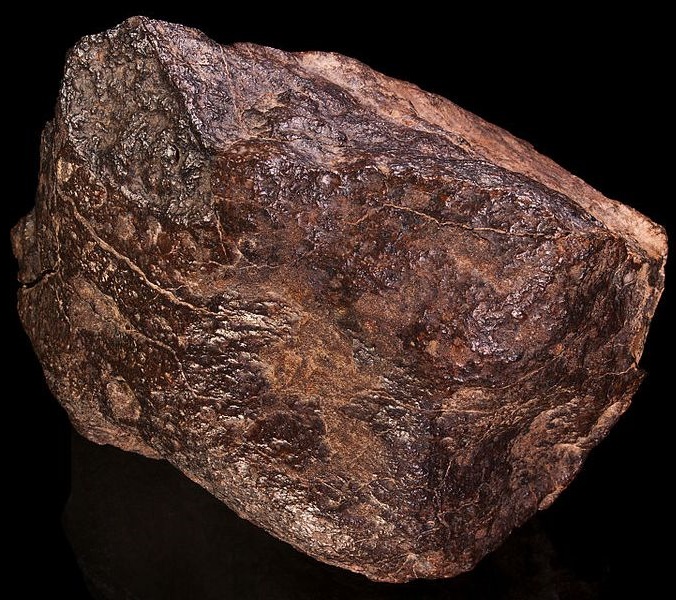 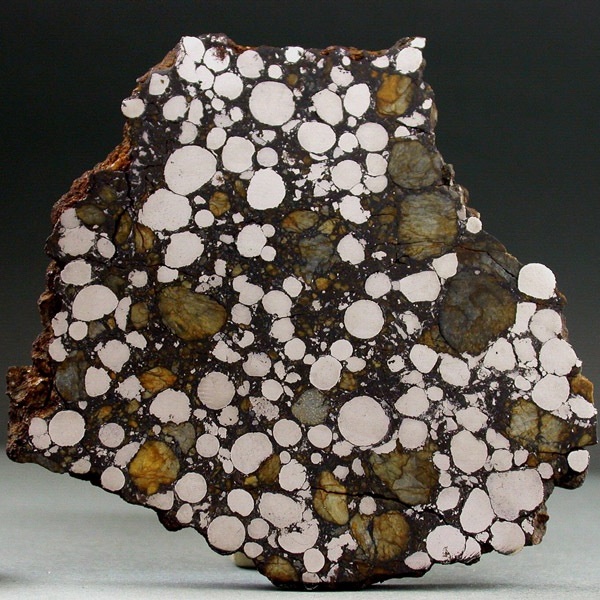 Каменные метеориты —
наиболее распространённый тип, составляющий 90 % всех падающих на Землю метеоритов.
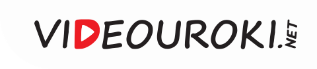 Малые тела Солнечной системы
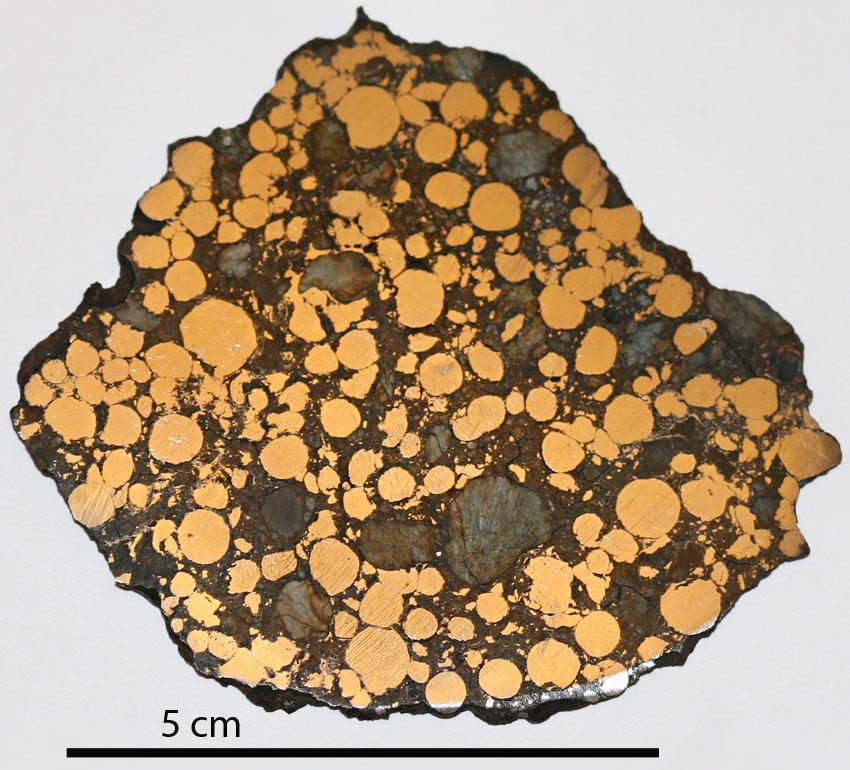 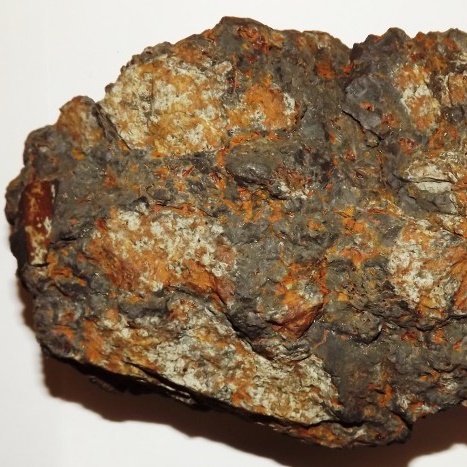 Хондры —
округлые образования размером 0,5—1,0 мм, представляющие собой быстро затвердевшие капли расплавленного силикатного вещества.
Метеорит Челябинск
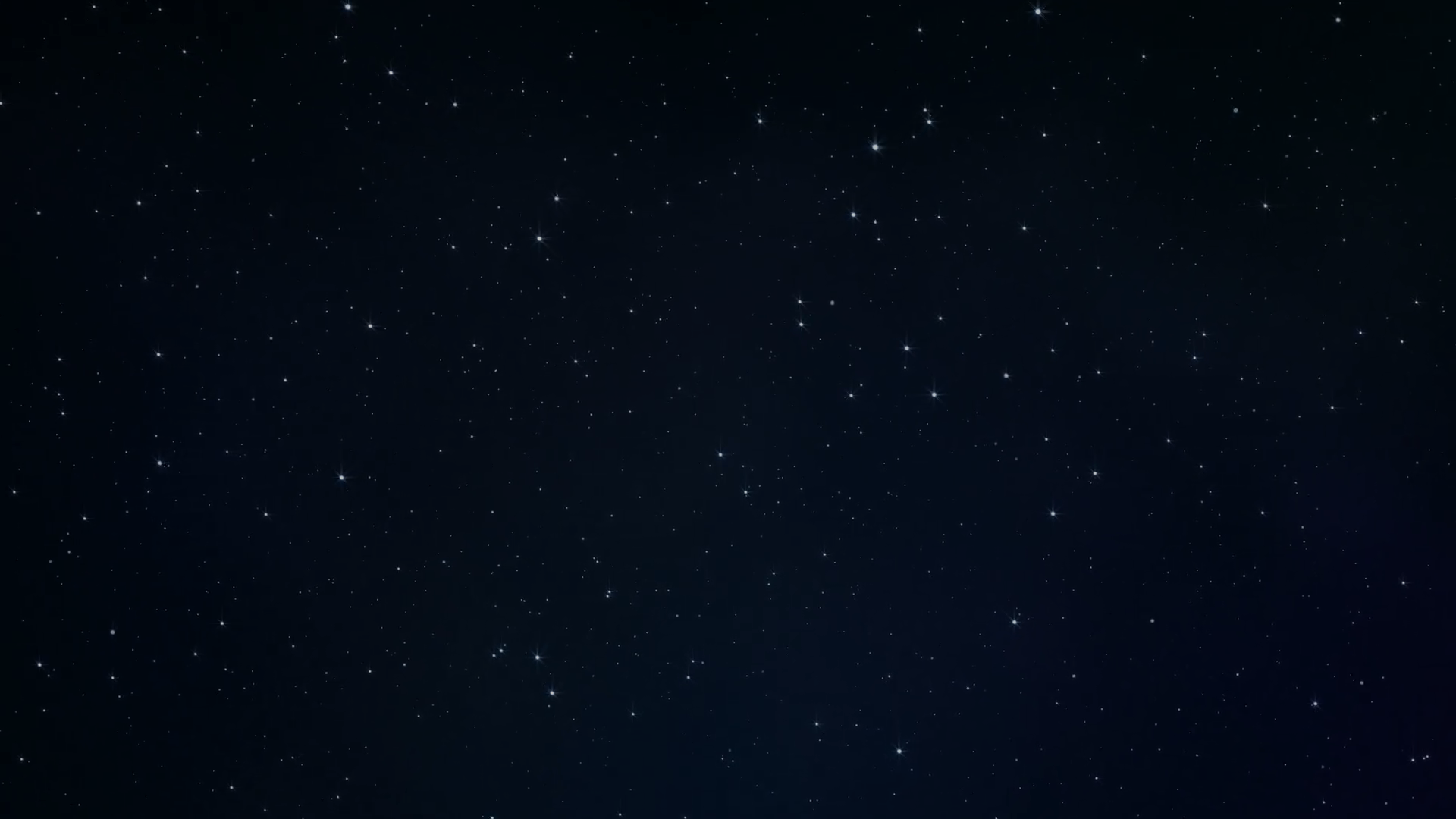 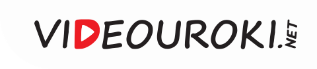 Малые тела Солнечной системы
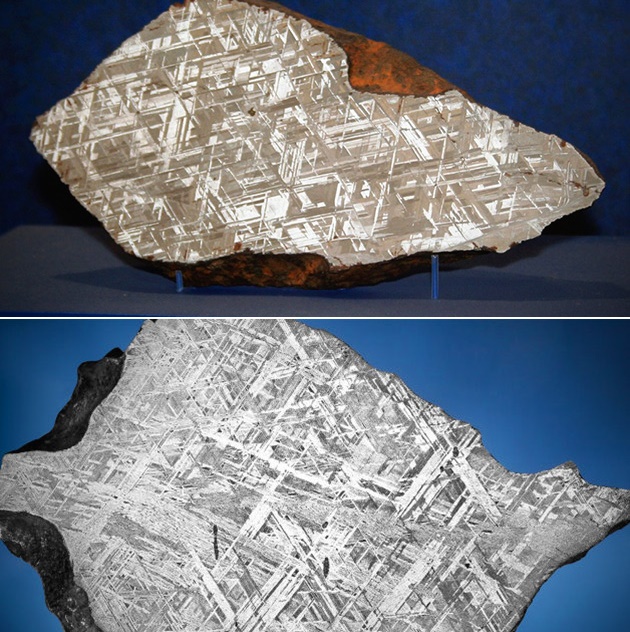 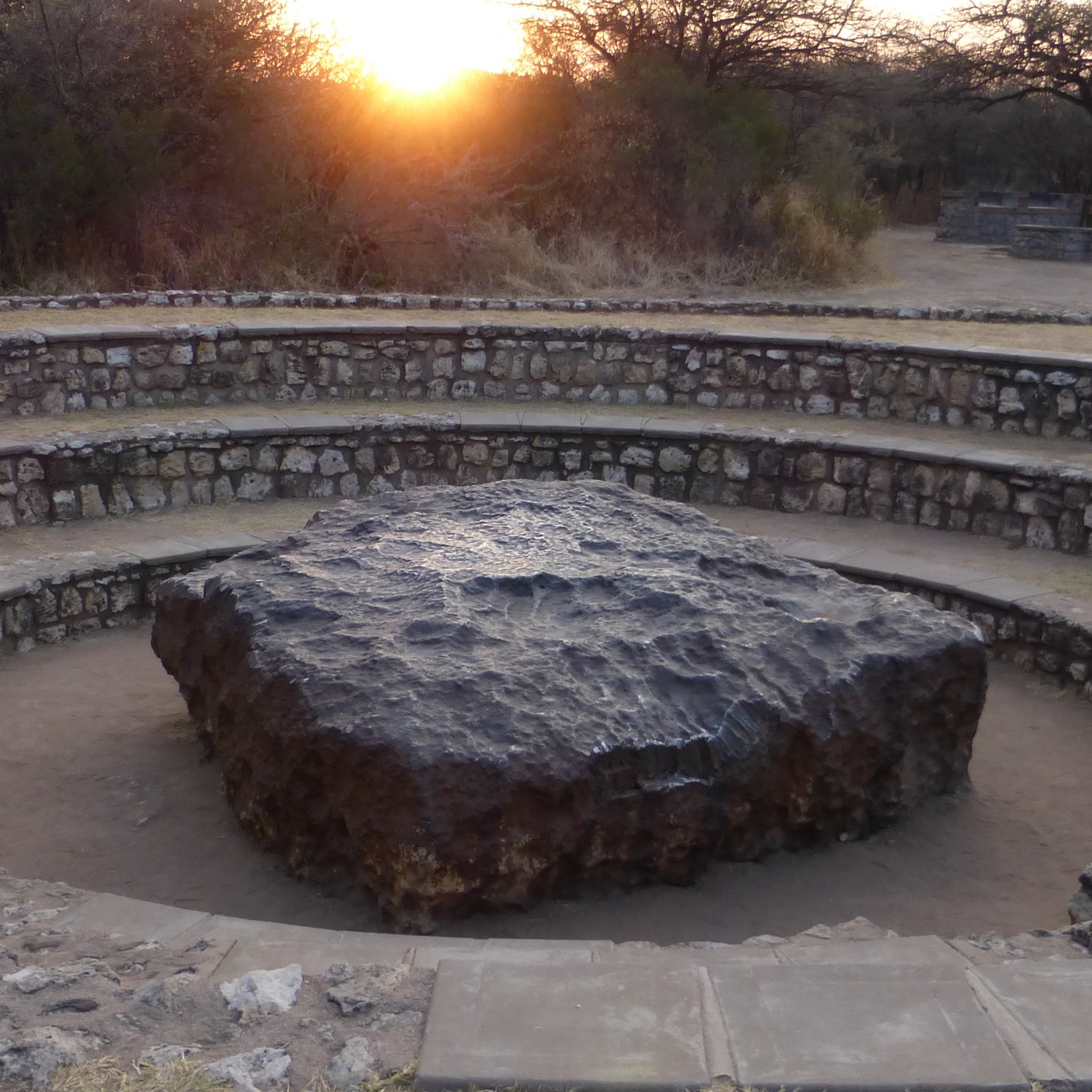 Железные метеориты
примерно на 90 % состоят из железа и на 9 % из никеля.
Метеорит Гоба
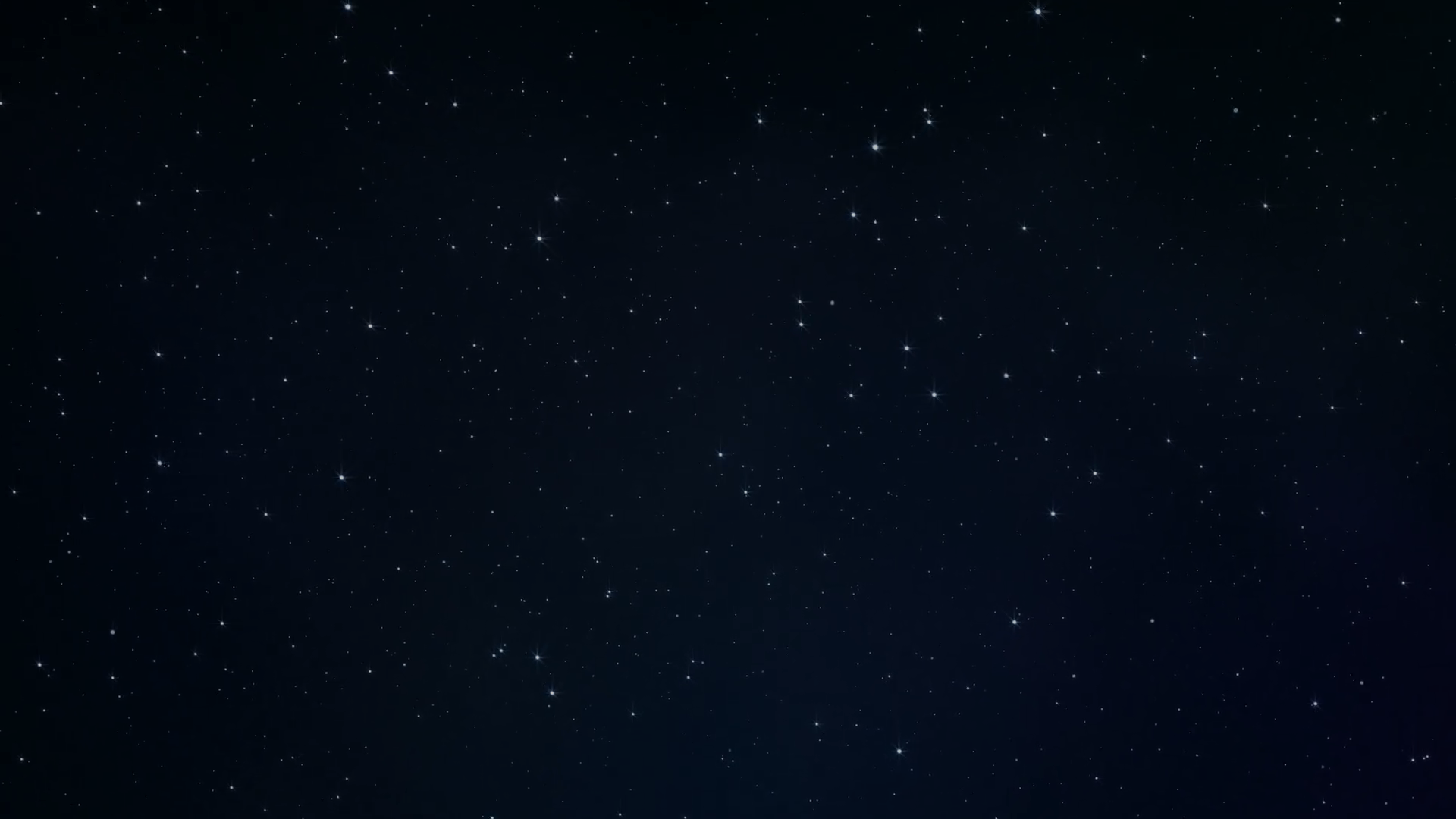 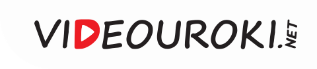 Малые тела Солнечной системы
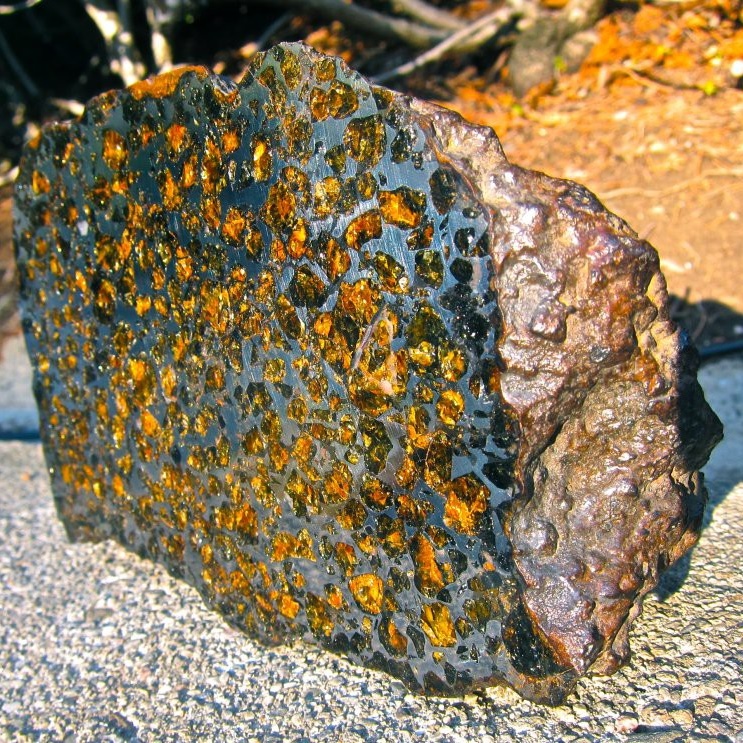 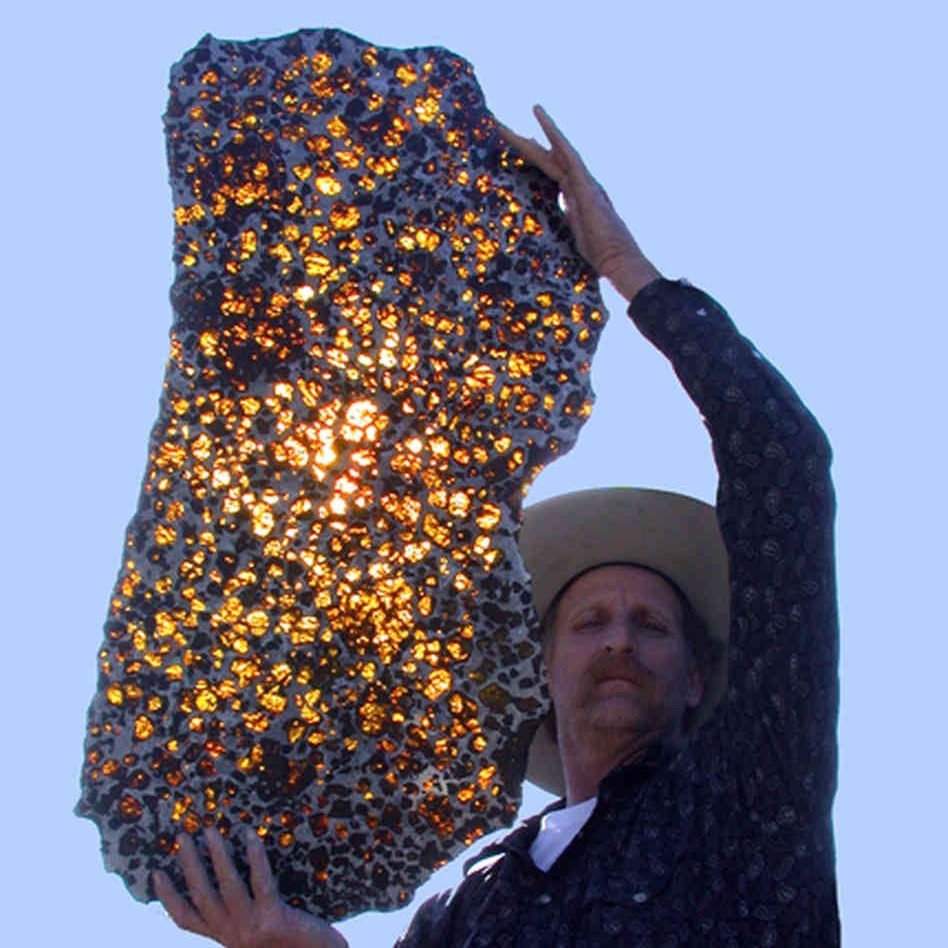 Железно-каменные метеориты —
промежуточная группа метеоритов, которые почти на 50 % состоят из железа и на 50 % из камня.
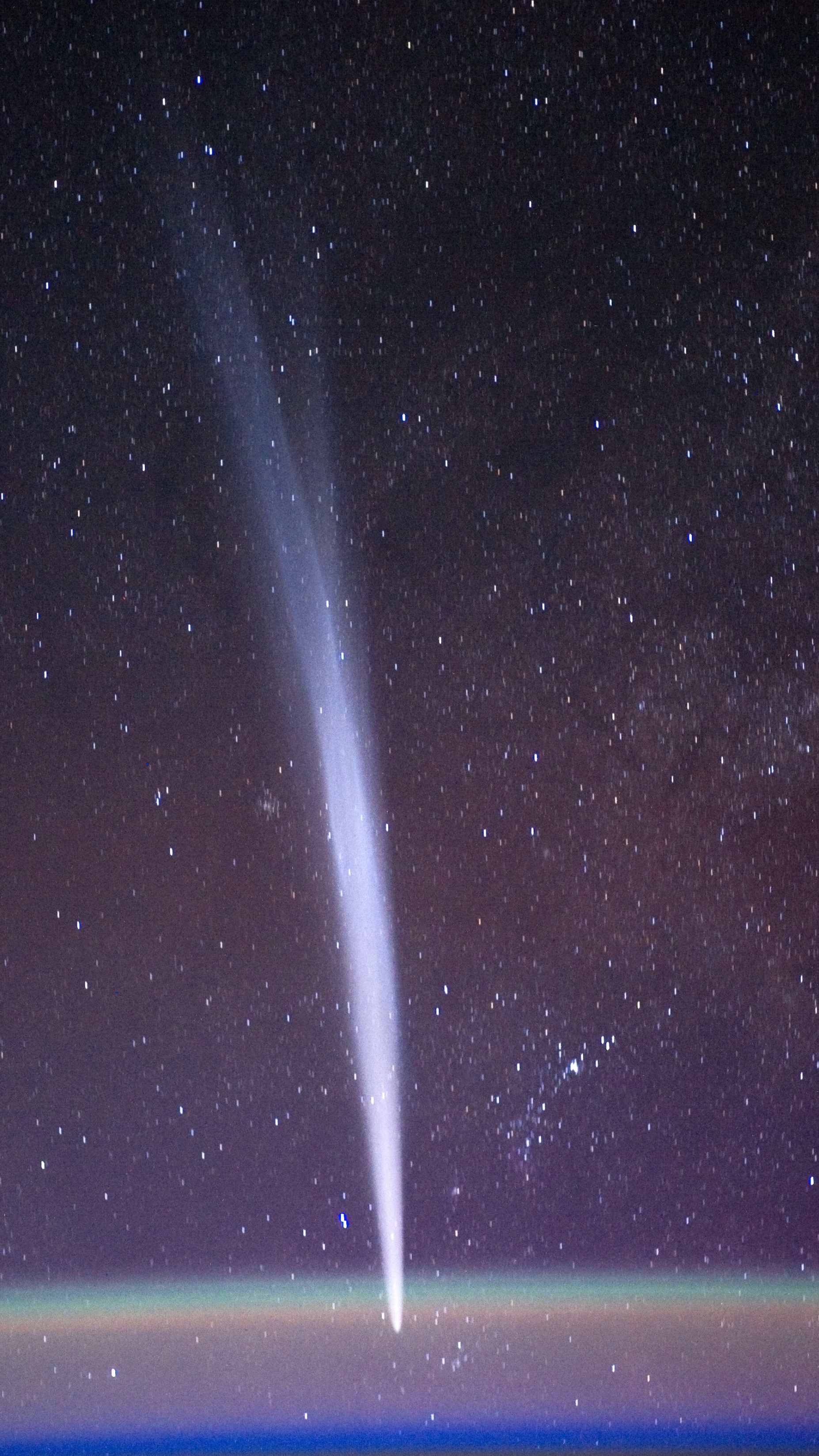 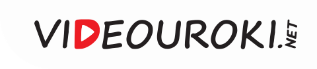 Комета C/2011 W3 (Лавджоя), сфотографированная с МКС 21 декабря 2011 г.
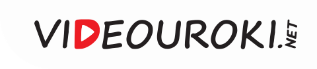 Малые тела Солнечной системы
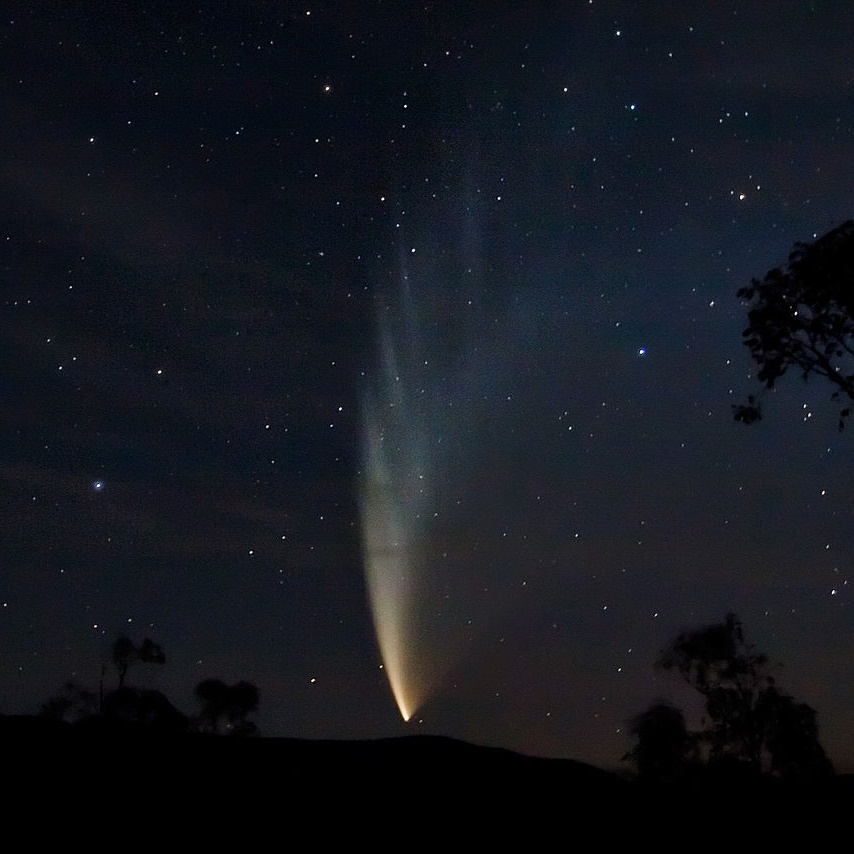 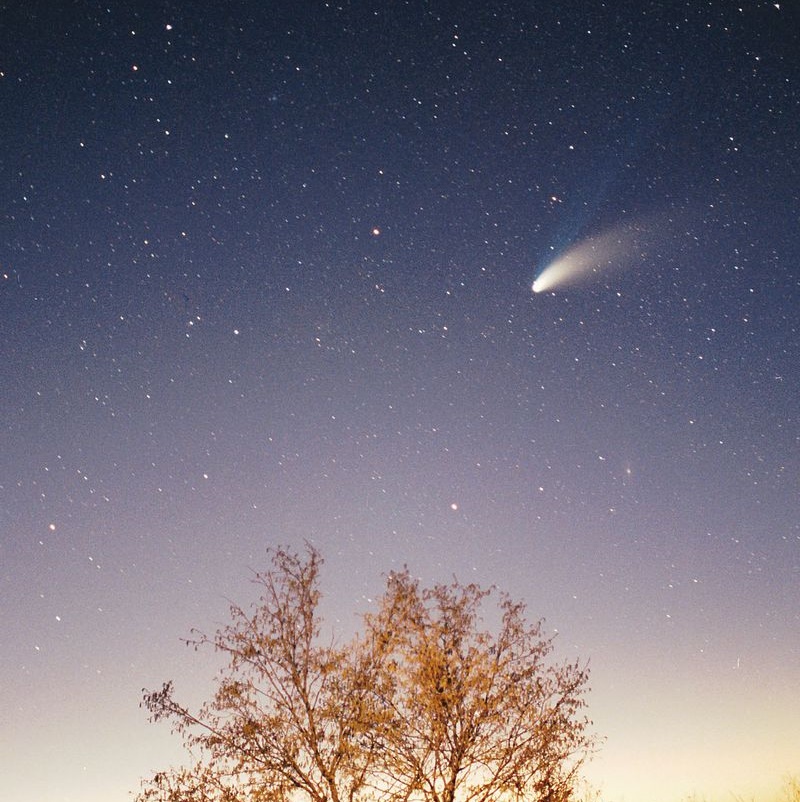 Кометы —
непрочные тела, представляющие сгустки замёрзшего газа и пыли, которые вращаются вокруг Солнца по сильно вытянутым эллиптическим орбитам.
Комета Хейла — Боппа
Комета Макнота
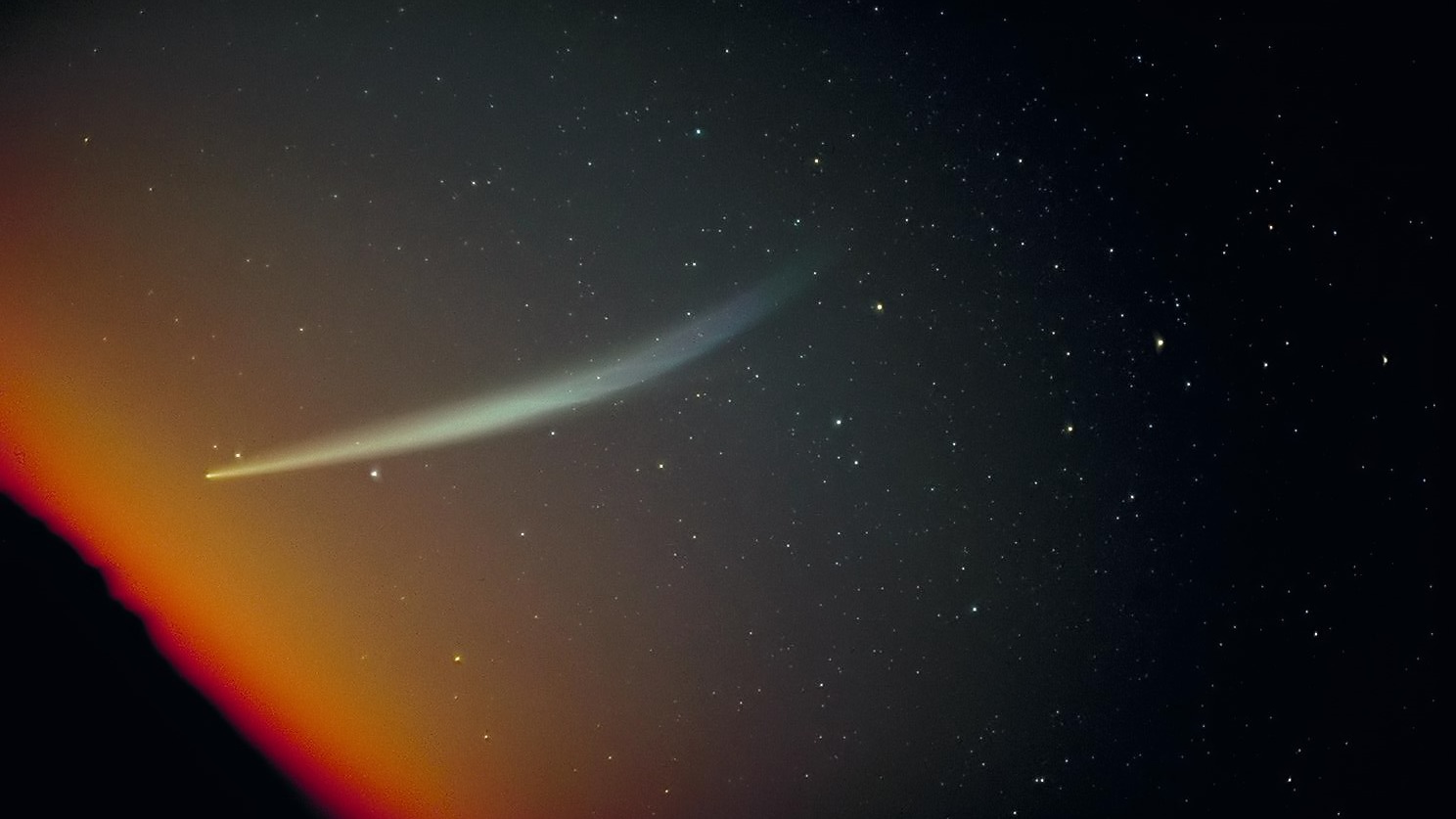 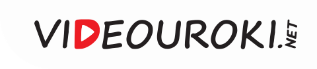 Комета Икэя — Сэки
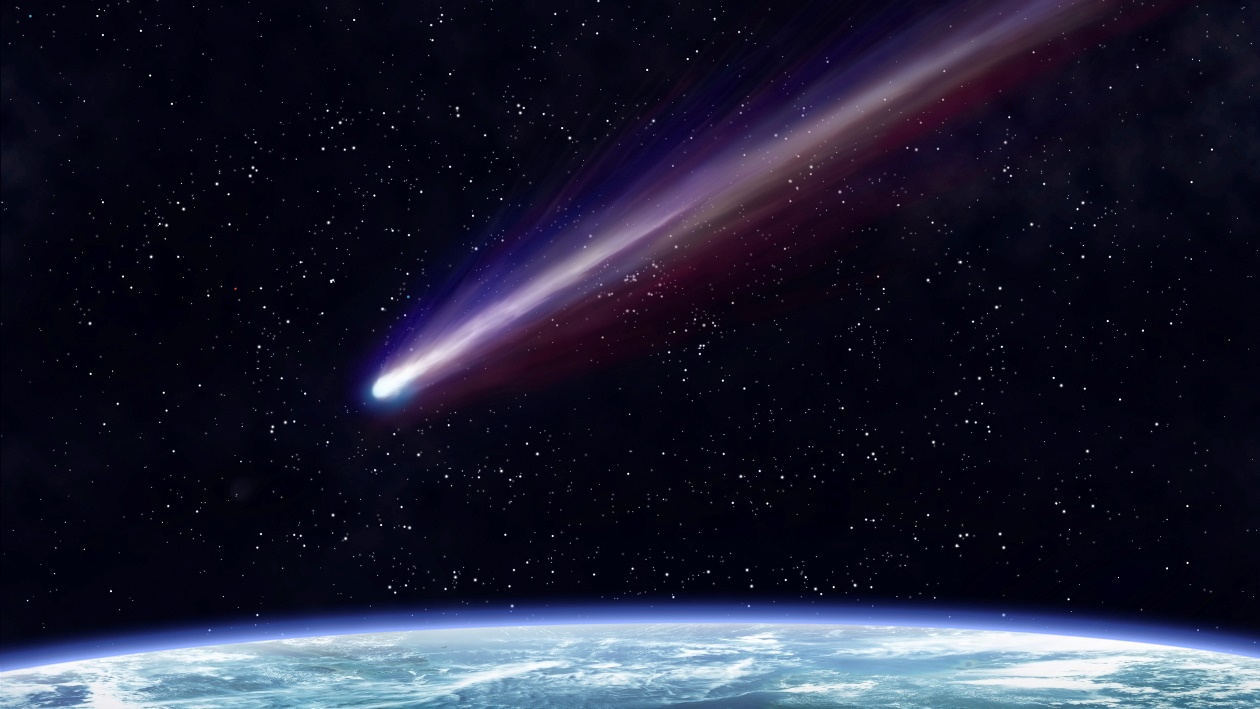 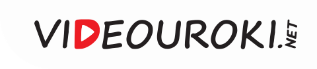 Комета в представлении художника
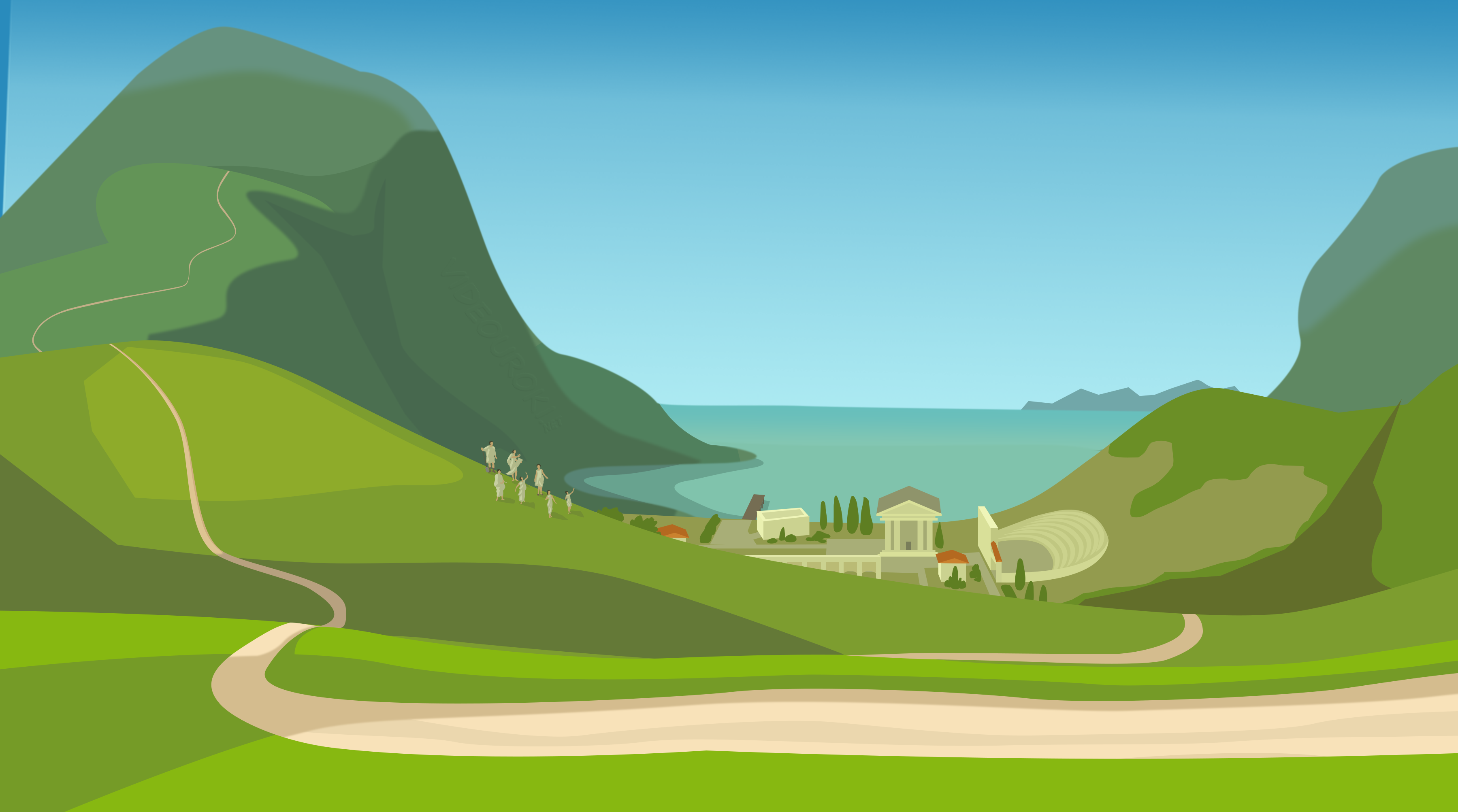 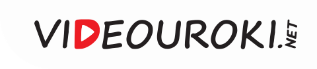 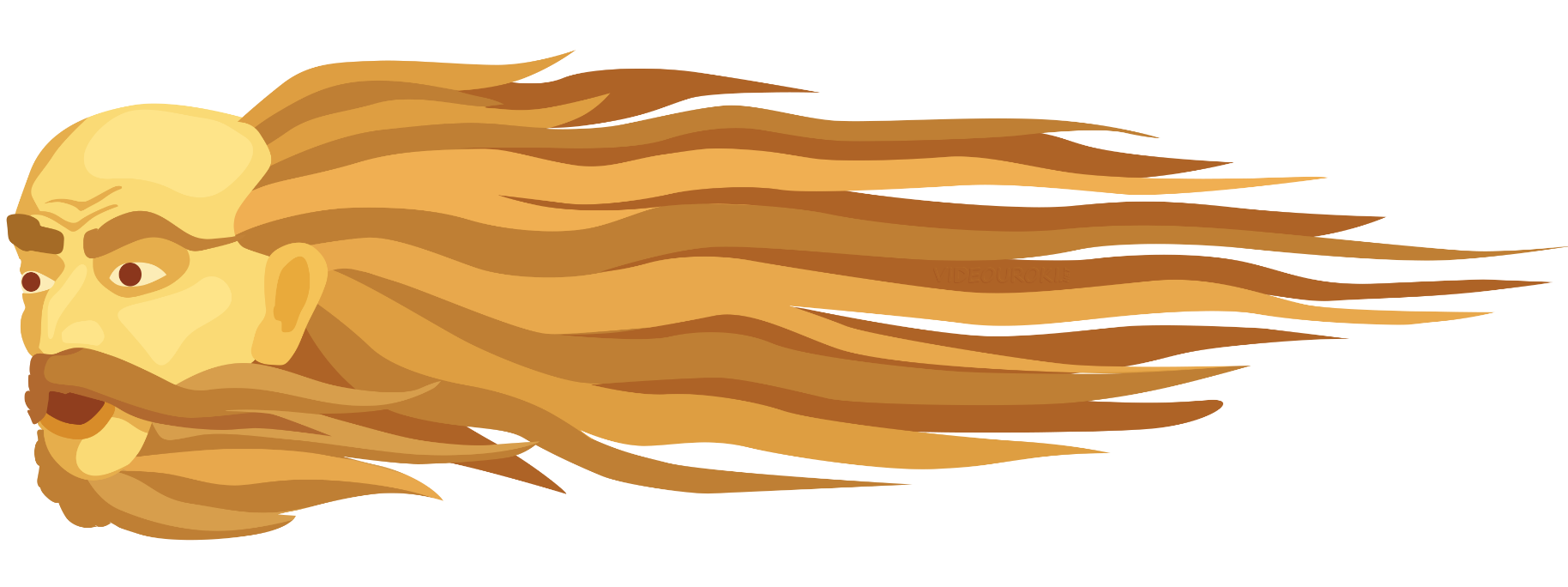 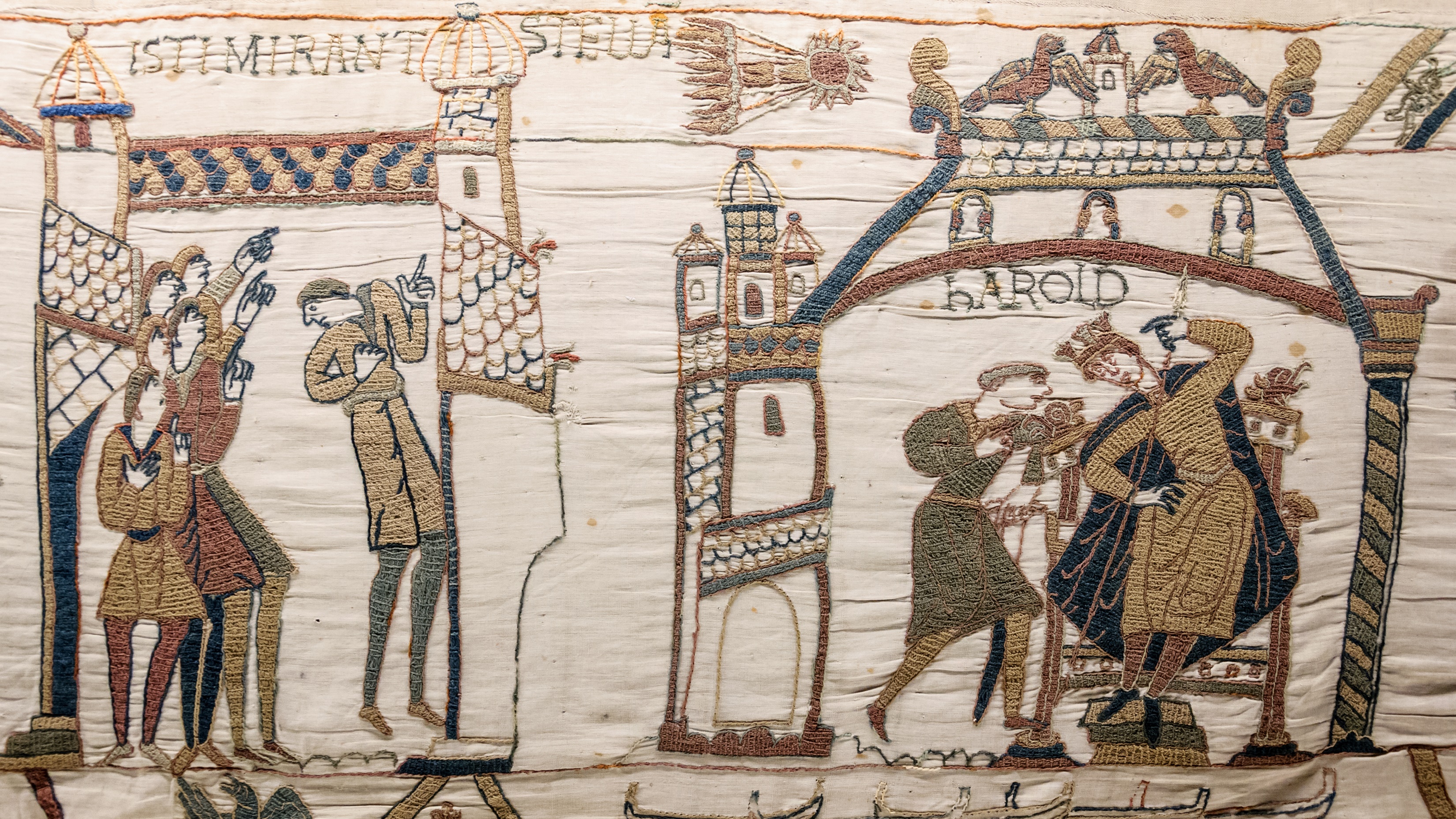 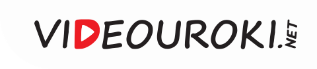 Появление кометы в 1066 г. Фрагмент гобелена из Байё Ок. 1070 г.
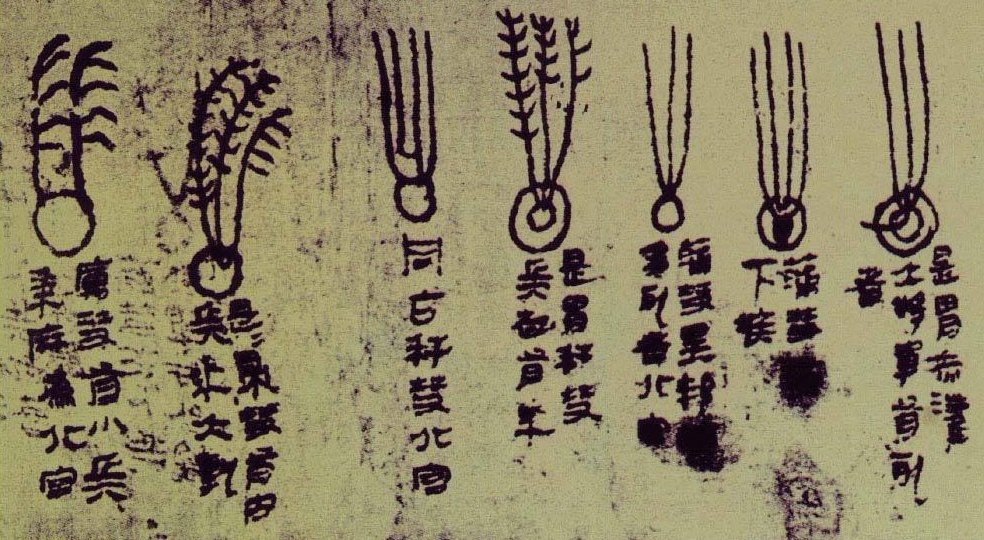 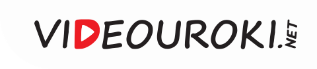 Древнекитайский манускрипт с изображением комет
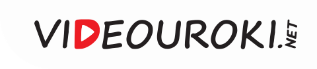 Строение кометы
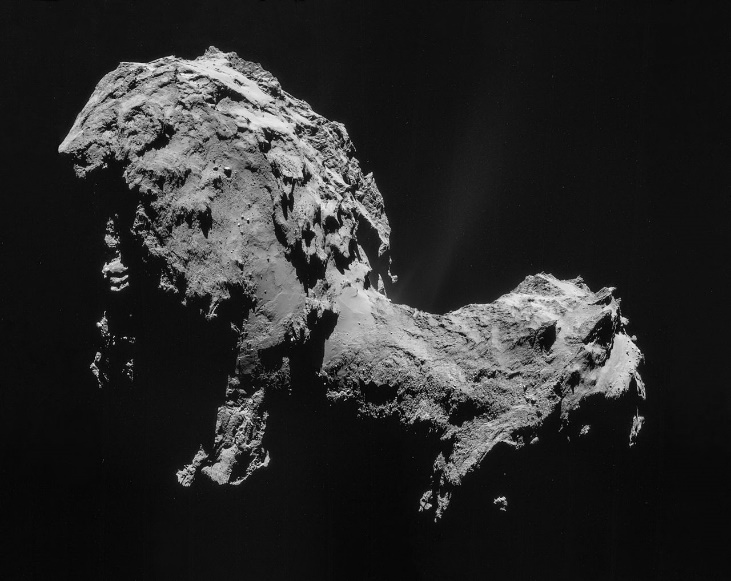 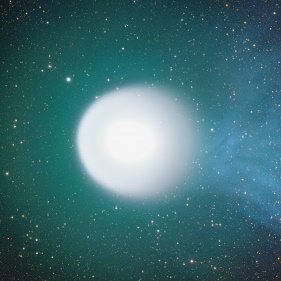 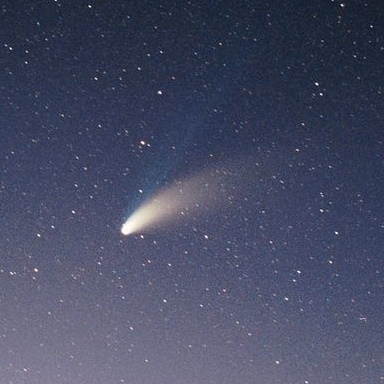 Ядро
Кома
Хвост
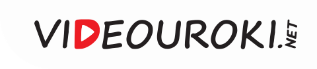 Малые тела Солнечной системы
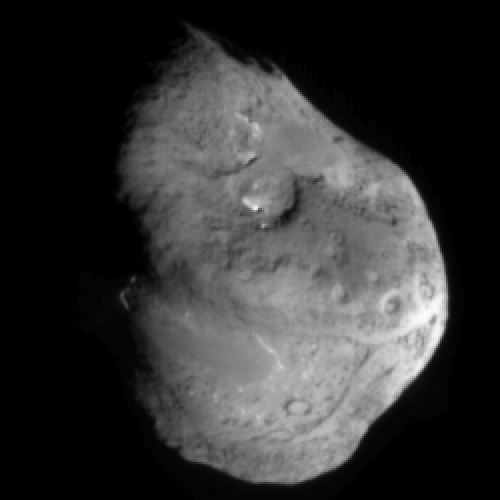 Ядро кометы —
самая твёрдая часть кометы, в которой сосредоточена почти вся её масса.
Ядро кометы Темпеля
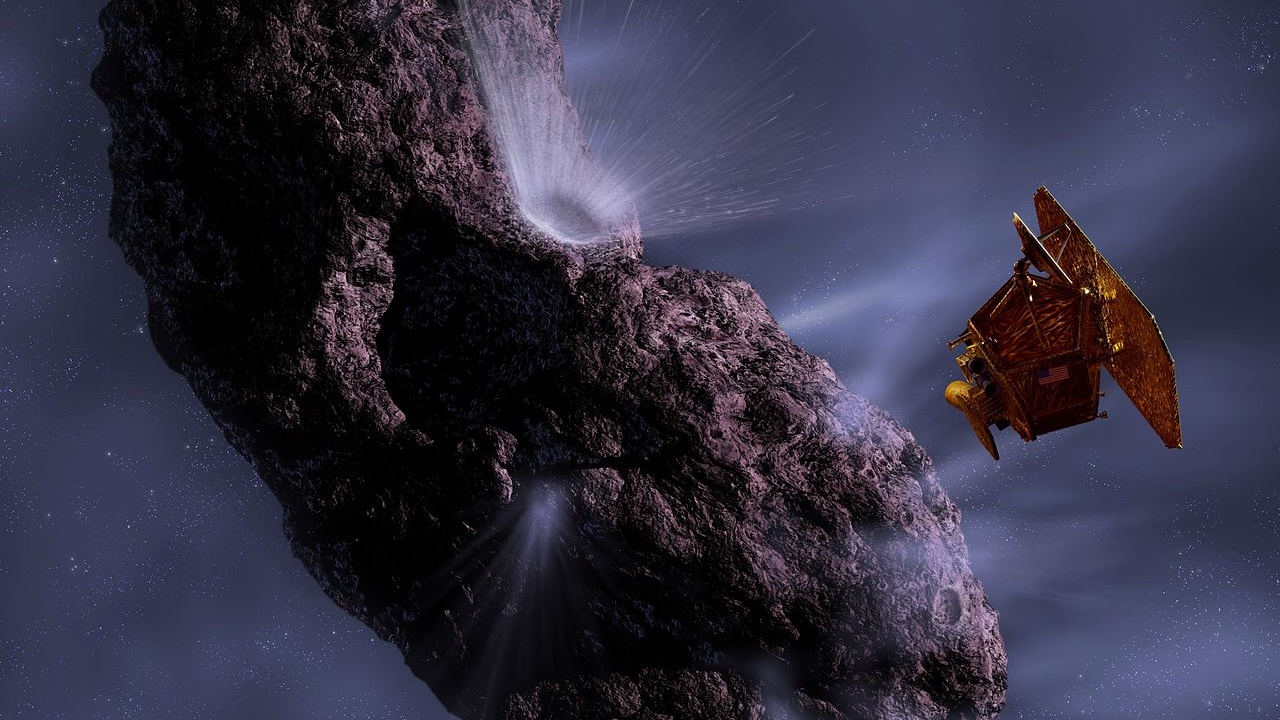 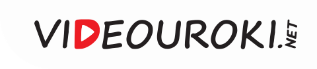 АМС «Deep Impact» пролетает возле кометы Хартли (3D-модель)
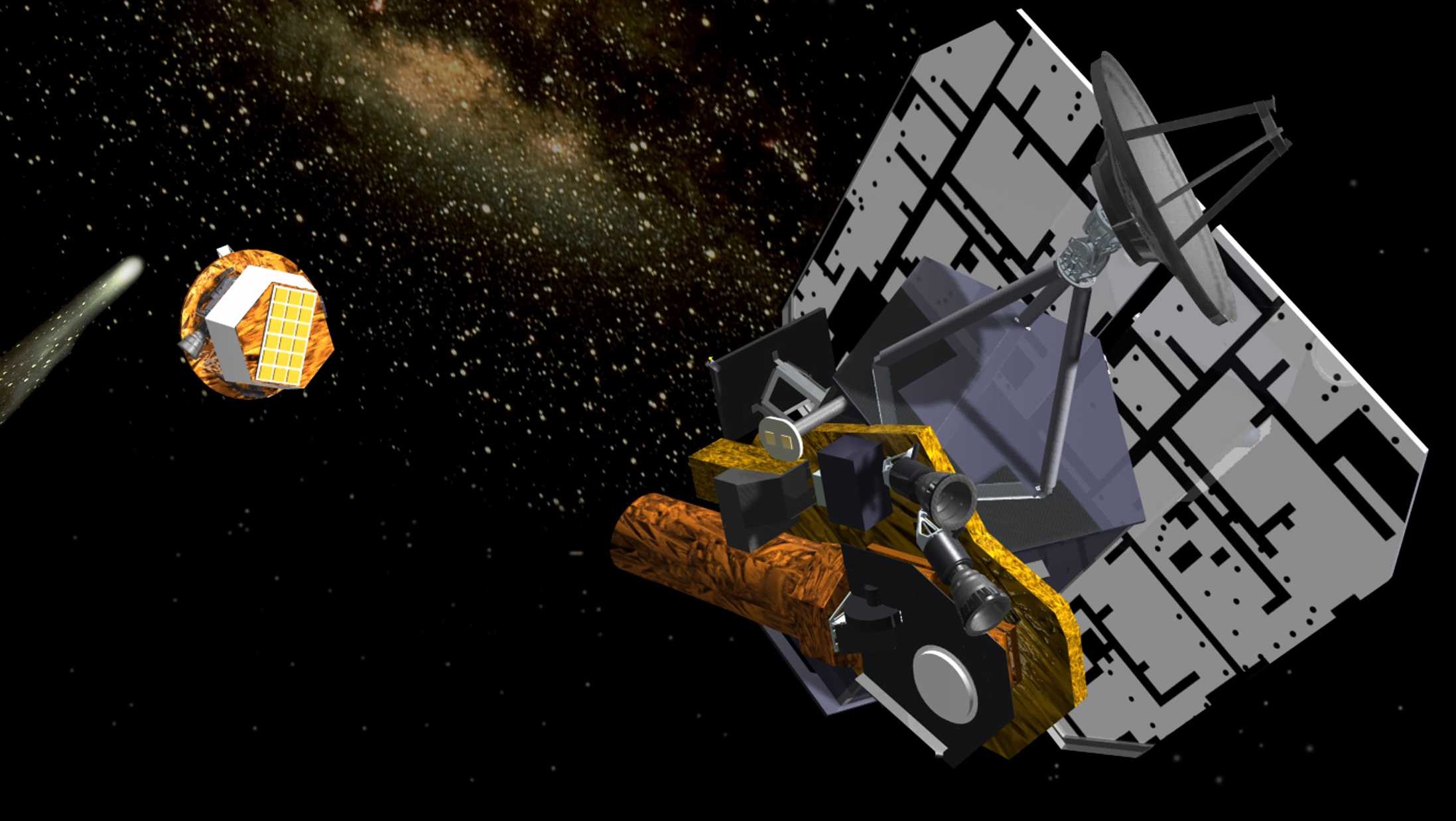 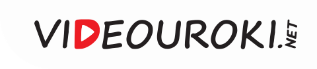 АМС «Deep Impact» после отделения зонда «Импактор» (изображение художника )
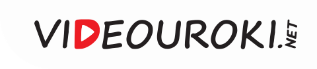 Мозаика снимков столкновения «Импактора» с кометой Харли-1
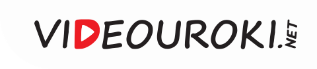 Мозаика снимков столкновения «Импактора» с кометой Харли-1 (вид с АМС «Deep Impact»)
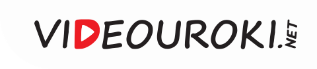 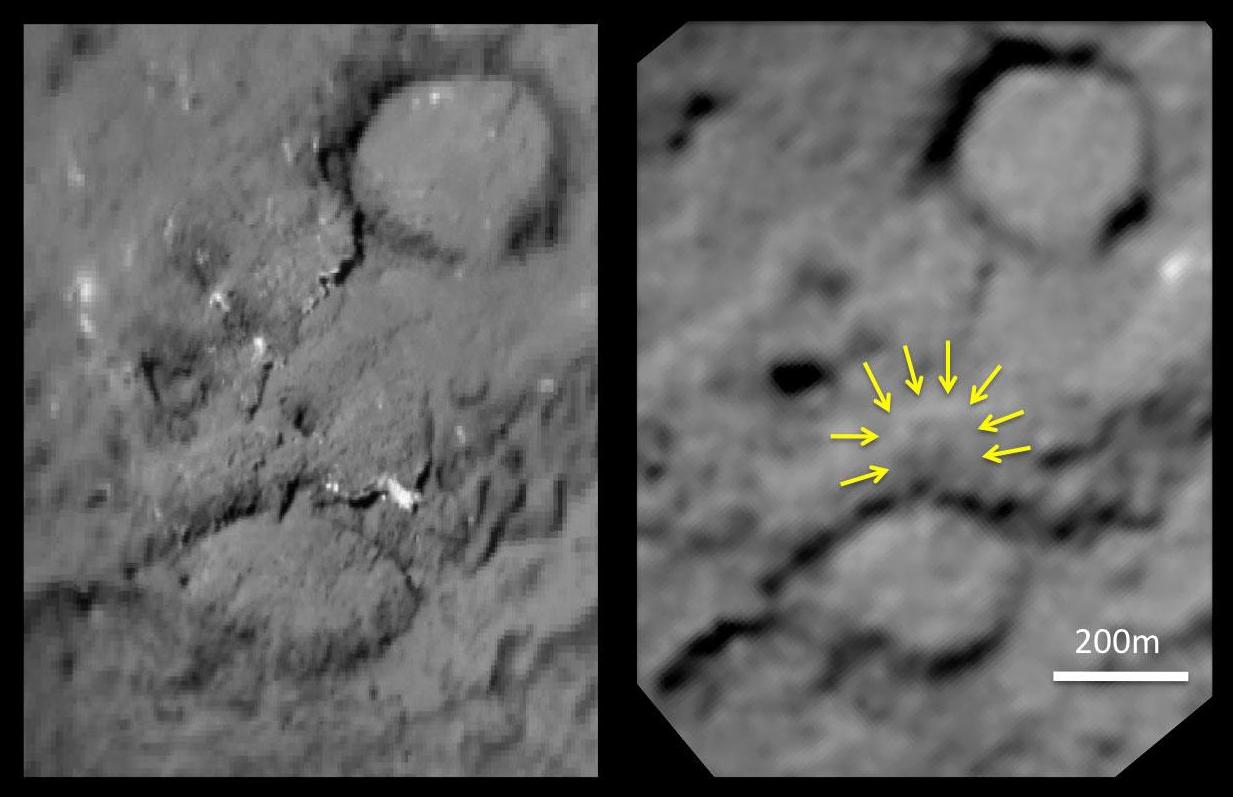 Поверхность кометы Темпеля-1 до (слева) и после (справа) столкновения с «Импактором»
Кратер от удара
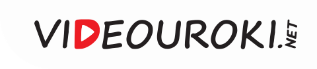 Малые тела Солнечной системы
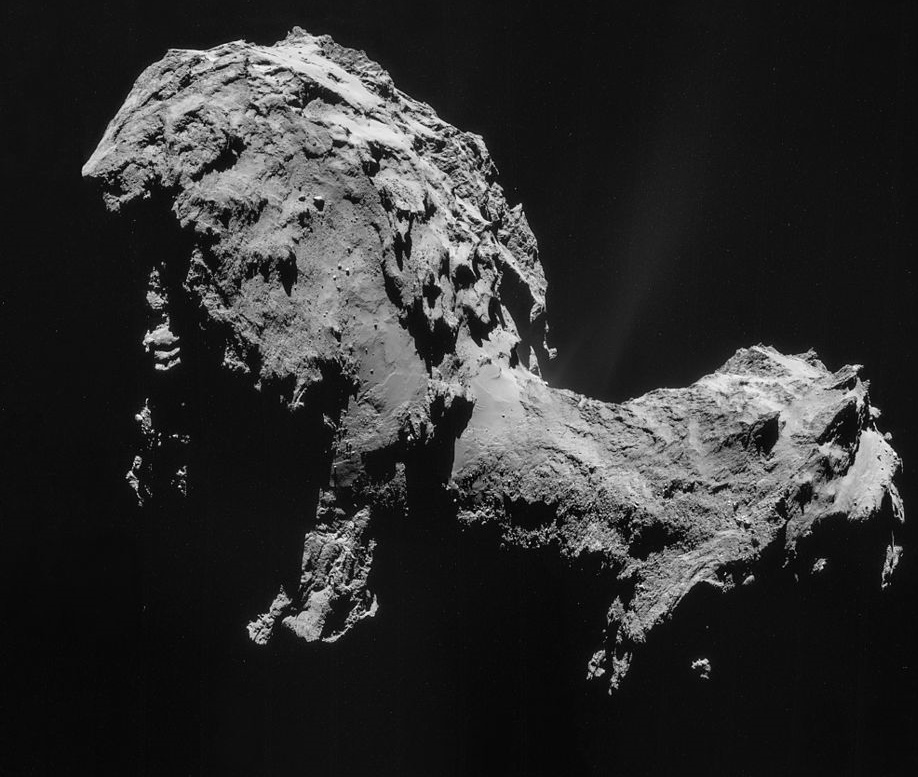 Ядро кометы состоит из очень рыхлого материала и представляет собой ком пыли с порами, занимающими до 80 % его объёма.
Ядро кометы
Чурюмова — Герасименко
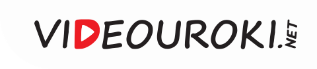 Малые тела Солнечной системы
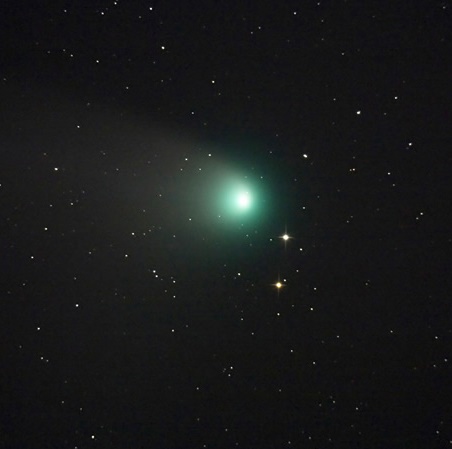 Кома —
окружающая ядро светлая туманная оболочка чашеобразной формы, состоящая из газов и пыли.
Комета C/2001 Q4
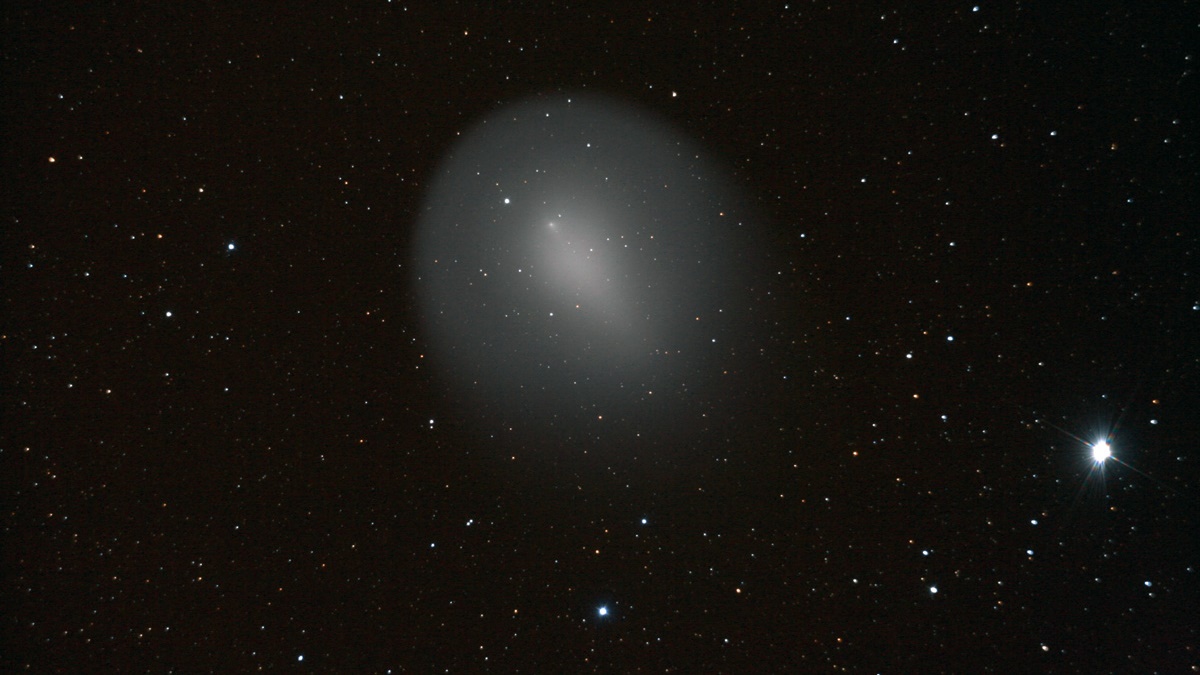 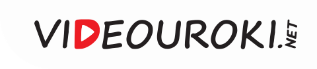 Диаметр комы кометы Холмса 9 ноября 2007 г. составил 1,4 млн км, сделав её самым большим по размеру (но не по массе) объектом в Солнечной системе.
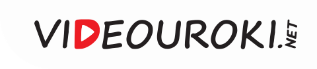 Малые тела Солнечной системы
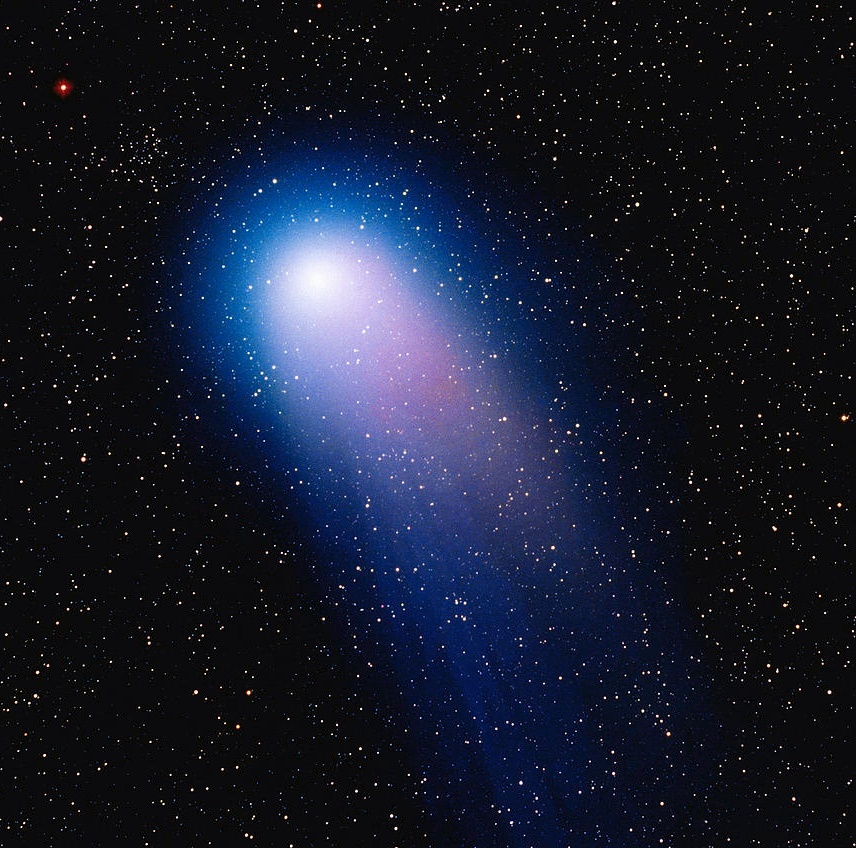 Кома вместе с ядром составляют голову кометы.
Комета C/2001 Q4
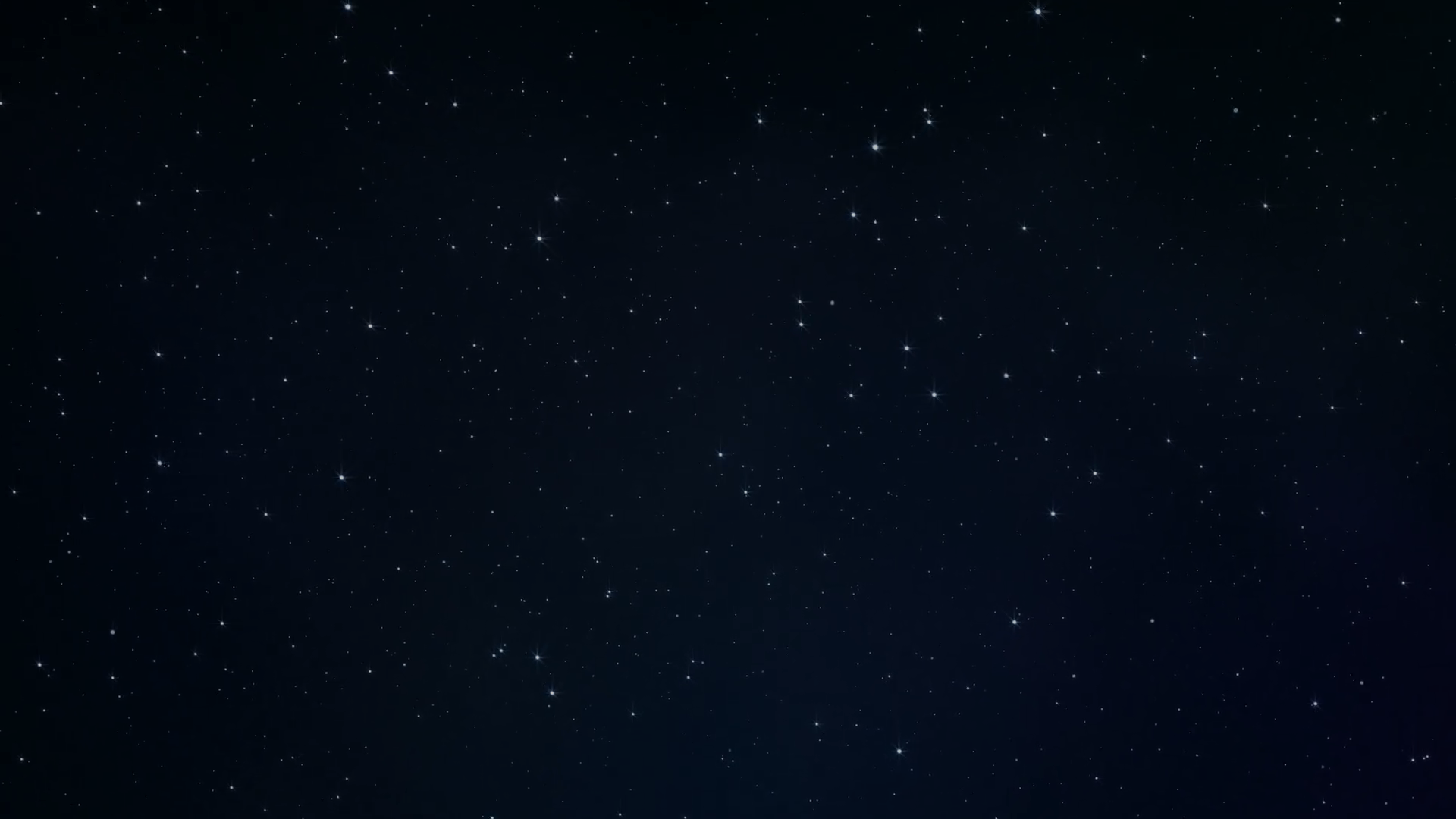 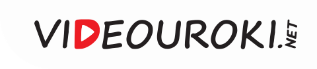 Малые тела Солнечной системы
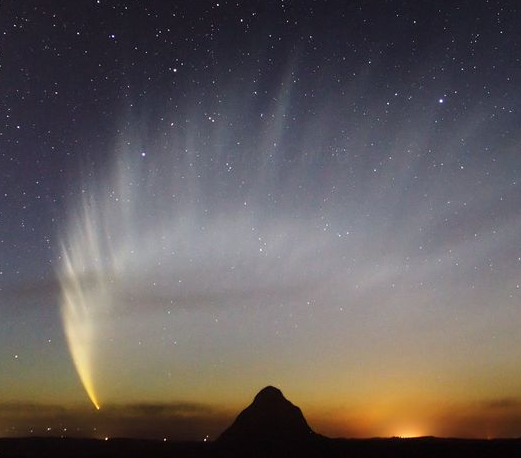 Хвост кометы —
вытянутый шлейф из пыли и газа кометного вещества, образующийся при приближении кометы к Солнцу.
Хвост кометы Макнота
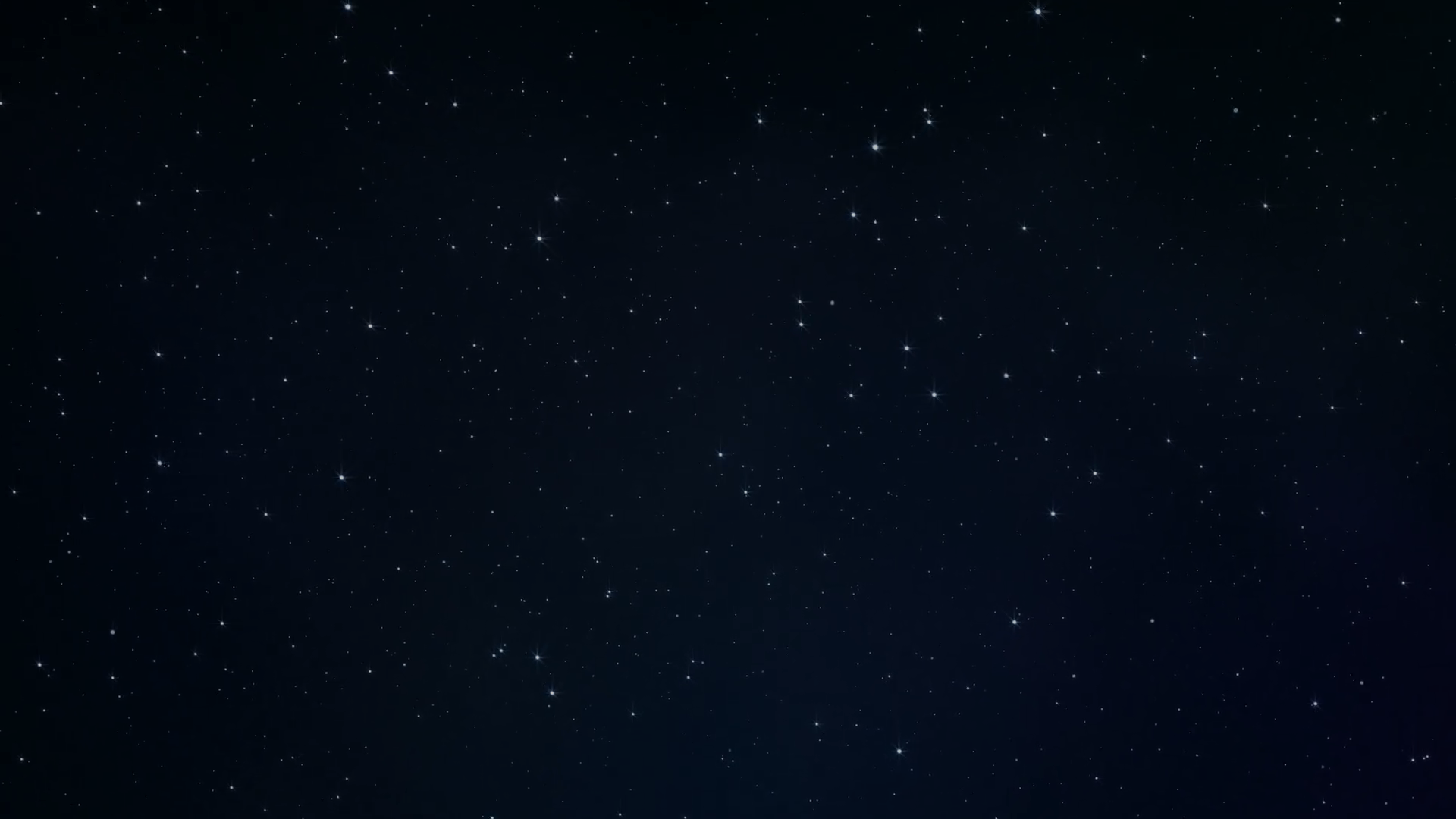 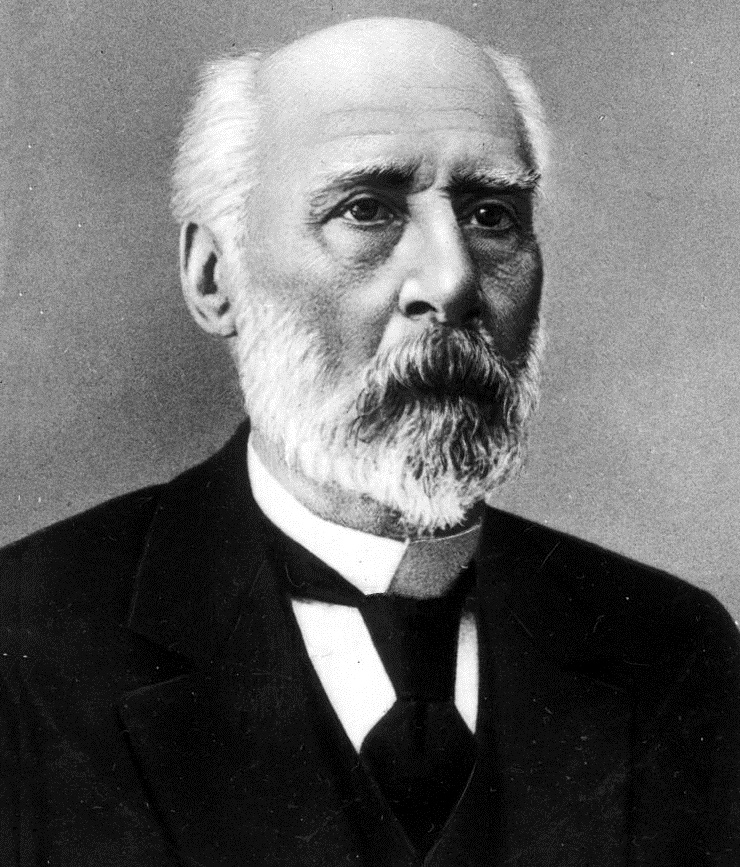 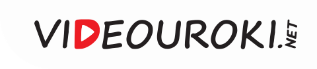 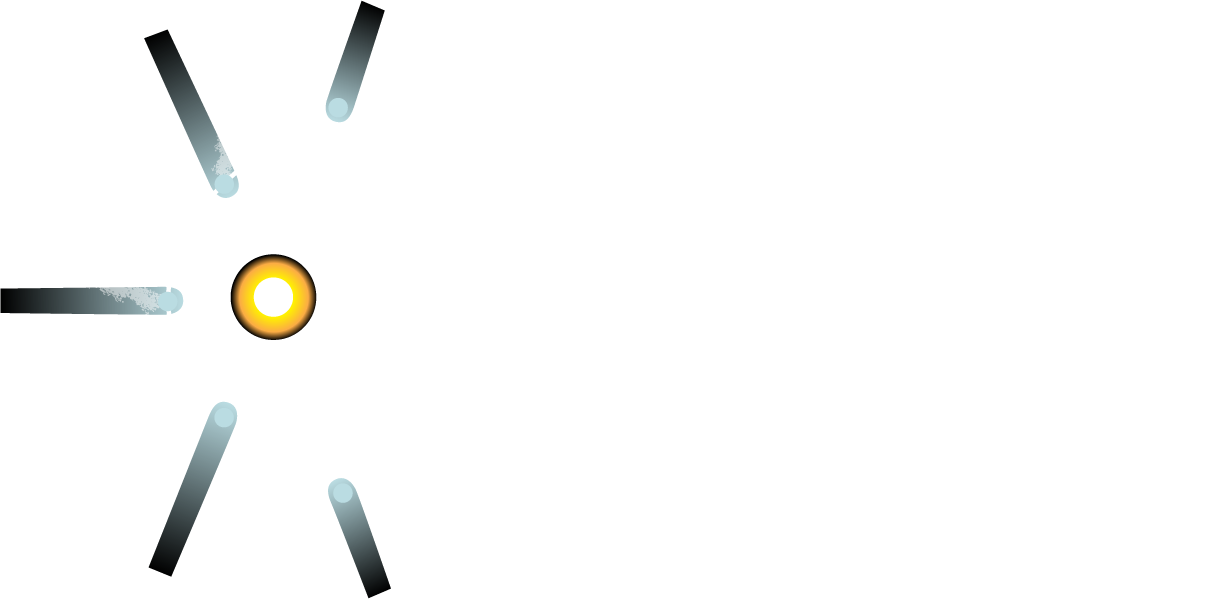 Фёдор Александрович Бредихин
1831—1904
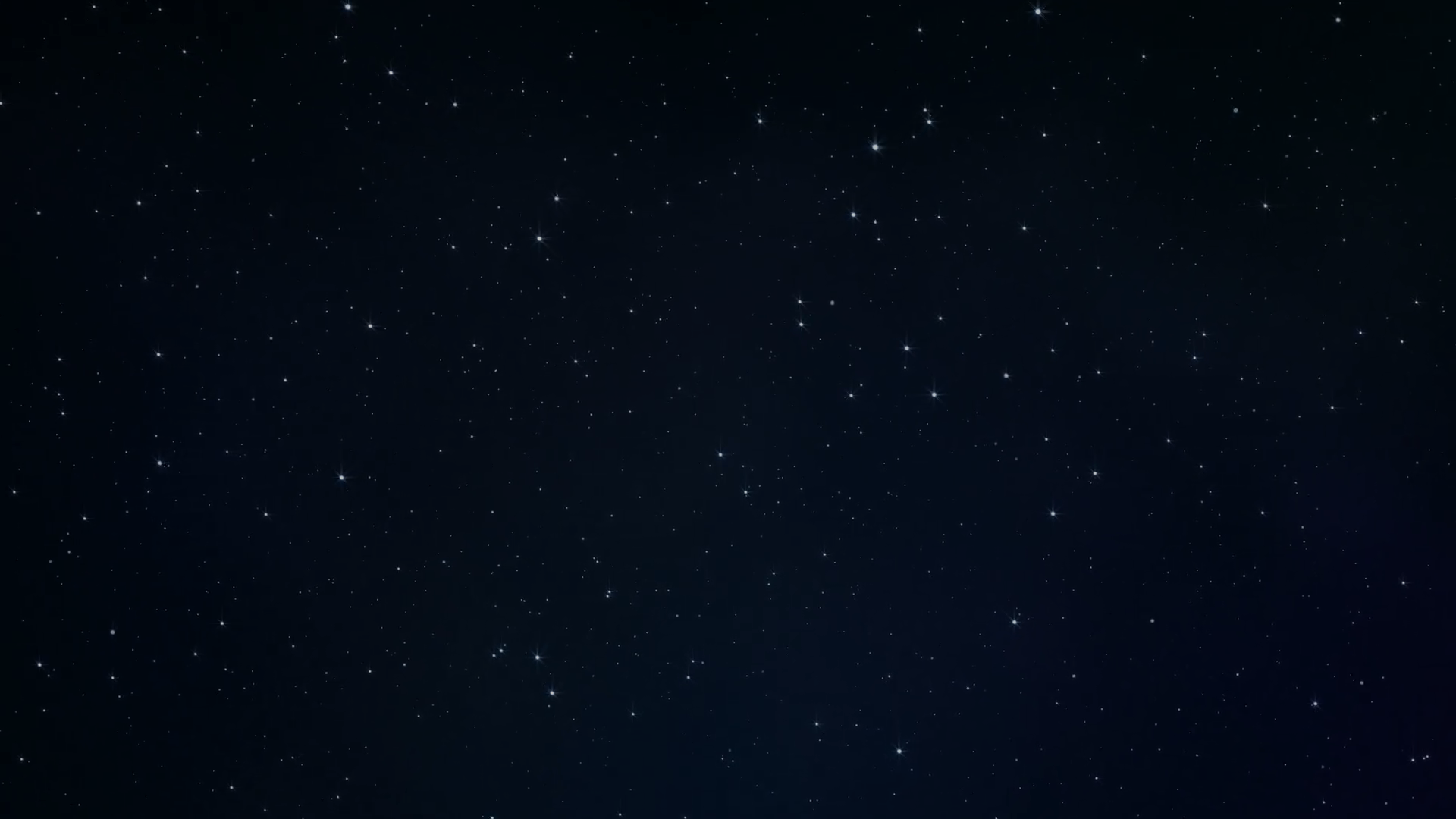 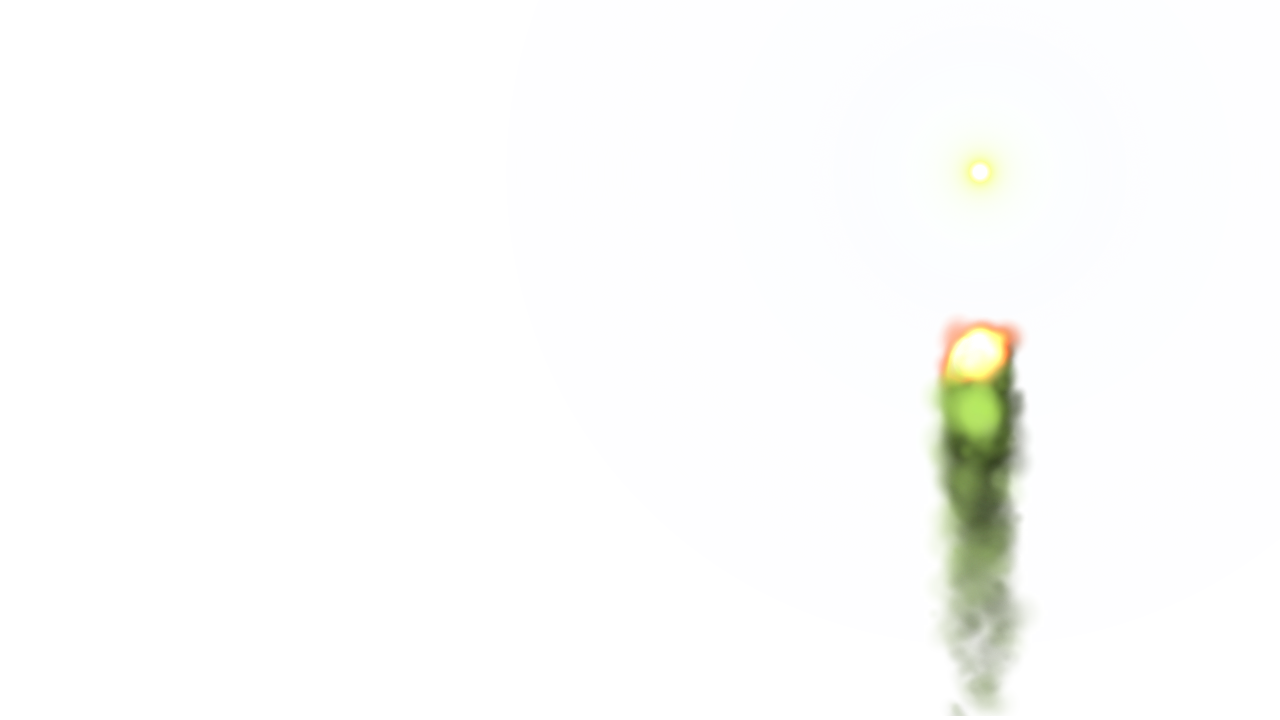 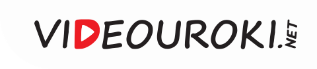 Малые тела Солнечной системы
1
Хвост образуется при ускорении солнечным ветром кометных ионов и направлен почти точно от Солнца.
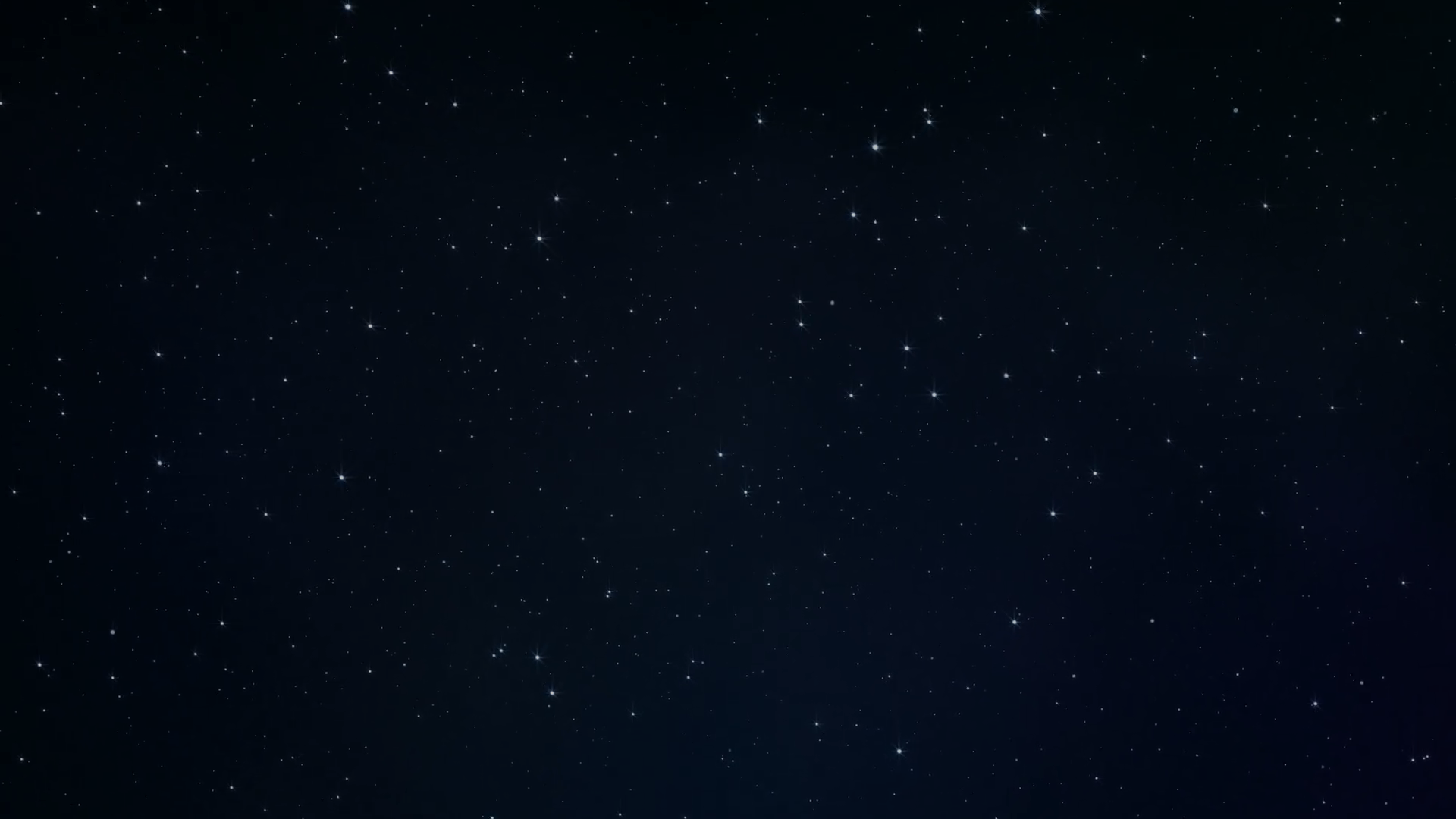 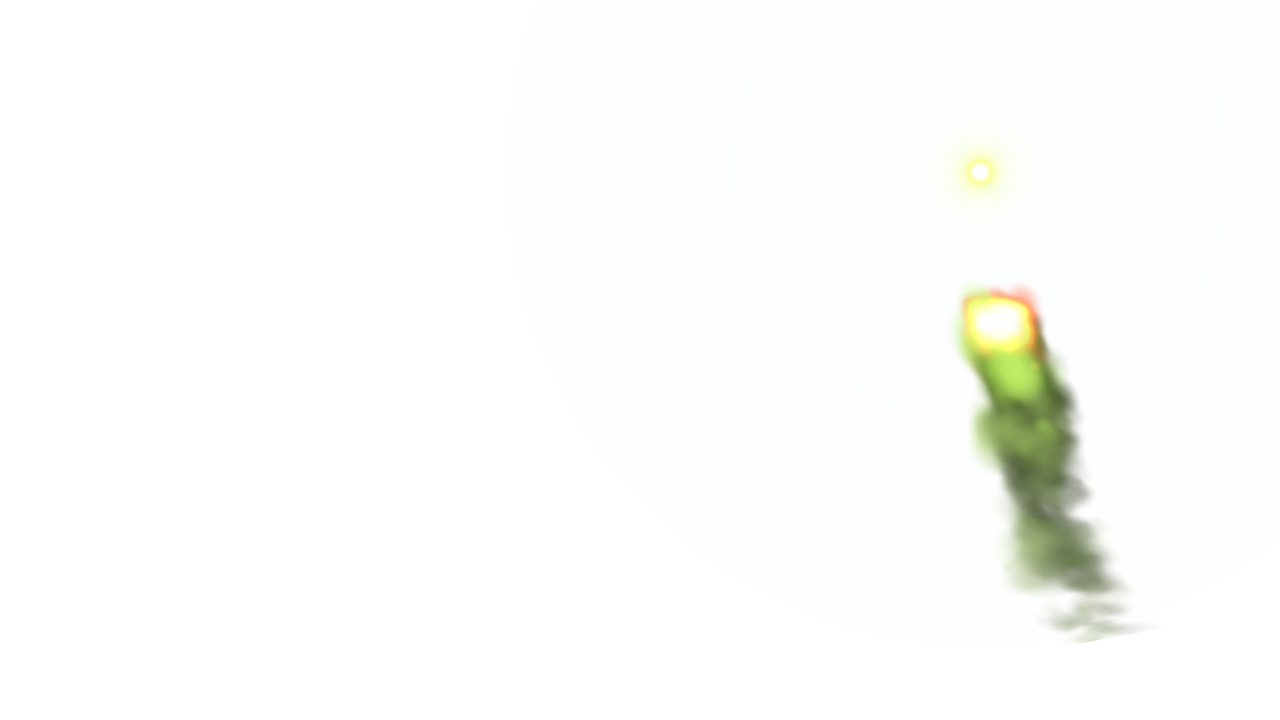 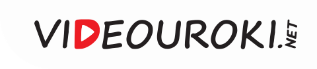 Малые тела Солнечной системы
2
Хвост несколько изогнут, состоит из пылинок, имеющих размер от долей до десятков микрометров.
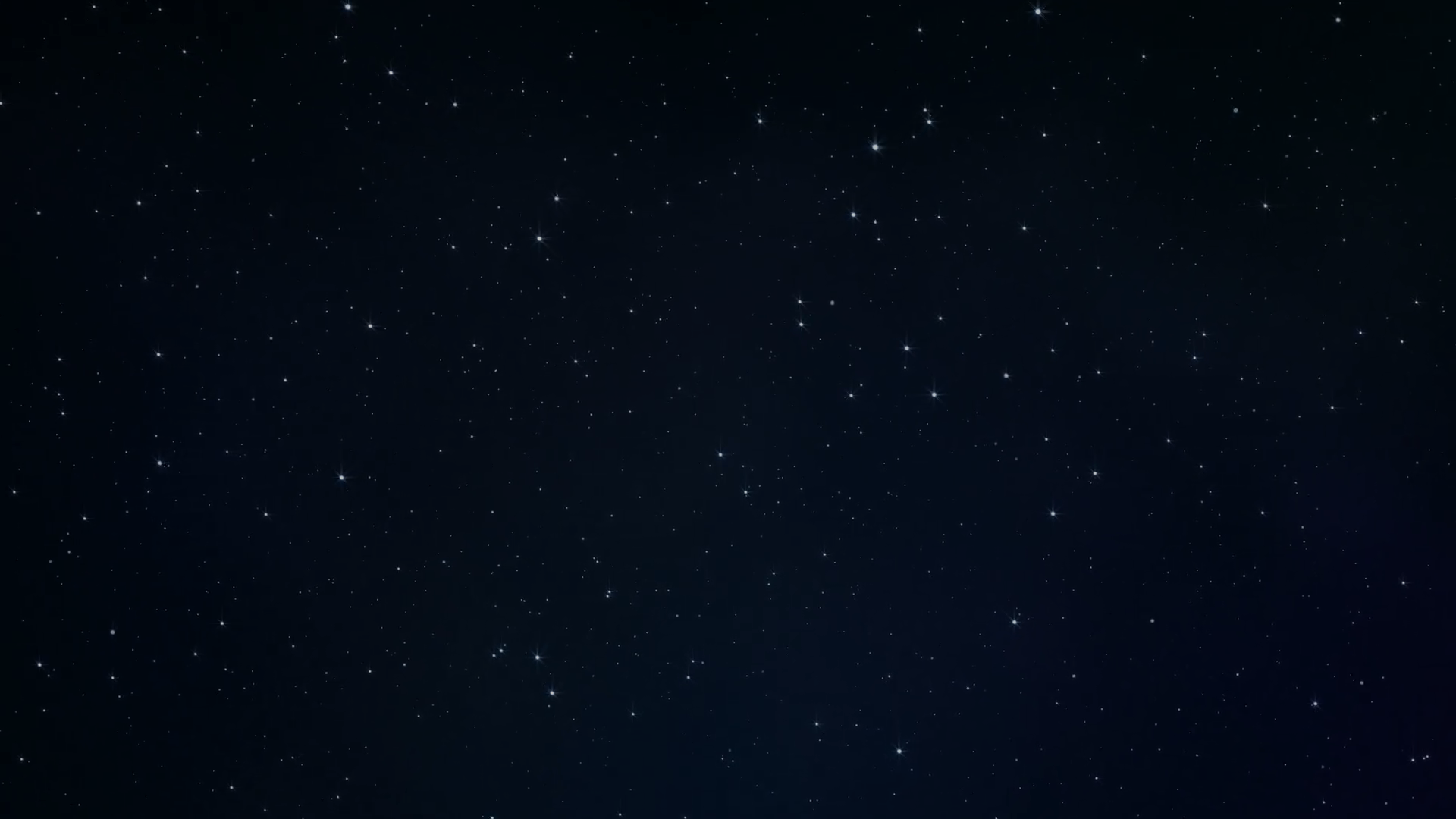 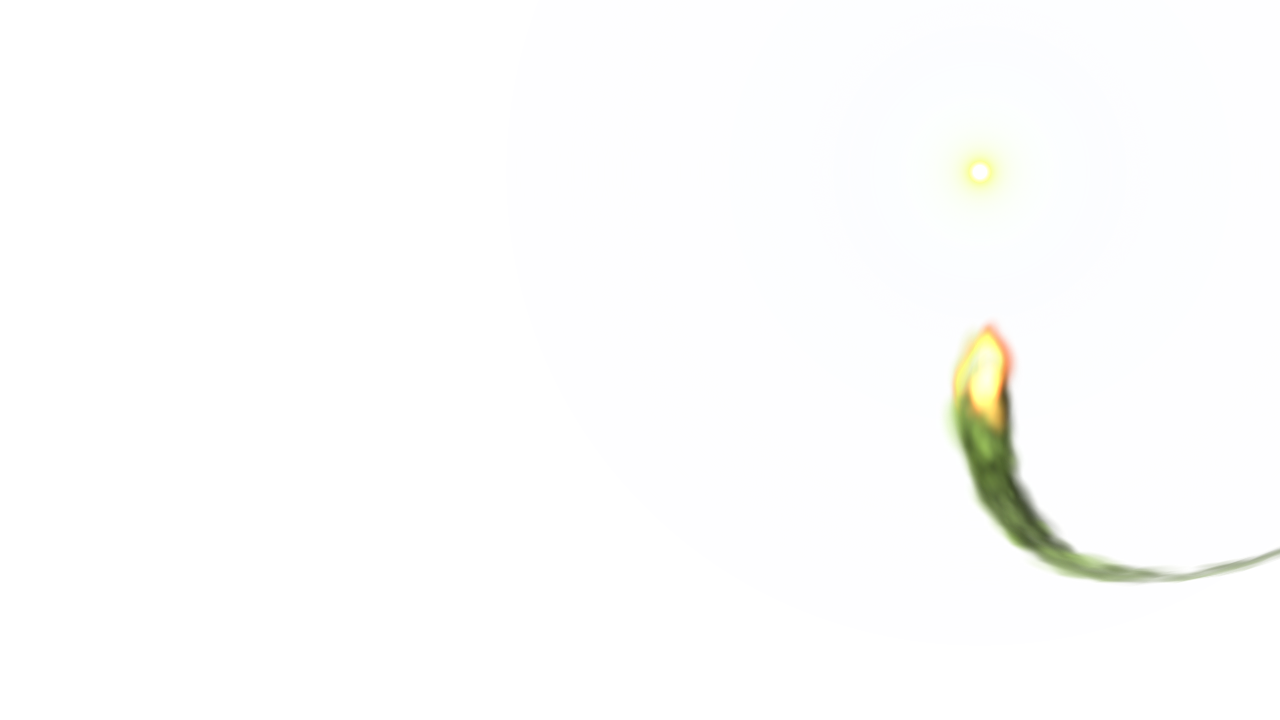 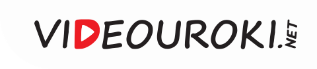 Малые тела Солнечной системы
3
Хвост, состоящий из более крупной пыли, сильно изогнут под воздействием магнитного поля.
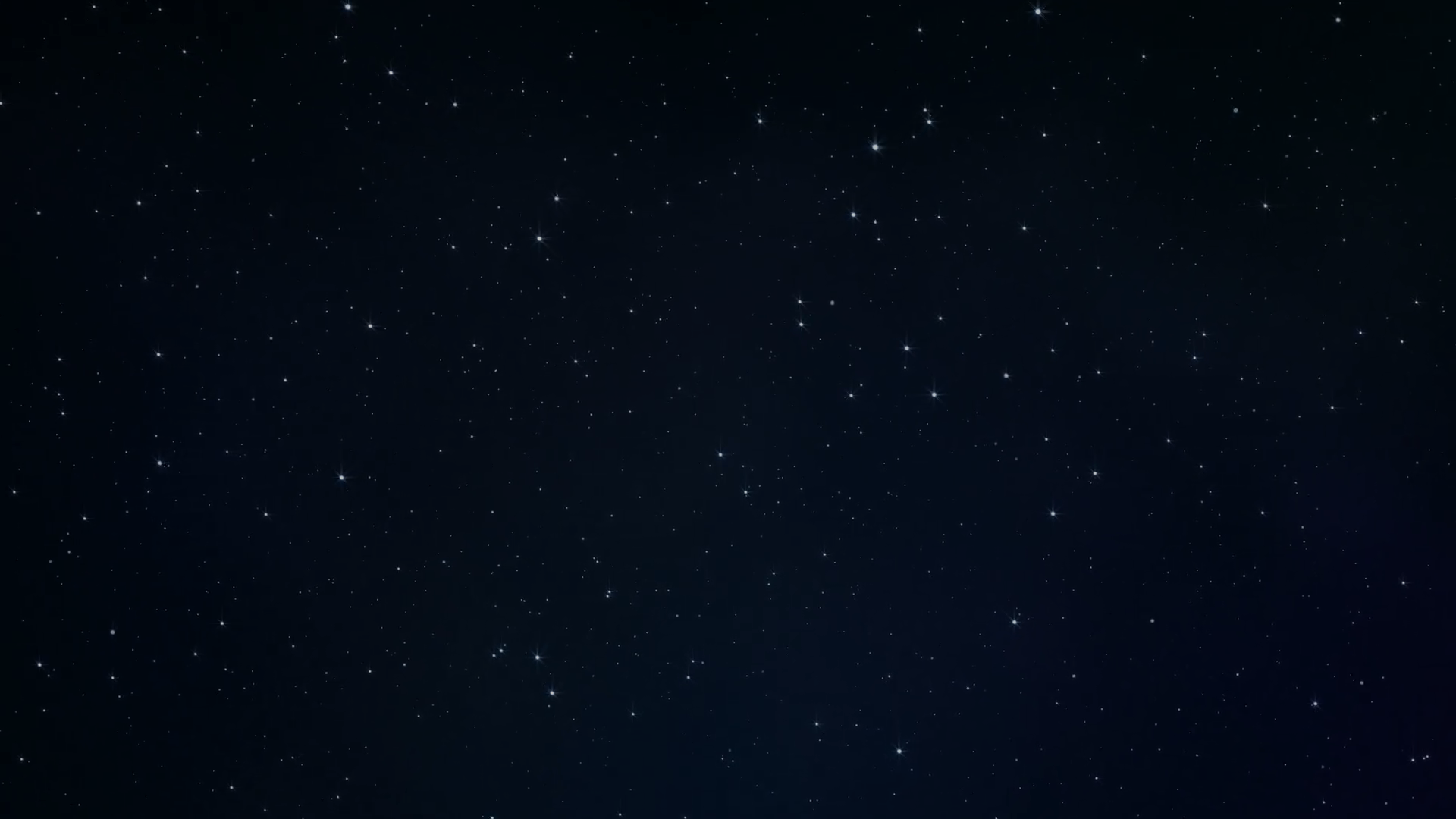 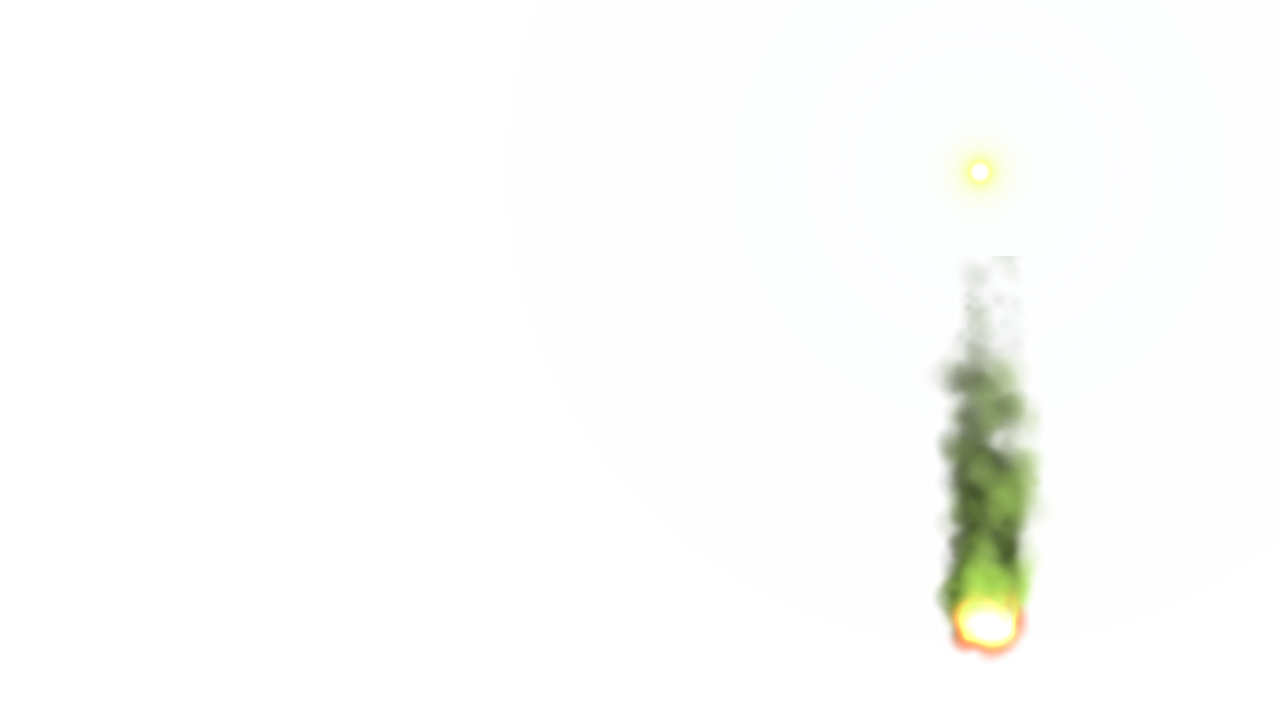 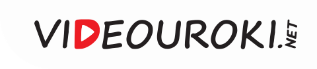 Малые тела Солнечной системы
4
«Антихвост» —
выброс из головы кометы, направленный прямо к Солнцу.
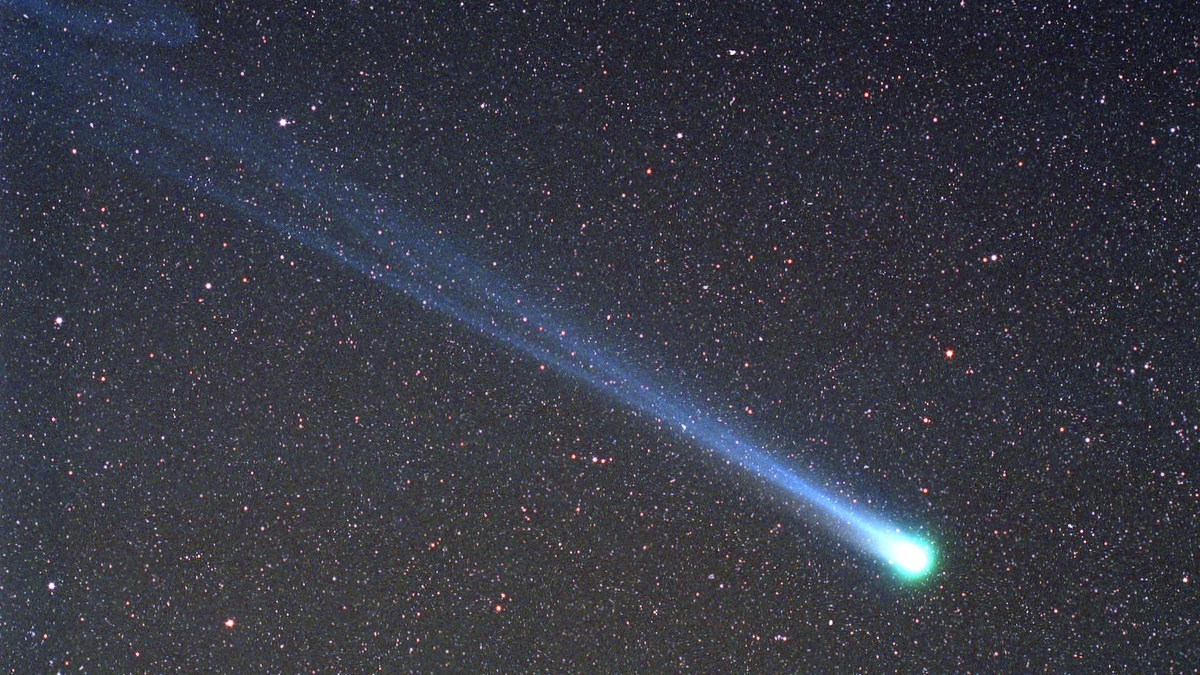 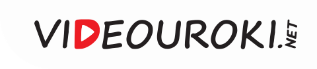 Комета Хякутакэ (длина хвоста составила около 300 млн км)
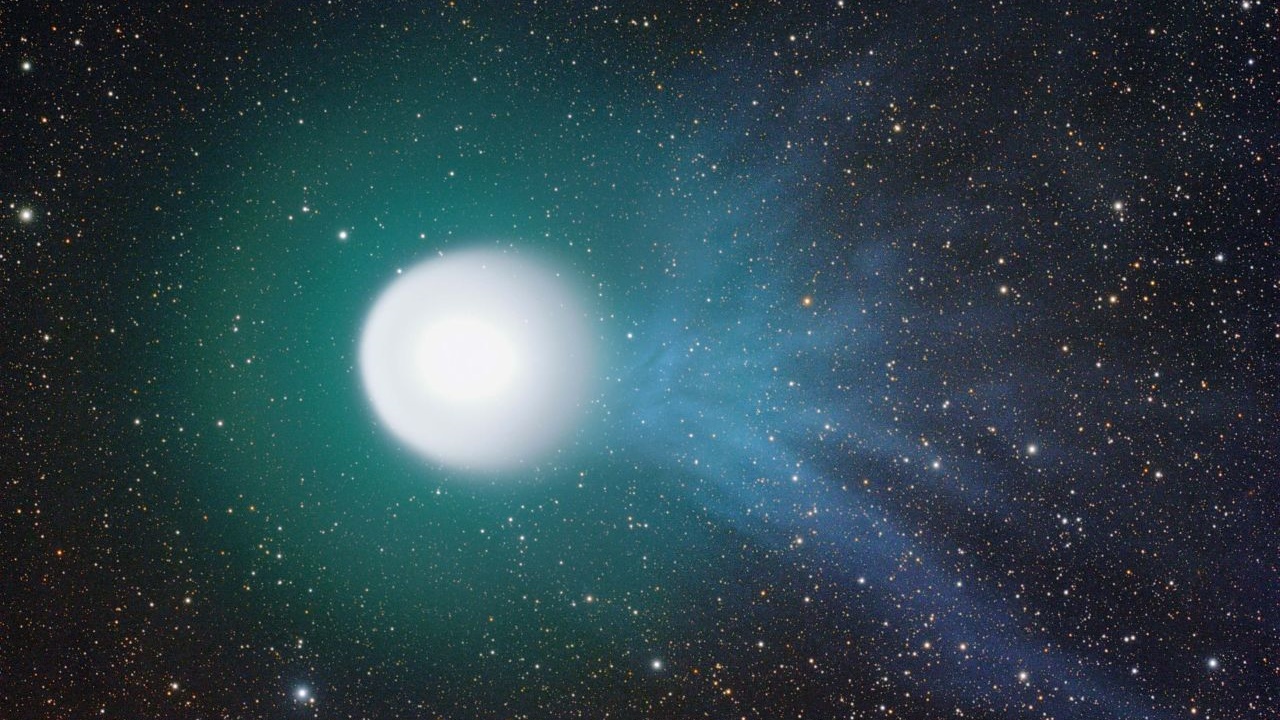 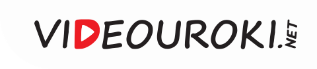 Комета Холмса (кома тянется на 1,4 млн км от ядра)
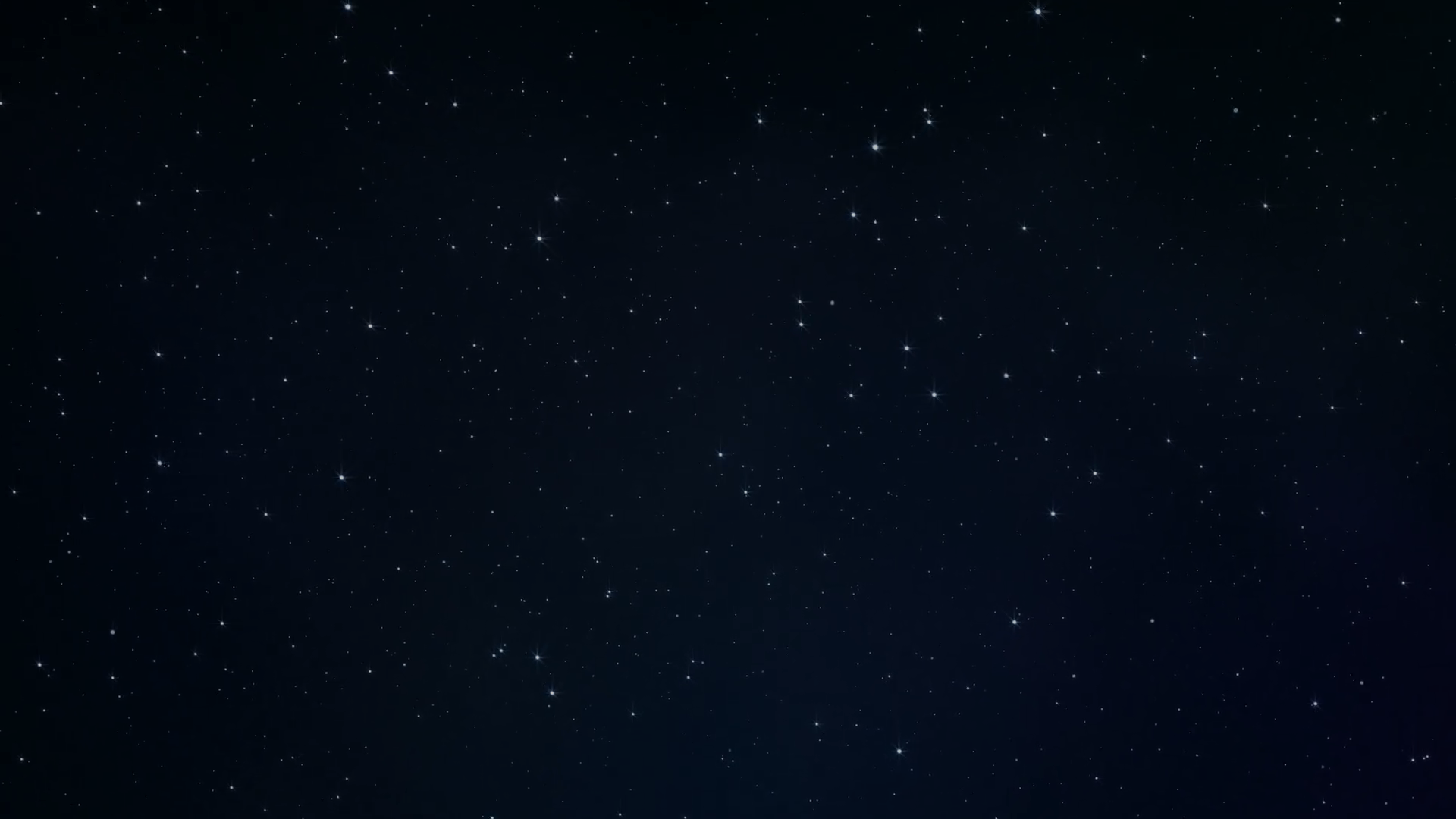 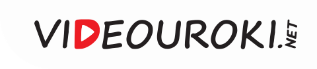 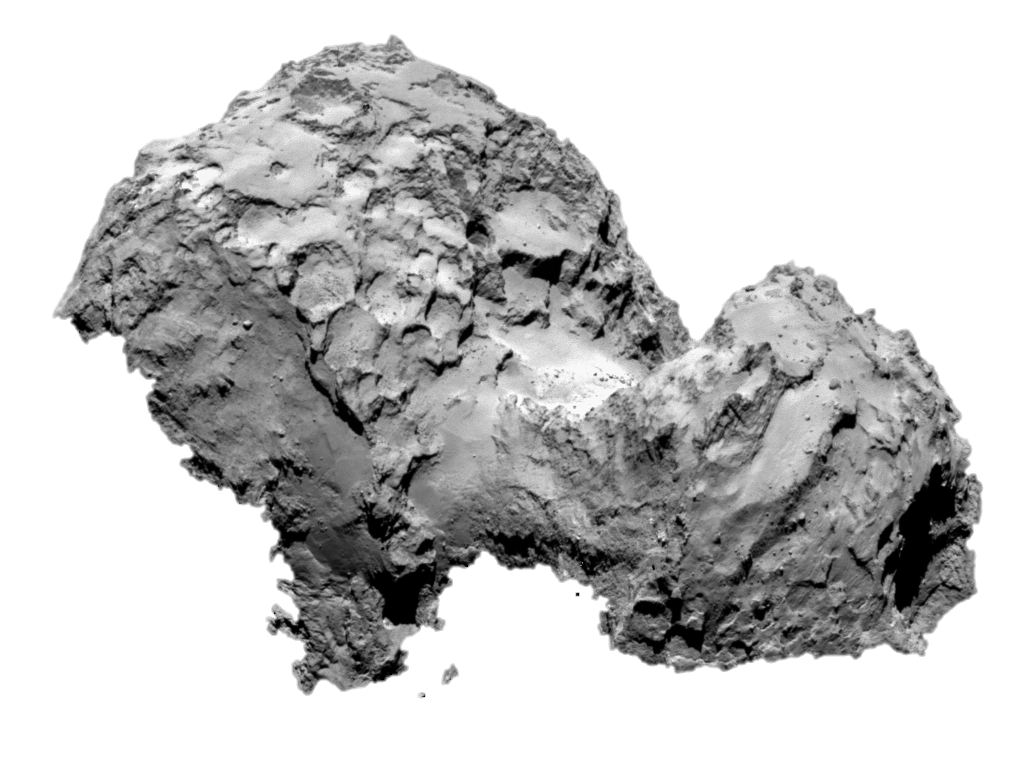 Ядро кометы Чурюмова — Герасименко
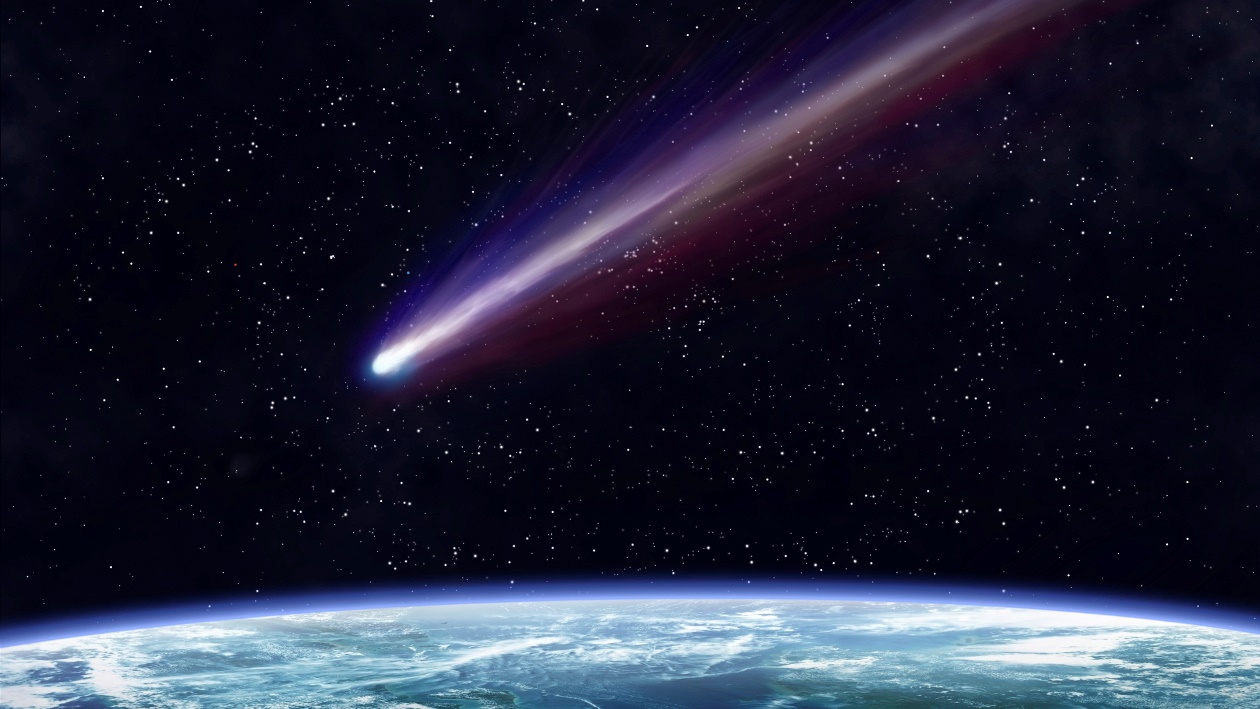 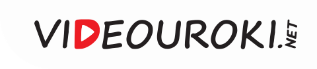 Кометы называют «видимым ничто».
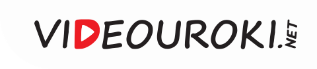 Малые тела Солнечной системы
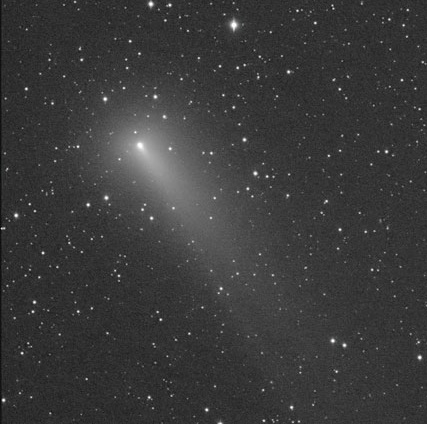 Короткопериодические кометы —
кометы, период появления которых не более 200 лет.
Комета Швассмана — Вахмана
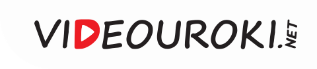 Малые тела Солнечной системы
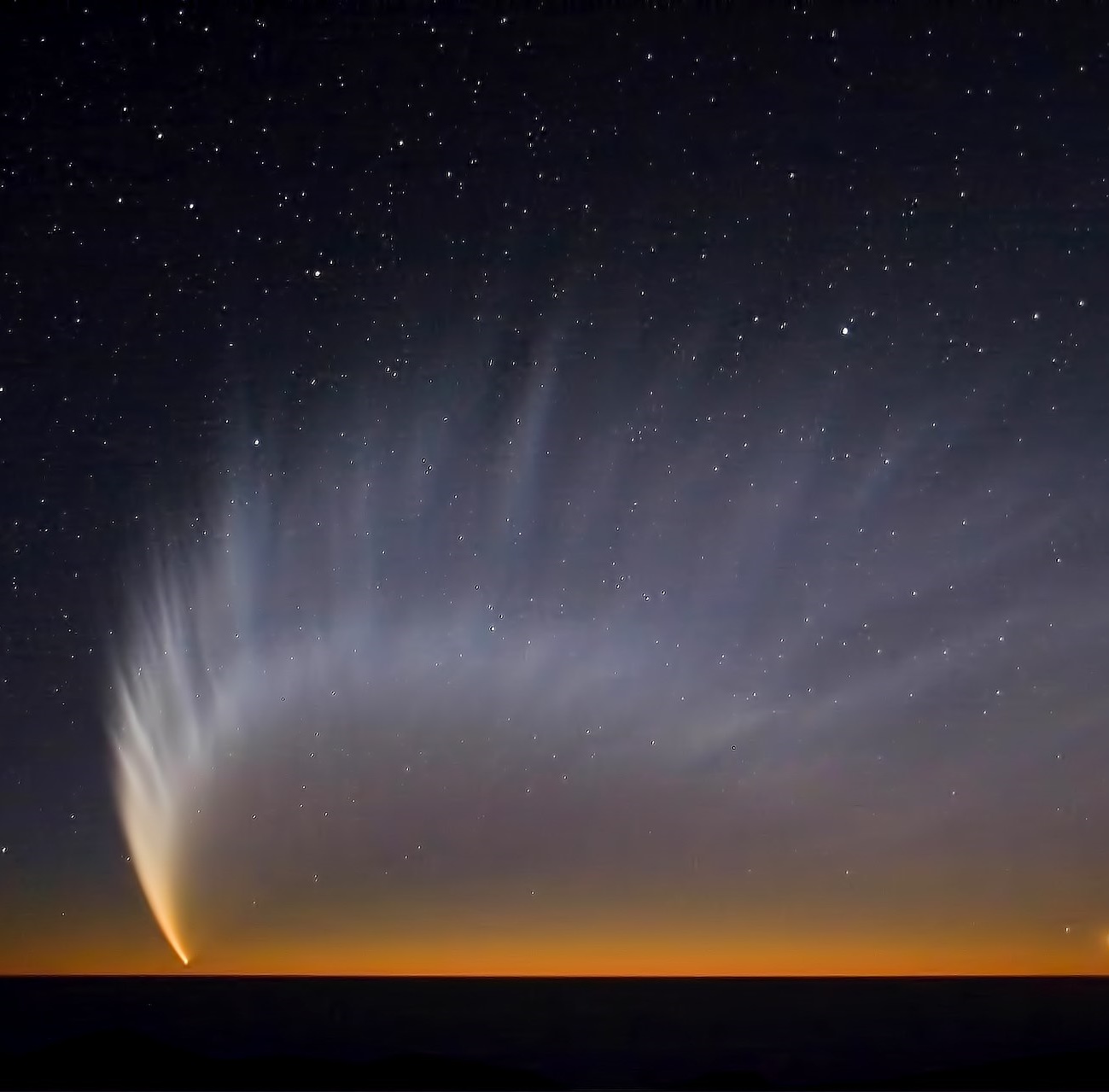 Долгопериодические кометы —
кометы, период появления которых составляет более 200 лет.
Комета Макнота
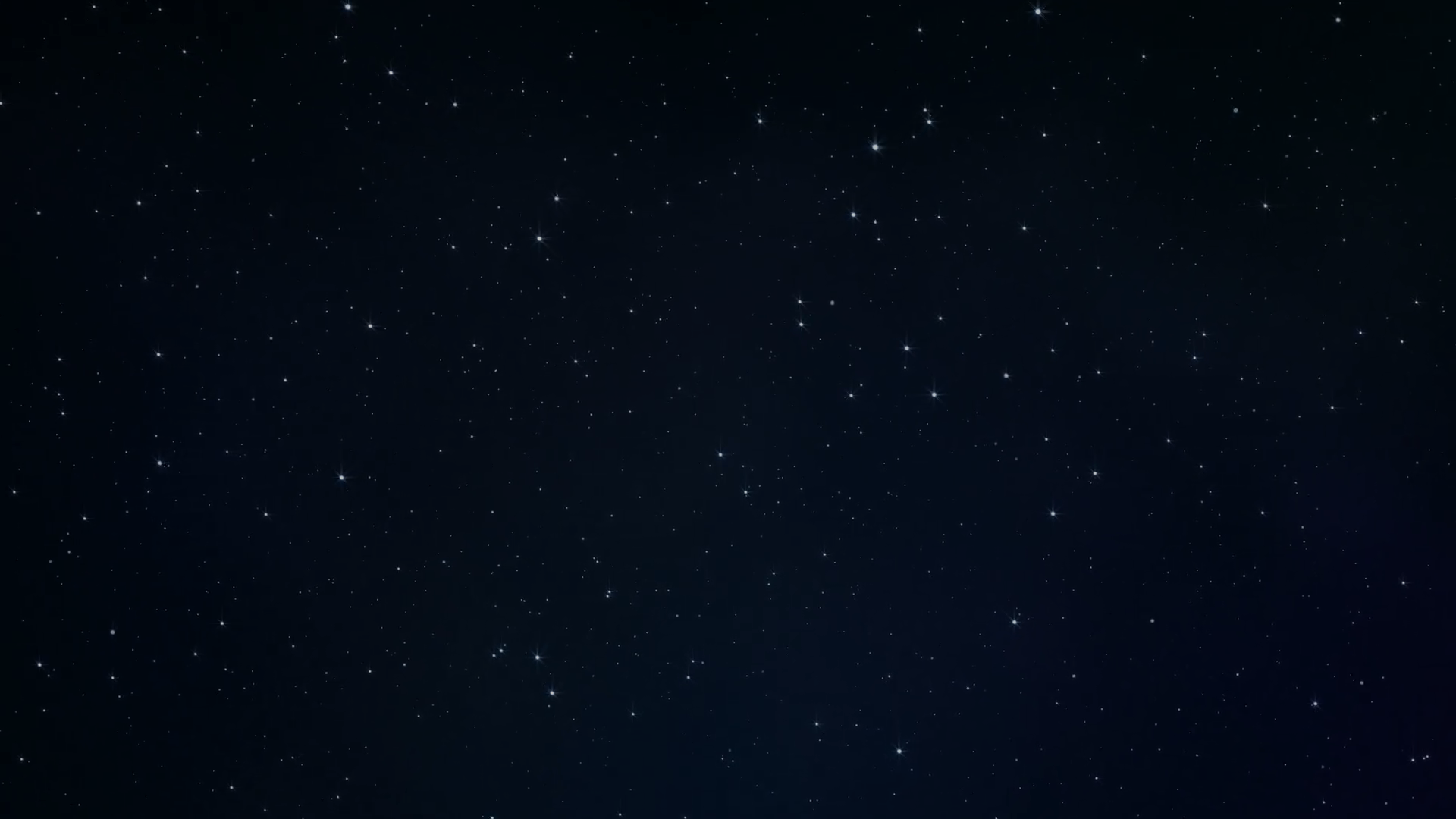 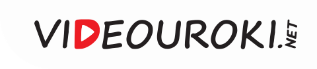 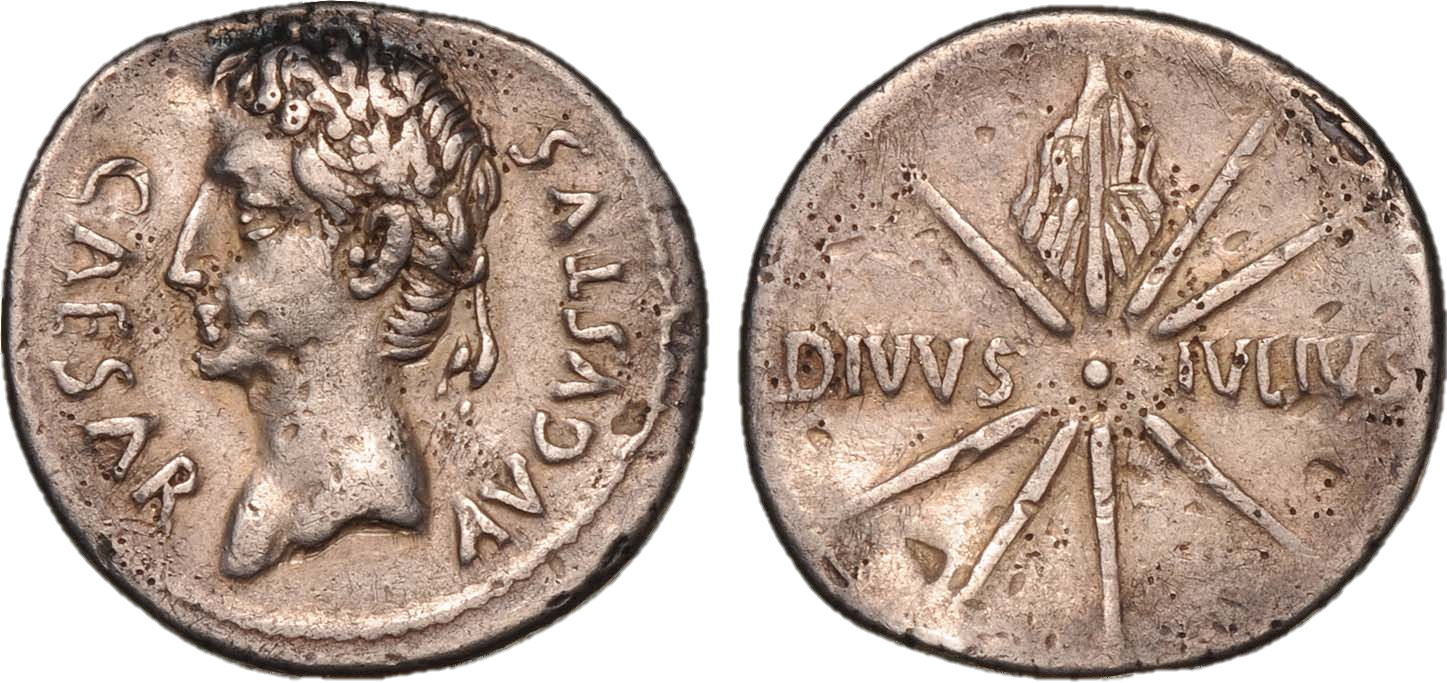 Динарий с изображением Цезаря (на реверсе изображена комета)
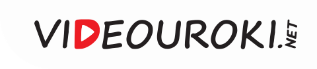 Закон всемирного тяготения
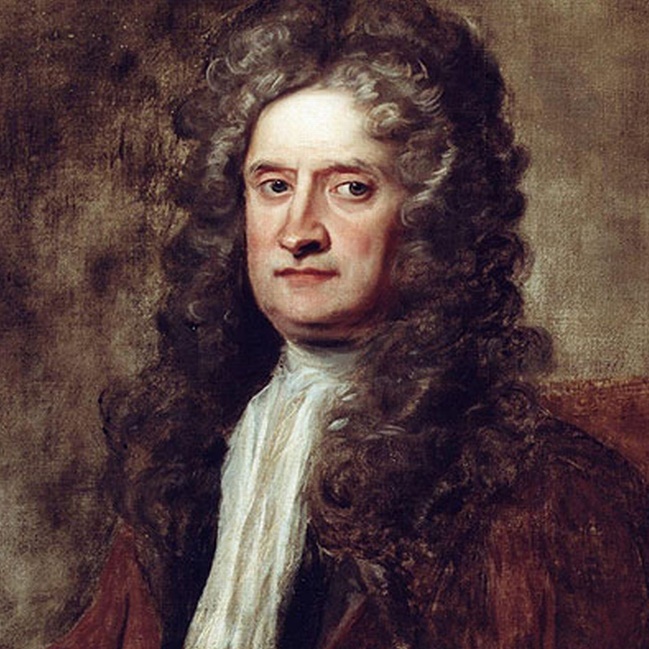 Любые два тела притягивают друг друга силами, прямо пропорциональными произведению масс этих тел и обратно пропорциональными квадрату расстояния между ними.
И. Ньютон
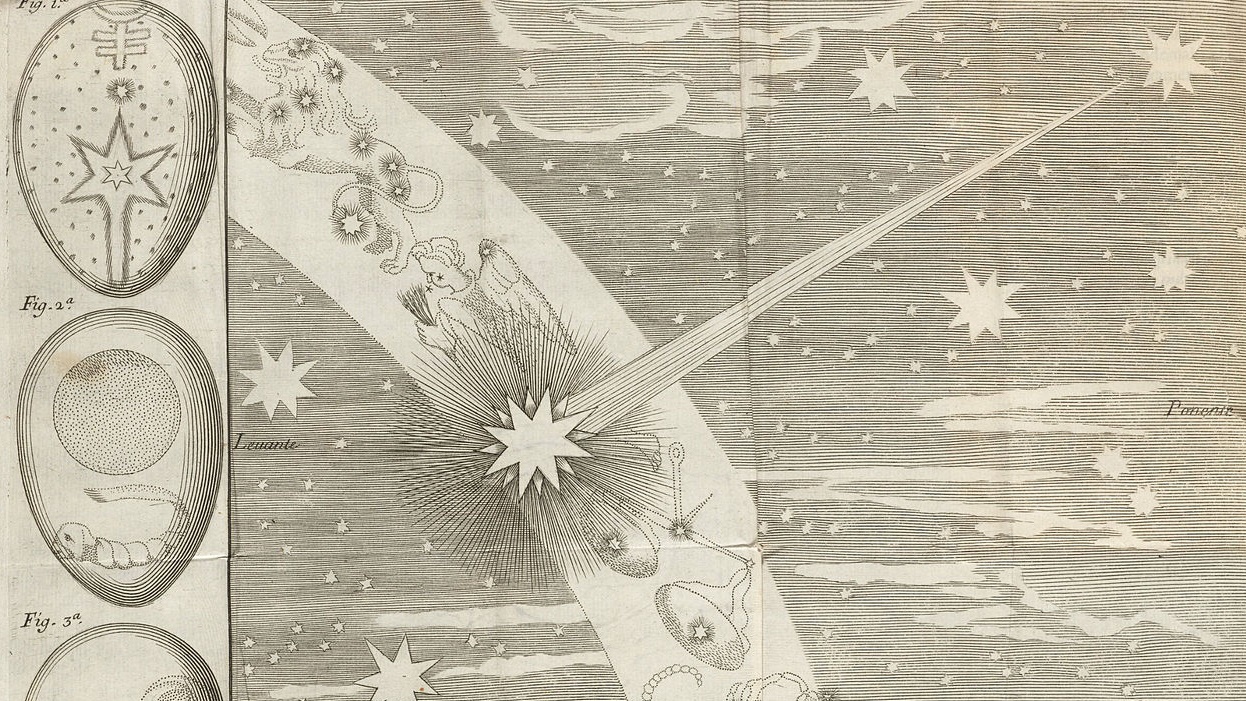 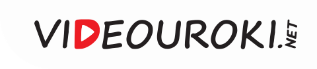 Большая комета 1680 года
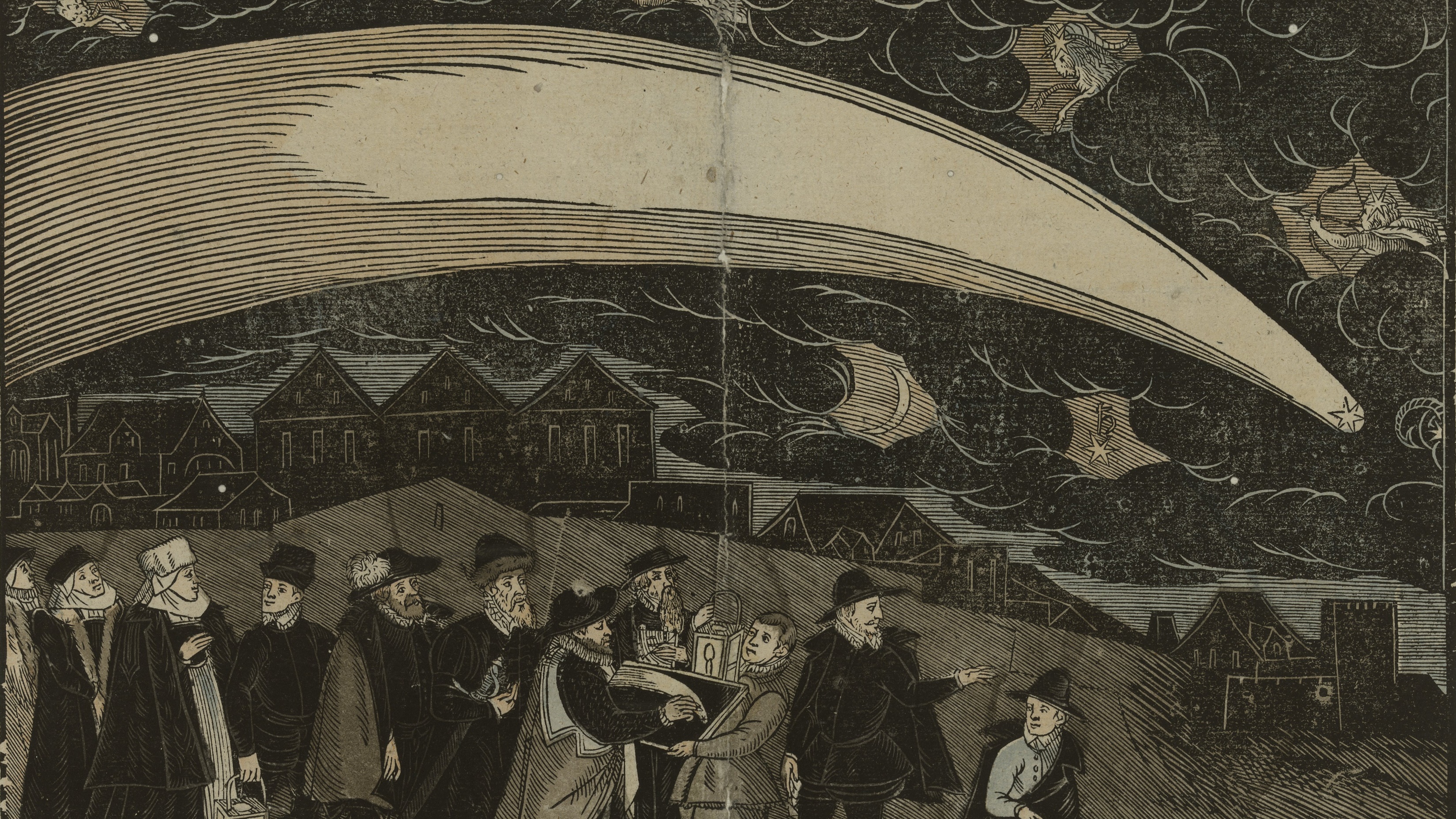 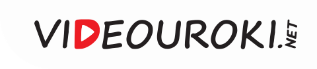 Большая комета 1680 года
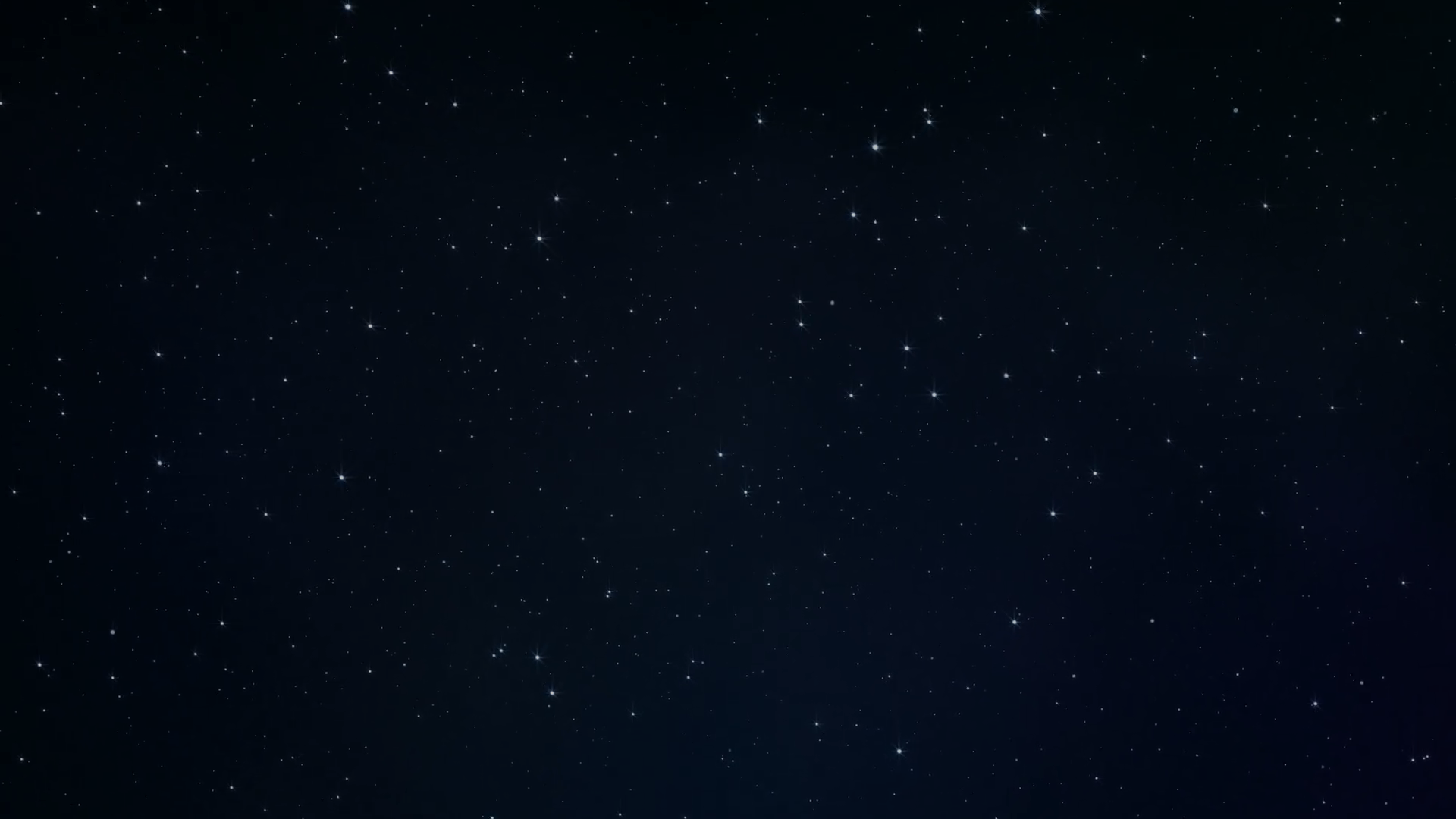 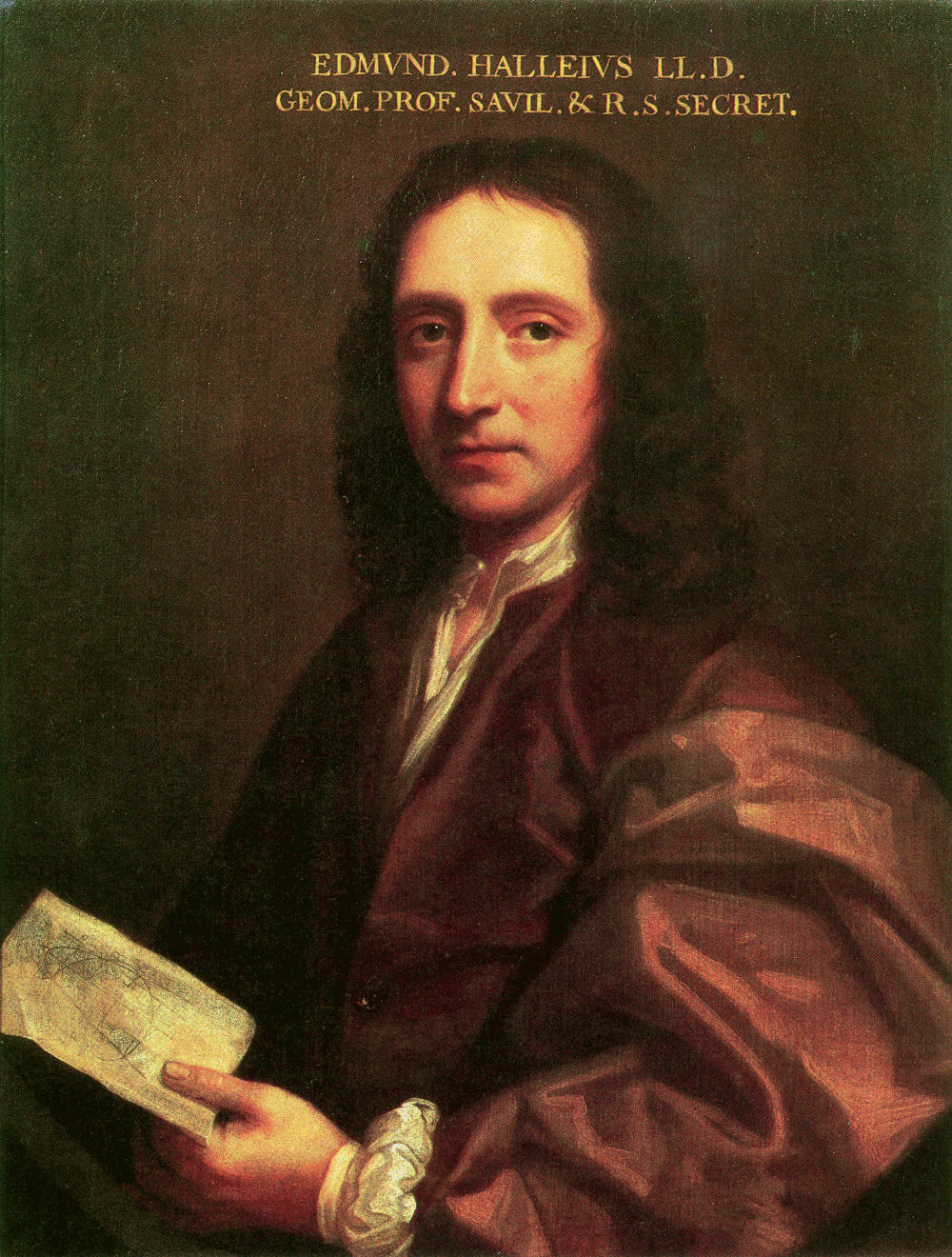 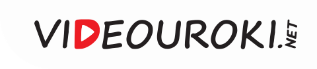 Кометы 1531, 1607 и 1682 годов —
это одна и та же комета, период которой равен 76 годам.
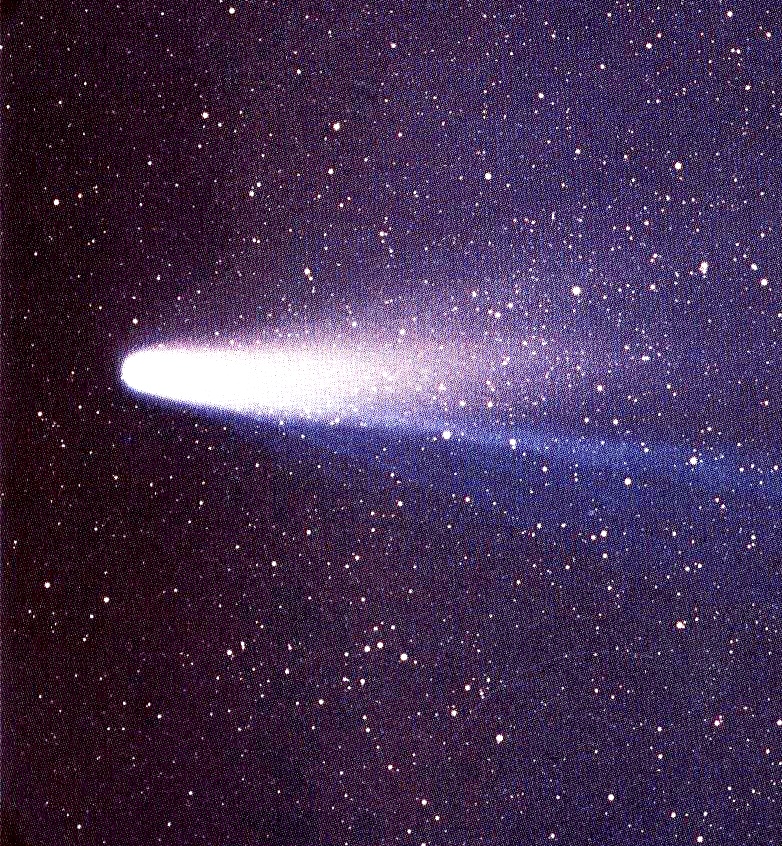 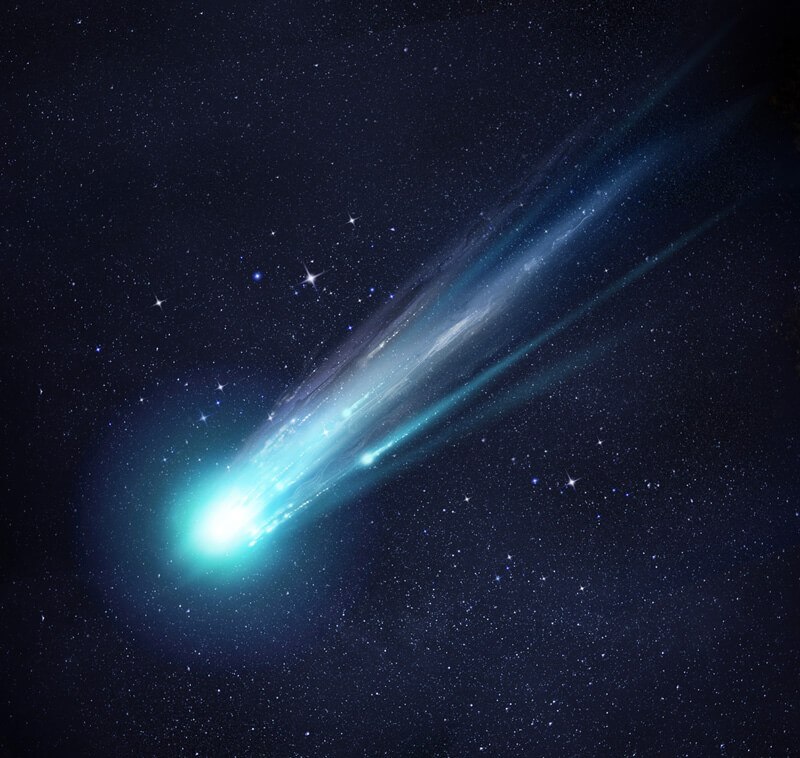 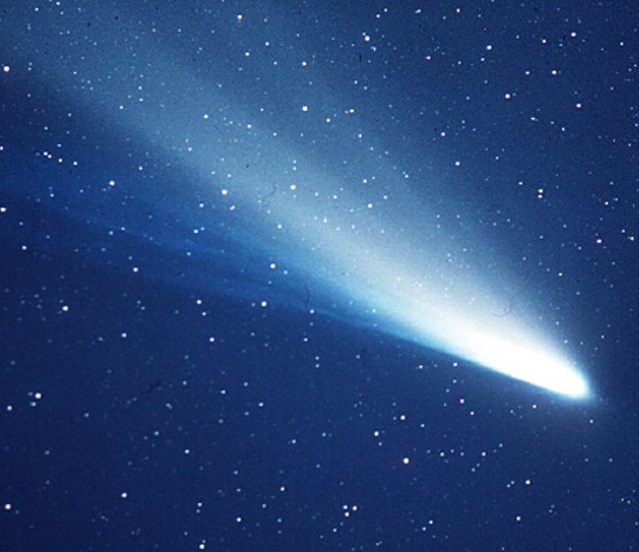 Эдмунд Галлей
1656—1742
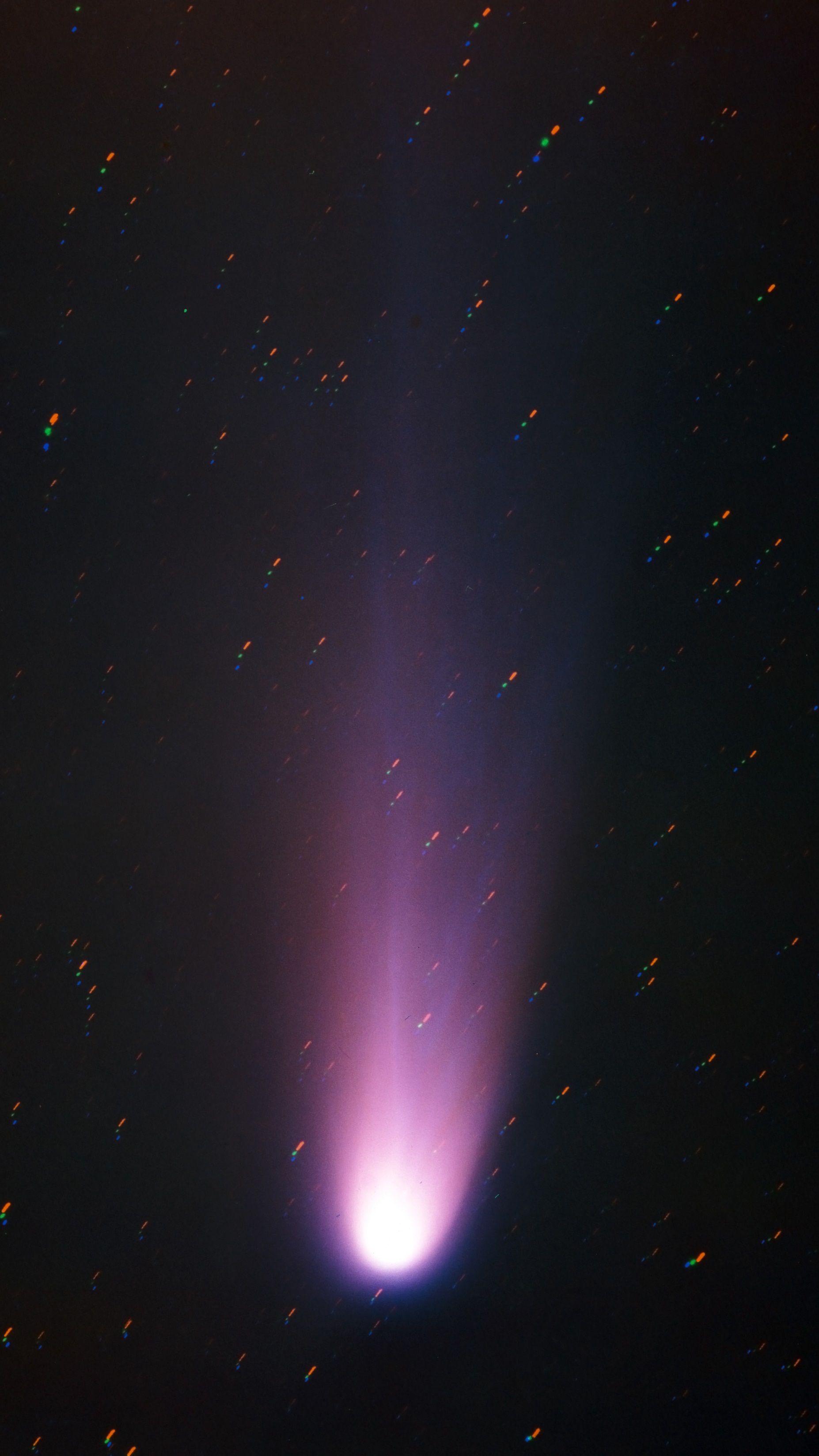 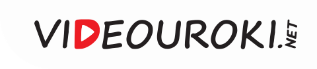 Комета Галлея
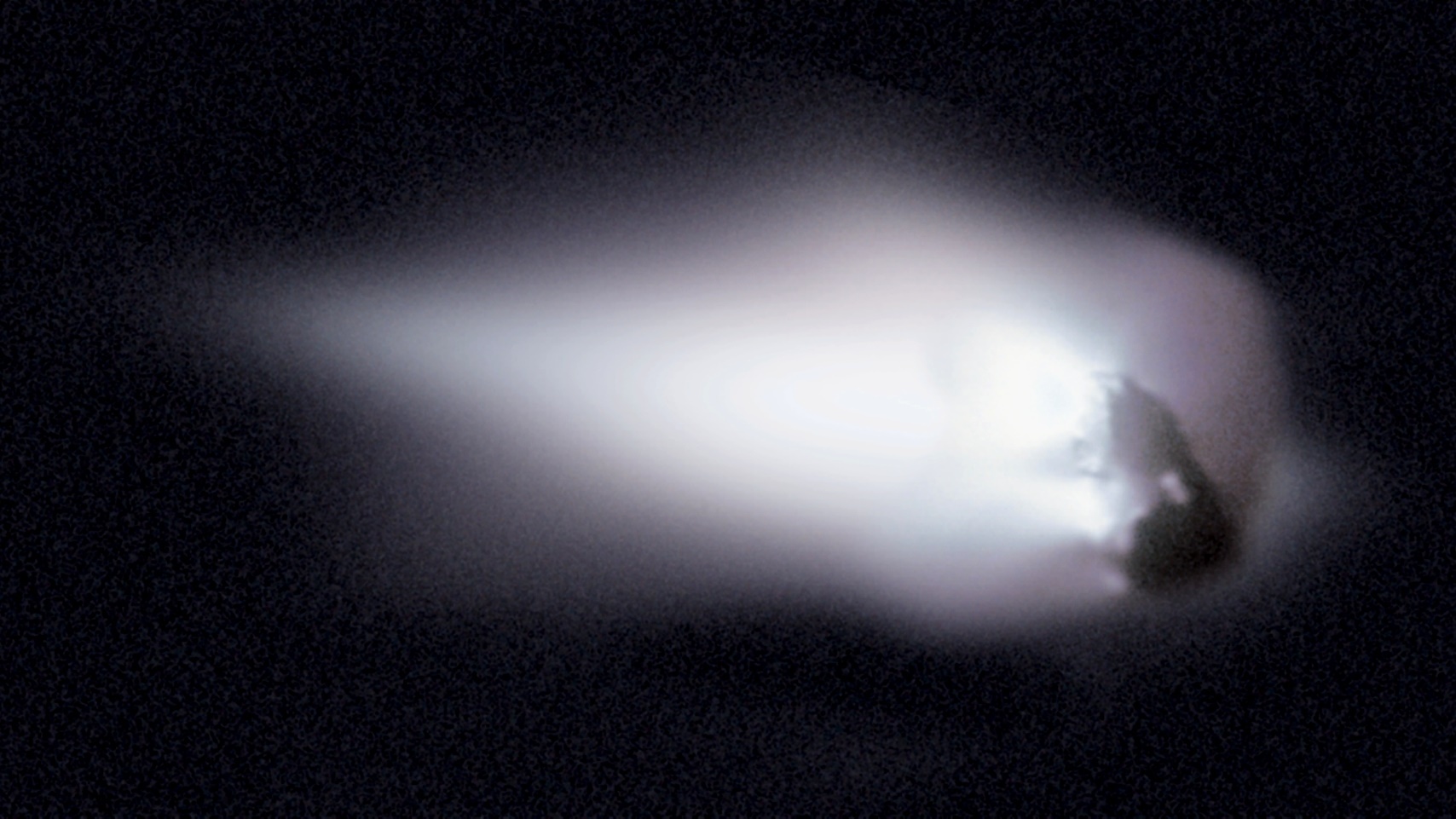 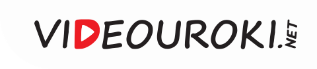 Комета Галлея
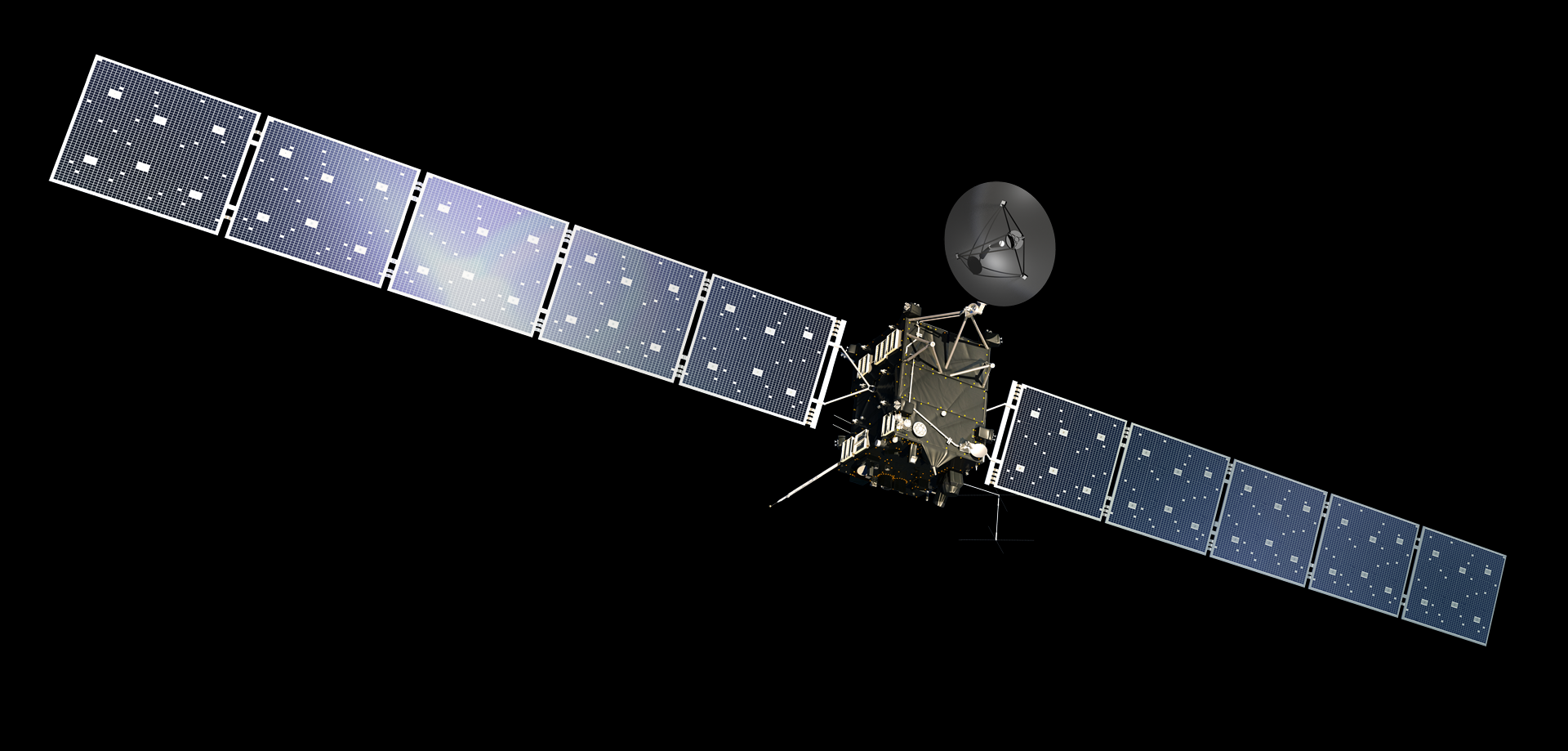 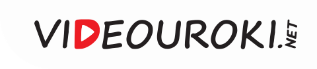 КА «Розетта»
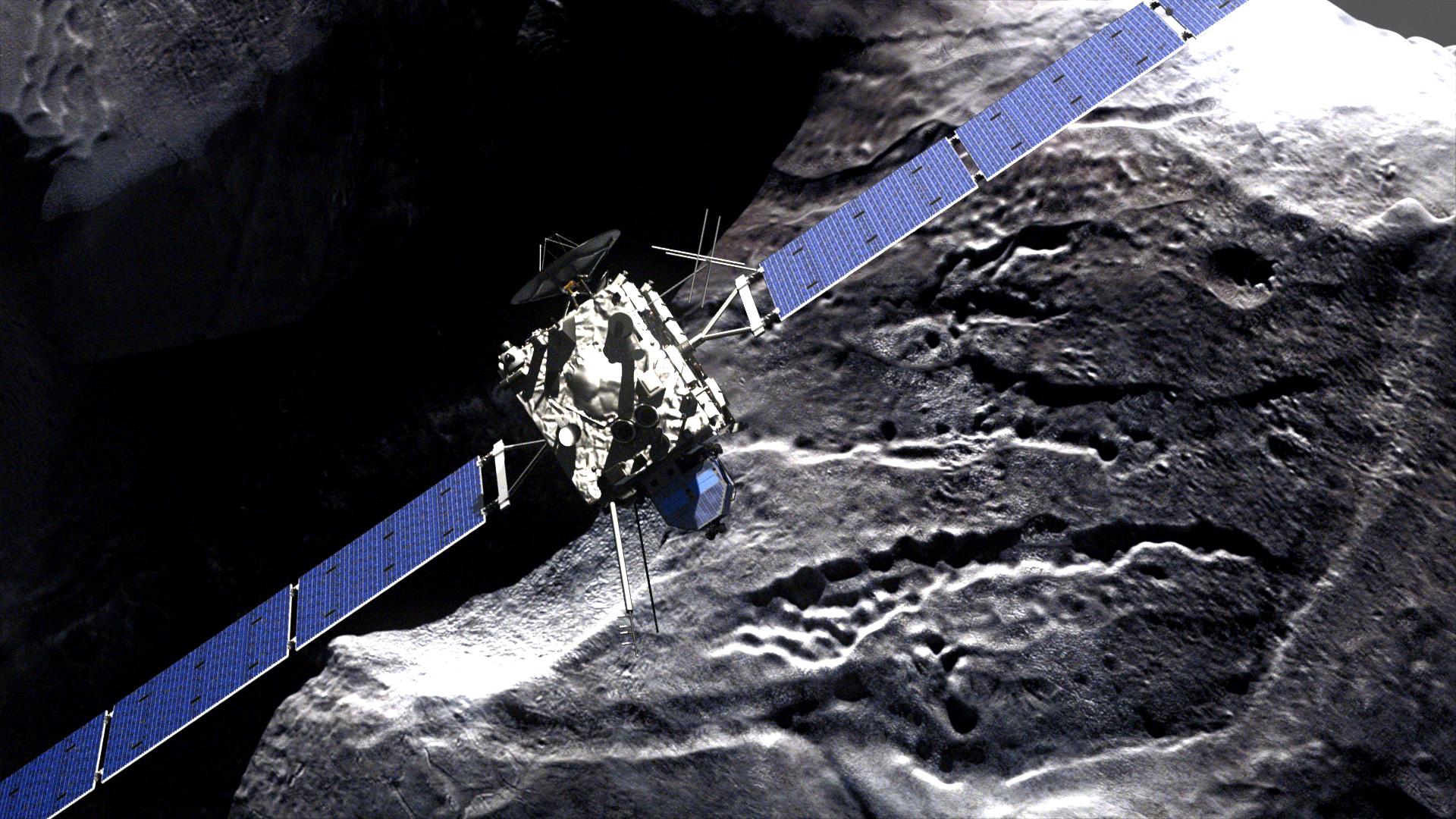 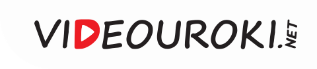 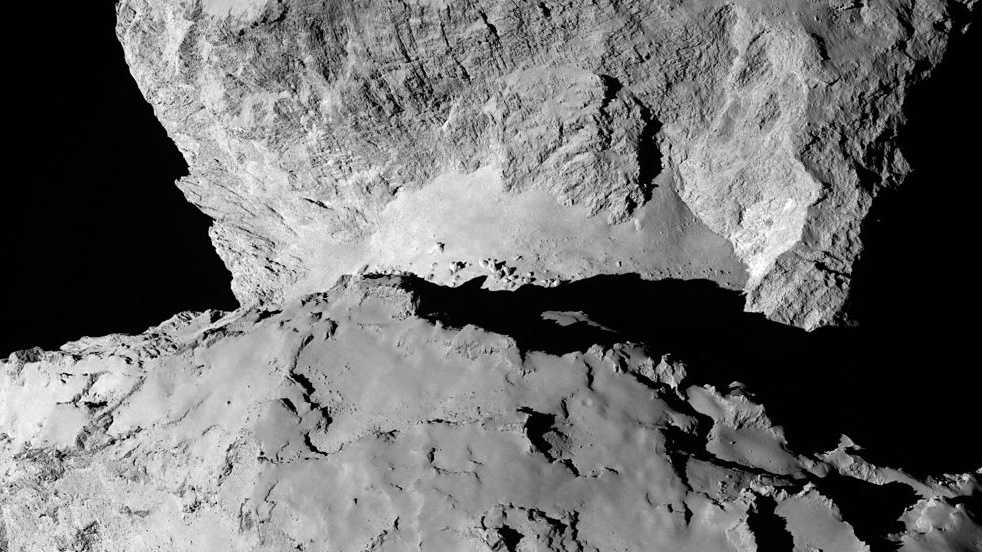 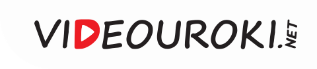 Поверхность кометы
Чурюмова — Герасименко
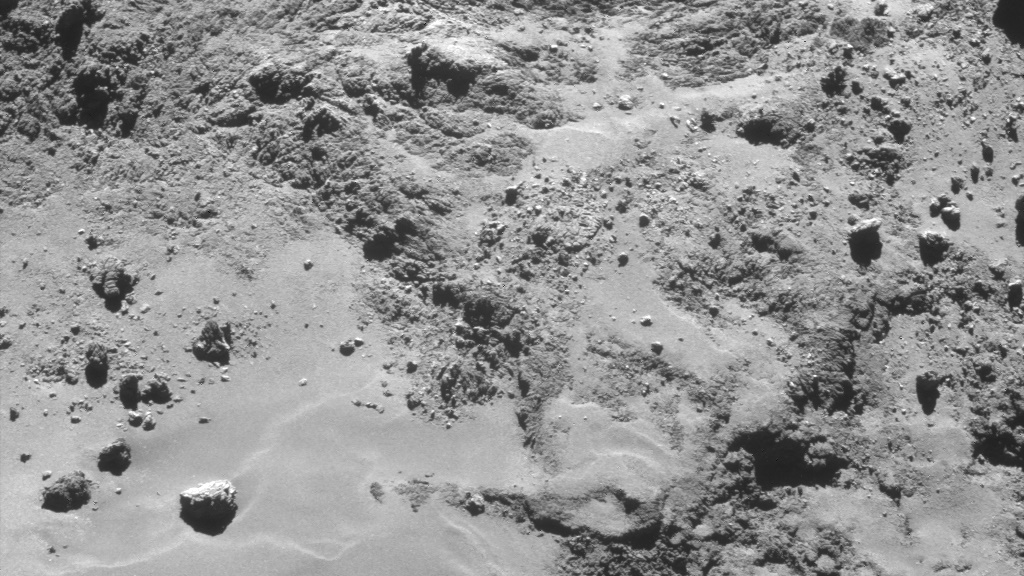 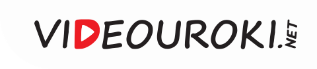 Поверхность кометы
Чурюмова — Герасименко
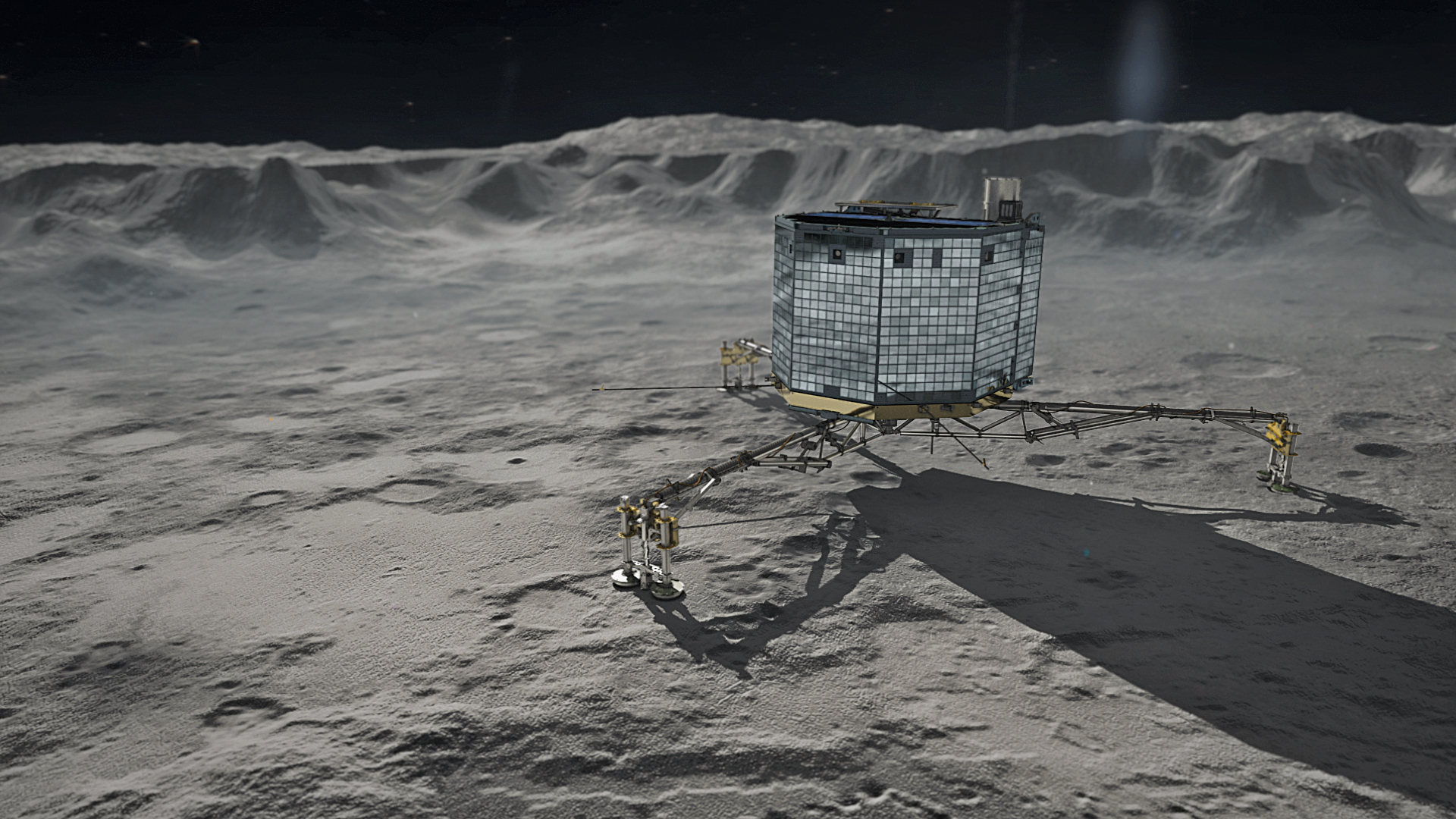 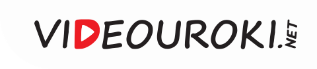 «Филы» на поверхности кометы
(представление художника)
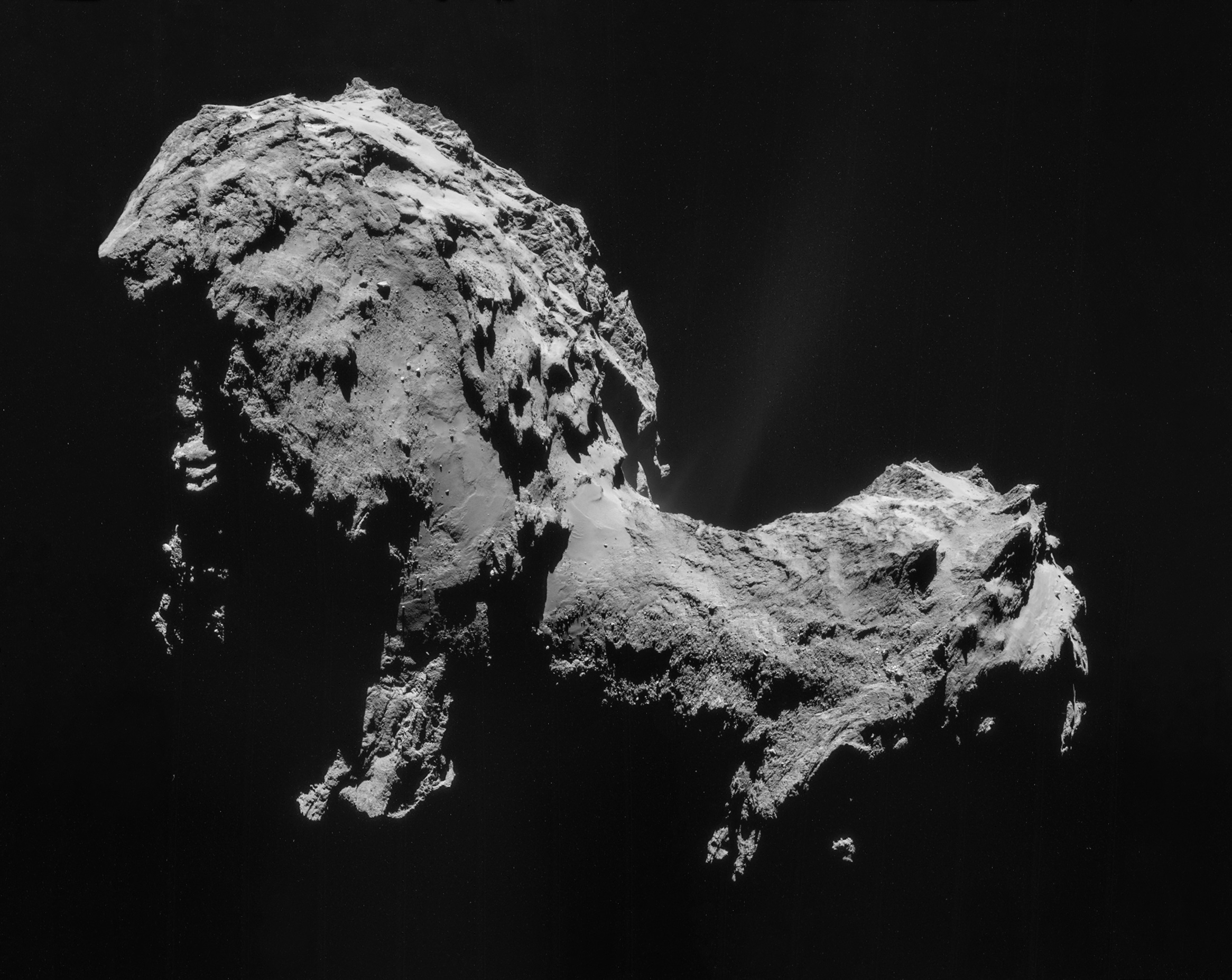 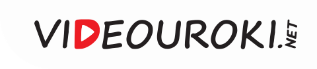 При каждом пролёте около Солнца ядро кометы теряет около 0,001 своей массы и со временем погибает.
Ядро кометы
Чурюмова — Герасименко
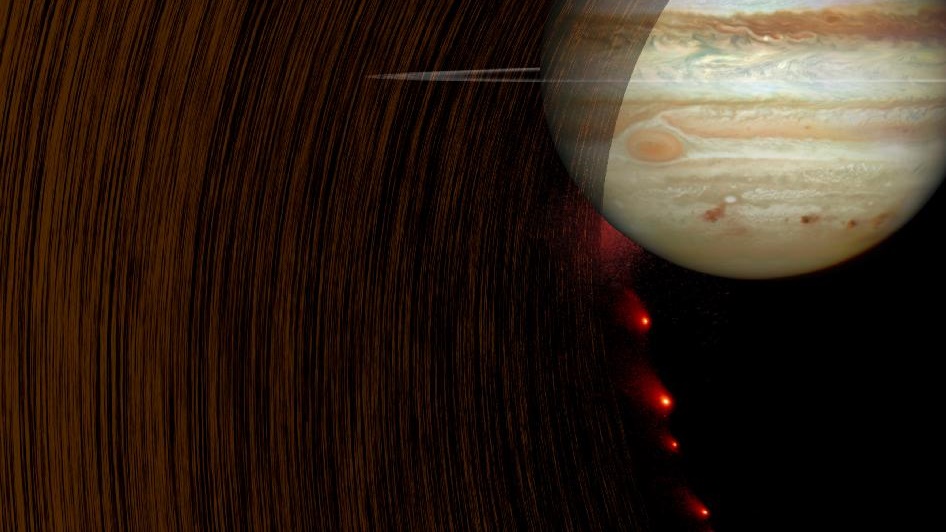 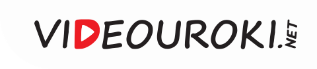 Падение фрагментов кометы Шумейкеров — Леви 9 на Юпитер (в южном полушарии видны следы столкновений)
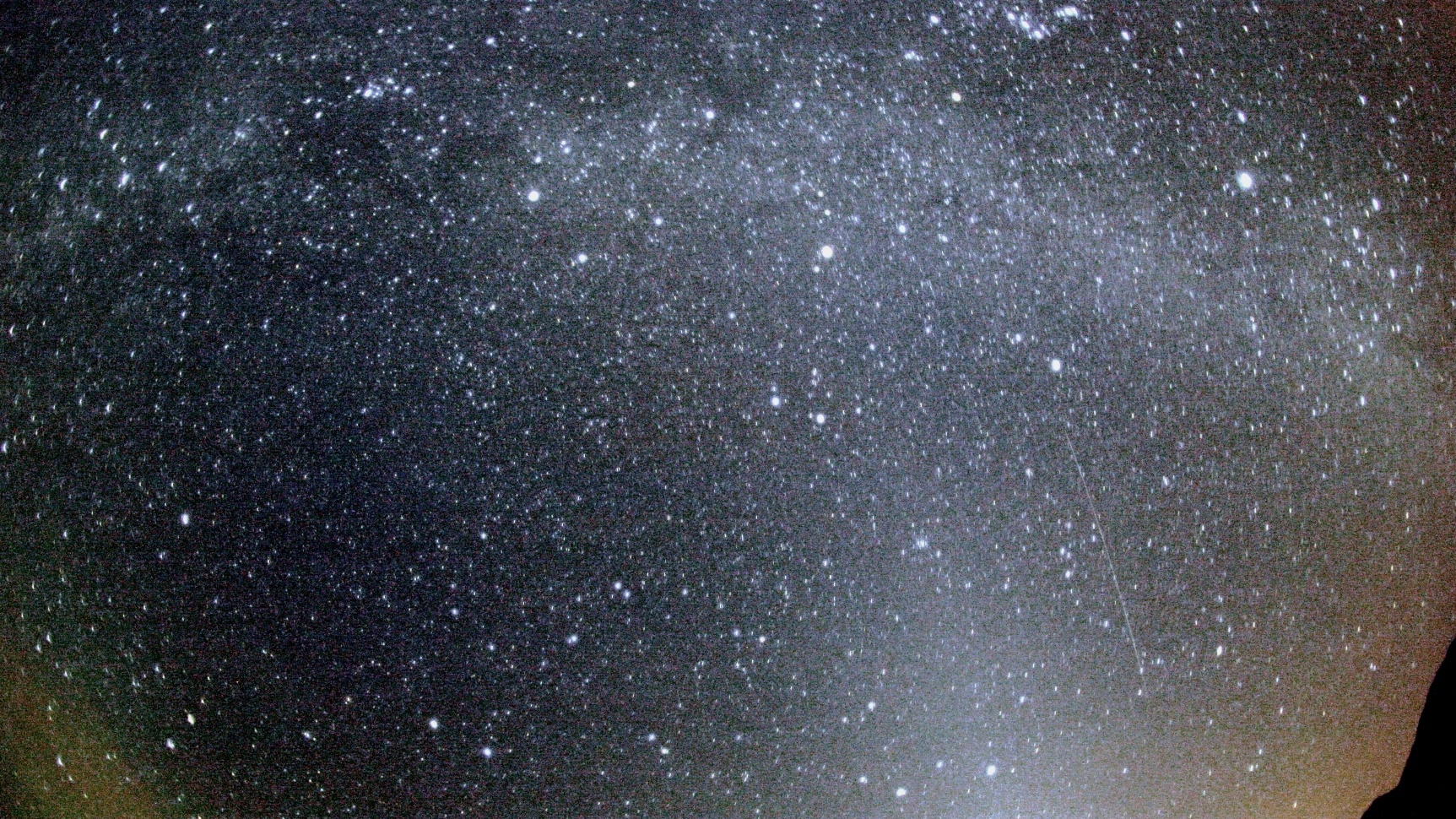 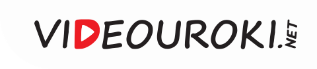 Шлейф пыли от кометы Галлея
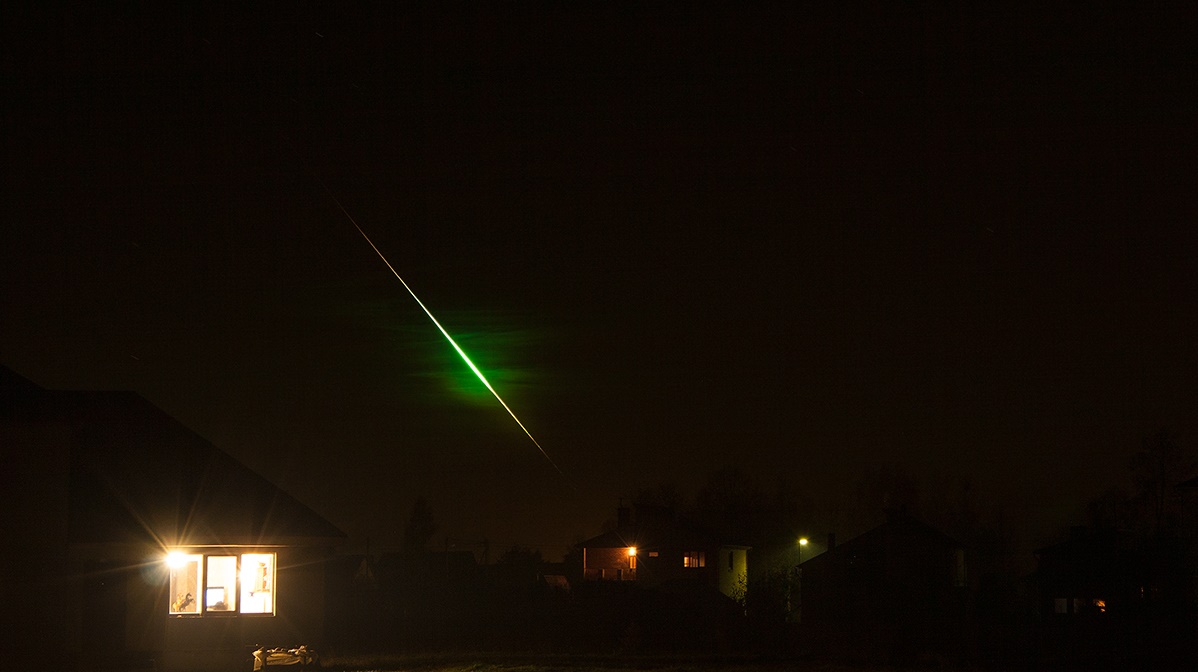 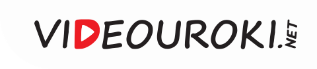 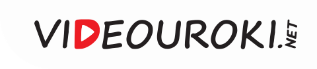 Малые тела Солнечной системы
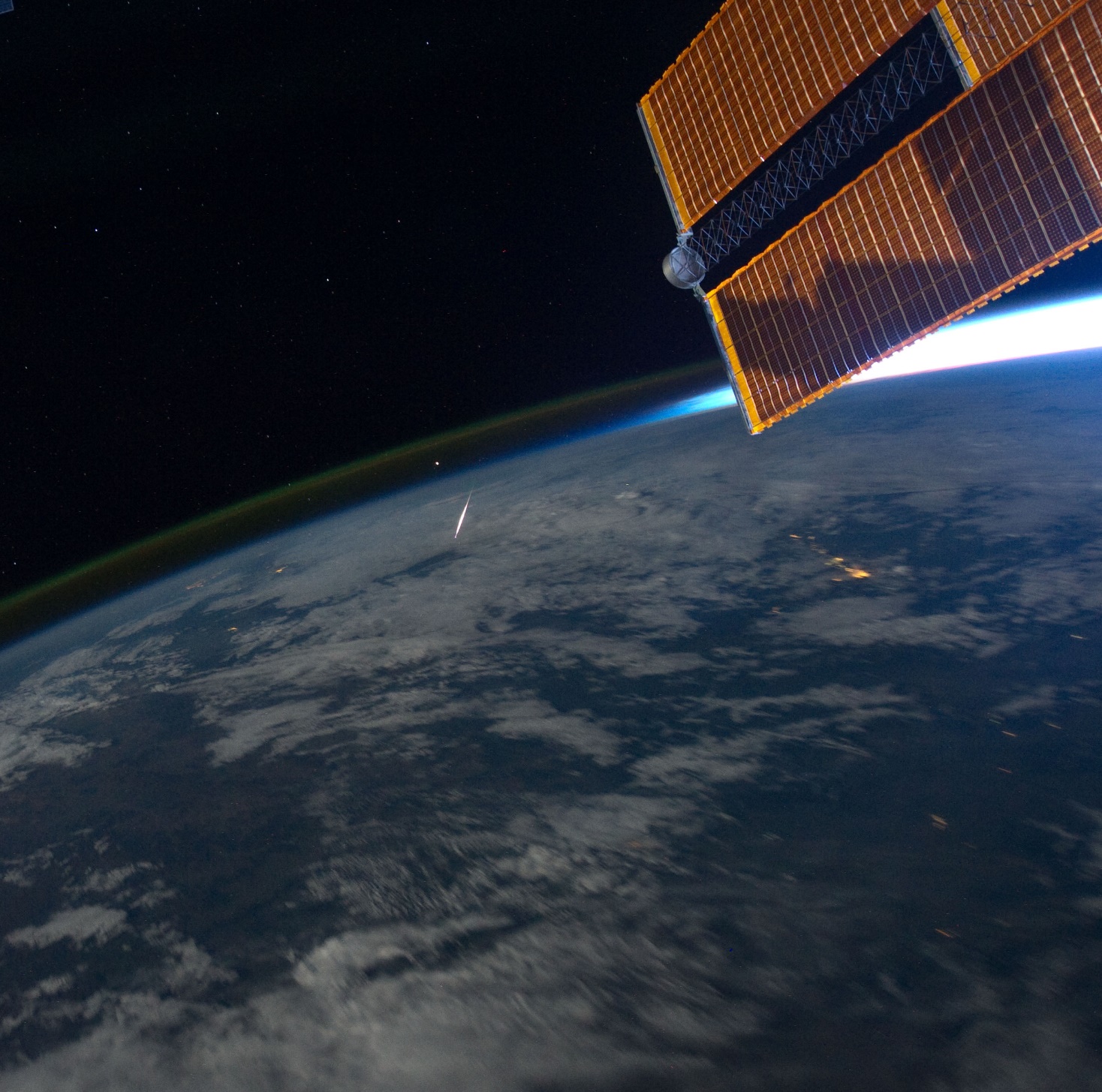 Метеор («падающая звезда») — явление, возникающее при сгорании в атмосфере Земли мелких метеорных тел (метеороидов).
Вид на метеор с МКС
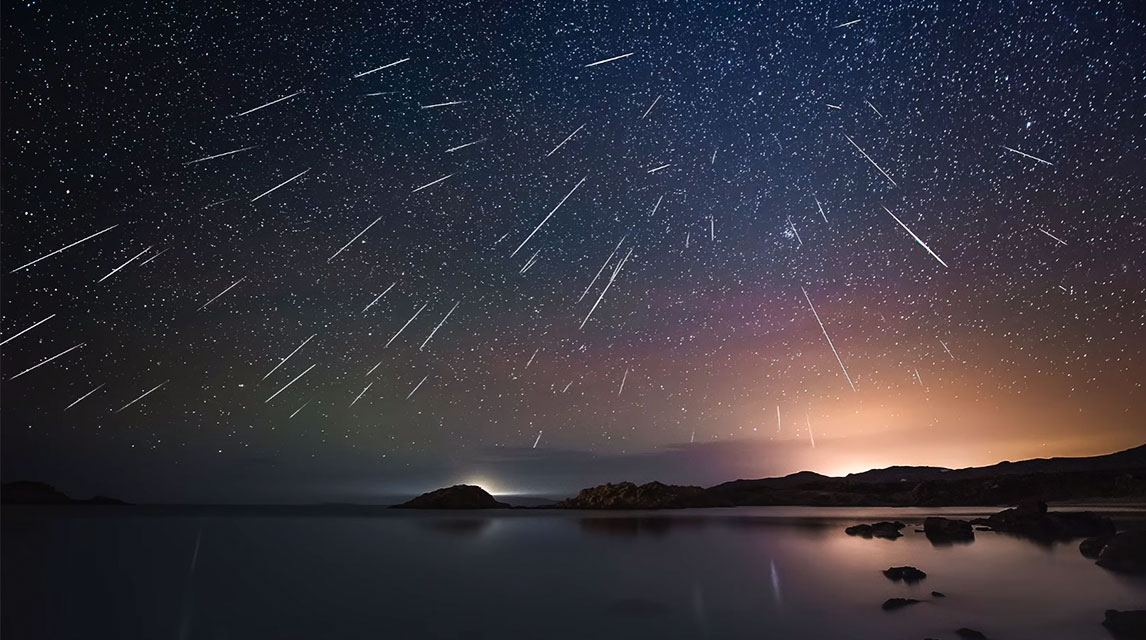 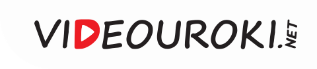 Метеорный поток
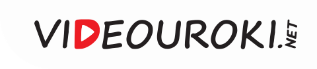 Малые тела Солнечной системы
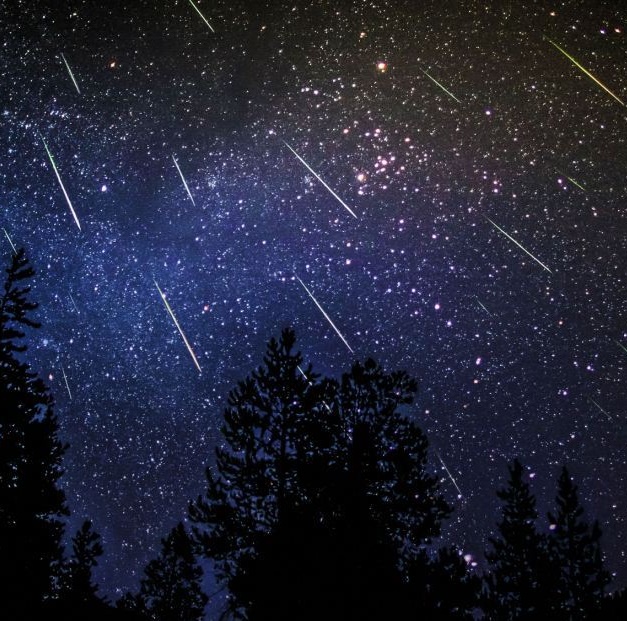 Метеорный поток (звездопад, звёздный дождь) —
постоянные массы метеоров, появляющиеся в определённое время года, в определённой стороне неба.
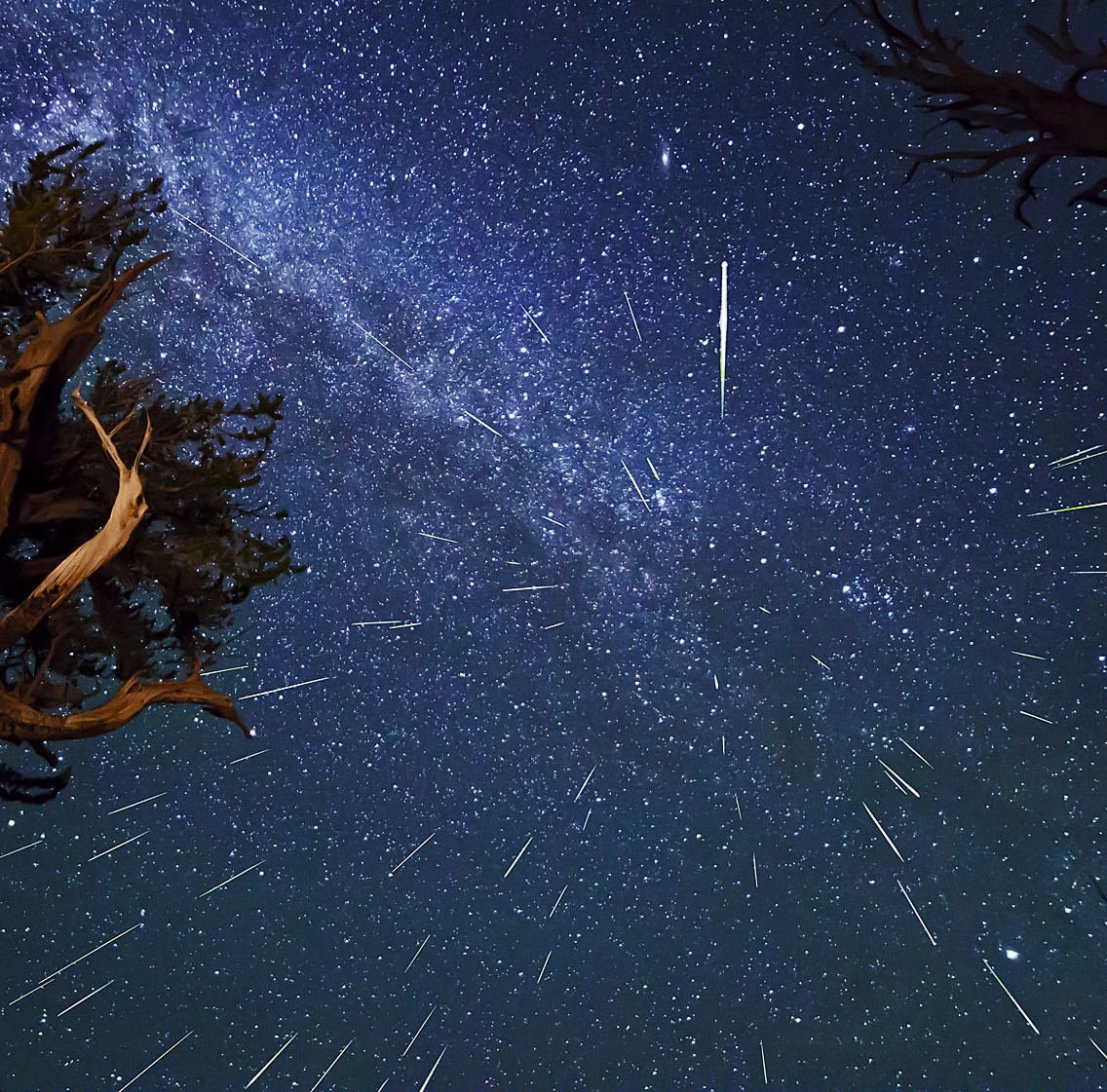 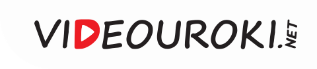 Малые тела Солнечной системы
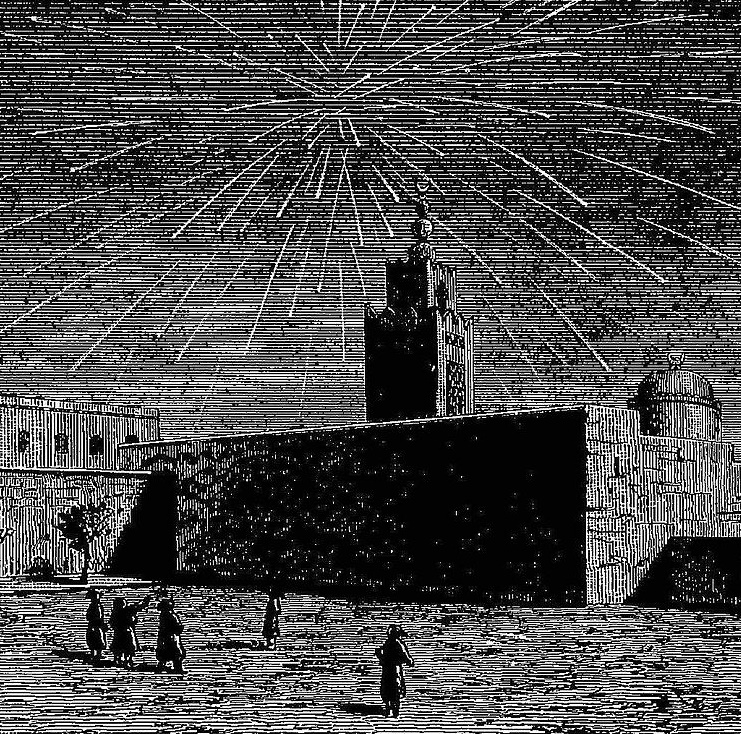 Радиант —
область небесной сферы, кажущаяся источником метеоров.
Метеорный поток
27 ноября 1885 г.
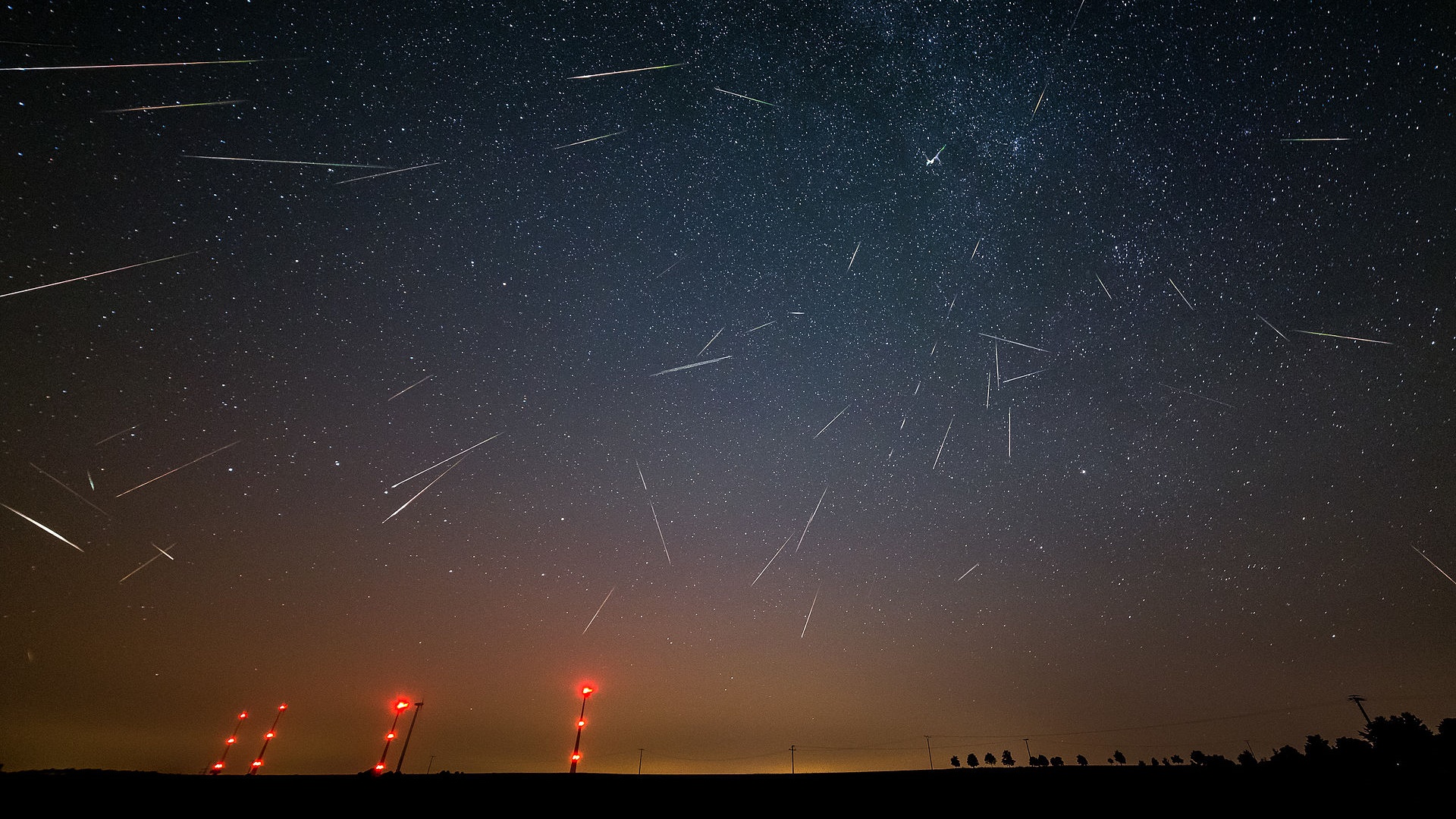 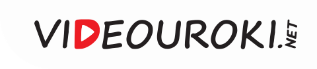 Персеиды (поток активен с 17 июля по 24 августа)
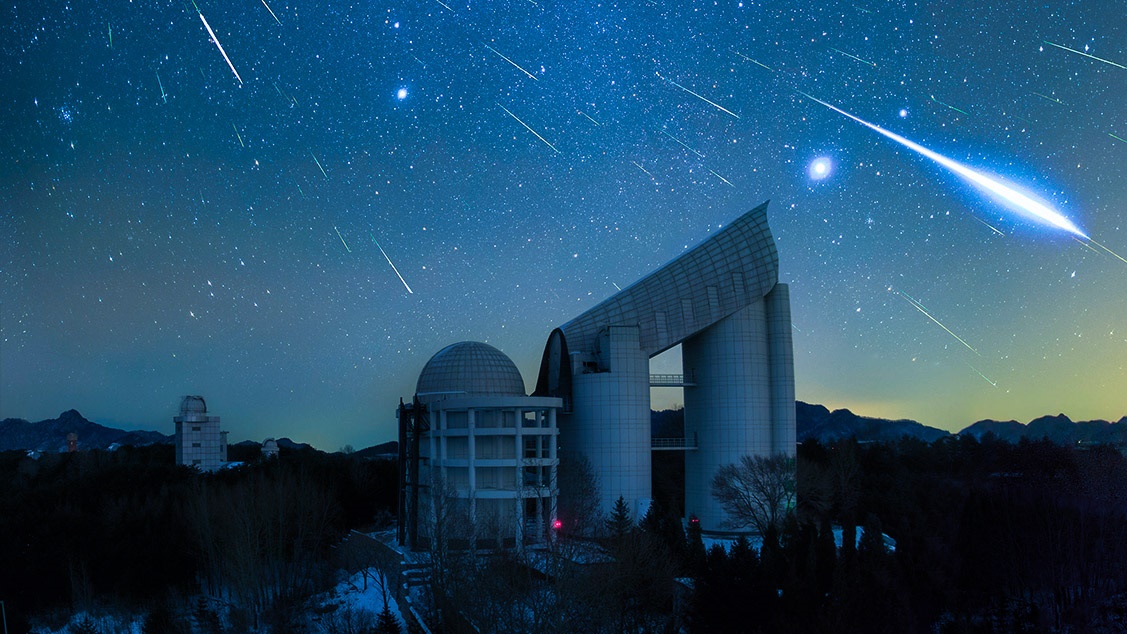 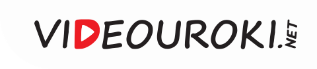 Квадрантиды (поток наблюдается ежегодно с 28 декабря по 7 января)
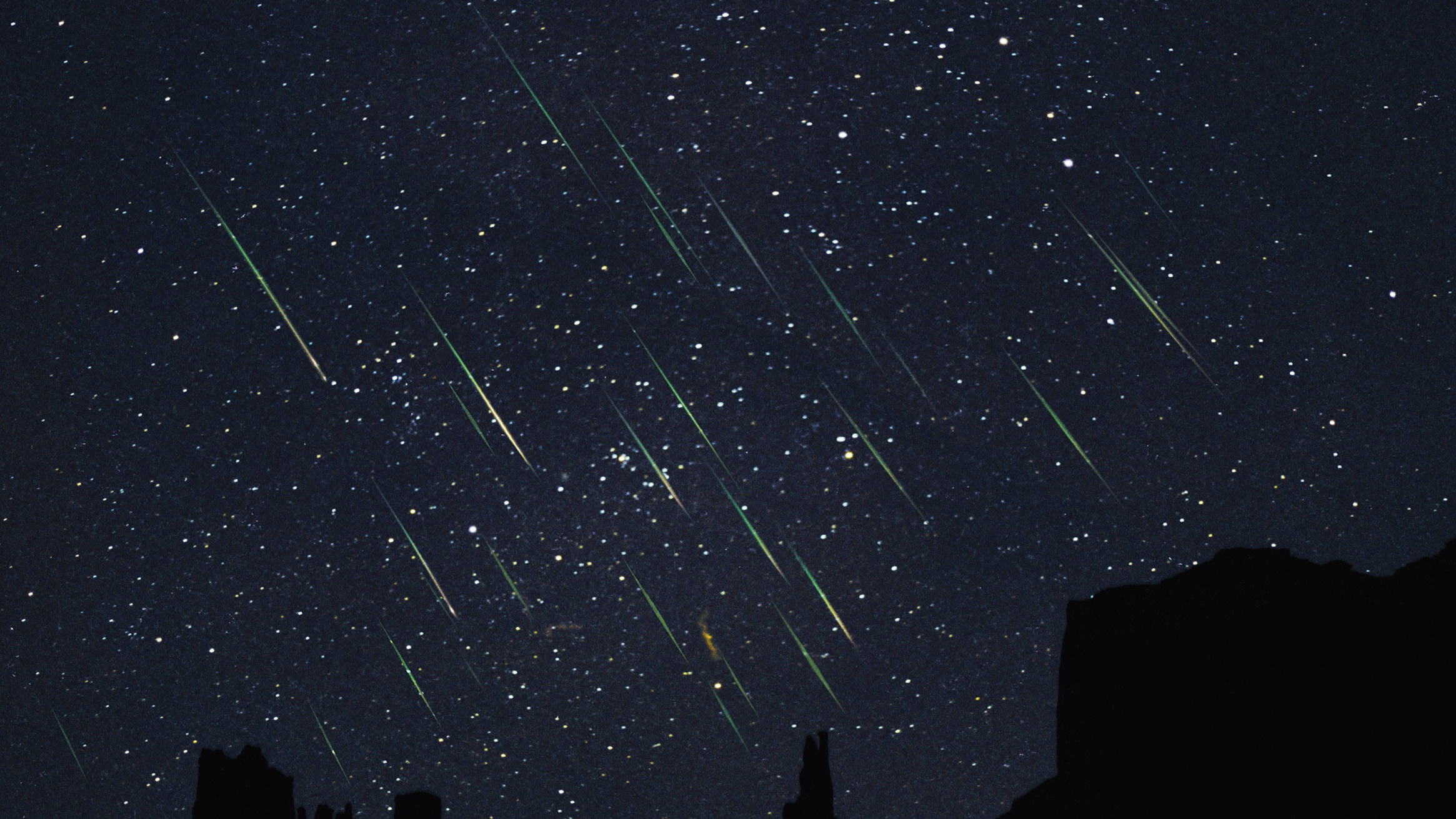 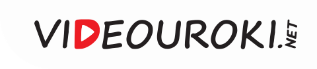 Леониды (поток наблюдается ежегодно с 14 по 21 ноября)
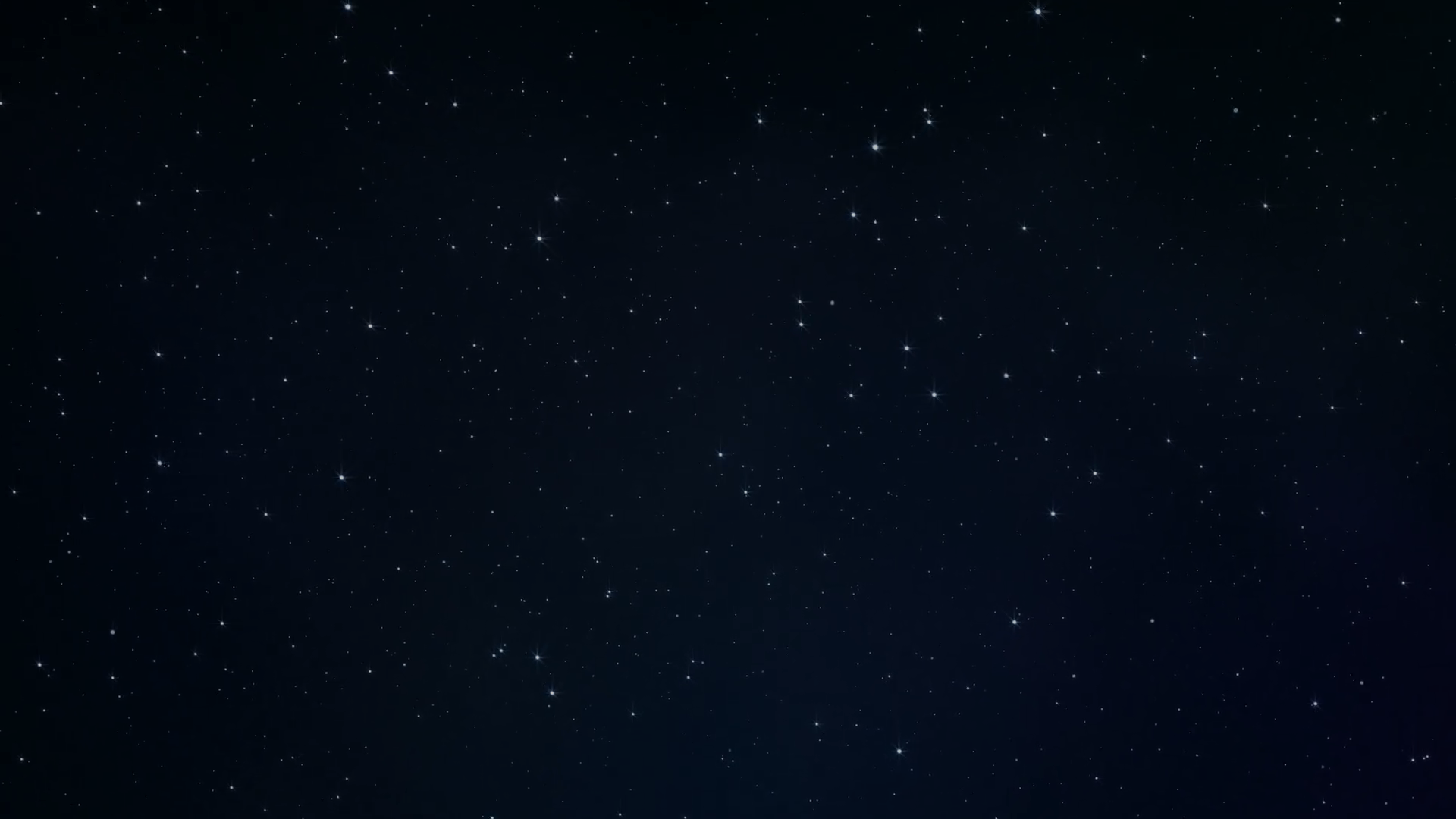 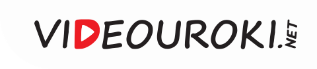 Выводы
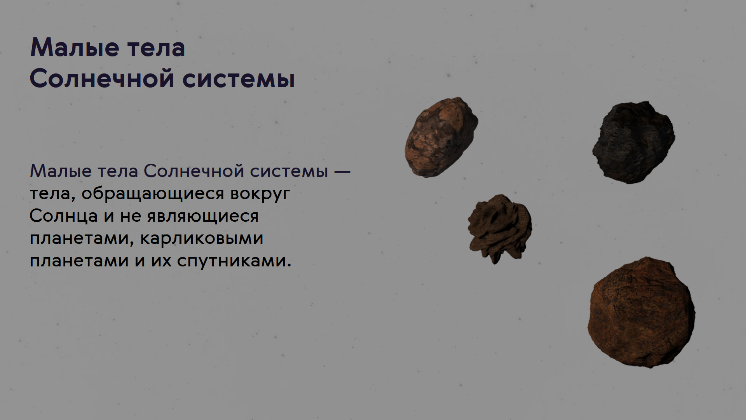 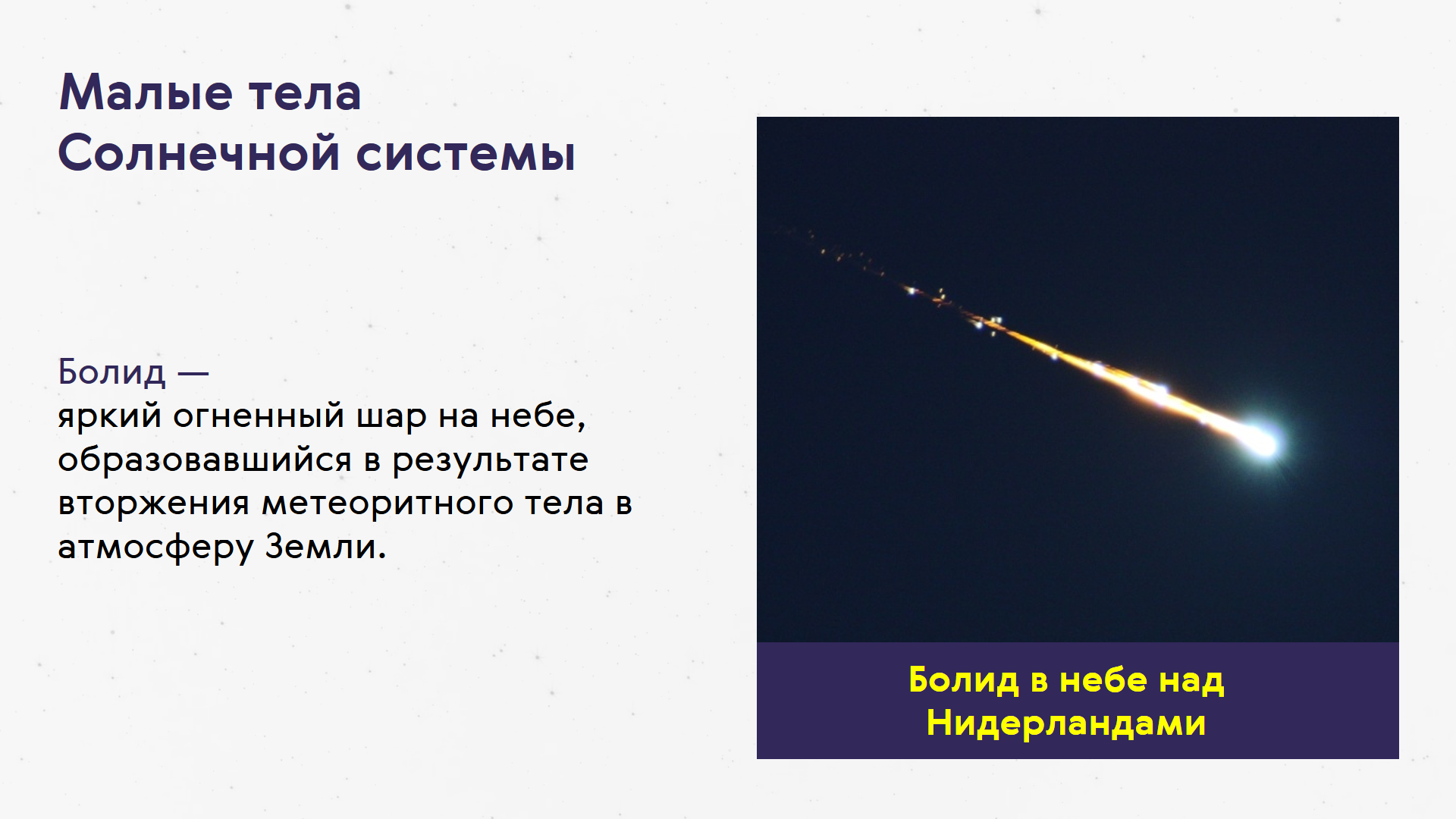 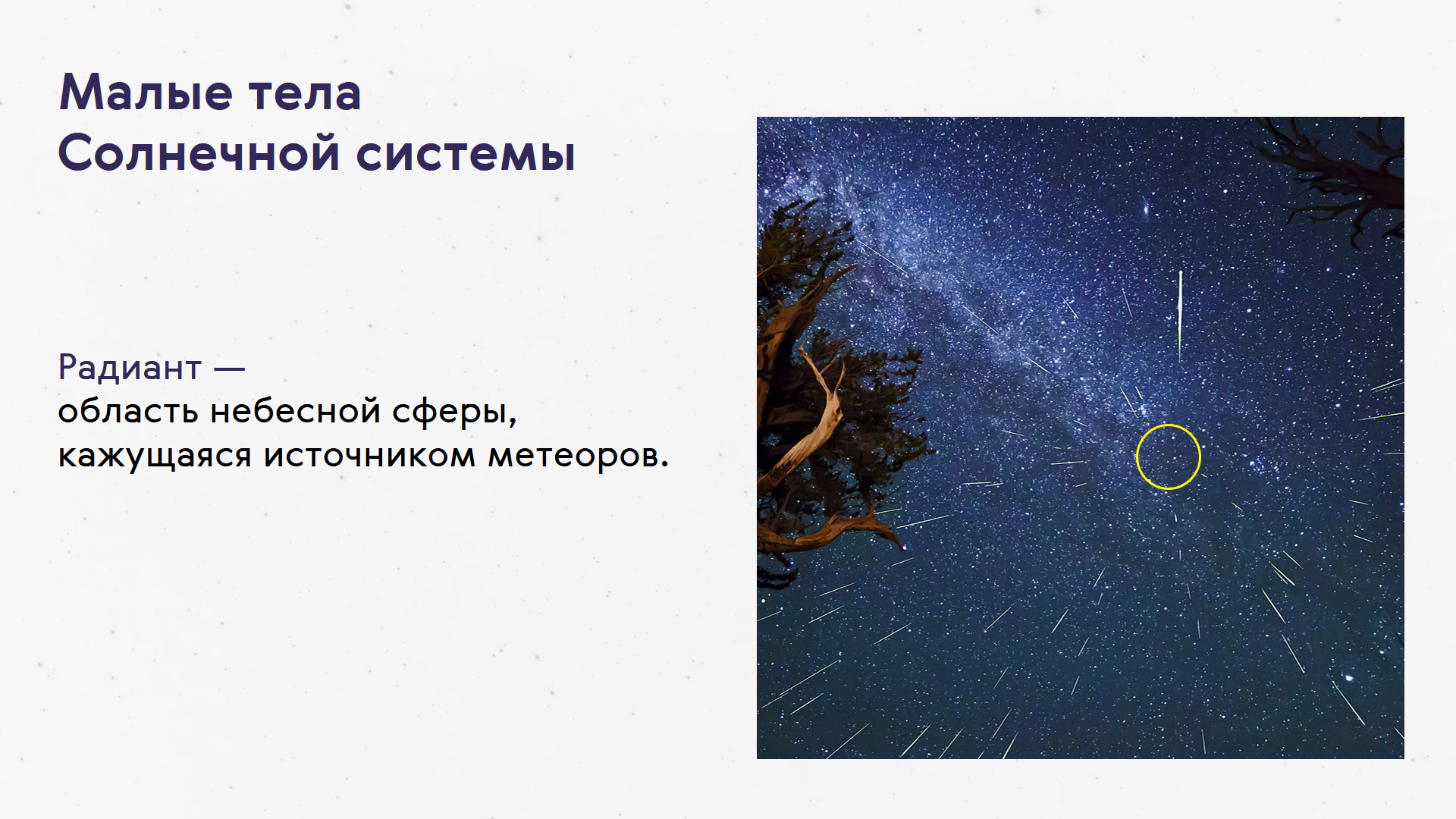 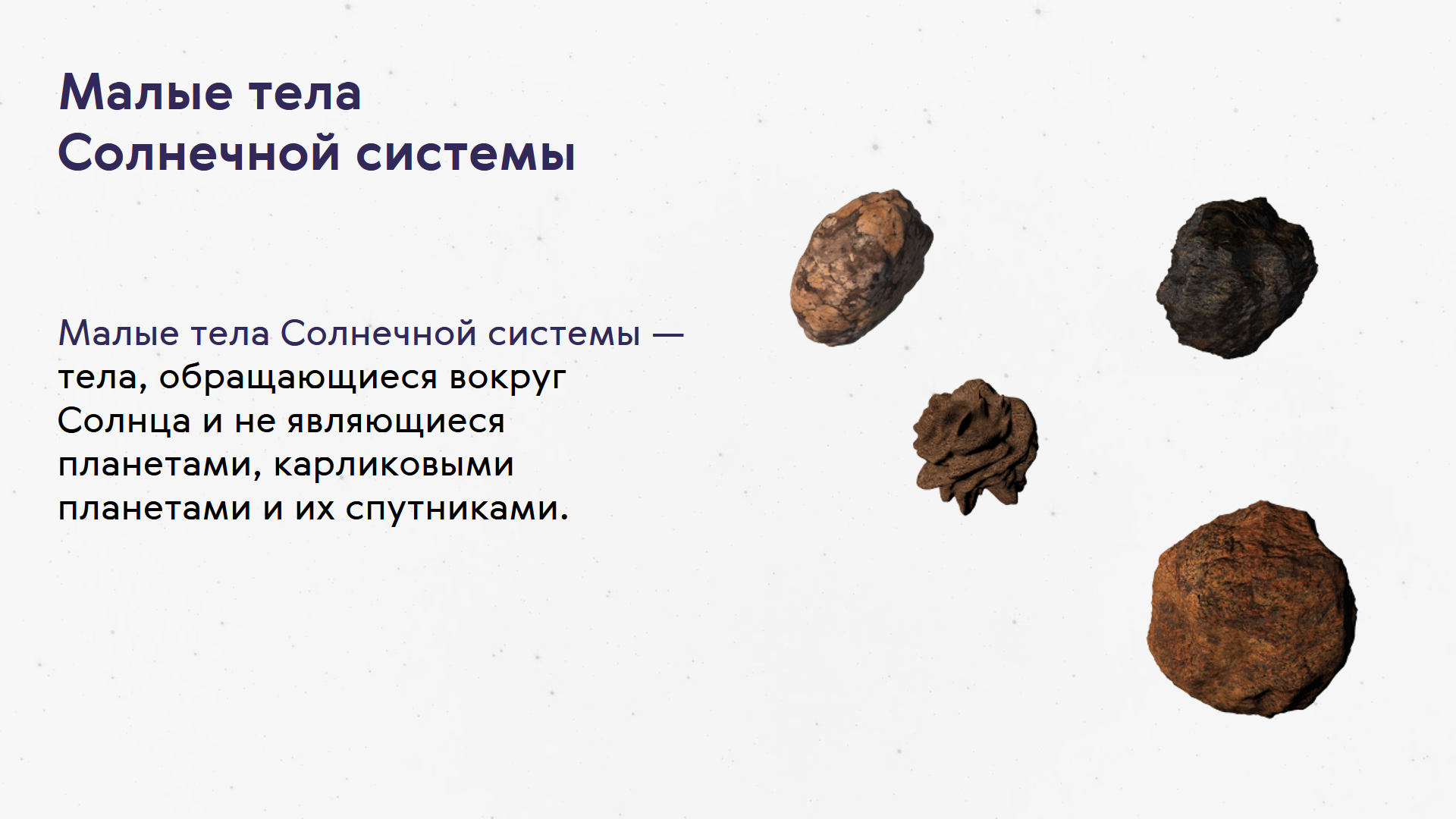 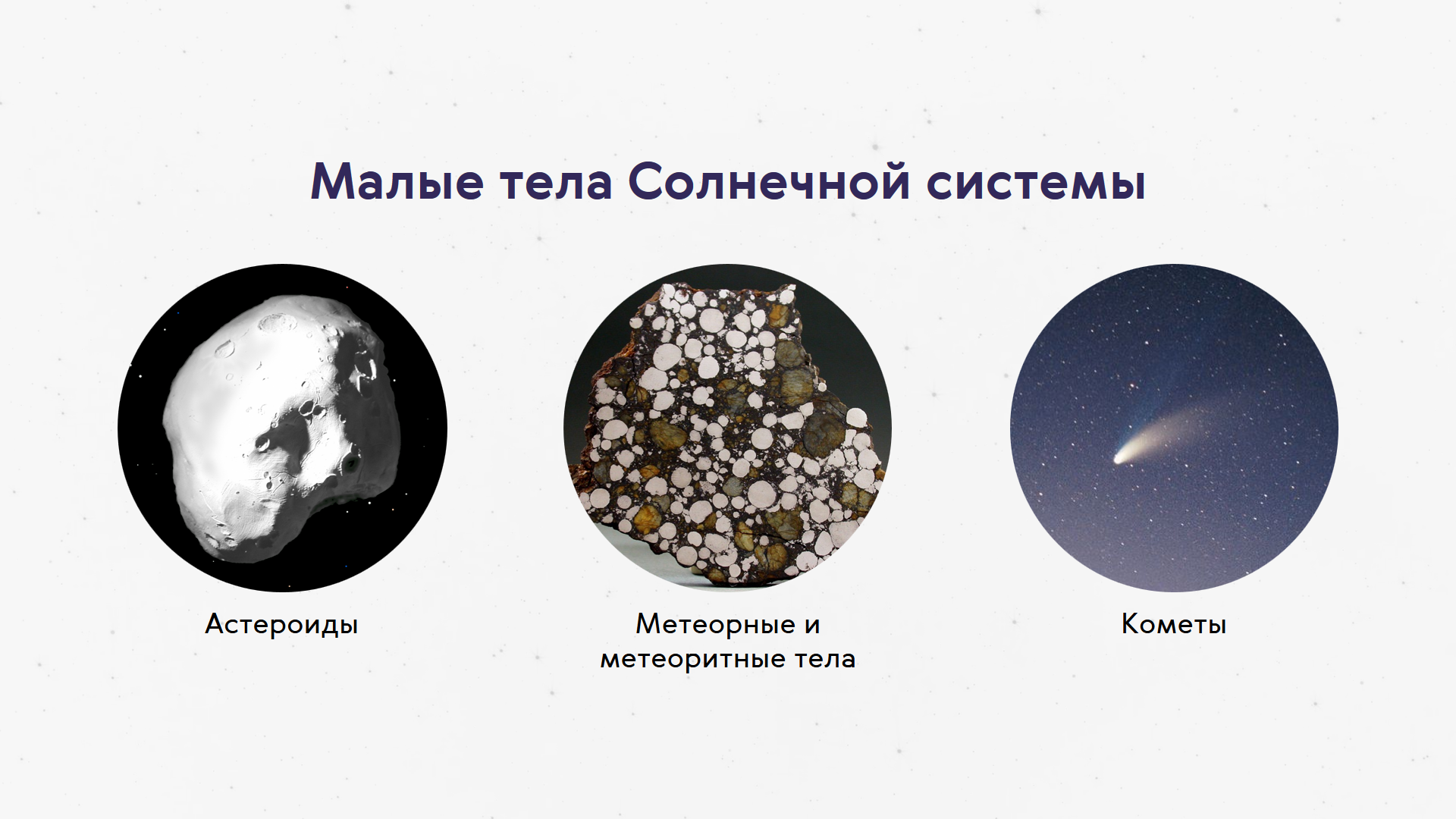 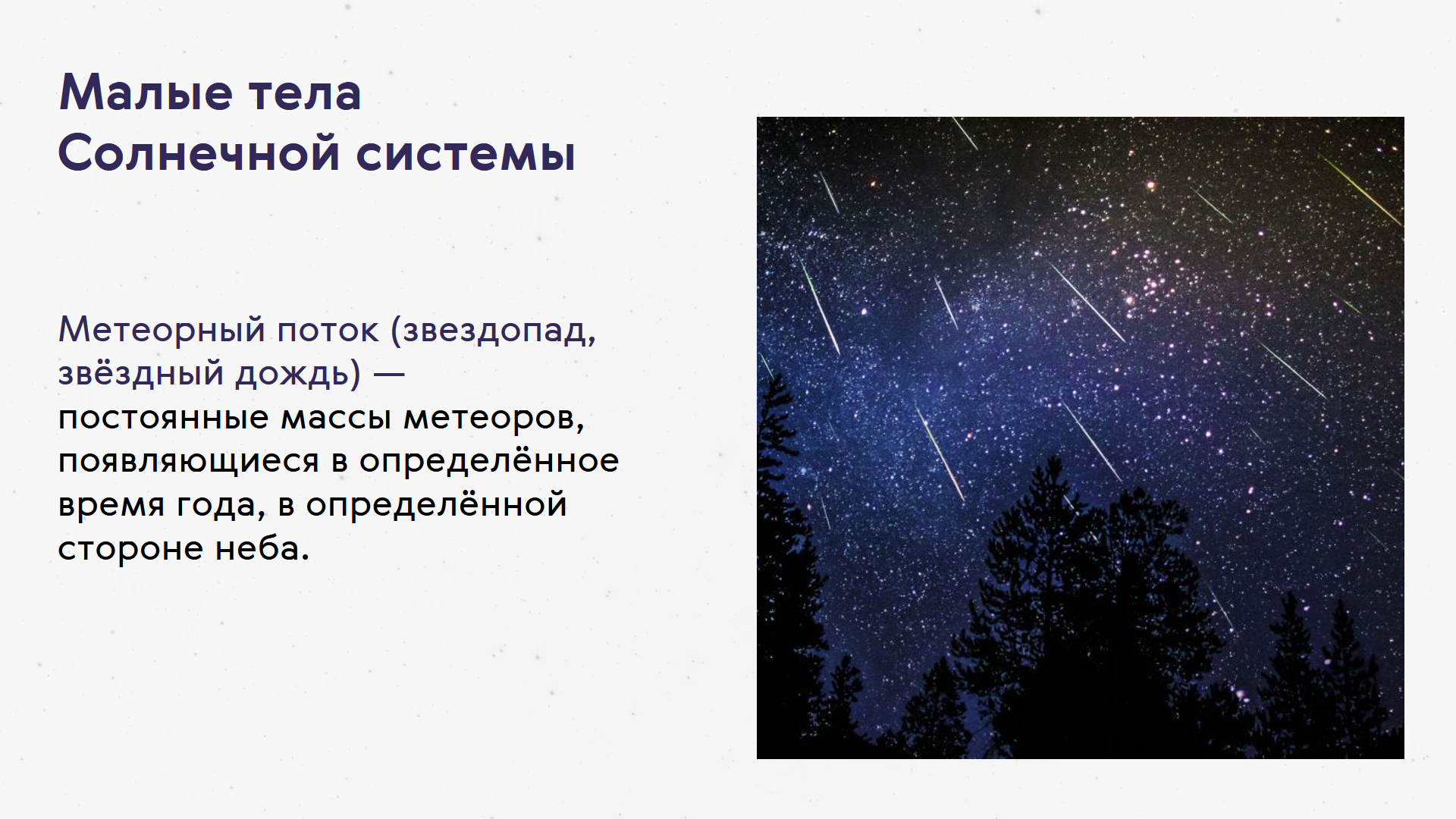 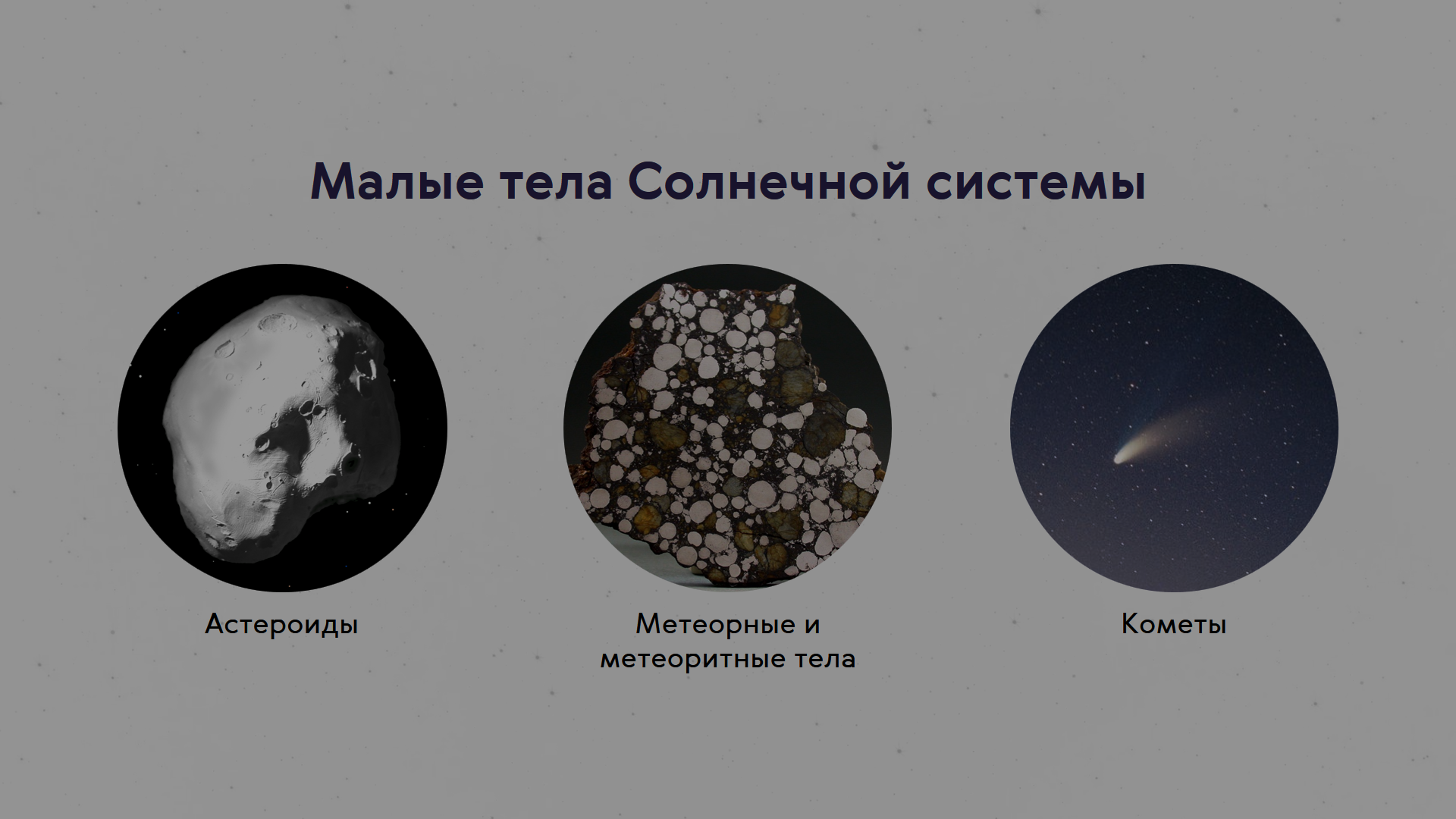 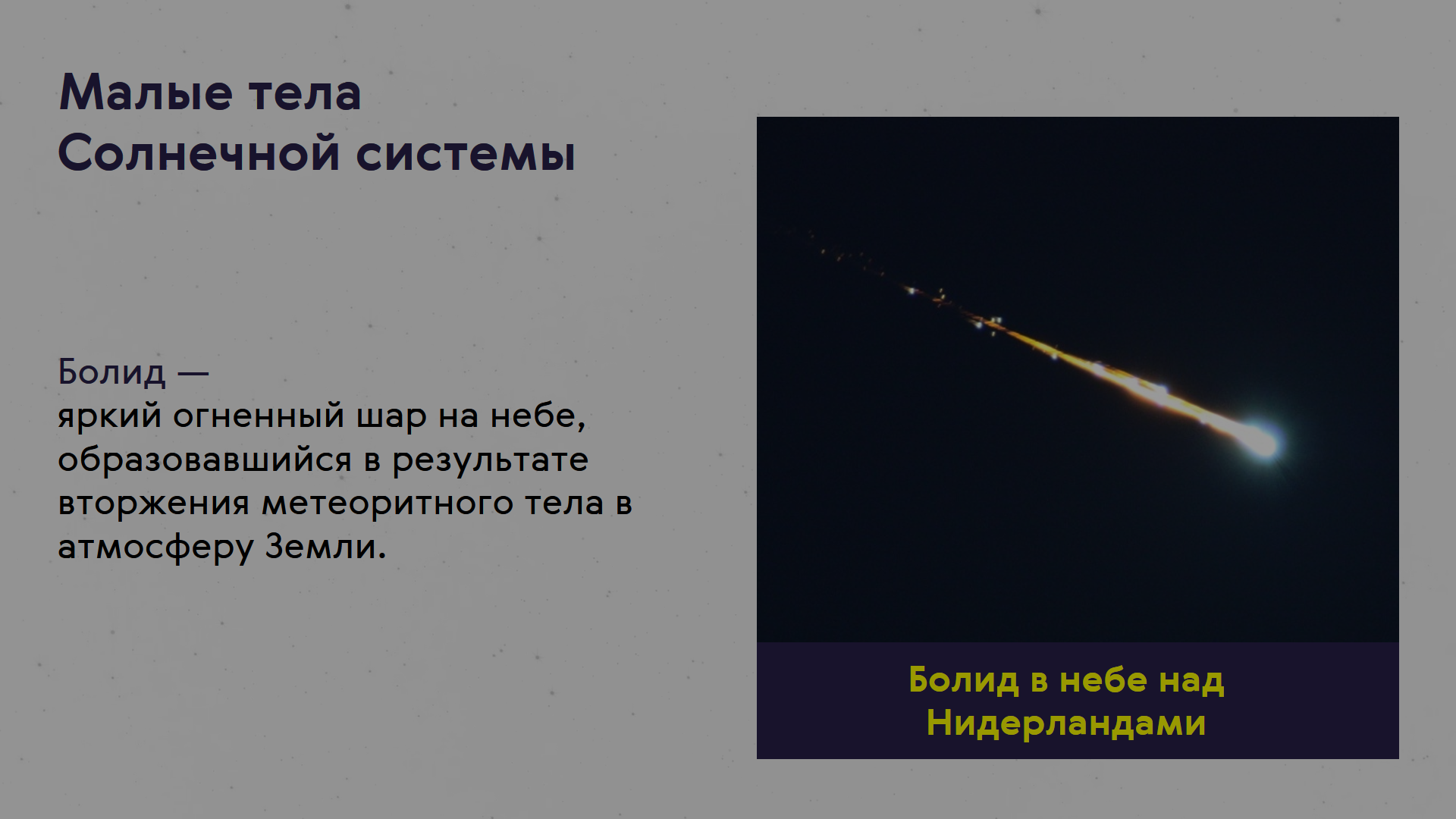 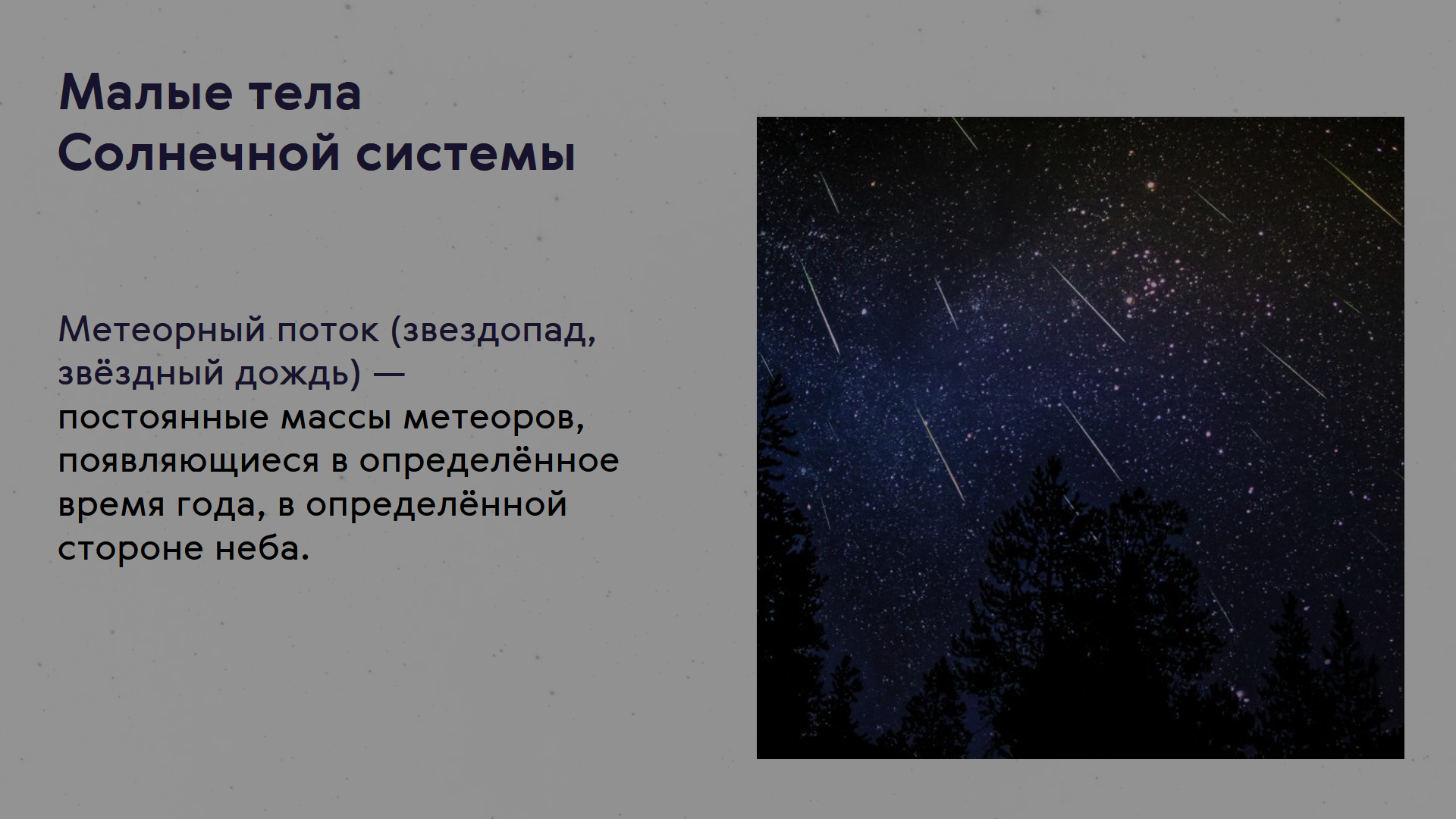 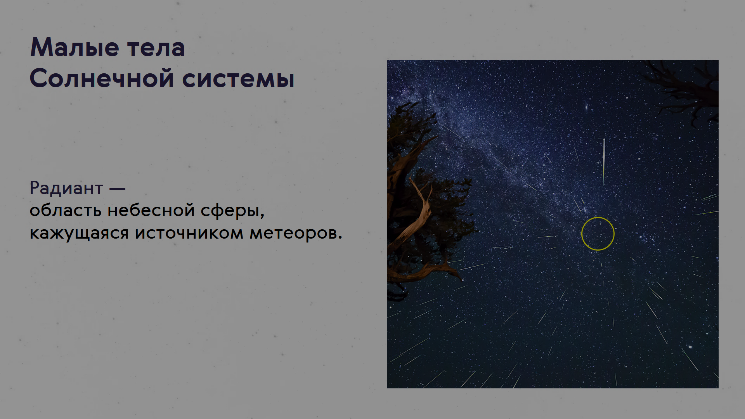 [Speaker Notes: Так можно решить проблему большого количества слайдов с выводами. Формируем набор из скринов справа. Нужный скрин «выезжает» и слева показывается увеличенным. Т.к. заголовки в большинстве случаев расположены сверху, они будут видны даже на мелких слайдах.]